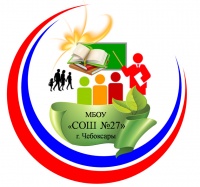 МУНИЦИПАЛЬНОЕ БЮДЖЕТНОЕ 
ОБЩЕОБРАЗОВАТЕЛЬНОЕ УЧРЕЖДЕНИЕ 
«СРЕДНЯЯ ОБЩЕОБРАЗОВАТЕЛЬНАЯ ШКОЛА № 27» 
ГОРОДА ЧЕБОКСАРЫ ЧУВАШСКОЙ РЕСПУБЛИКИ
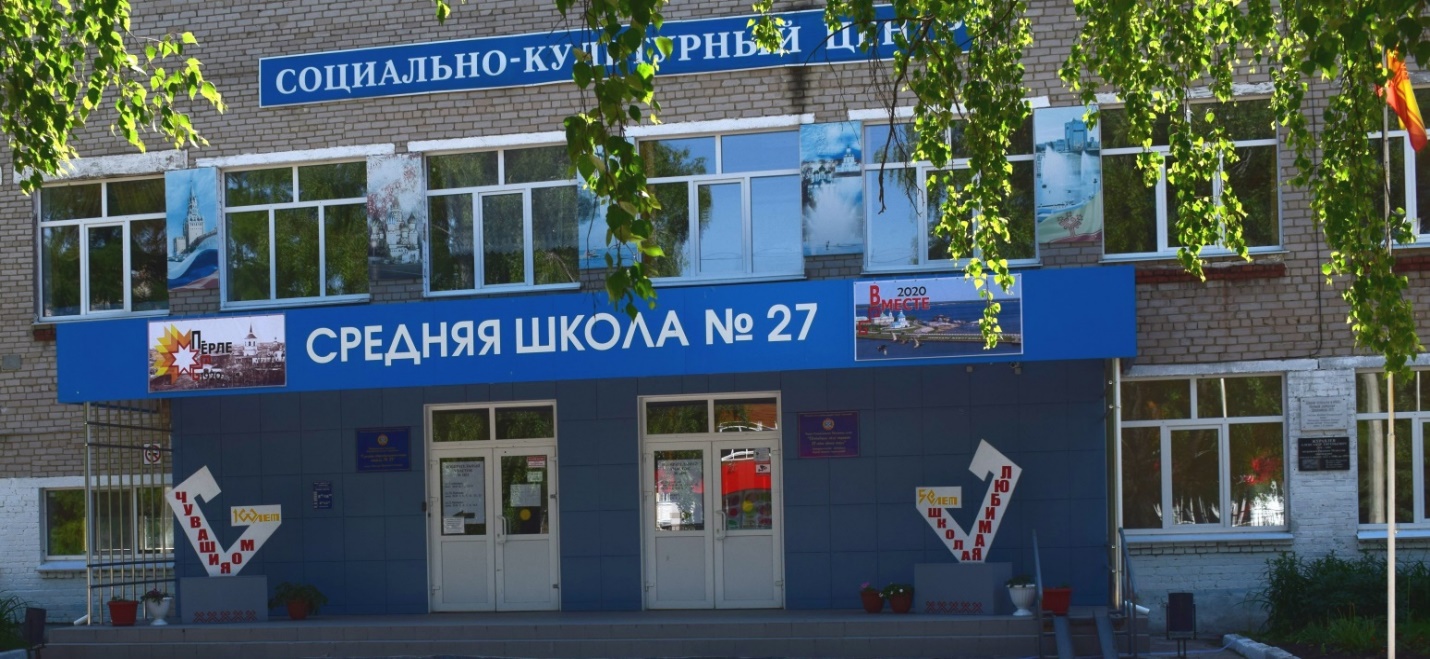 ШКОЛА ЖИЗНЕННЫХ КОМПЕТЕНЦИЙ
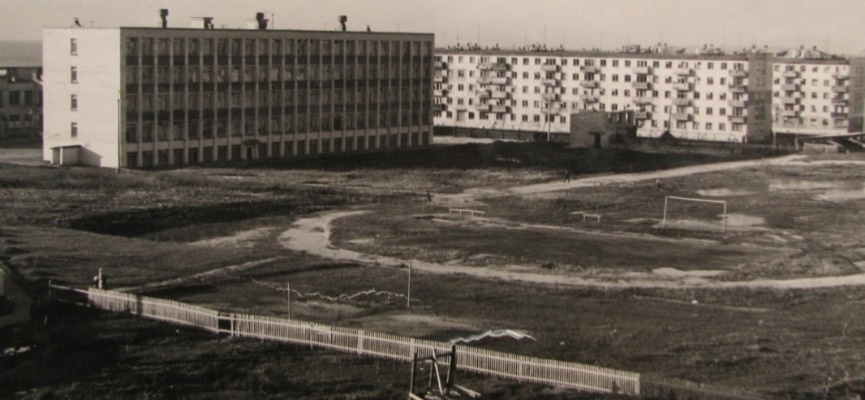 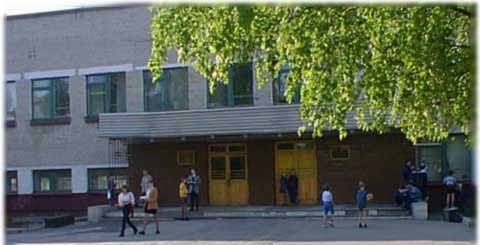 История
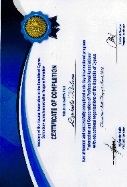 Жукова Людмила Митрофановна –директор  МБОУ «СОШ № 27» г. Чебоксары с 2005 г.  по настоящее время.
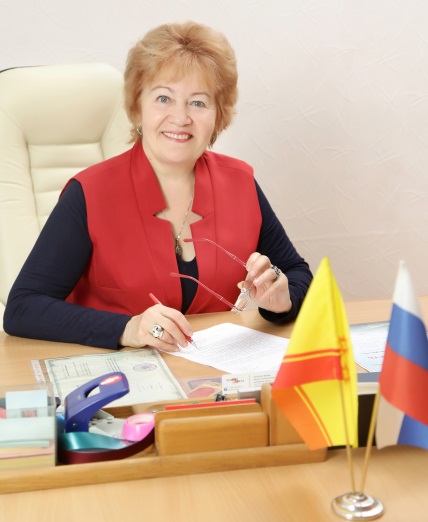 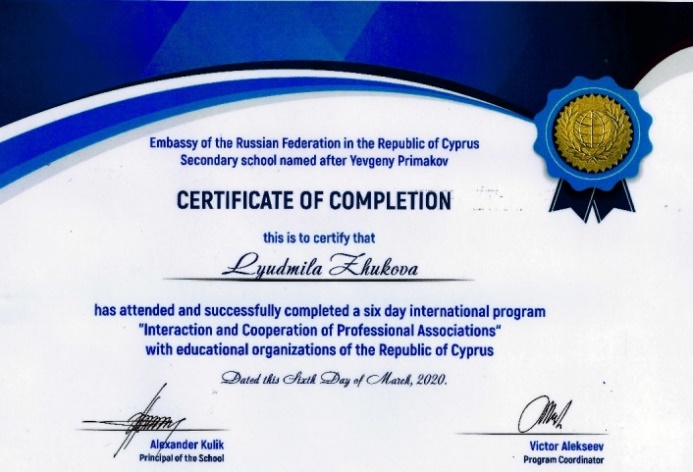 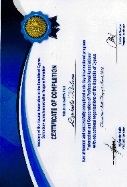 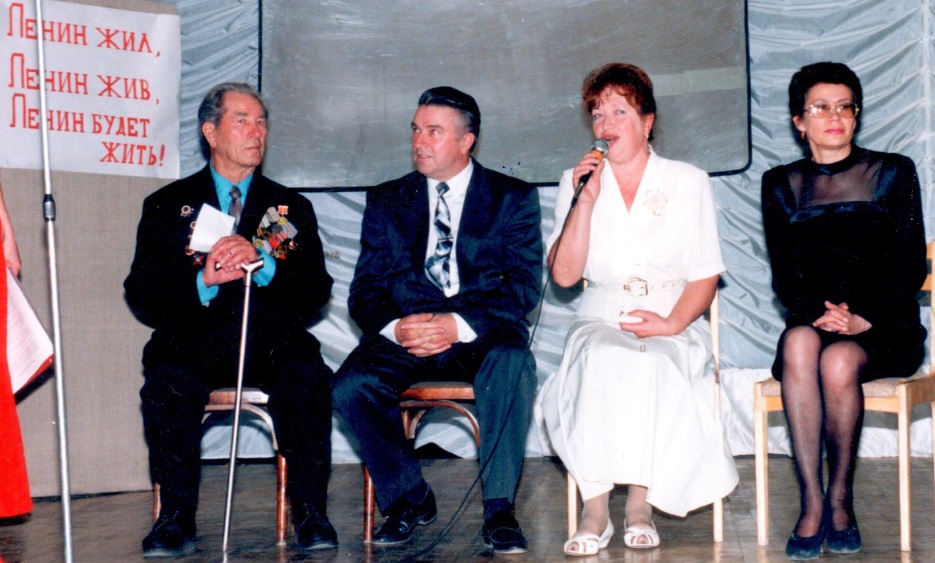 Руководители школы прошлых лет
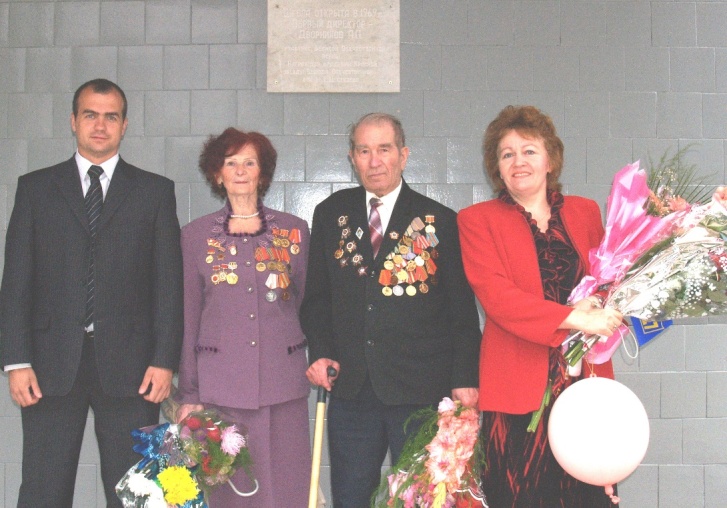 Педагогические кадры  –  контингент
Педагогический состав – 67 чел.

Заместители директора – 5
Учителя – 53
Учитель-логопед - 1
Педагог-психолог - 2
Социальный педагог - 2
Старший вожатый – 2
Преподаватель-организатор ОБЖ – 1
Педагог дополнительного образования - 1

Средний возраст – 46 лет
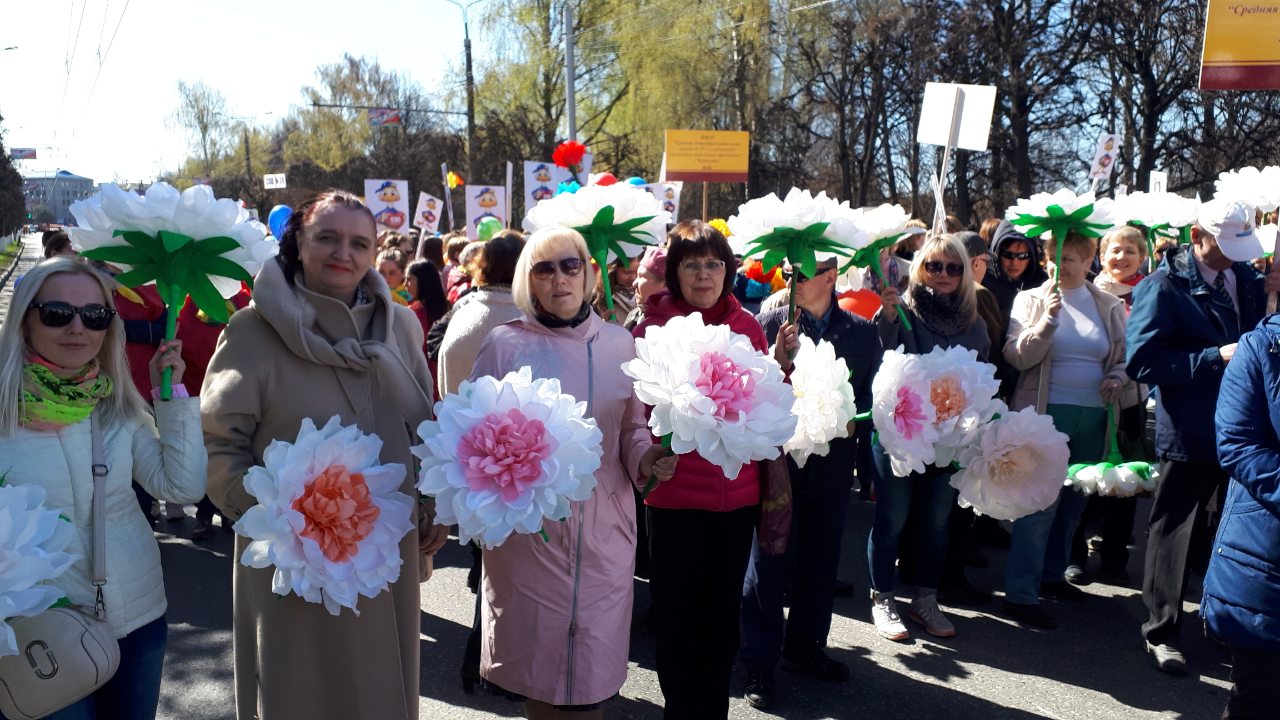 Педагогические кадры – педагогический  стаж
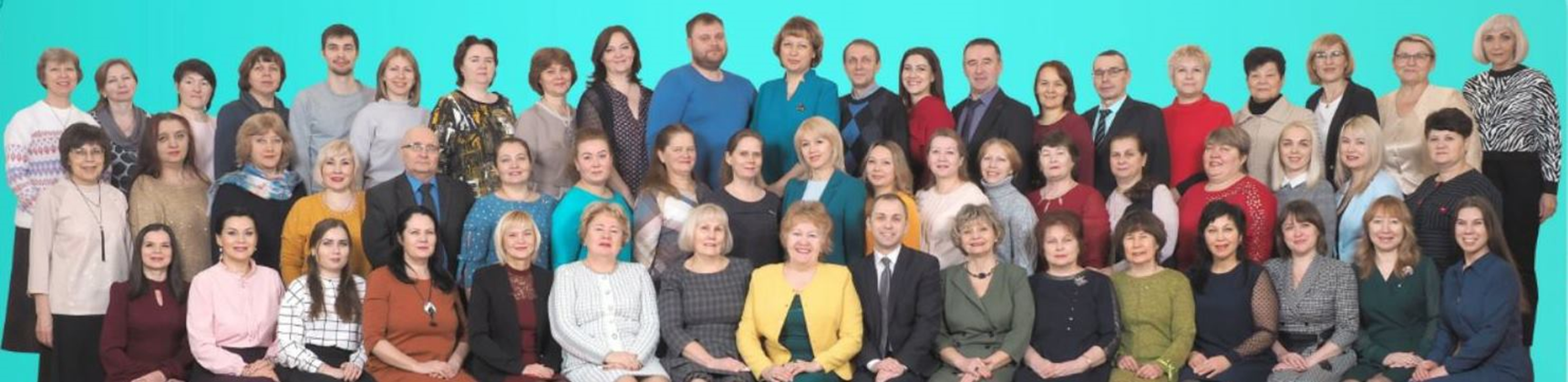 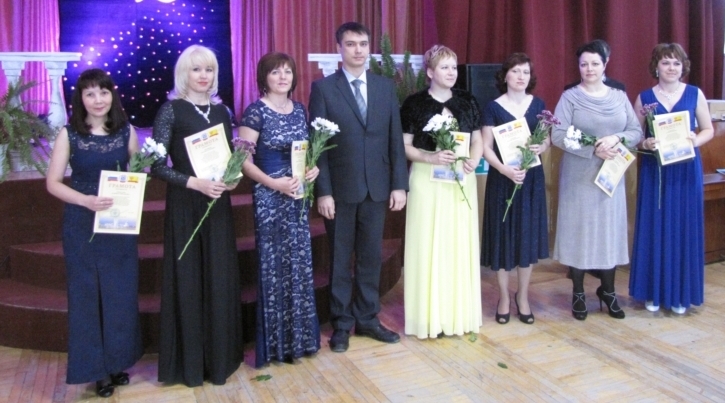 Педагогические  кадры – квалификация
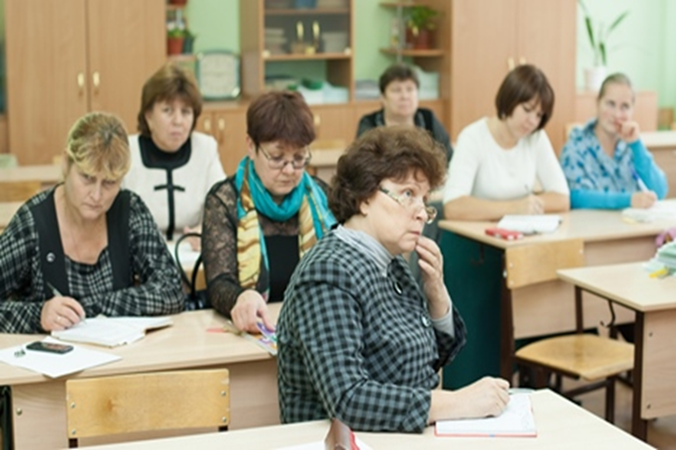 Педагогические кадры - КПК
РАЗНОУРОВНЕВЫЕ ПРОГРАММЫ ПОВЫШЕНИЯ КВАЛИФИКАЦИИ

ИНДИВИДУАЛЬНОЕ МЕТОДИЧЕСКОЕ СОПРОВОЖДЕНИЕ ПЕДАГОГОВ

ПОВЫШЕНИЕ КВАЛИФИКАЦИИ БЕЗ ОТРЫВА ОТ РАБОТЫ

РАЗВИТИЕ ДИСТАНЦИОННОГО ОБРАЗОВАНИЯ
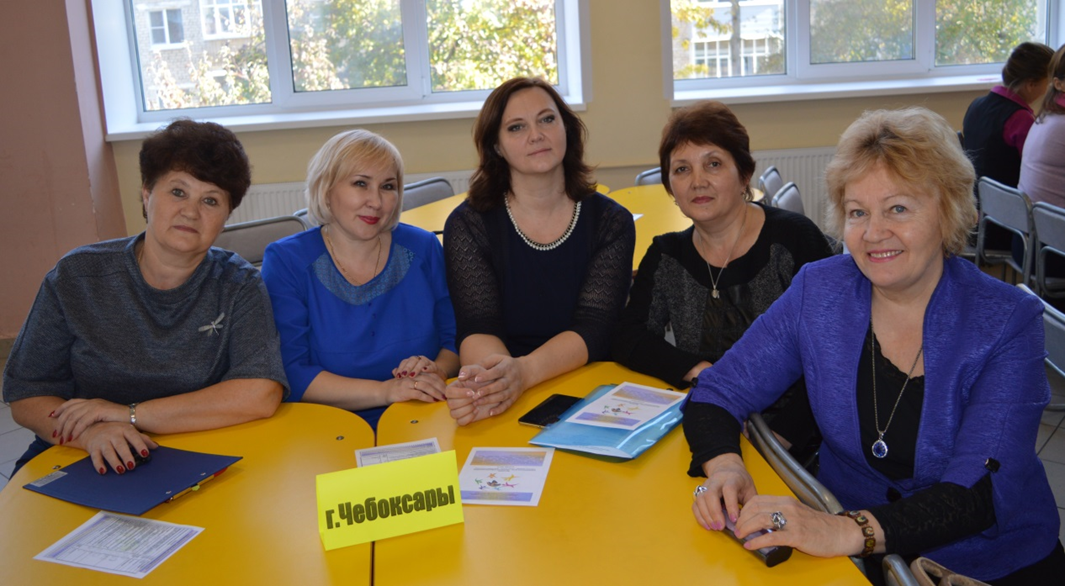 Разноуровневые программыповышения квалификации
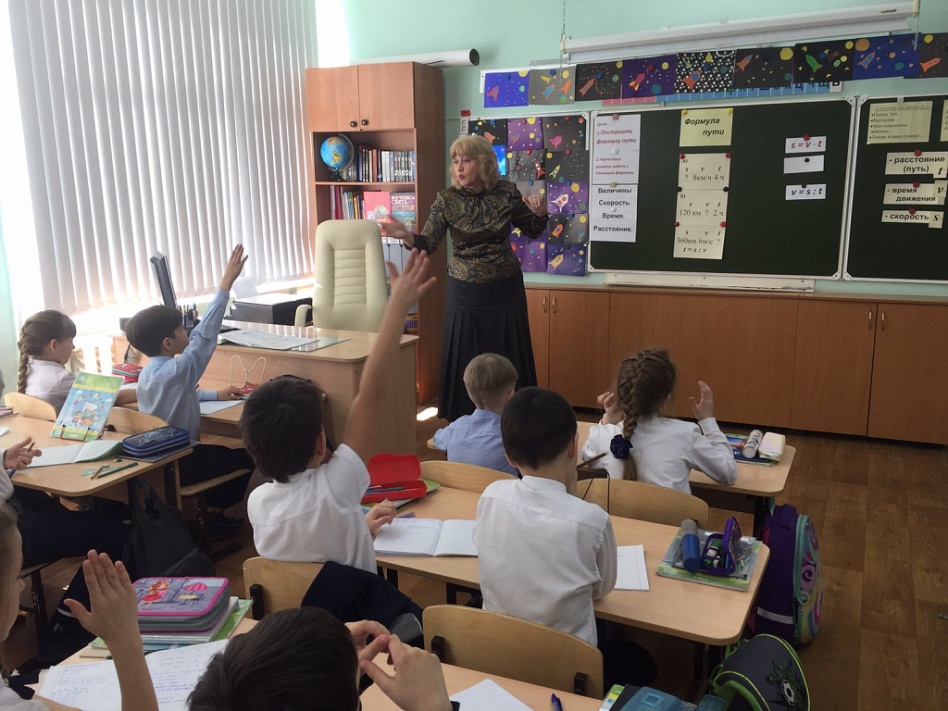 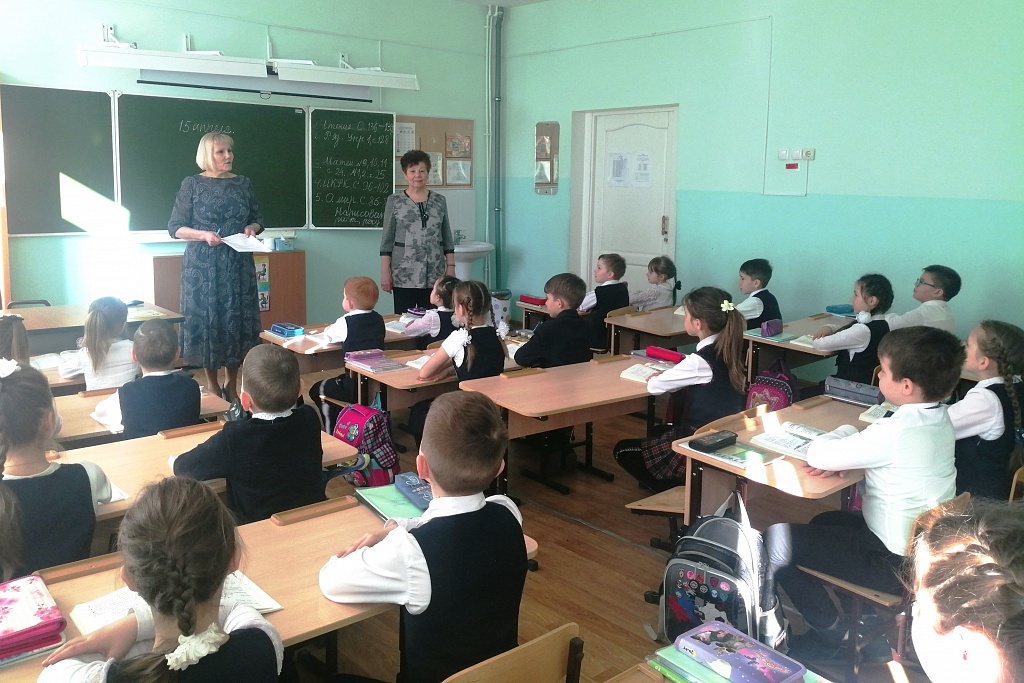 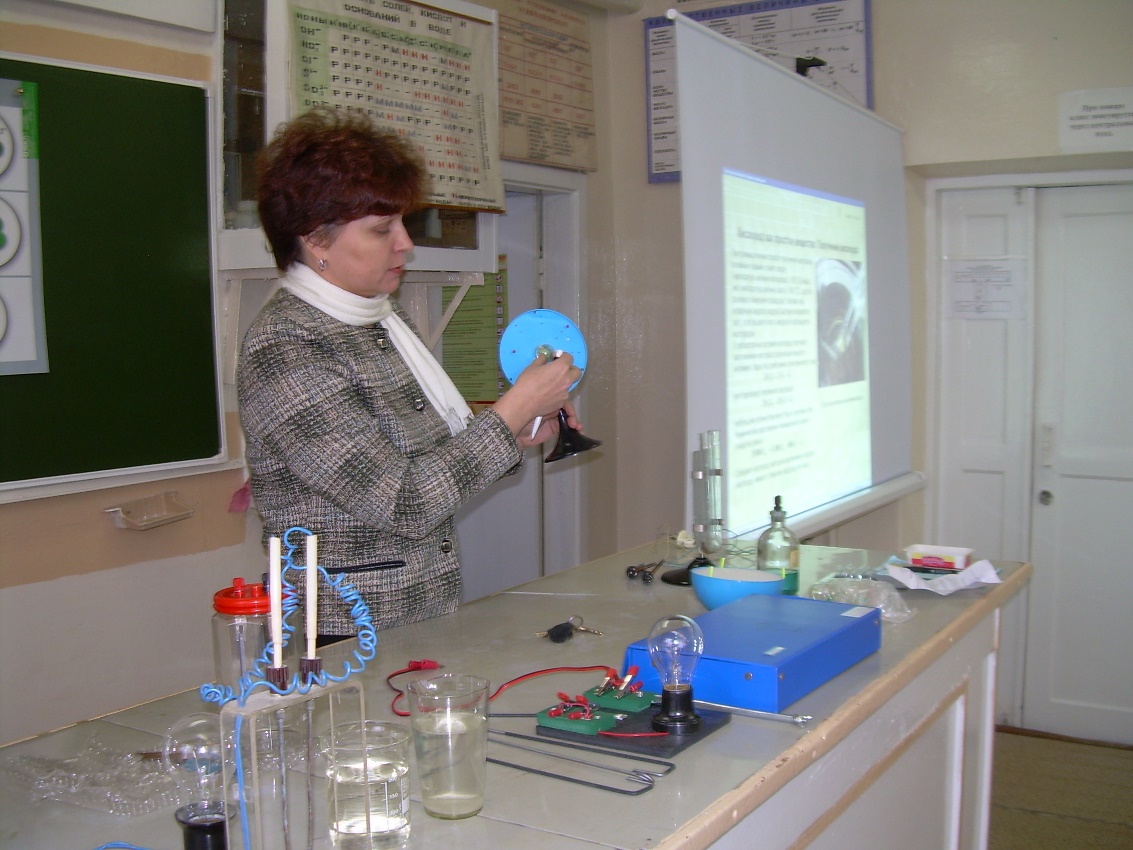 Педагогические кадры – применяемые технологии
«Мы проводим на работе лучшую часть своей жизни. Нужно научиться работать так, чтобы работа была легка и чтобы она была всегда жизненной постоянной школой»
А.К. Гастев
Технология проблемного обучения
Проектная деятельность
Технология развития критического мышления
Технология изучения изобретательских задач (ТРИЗ)
.
Информационно-
коммуникационные 
технологии
Здоровьесберегающие технологии
Информация  о  педагогах  школы
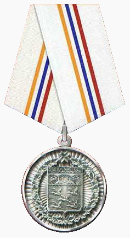 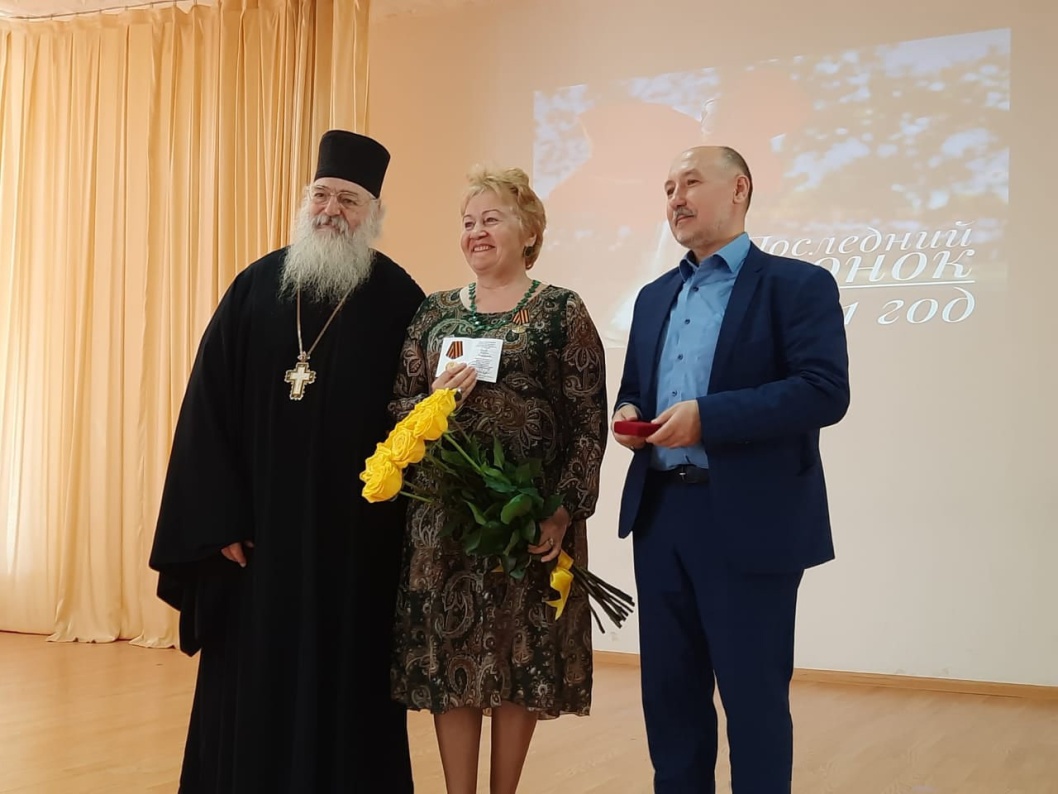 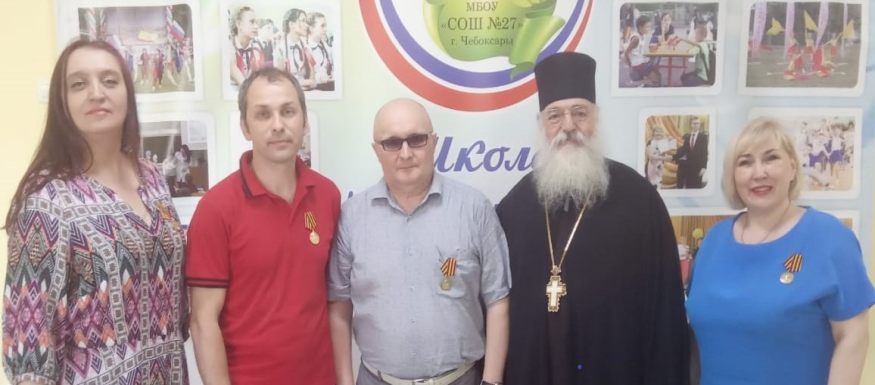 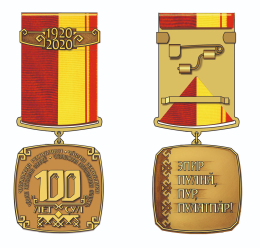 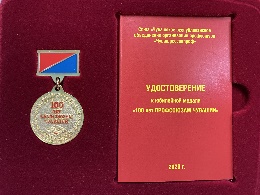 Педагогические кадры –   участие в профессиональных конкурсах.
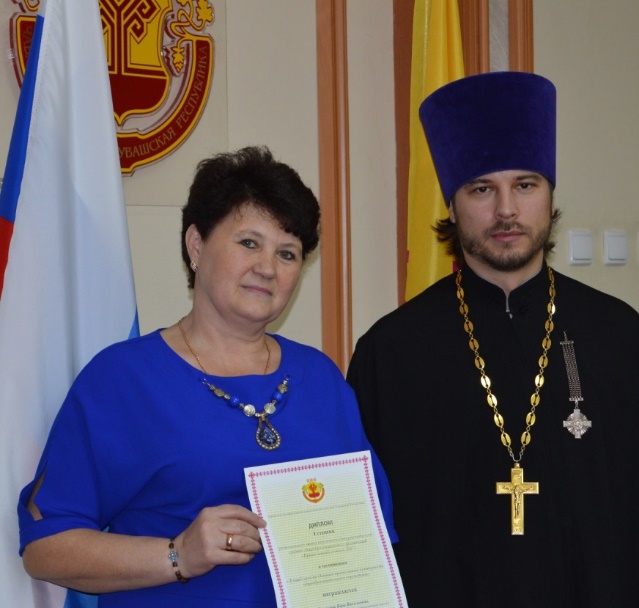 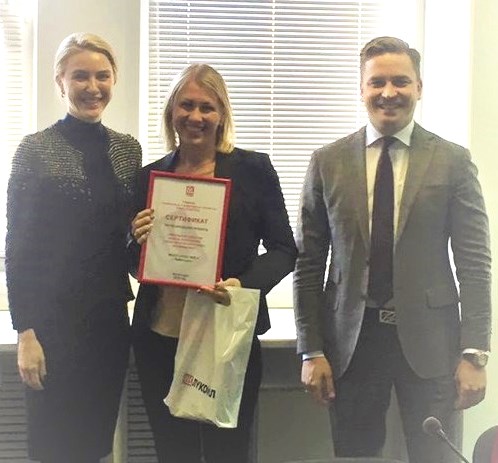 Лауреат конкурса «Педагог-психолог года Чувашии – 2019» - Михайлова С.В.
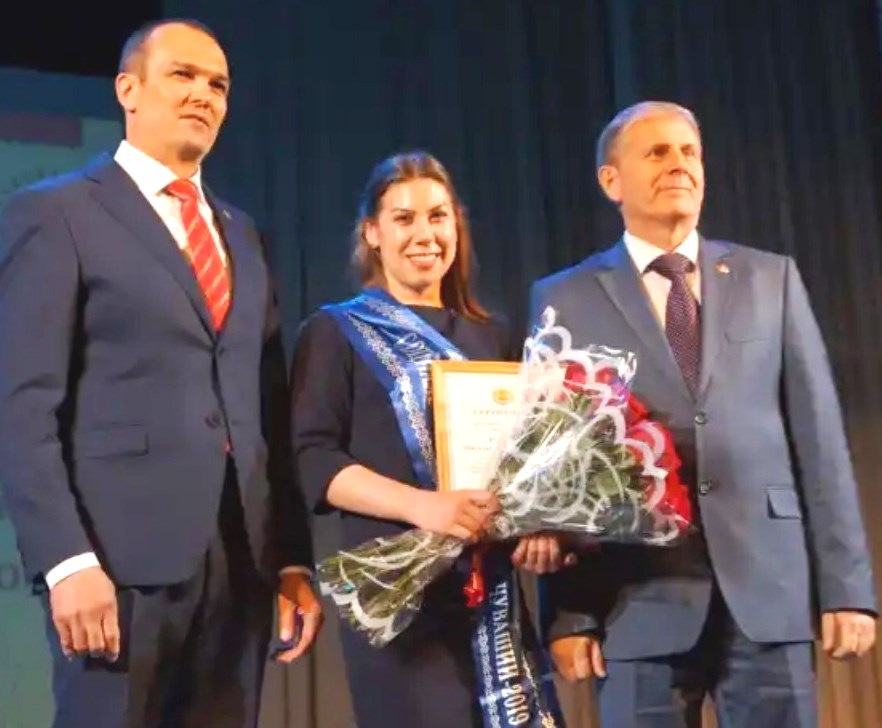 Победители и лауреаты конкурса методических материалов по духовно-нравственному и гражданско-патриотическому воспитанию детей-2020»: 
Воронова В.В., Кузьмина О.И., Павлова В.В.
0
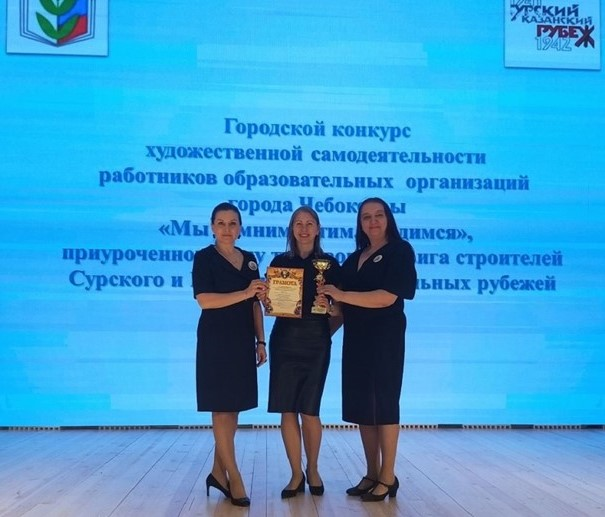 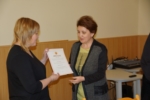 Победитель конкурса «Социальный педагог года Чувашии - 2019» -
Иванова Н.С.
Лауреат 
Республиканского педагогического конкурса методических материалов по духовно-нравственному и гражданско-патриотическому воспитанию детей и молодёжи – 2017 - Александрова И.В.
Победители конкурса «Мы помним, чтим гордимся»      - 2021, приуроченного году трудового подвига строителей Сурского и Казанского 
оборонительных рубежей: 
Альбатрос И.В., Михайлова С.В., Шеронова Н.А.
Педагогические кадры –   участие в профессиональных конкурсах.
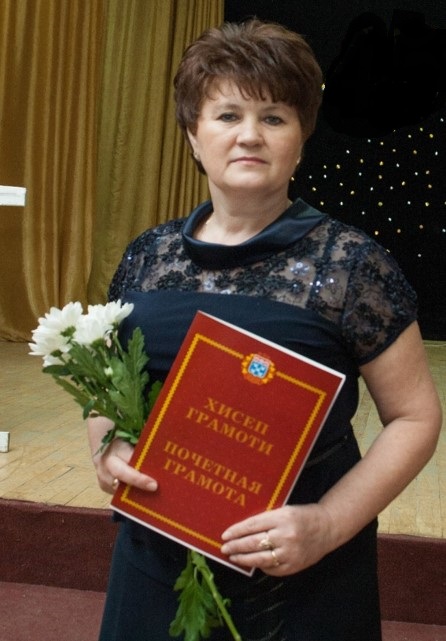 Победитель:
- XV Всероссийского конкурса в области педагогики, воспитания и работы с детьми и молодежью до 20 лет 
«За нравственный подвиг учителя – 2020»
 в номинации I этапа,
 - республиканского конкурса на присуждение ежегодных денежных поощрений Главы Чувашской Республики - 2018,
- республиканского педагогического конкурса методических материалов  в номинации «Проект  по духовно-нравственному  и гражданско-патриотическому воспитанию 2020». 
Призёр республиканского педагогического конкурса  методических работ 
«Отчизна - гордость моя» 2020, 2021 
– Павлова В.В.
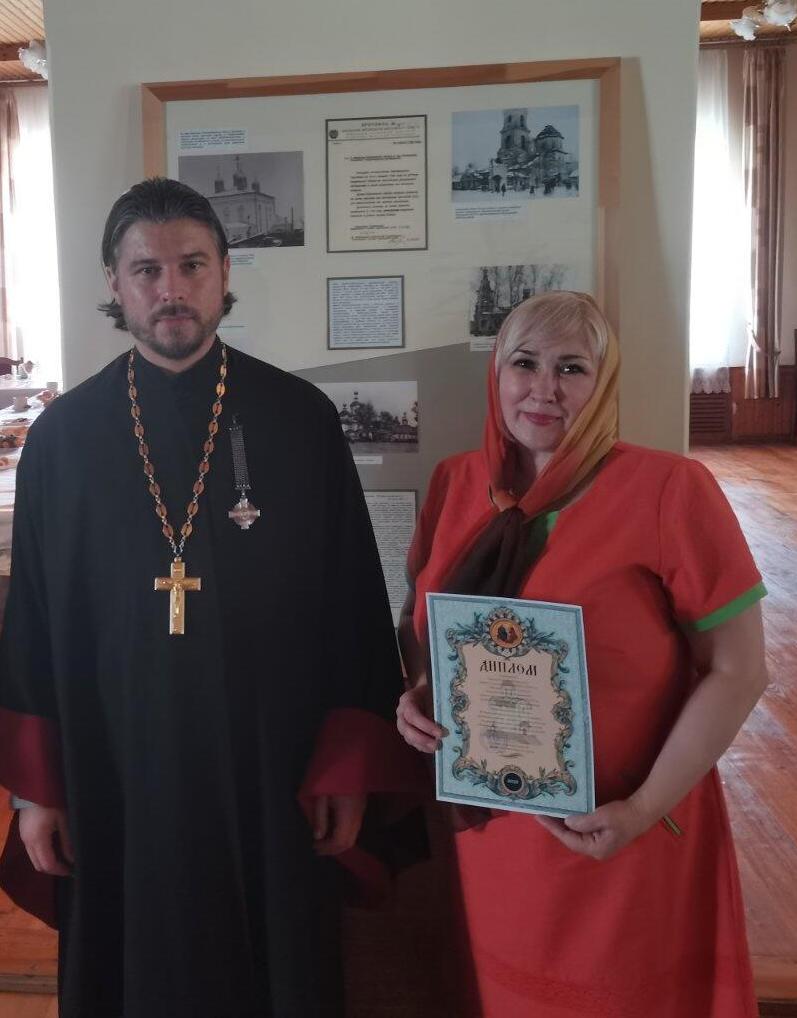 01
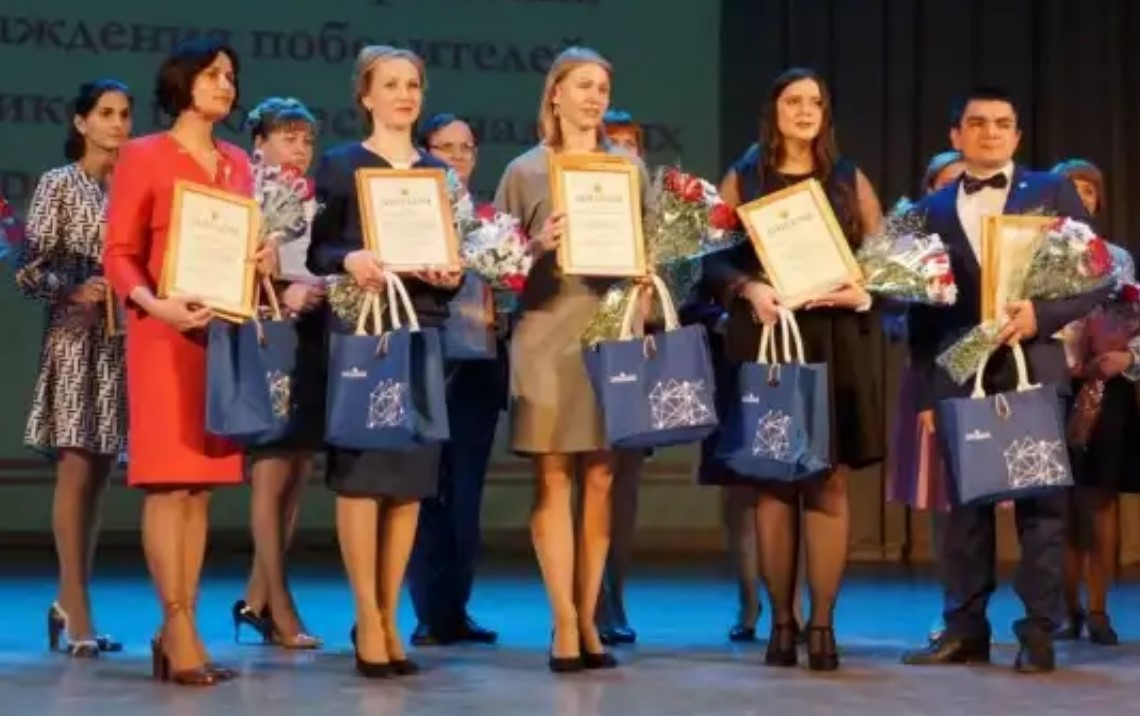 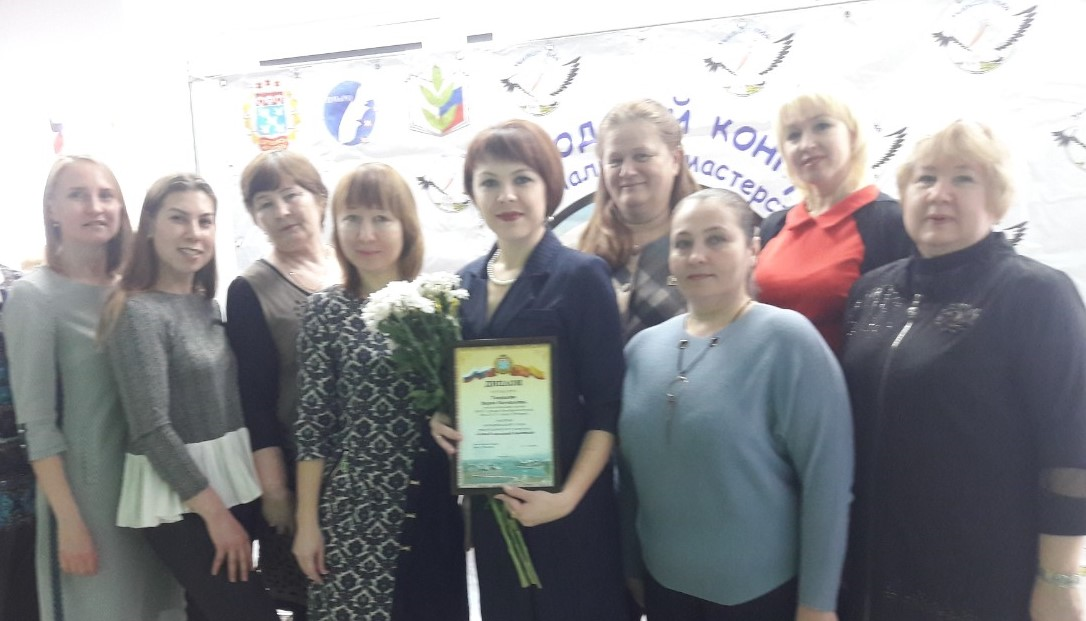 Победитель Республиканского конкурса на присуждение ежегодных денежных поощрений Главы Чувашской Республики -2017-Воронова В.В.
Педагогические   кадры –   у ч а с т и е   в  к о н к у р с а х
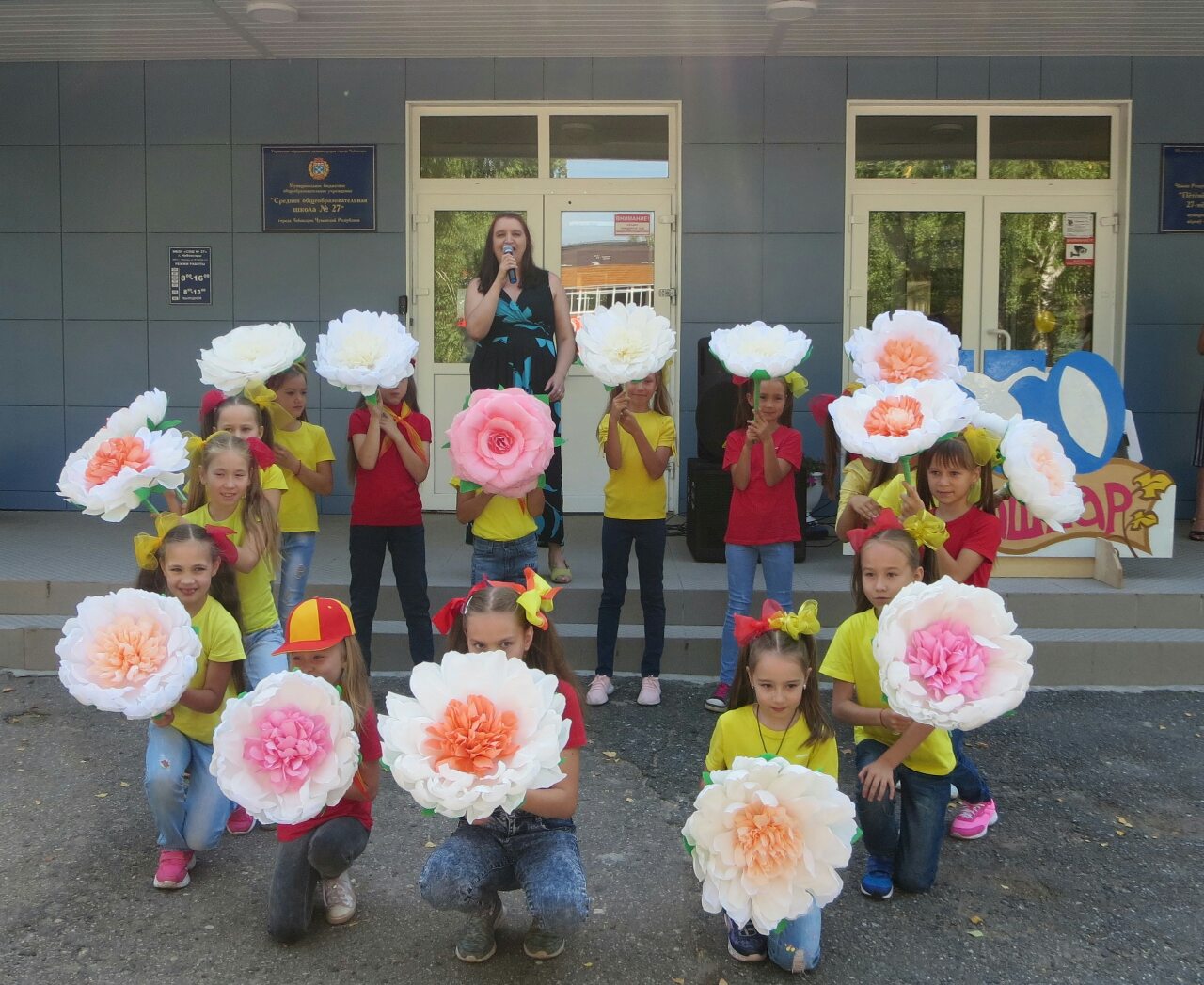 Участник авторского конкурса «Сочини гимн 550-летия города Чебоксары» - Альбатрос И.В. (2021 г.).
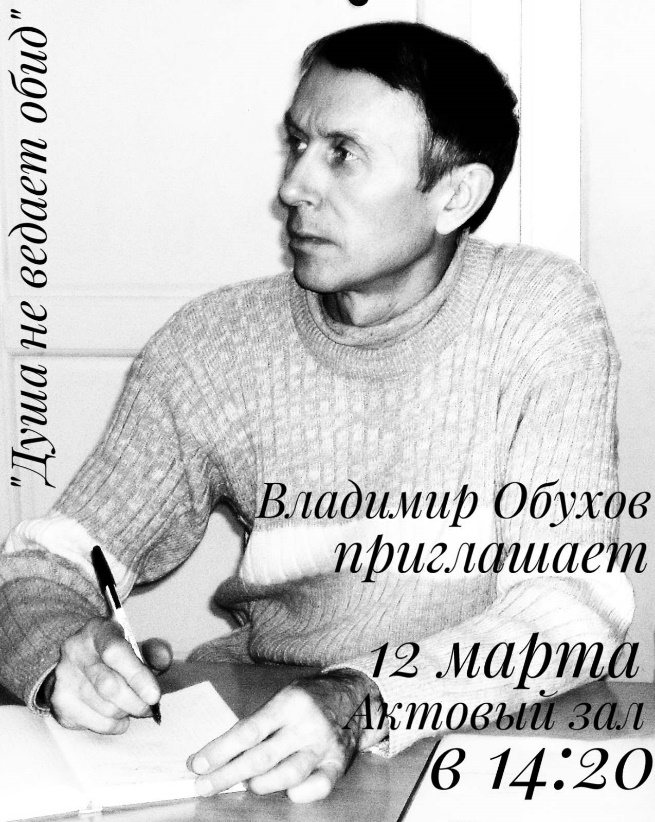 01
В настоящее время Альбатрос И.В. в соавторстве с Обуховым В.И. принимают участие в фестивале авторской песни в честь трудового подвига соотечественников, участников строительства Сурского и Казанского оборонительных рубежей.
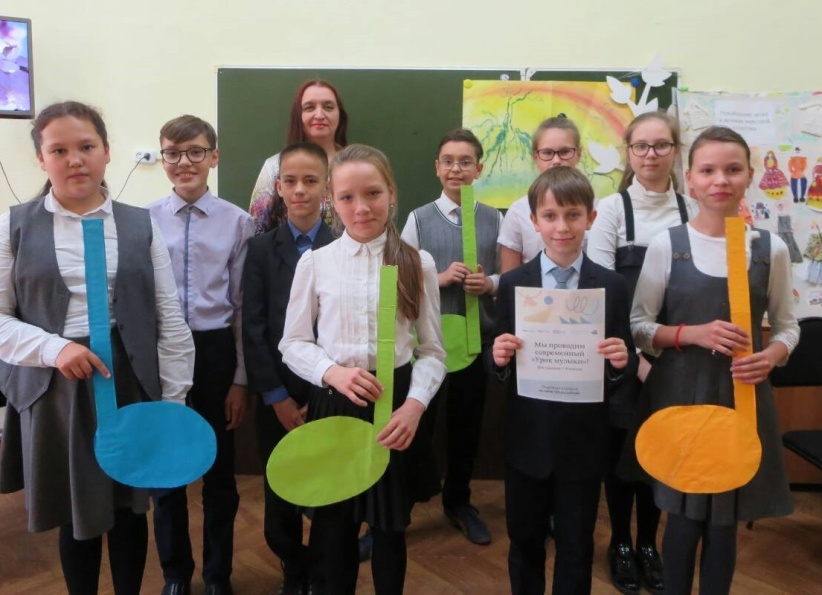 Участие педагогических кадров  в научных конференциях  на федеральном, региональном, муниципальном уровнях
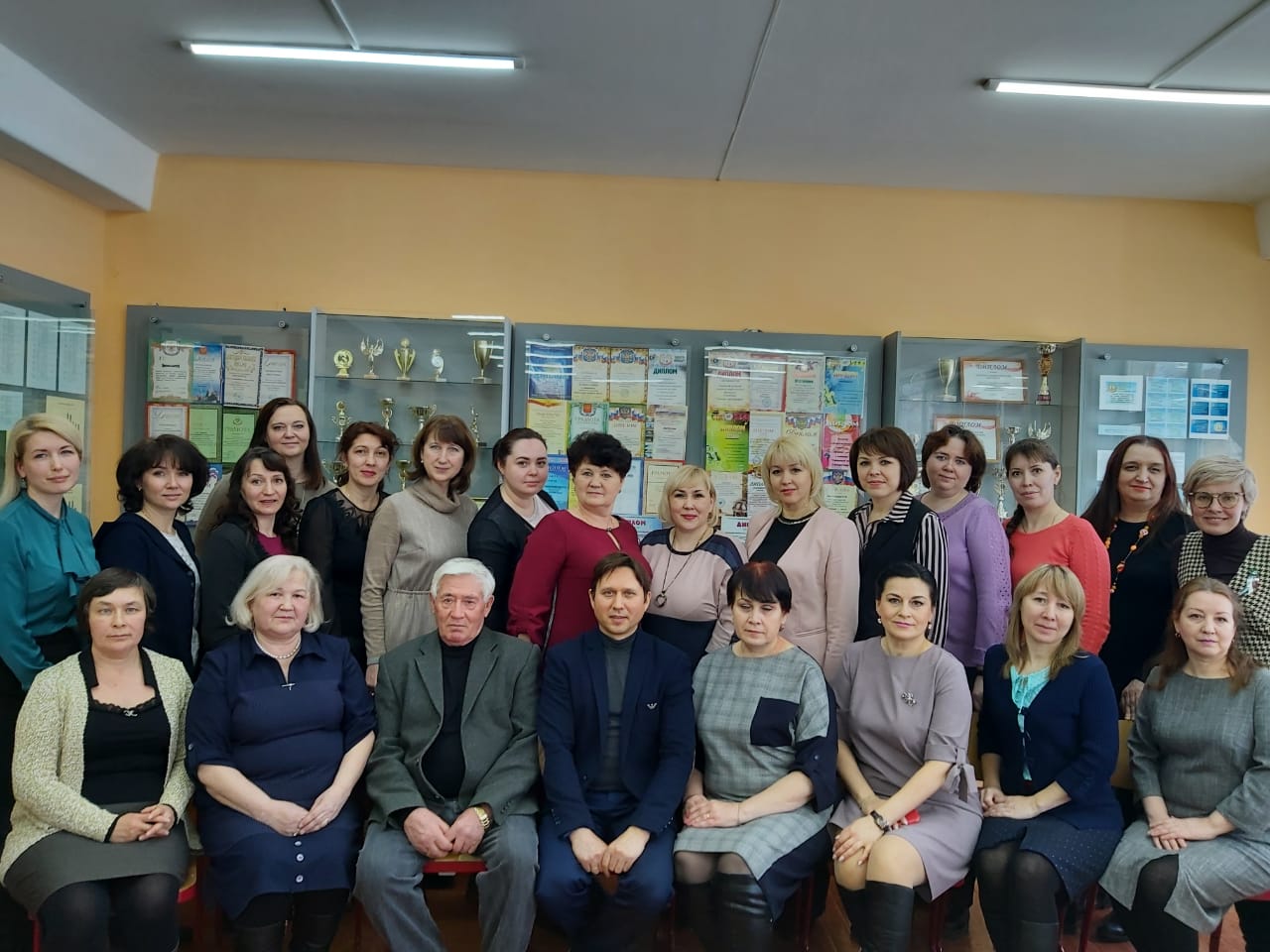 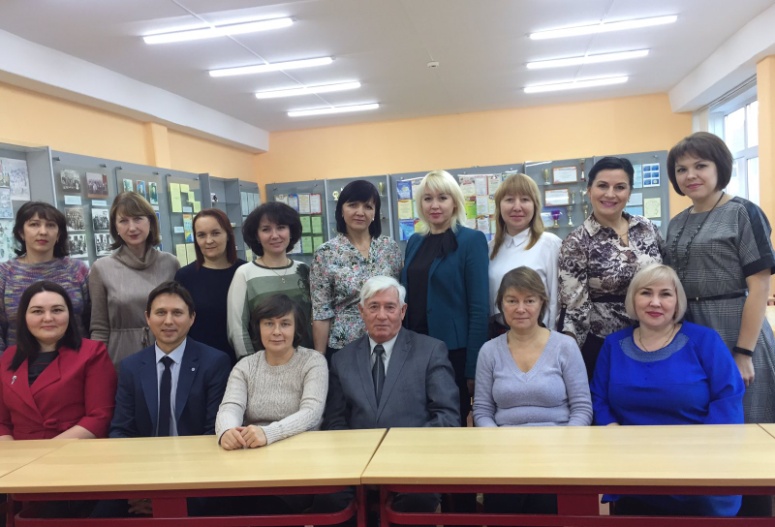 Сведения о выпускниках , достигших успехов в своей профессиональной деятельности
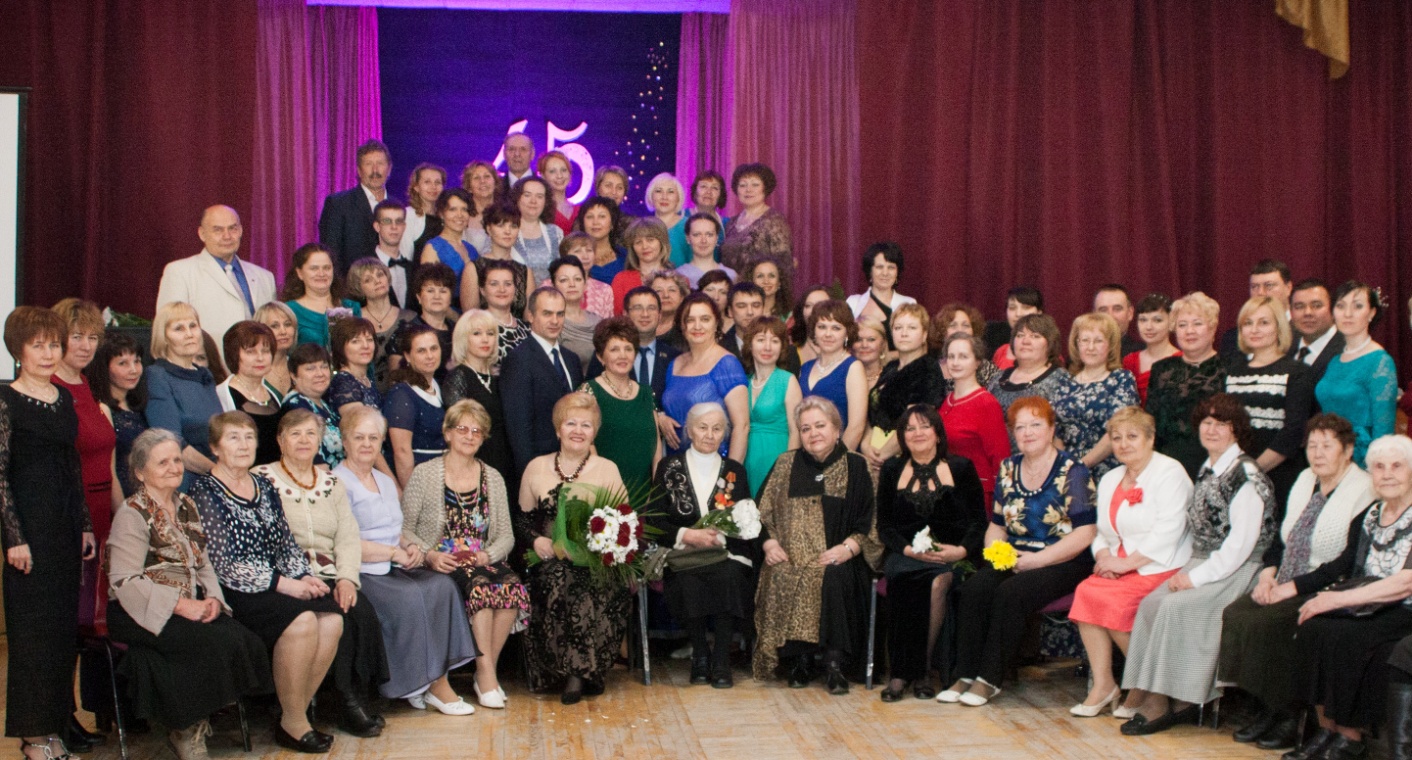 Информация о молодых работниках и их наставниках
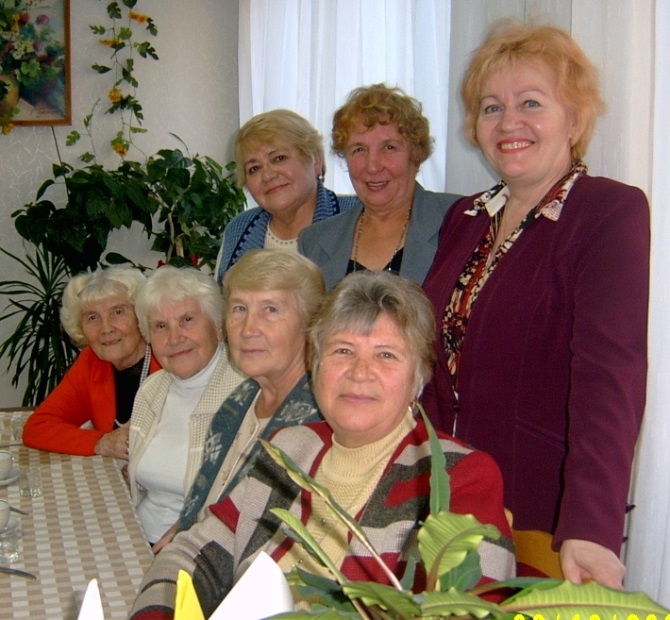 Доска почета: информация о работниках, имеющих определенные достижения
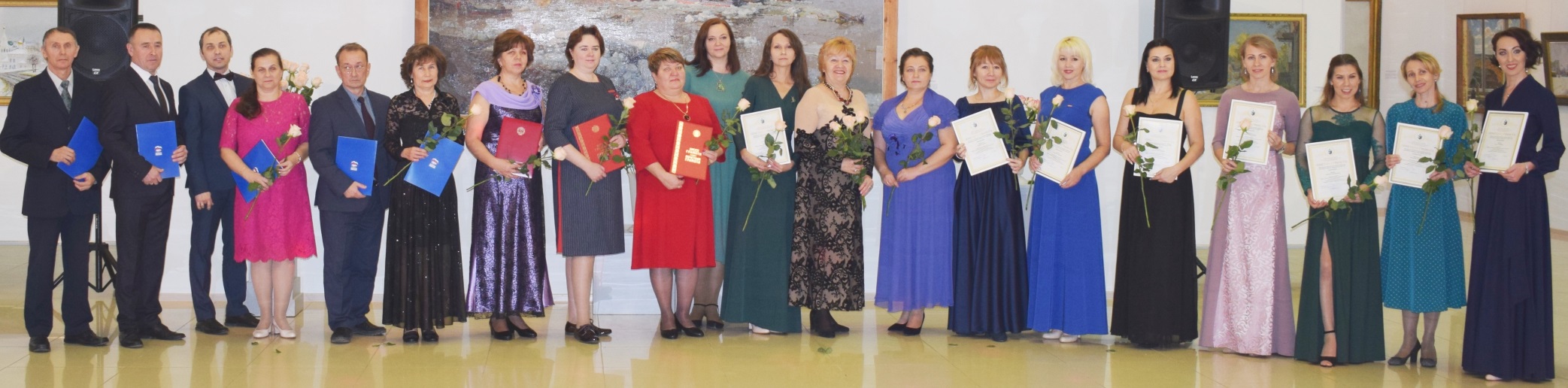 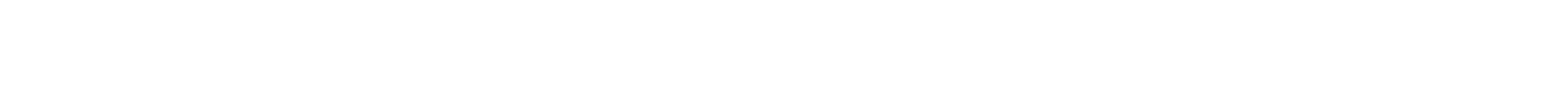 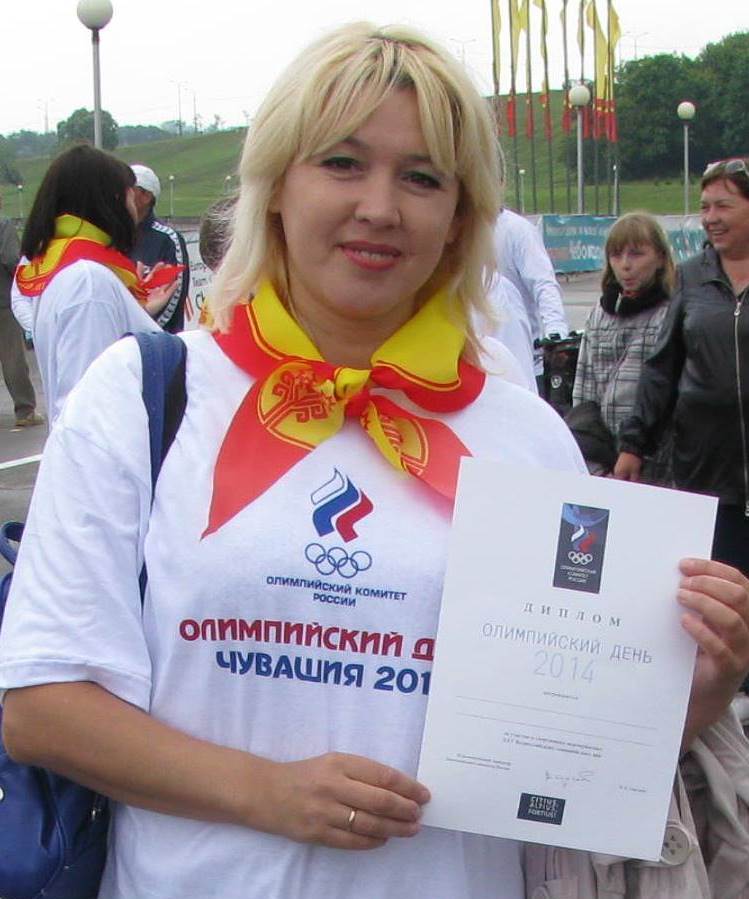 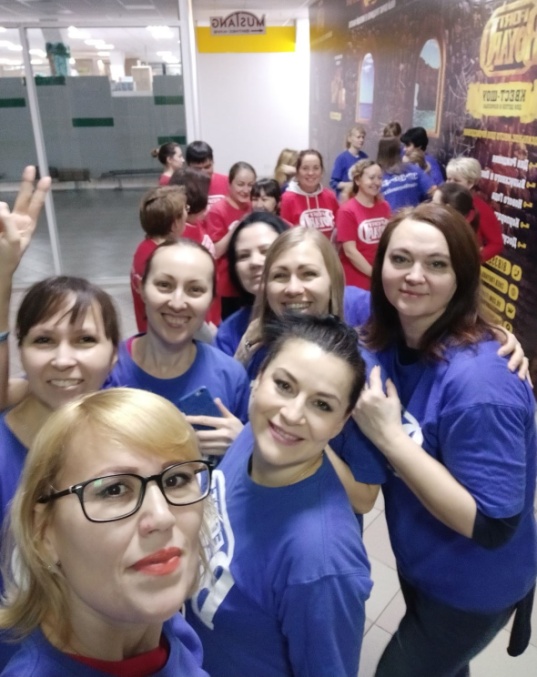 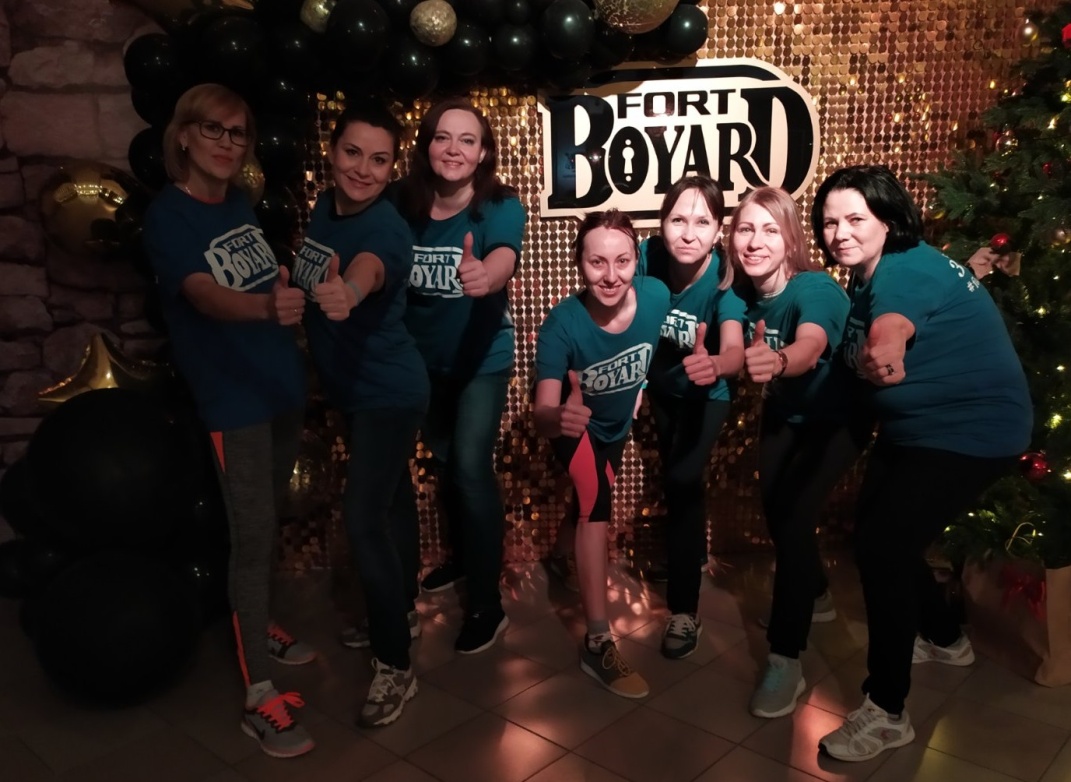 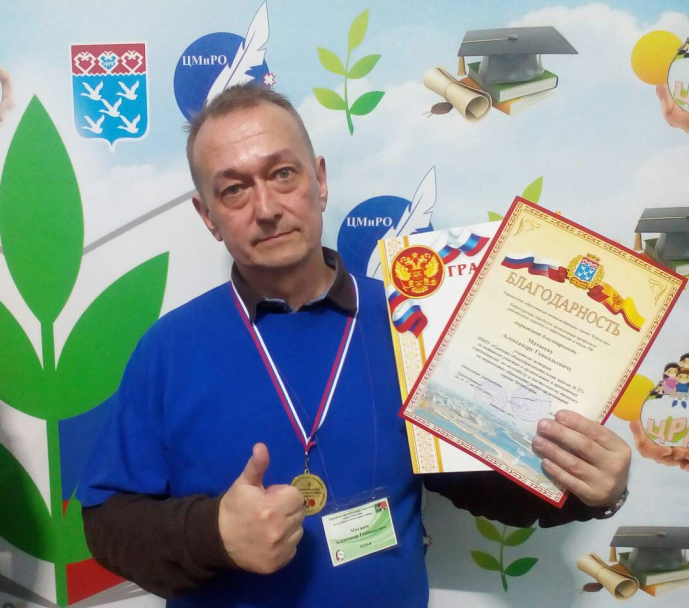 Победитель муниципального конкурса 
«Успешная женщина -2018»
 в номинации 
«Сердце отдаю будущему поколению»-
Павлова В.В.
Повышение профессиональной компетенции и заинтересованности педагогов в сохранении и укреплении
как здоровья школьников, так и своего здоровья, общей экологической культуры
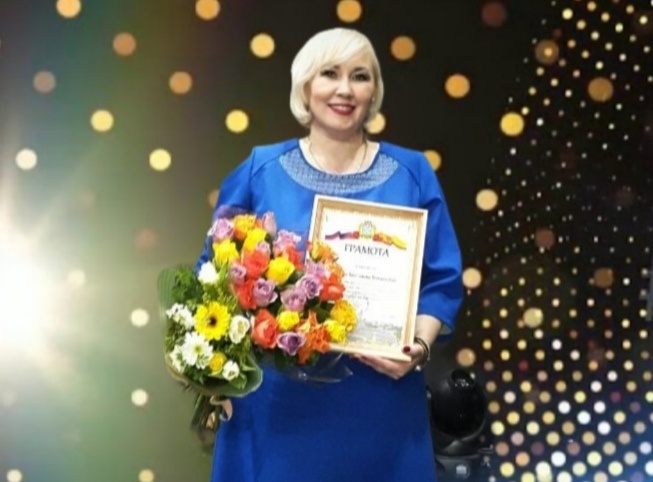 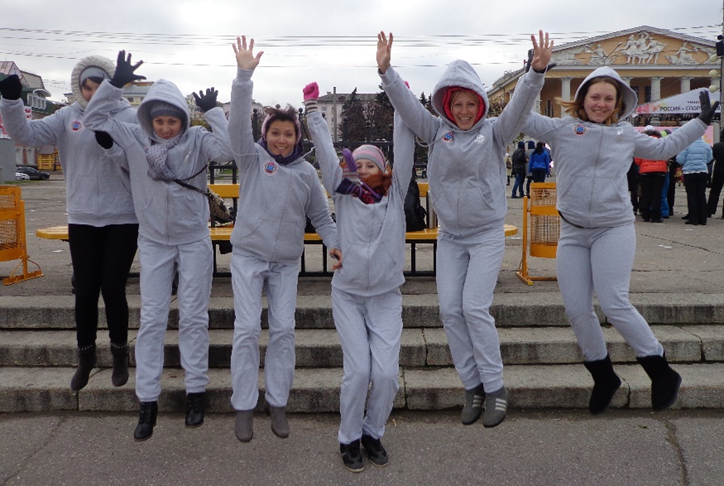 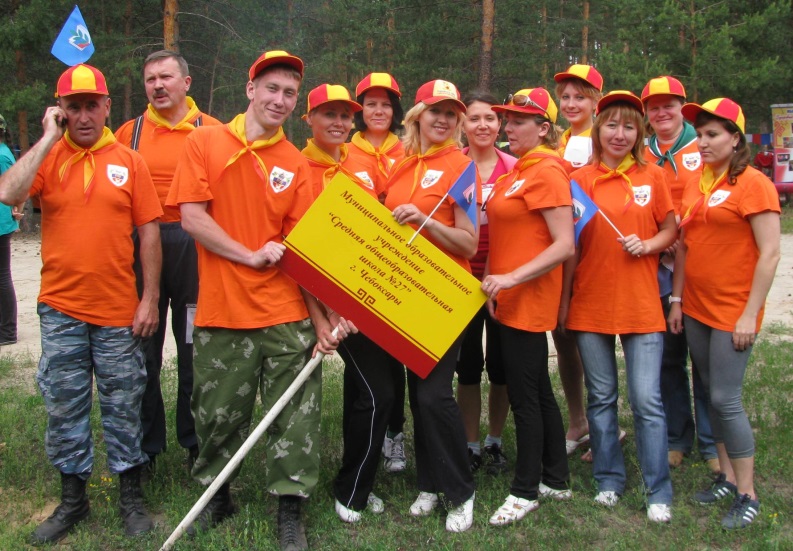 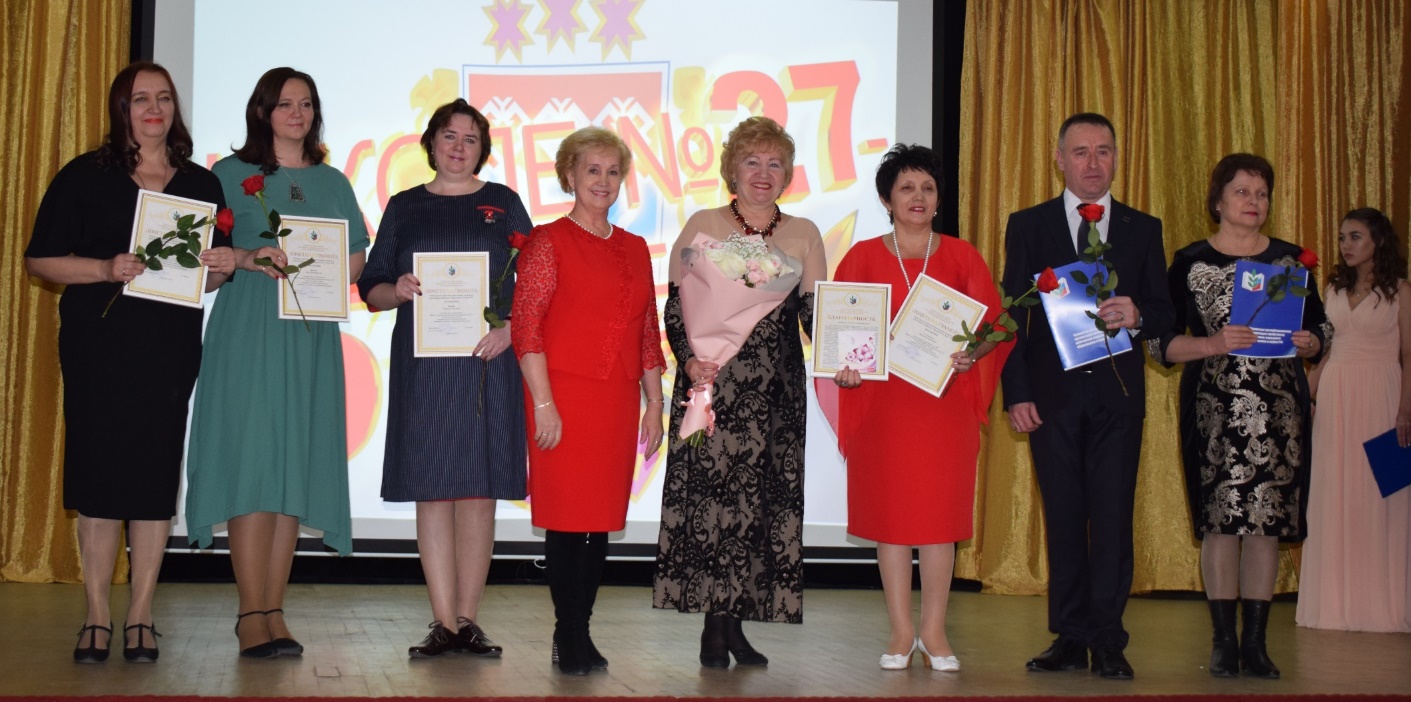 Участники ежегодных городскийтуристических слетов
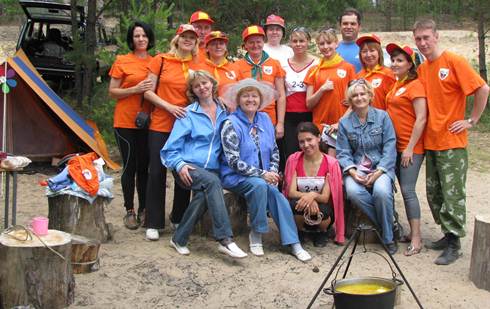 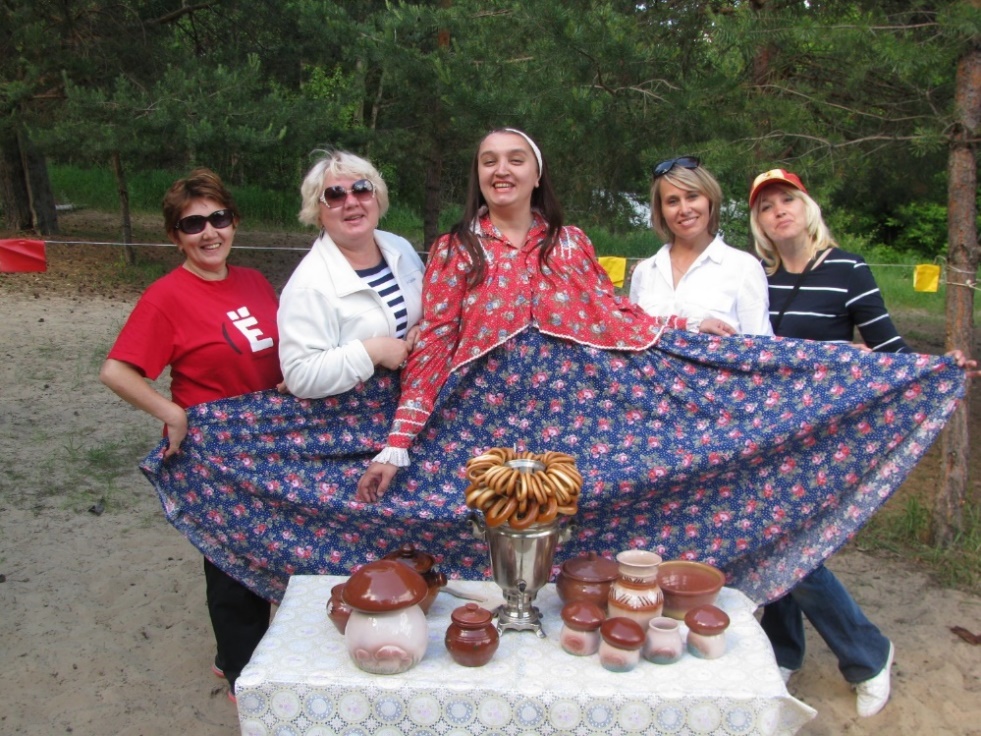 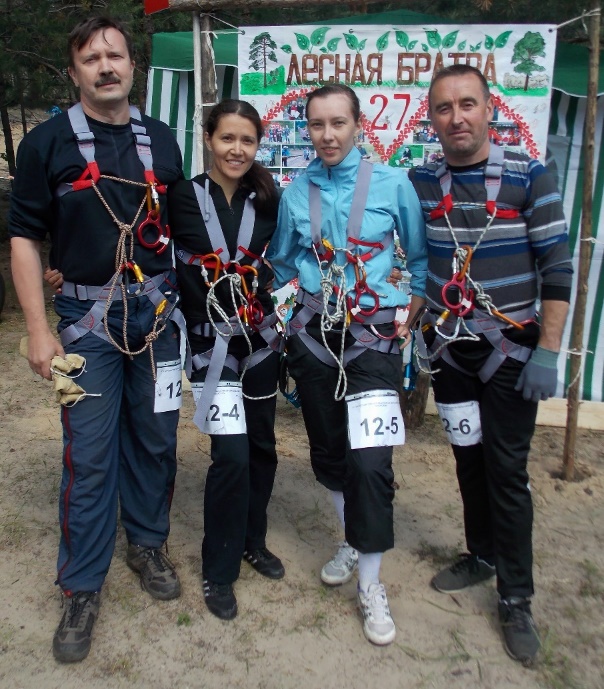 Основные показатели и результаты деятельности в части взаимодействия образовательной организации с родителями
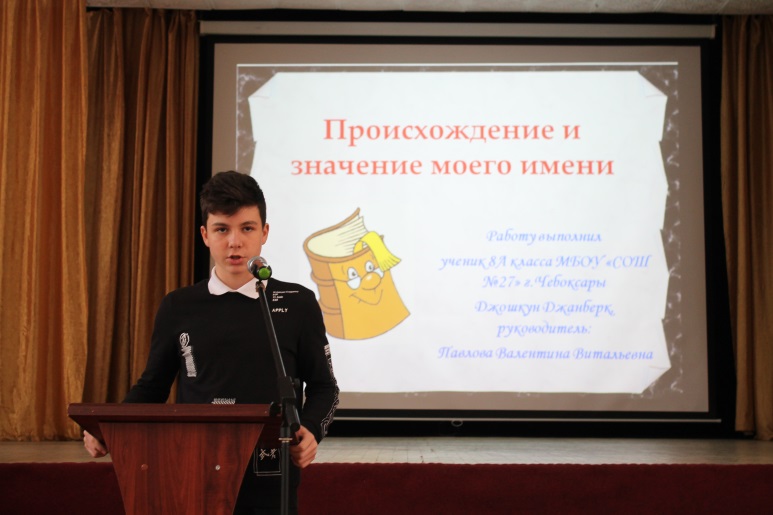 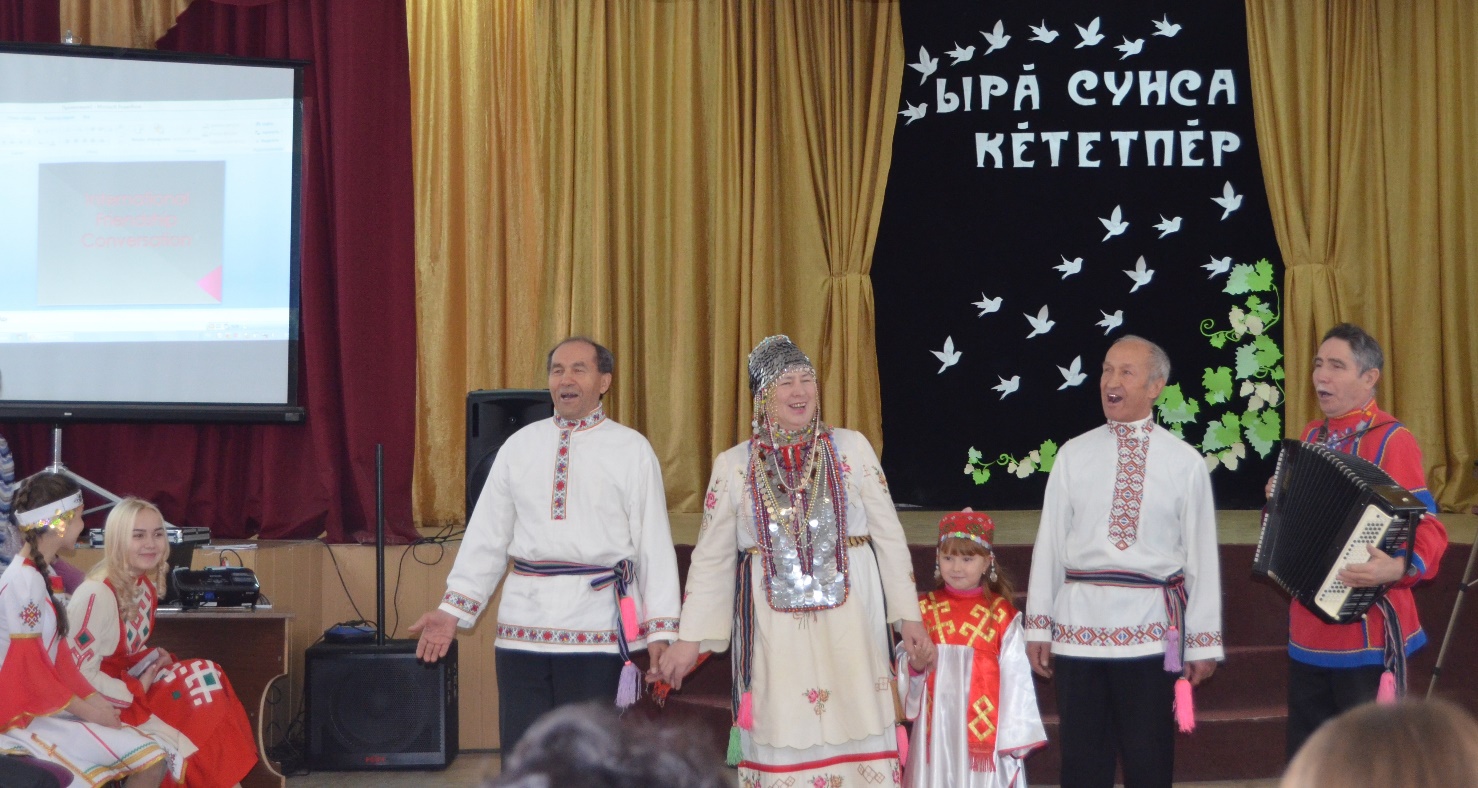 Сохранение и приумножение нравственных, культурных и научных ценностей общества; развитие национальной культуры; воспитание граждан демократического государства, уважающих права и свободы личности; объединение усилий семьи, школы в воспитании детей.
; объединение усилий семьи, школы в воспитании детей
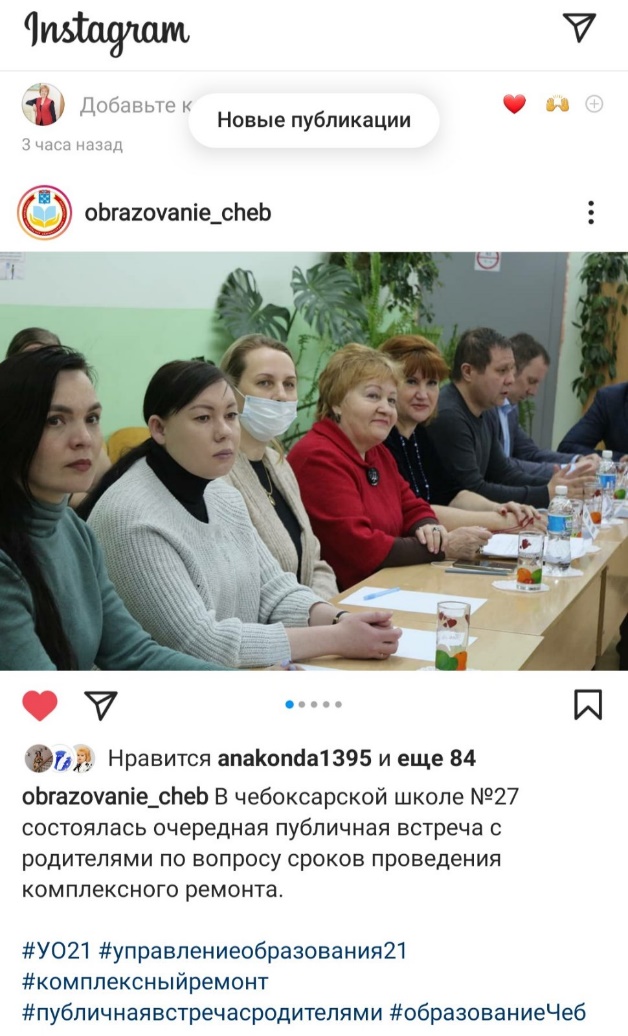 Семья и школа: от диалога к партнерствуСемья и школа – это берег и море. На берегу, ребенок делает свои шаги, а потом перед ним открывается необозримое море знаний, и курс в этом море прокладывает школа…»Л. Кассиль
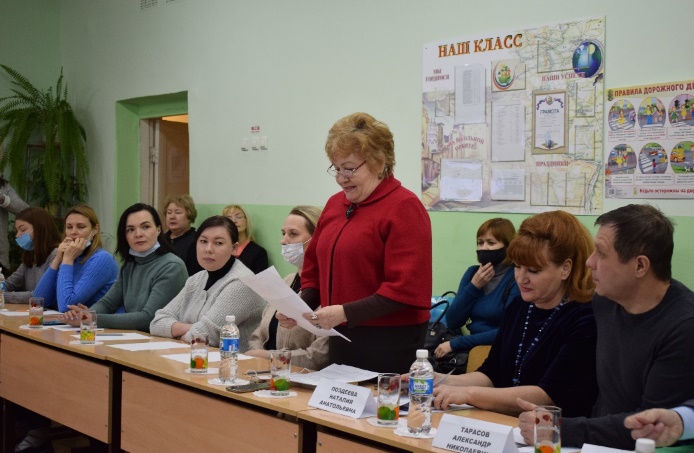 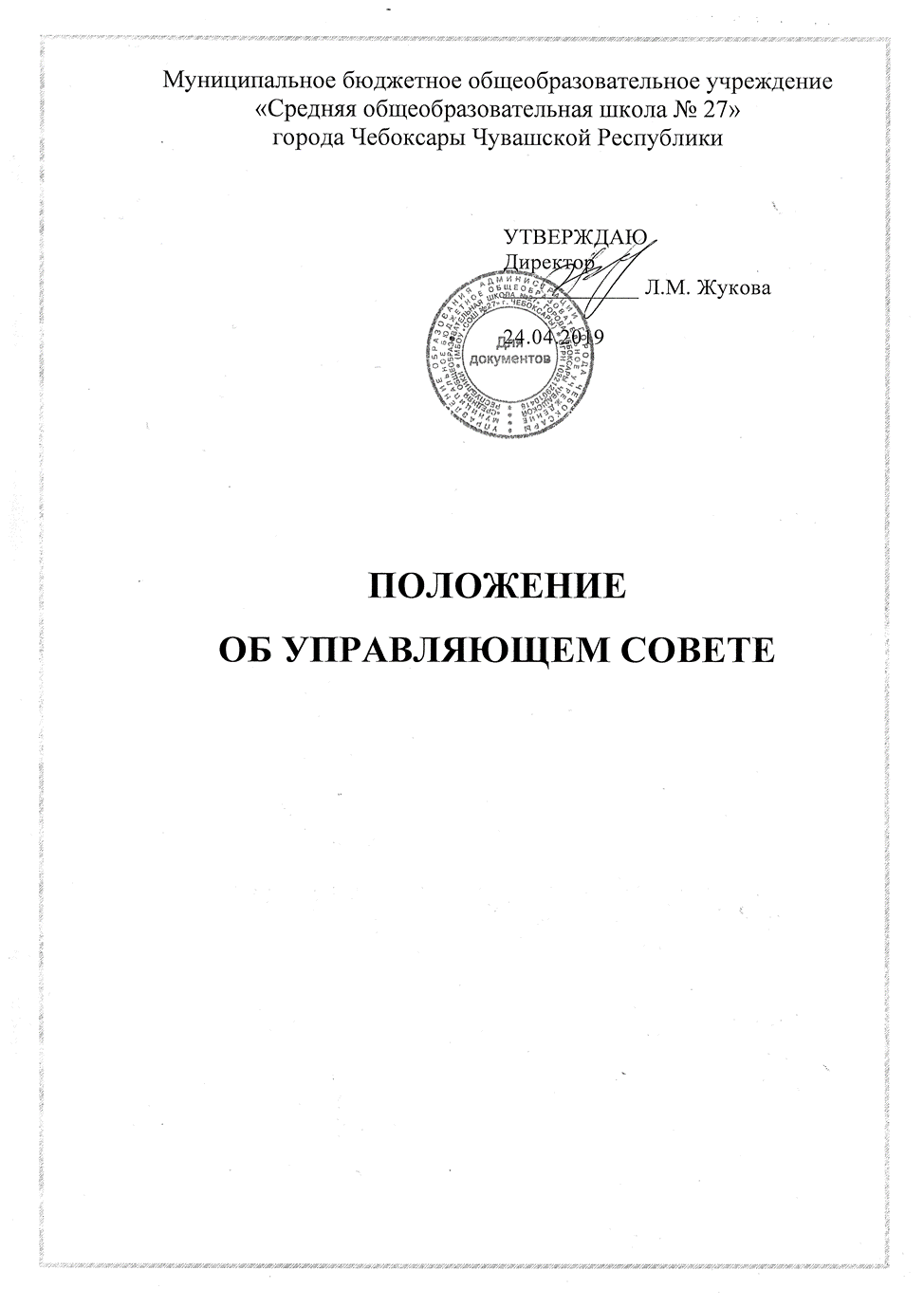 .
Усиление взаимодействия с семьями учащихся 
в процессе создания социальной среды развития, 
активизации позиции родителей
как участников образовательного процесса
Программа развития «Школа жизненных компетенций»
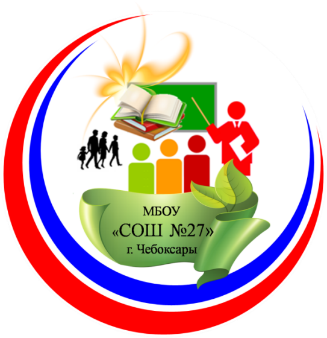 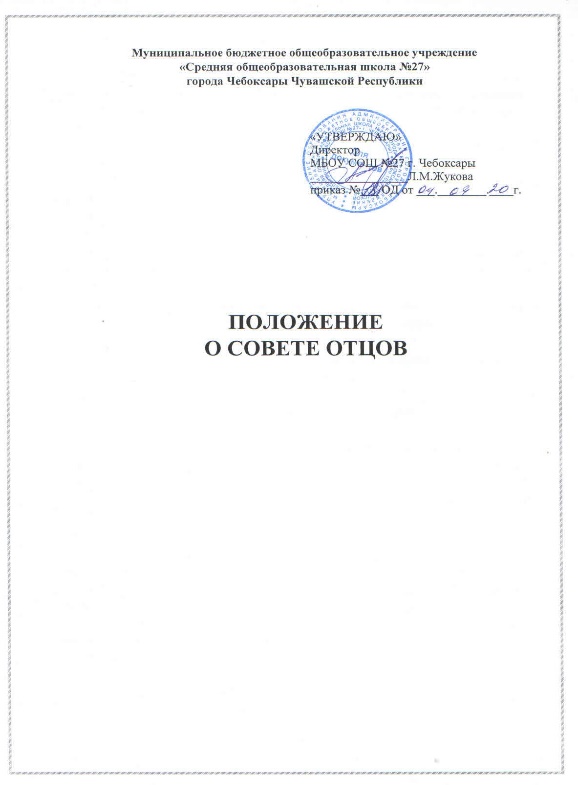 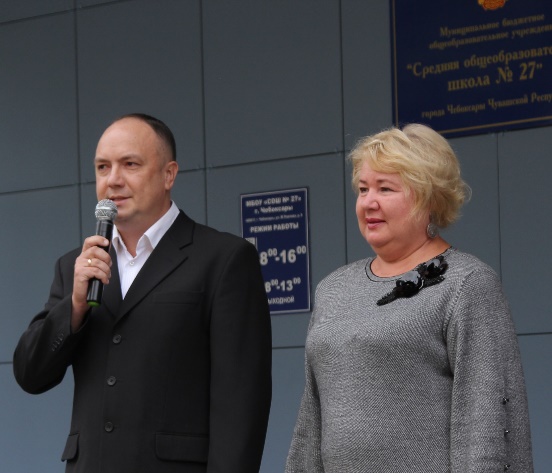 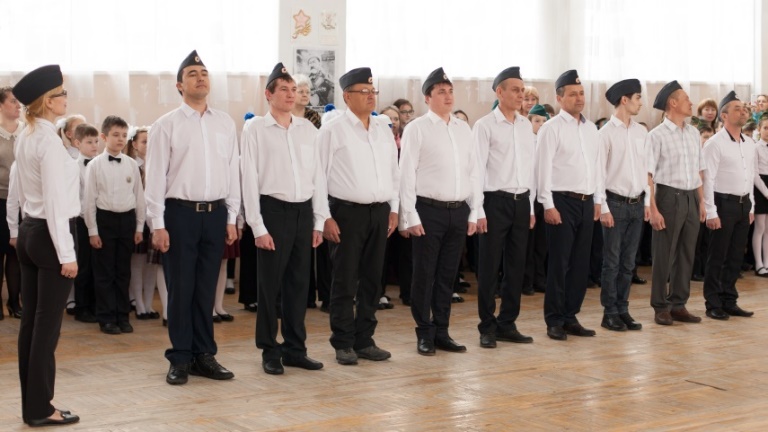 Совет отцов
Совет отцов
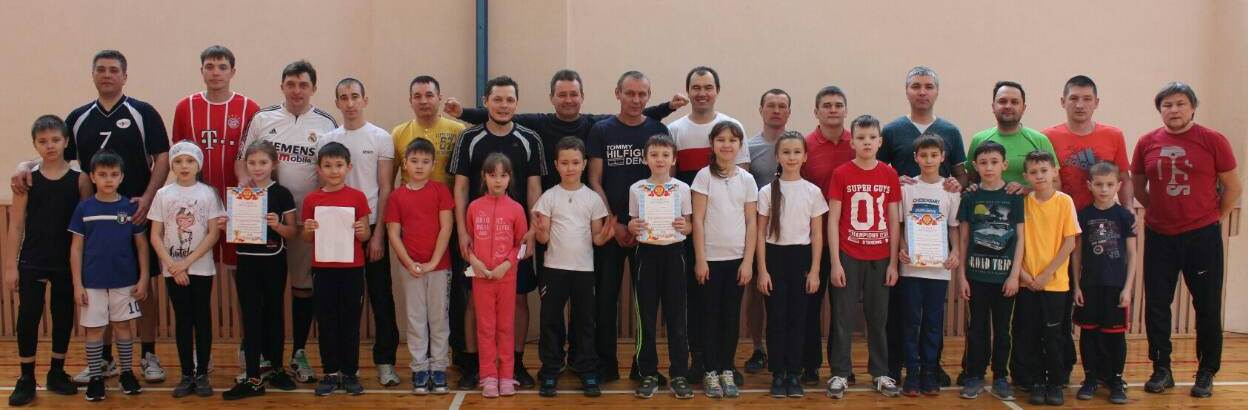 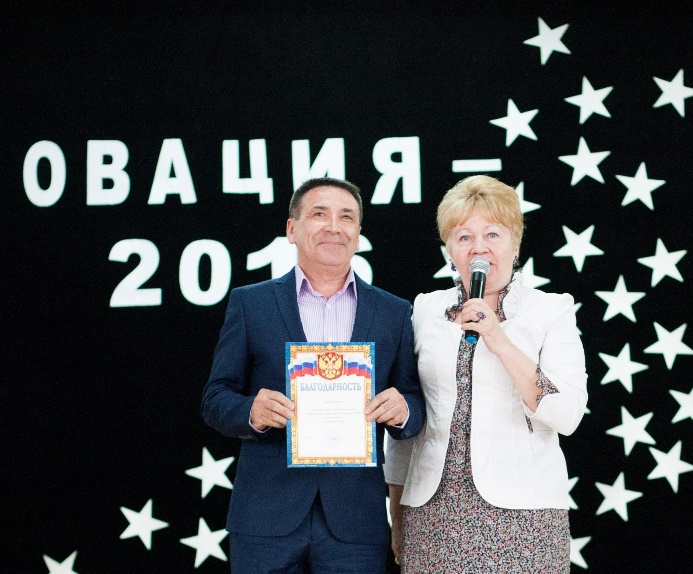 Команда  родителей 
под руководством 
социального педагога 
на туристическом слете
Удовлетворенность родителей качеством образовательных результатов
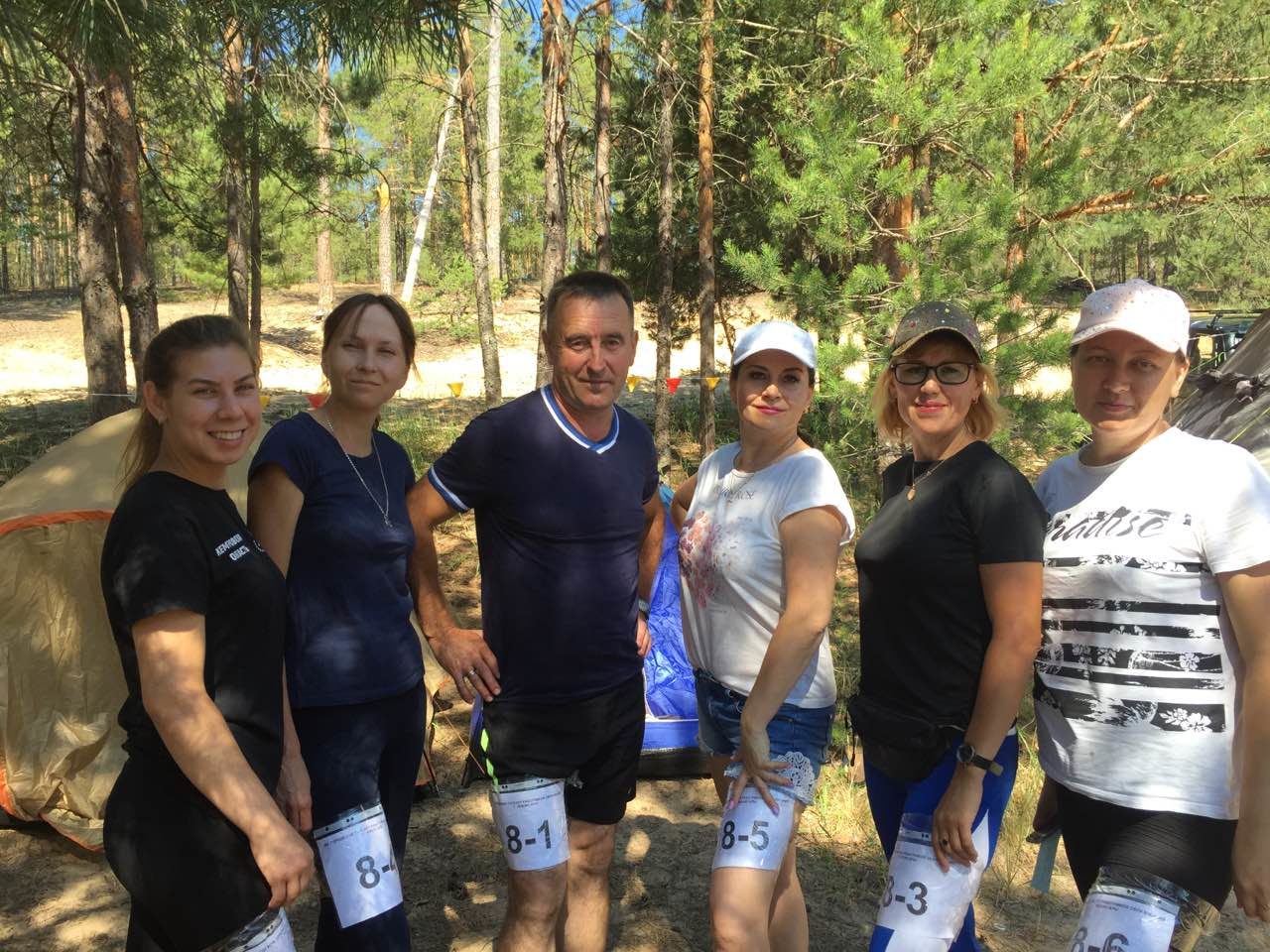 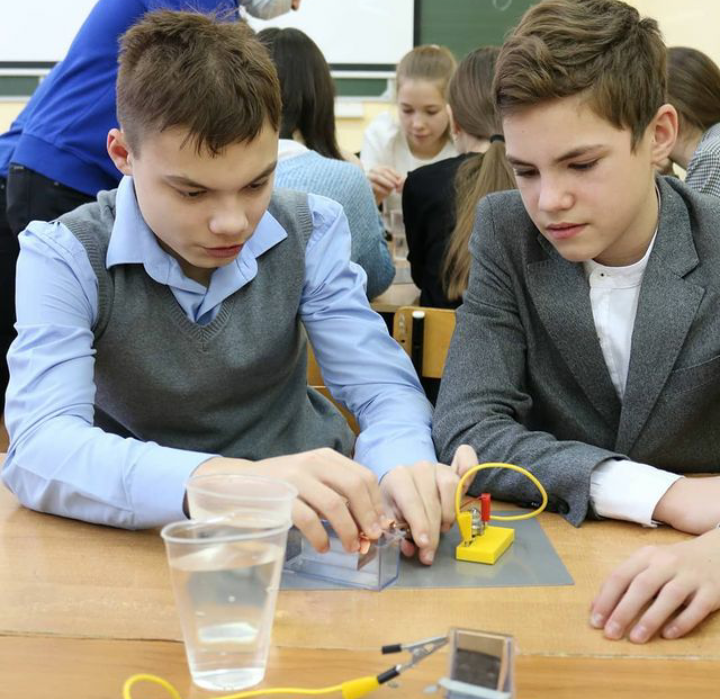 2025
2005
201
2015
2020
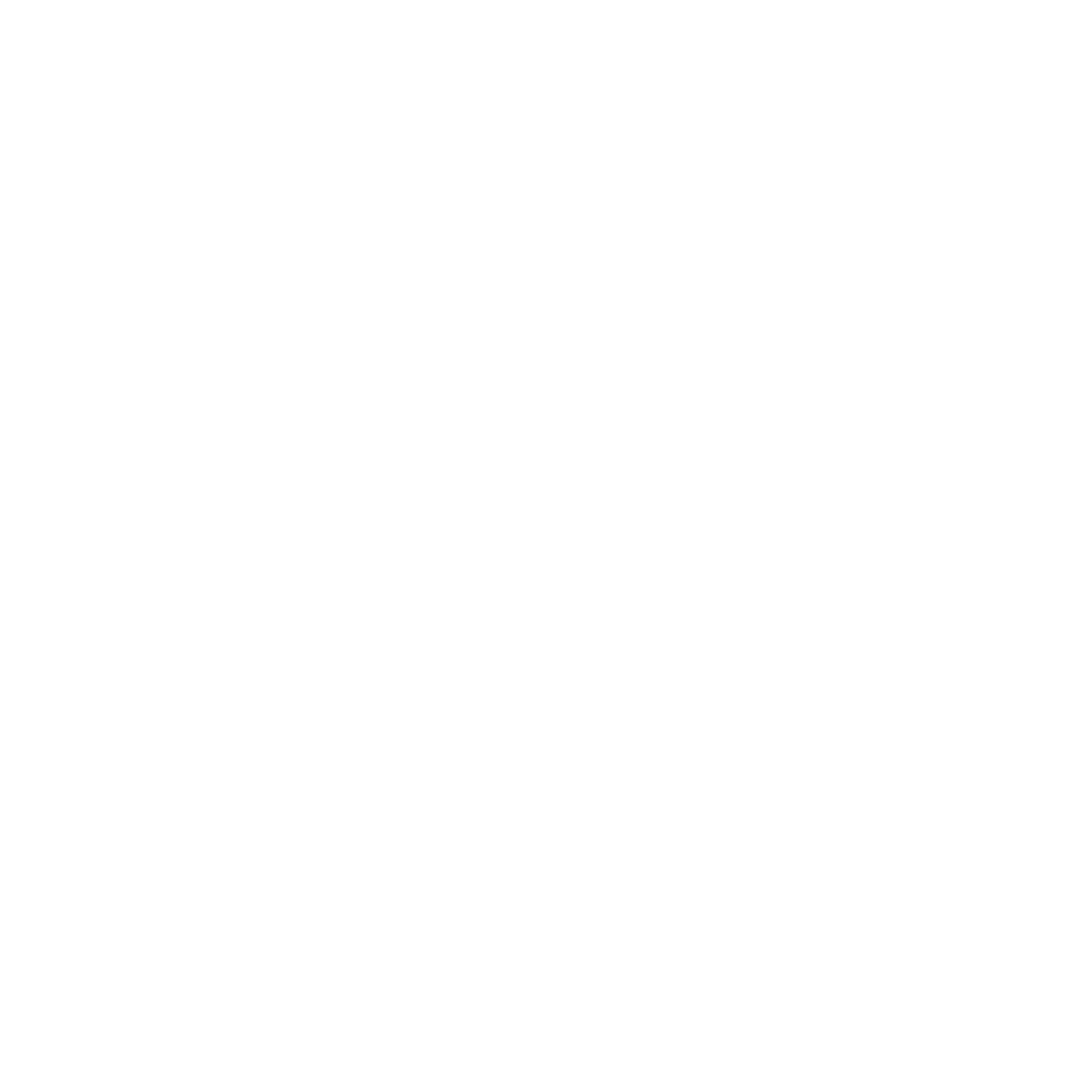 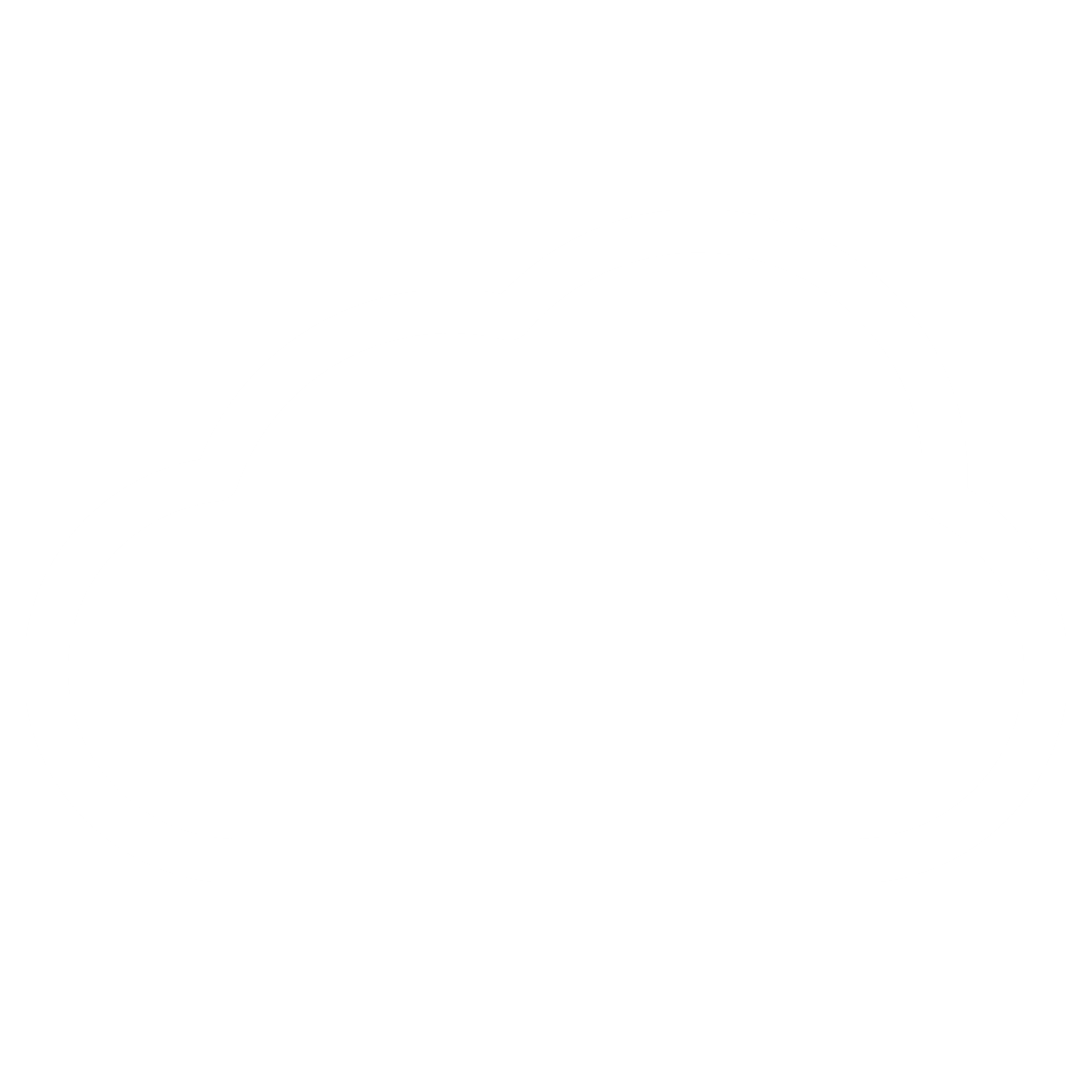 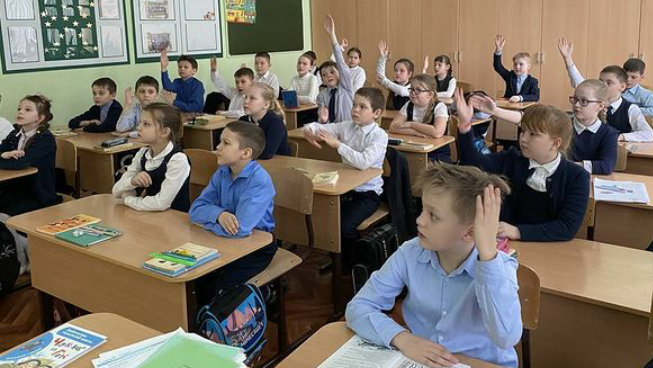 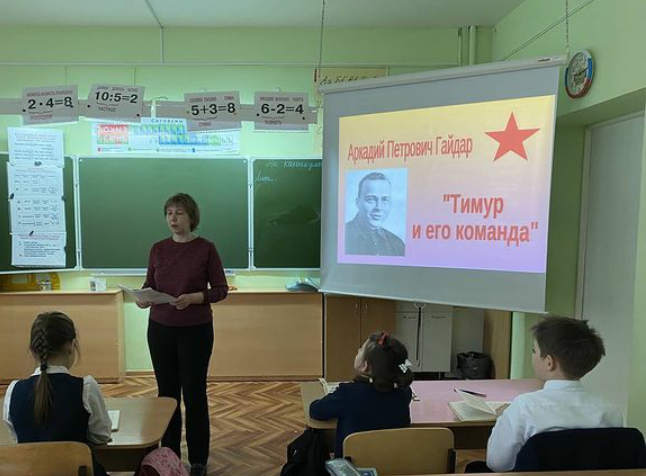 Удовлетворенность родителей на высоком уровне. Занятия интересные и познавательные.
Взаимодействие с родительской общественностью
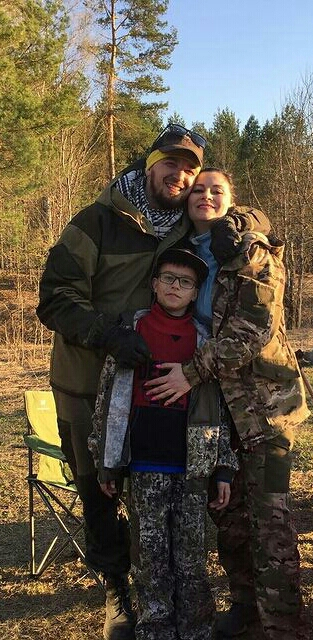 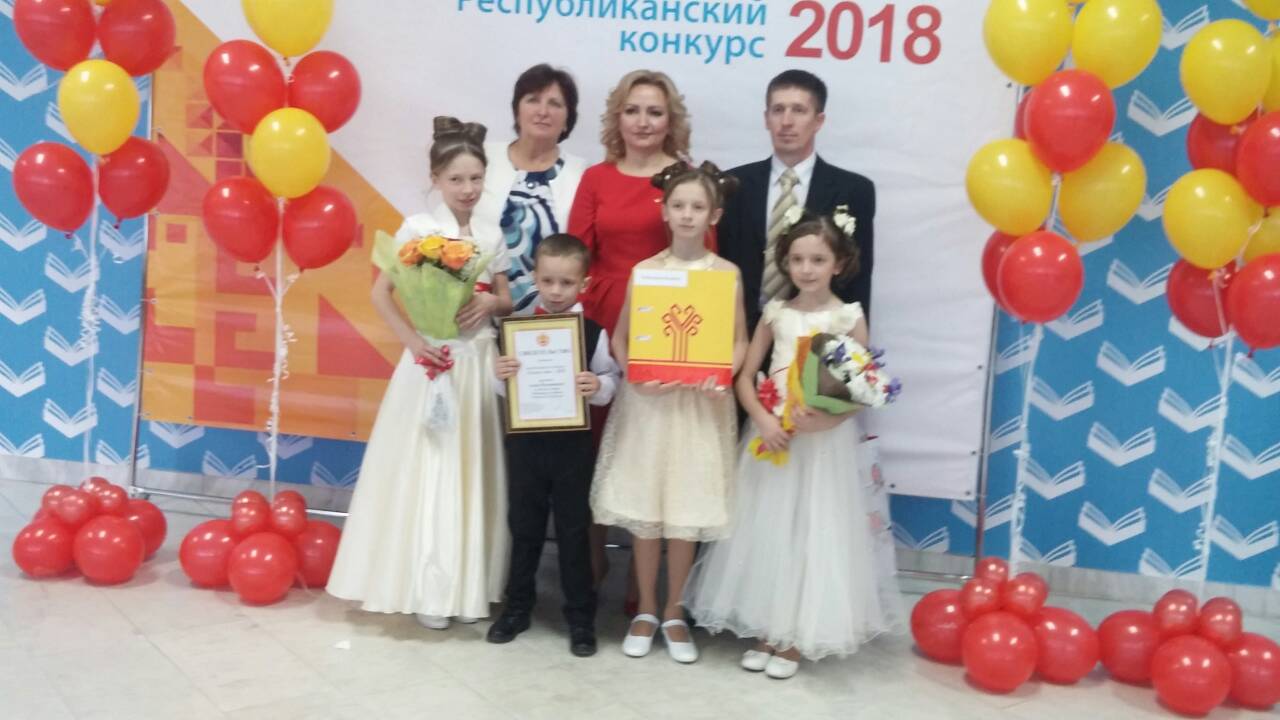 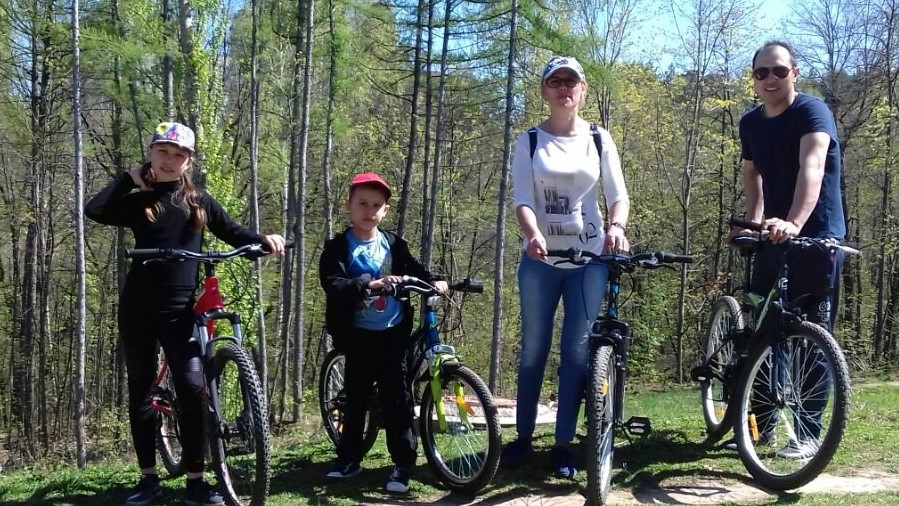 Реализация
 программы ЗОЖ 
совместно с родителями
Семья Семеновых – пропагандисты
 СПОРТИВНОГО ОБРАЗАЖИЗНИ
 (приоритет -  маунтинбайк)
Семья Шероновых –   пропагандисты ЗОЖ 
(приоритет -  туризм)
Семья Никитиных-победители районного конкурса «Семья года 2018», лауреаты II степени Республиканского народного творчества «Талантов перезвон», лауреаты I степени Международного конкурса искусств «Радуга талантов».
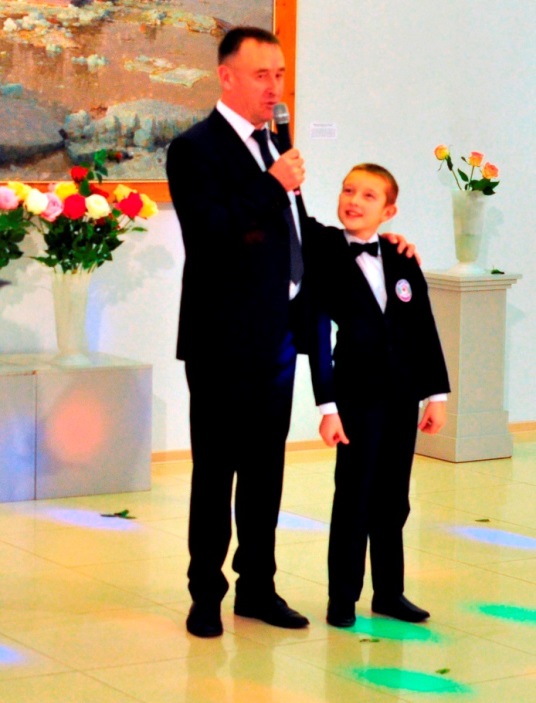 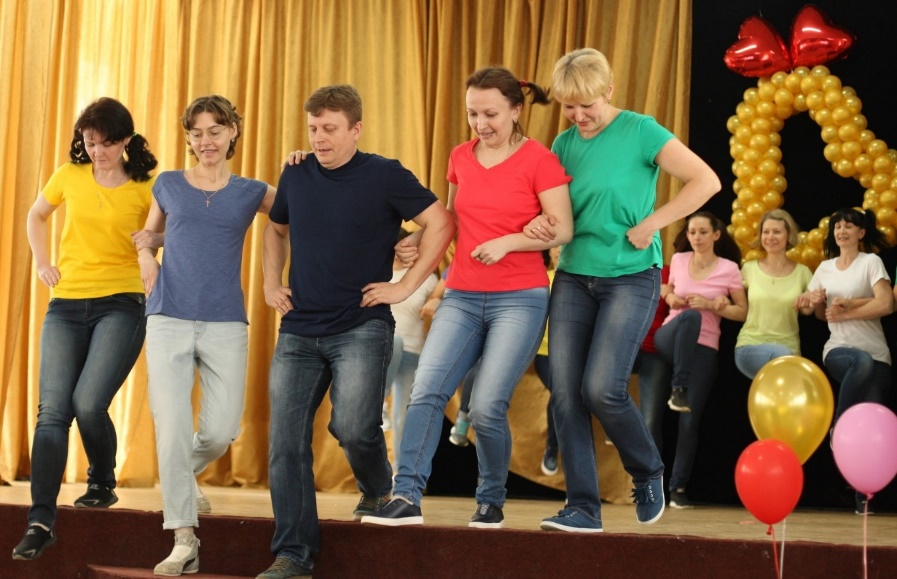 Реализация  программы
 «Формирование культуры здорового и безопасного образа жизни»
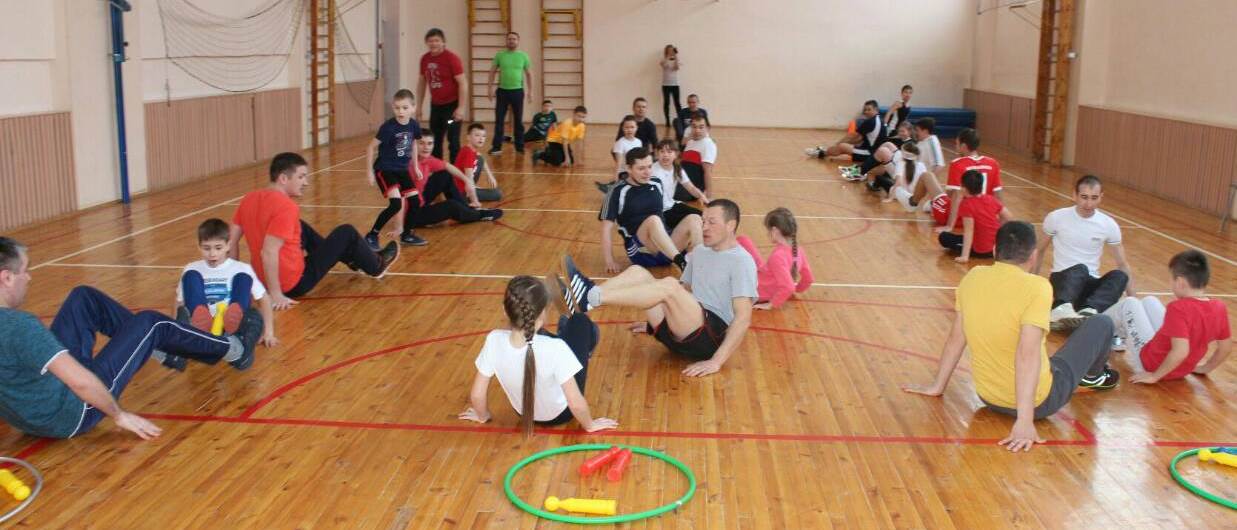 Цель программы: 
создание в школе организационно-педагогических, материально-технических, санитарно-гигиенических, экологических и других условий здоровьесбережения
Коллективные творческие дела
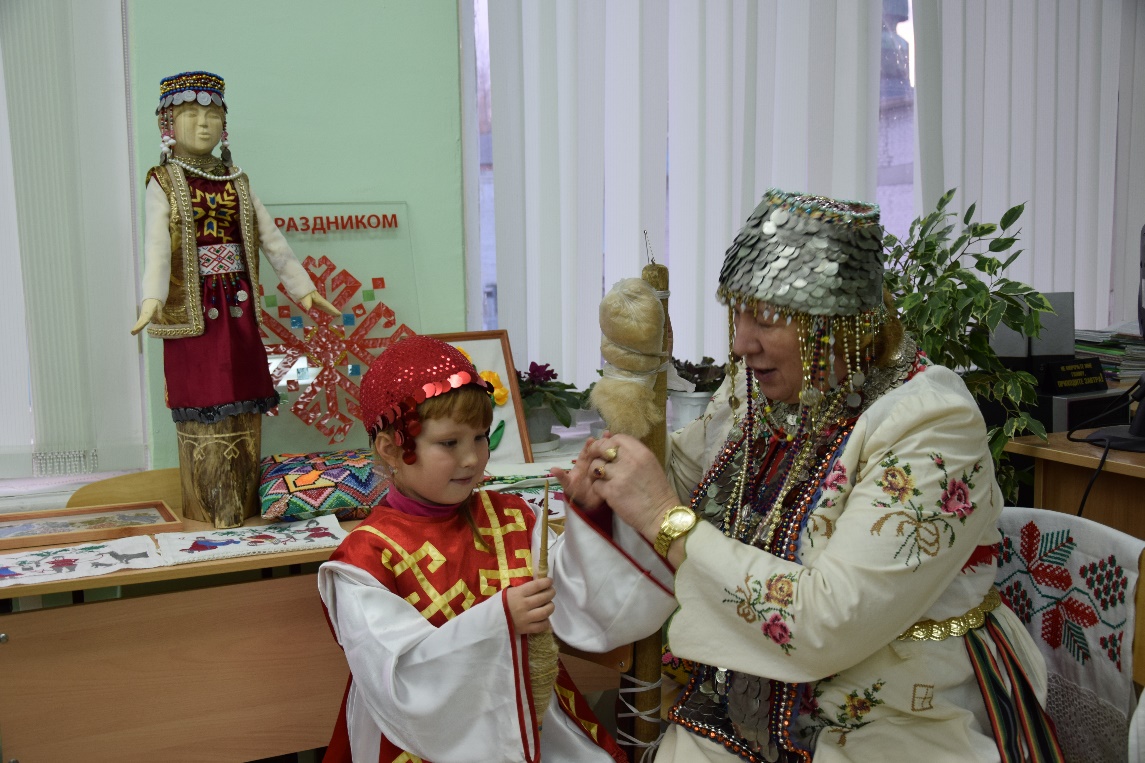 Консолидация и координация деятельности школы, семьи, общественности в воспитании детей
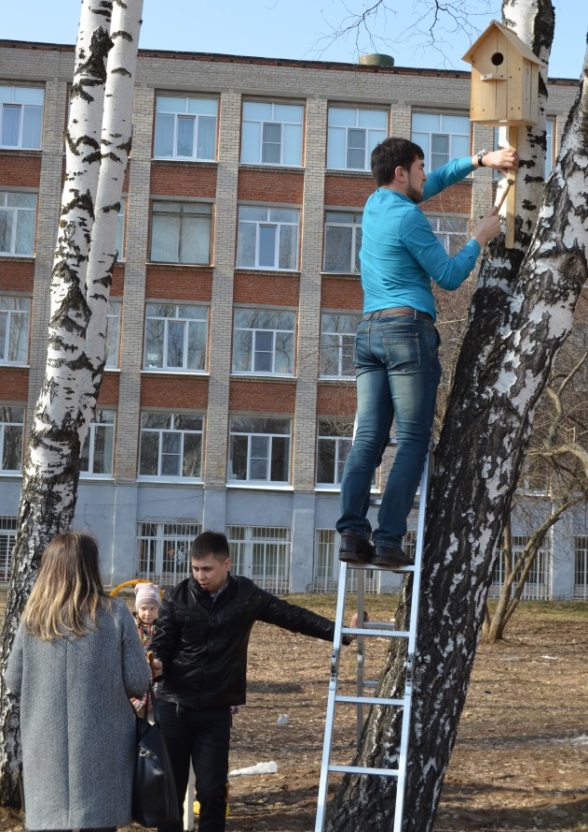 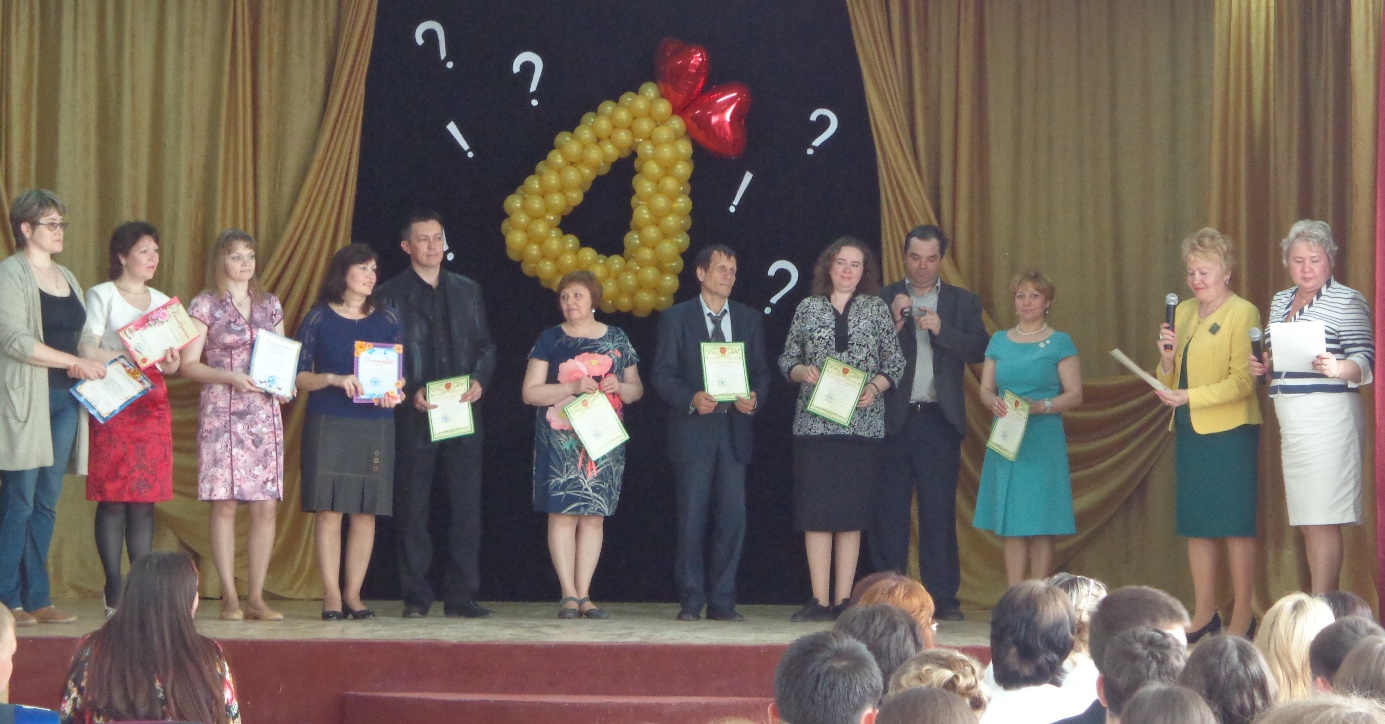 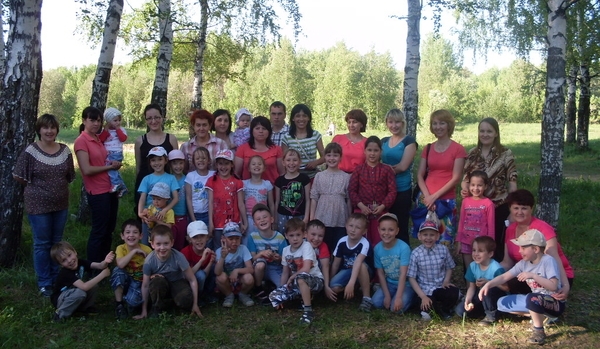 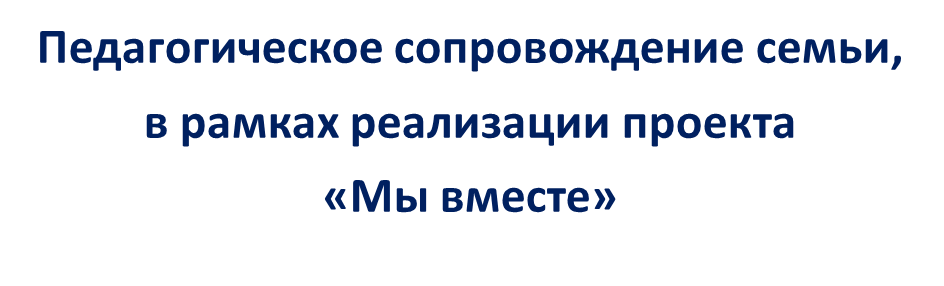 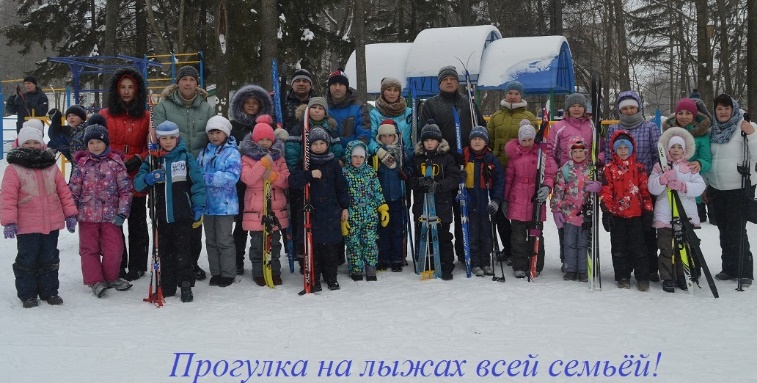 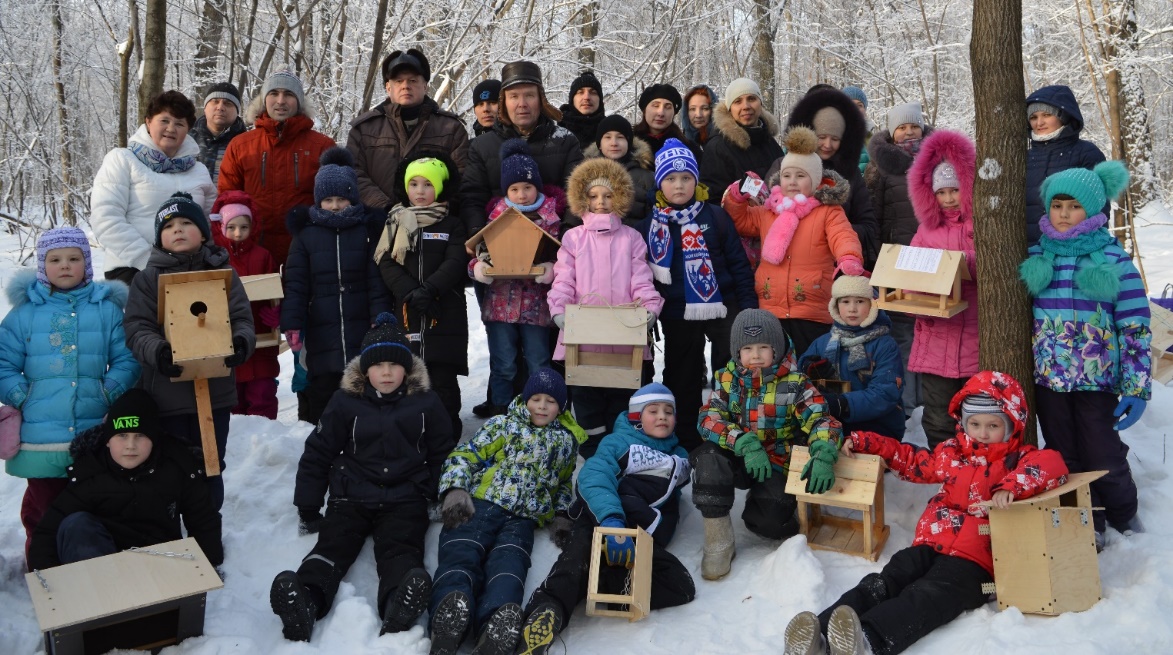 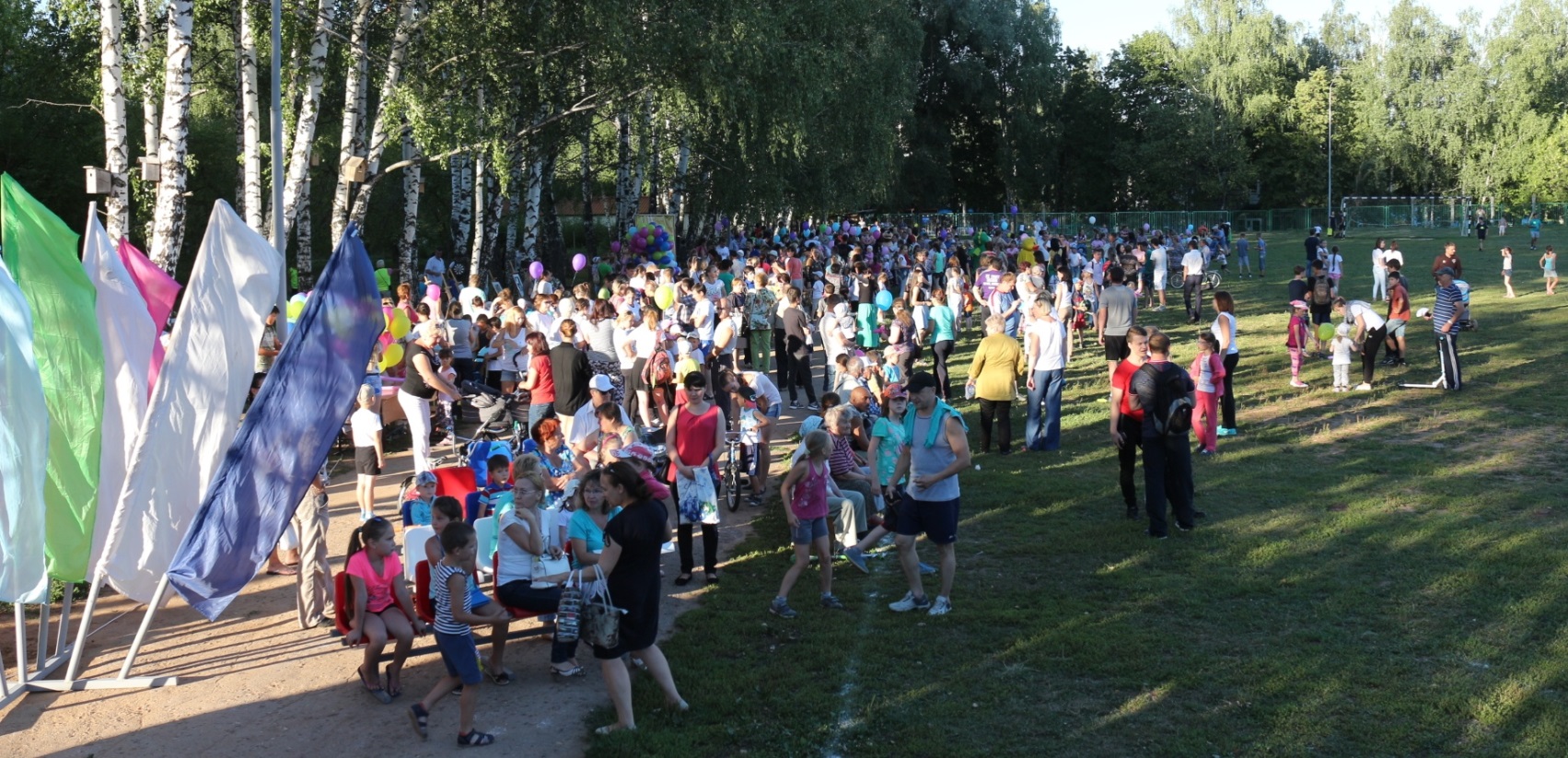 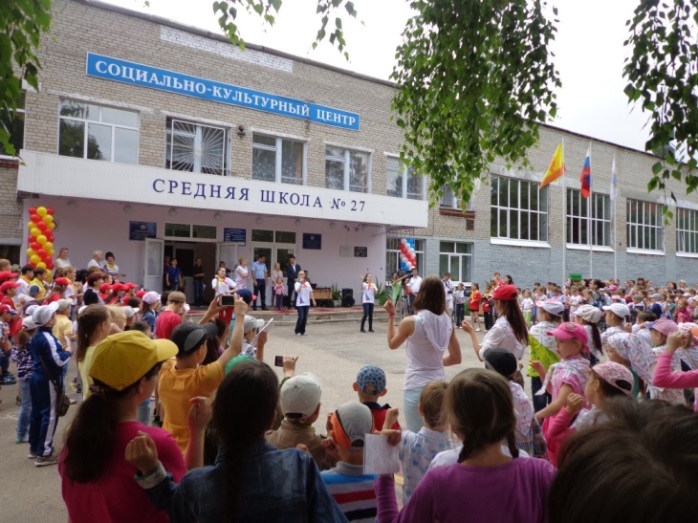 Работа по месту жительства 
в рамках реализации проекта 
«Социально-культурный центр»
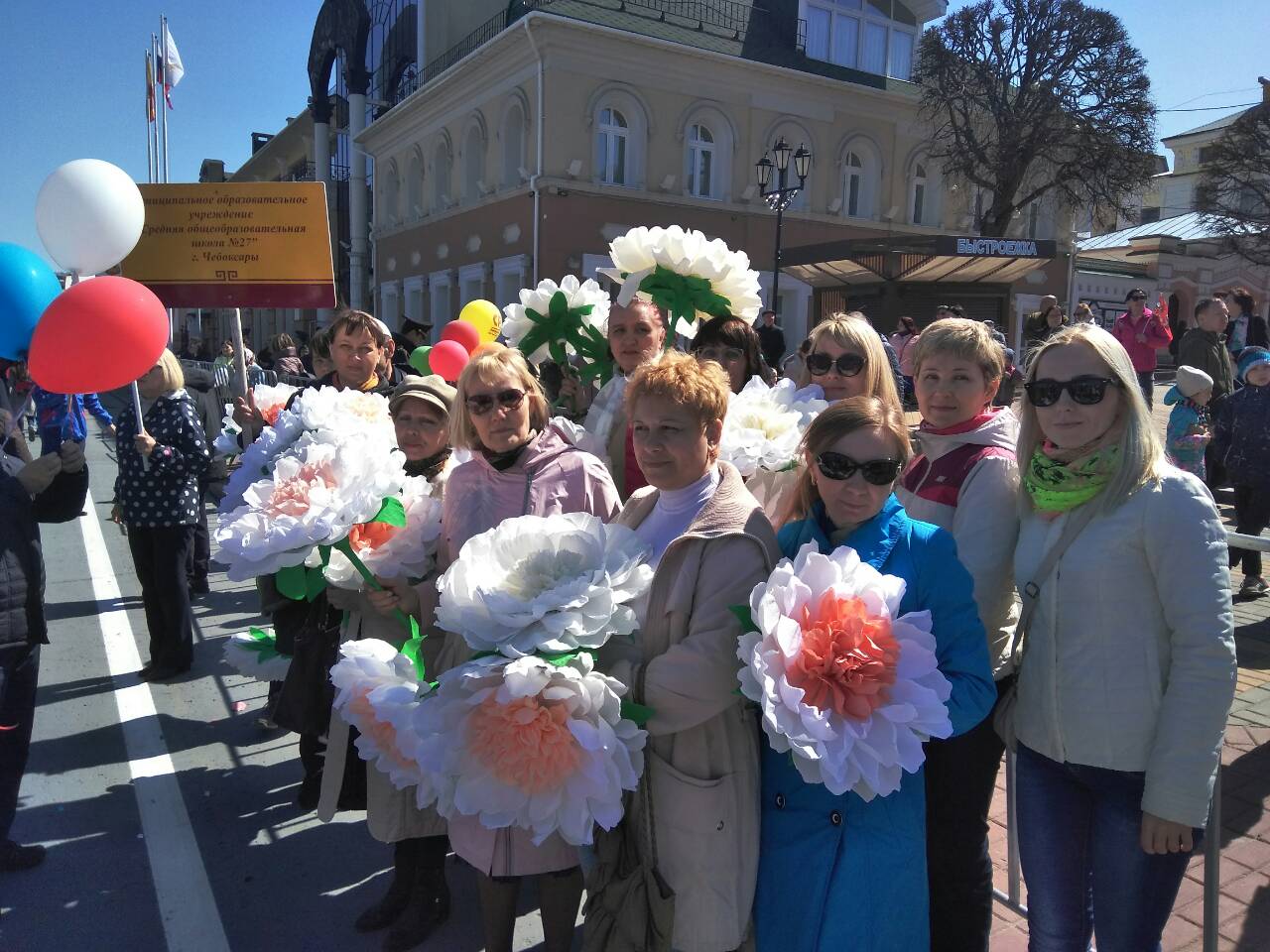 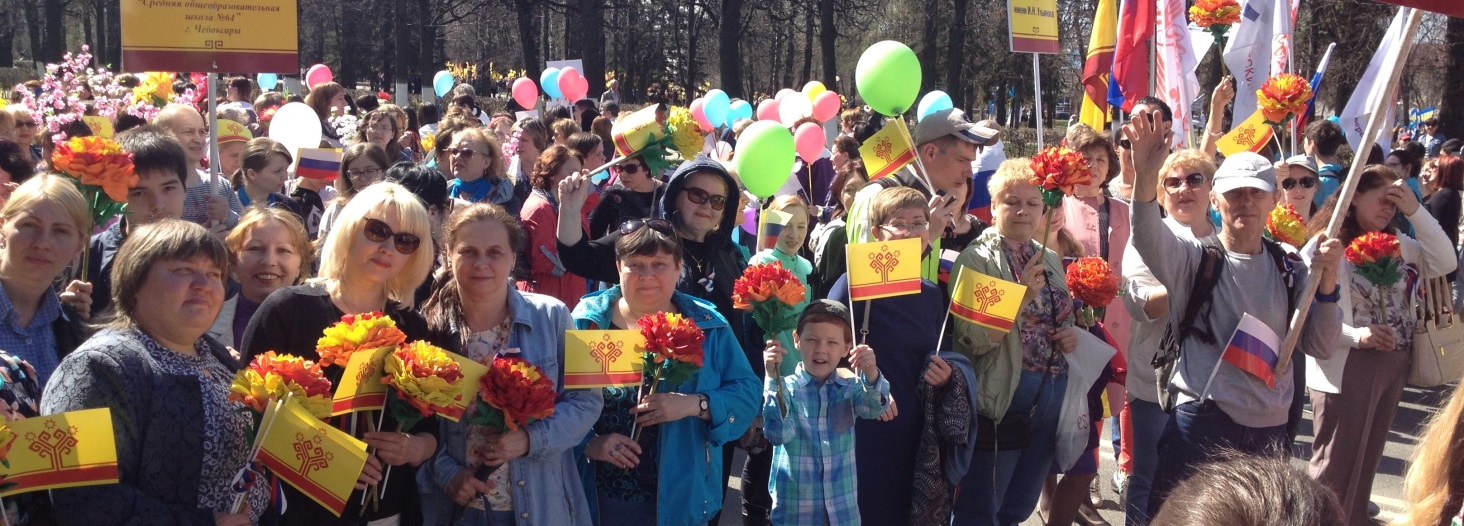 Основные показатели и результаты деятельности в части результатов ЕГЭ выпускников
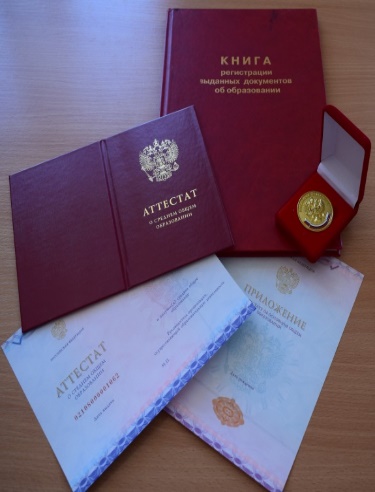 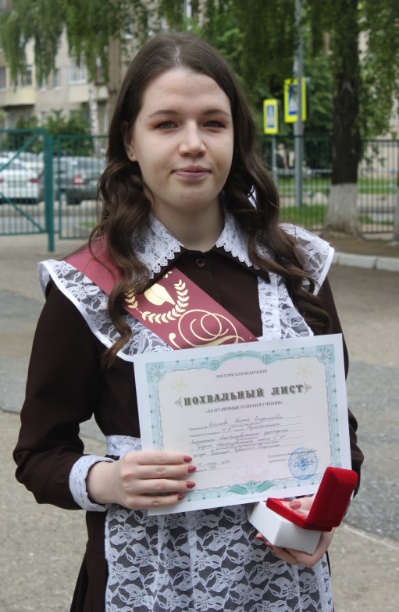 В 2019-2021 гг. 6 обучающихся окончили школу с медалью                      «За особые успехи в учении»,                            8 учеников 11-х классов получили аттестаты особого образца
Основные показатели и результаты деятельности в части приобщения учащихся к общечеловеческим ценностям, ориентированность на гуманистические ценности
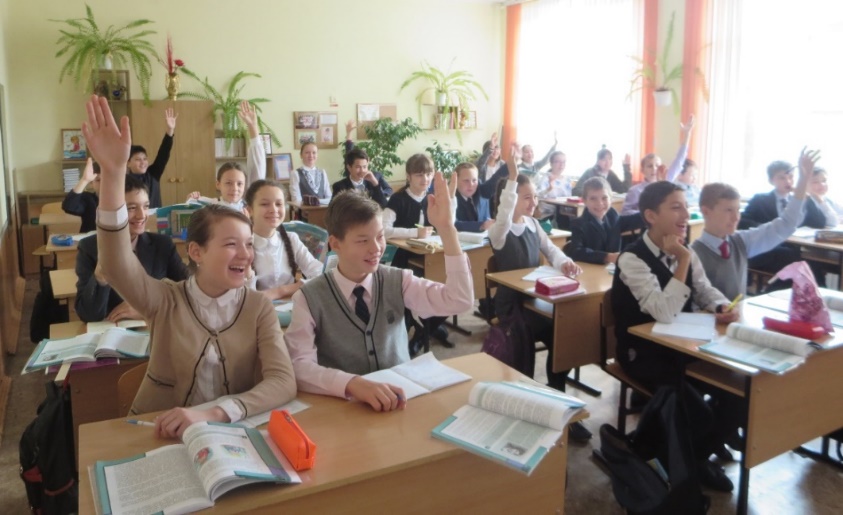 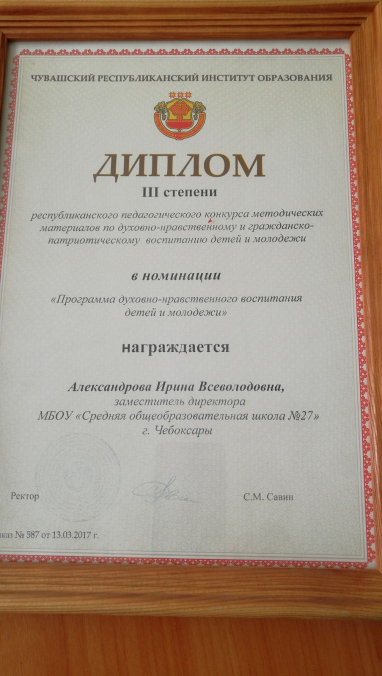 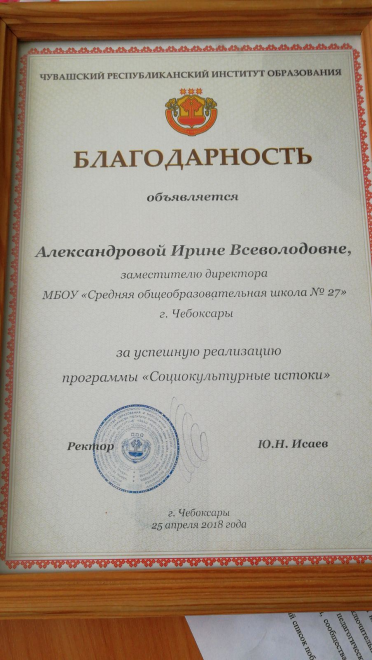 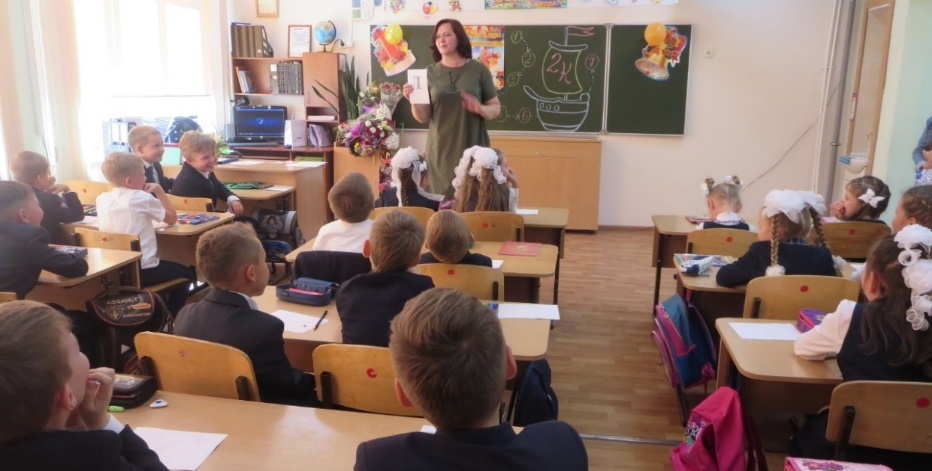 Современный национальный идеал личности, воспитанной в новой российской общеобразовательной школе – это высоконравственный, творческий, компетентный гражданин России, принимающий судьбу Отечества как свою личную, осознающий ответственность за настоящее и будущее своей страны, укорененный в духовных и культурных традициях российского народа.
Программа воспитания 
МБОУ «СОШ № 27» г. Чебоксары
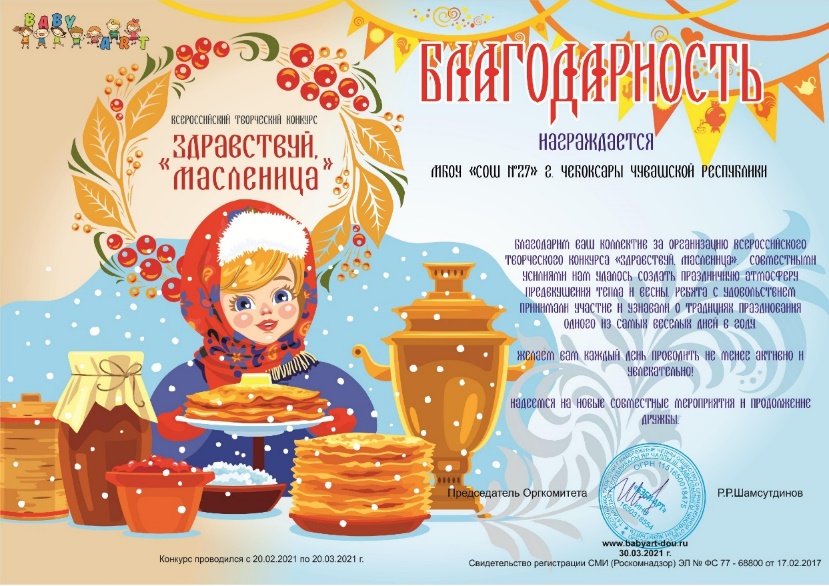 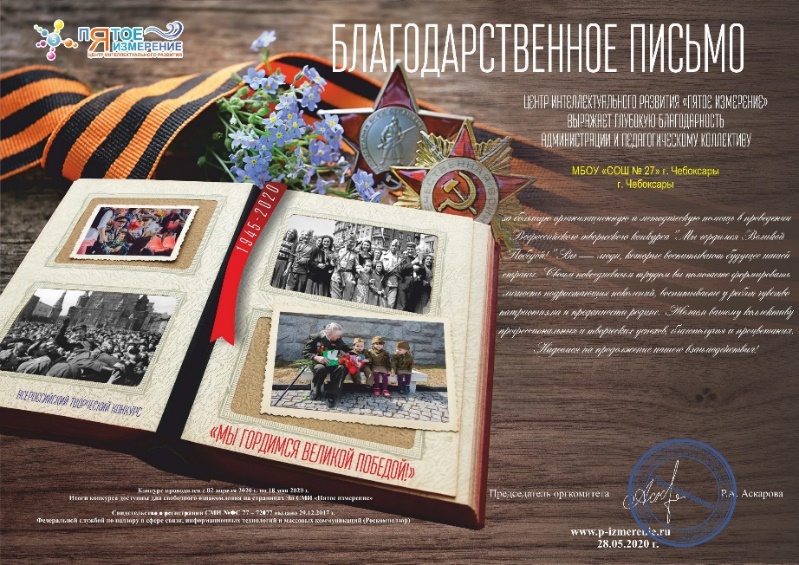 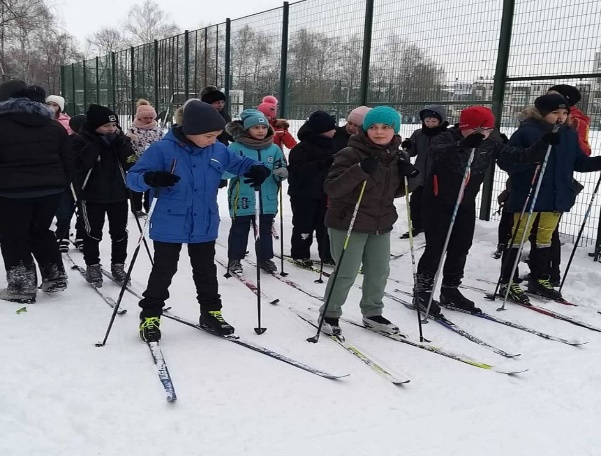 Организация системы дополнительного образования
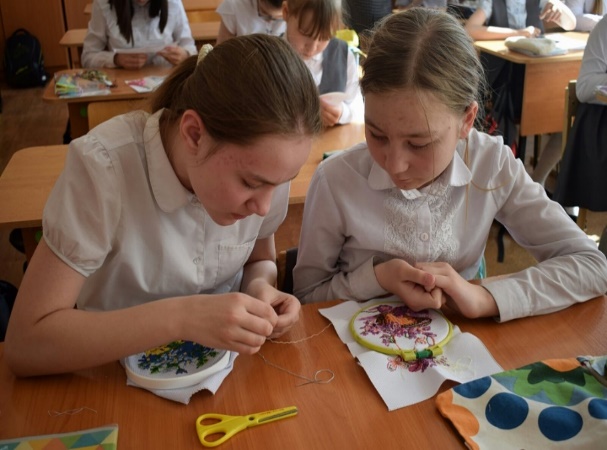 Организация системы дополнительного образования
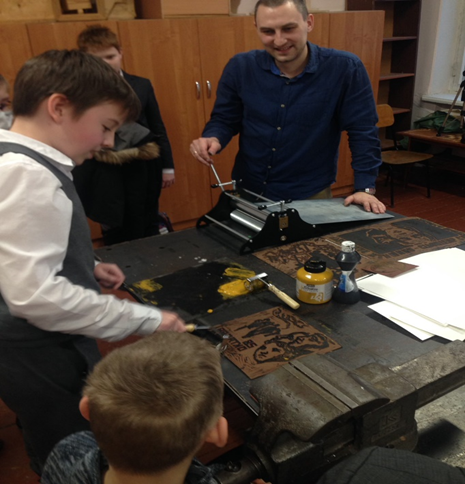 Платные кружки
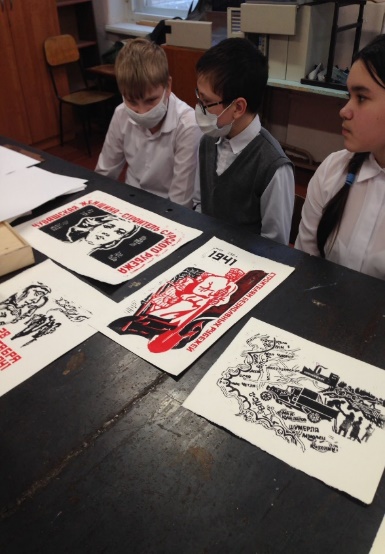 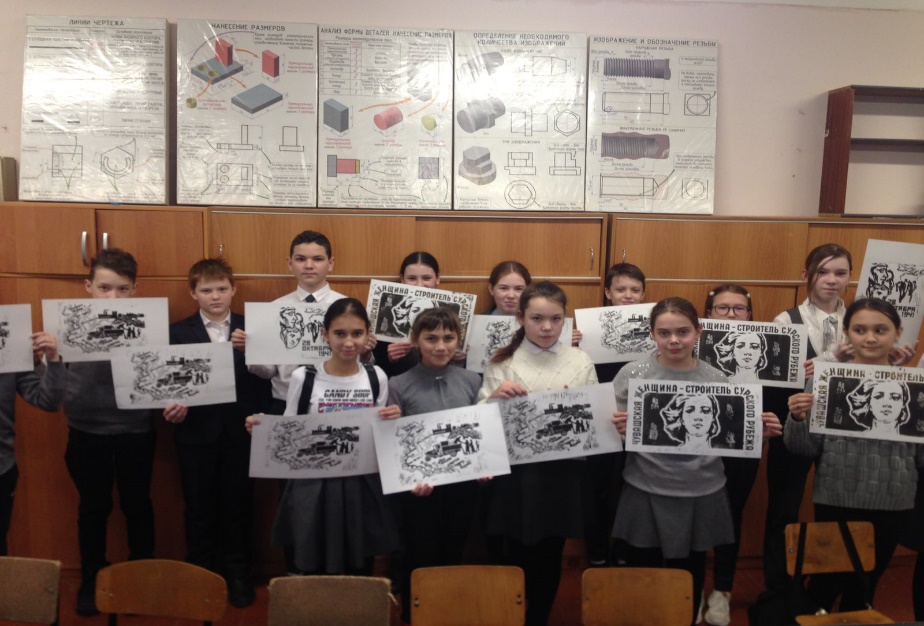 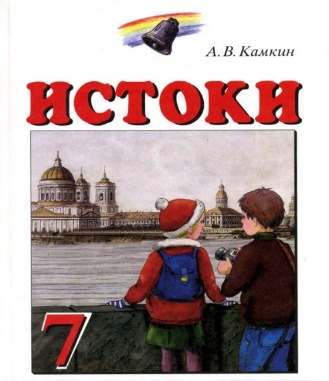 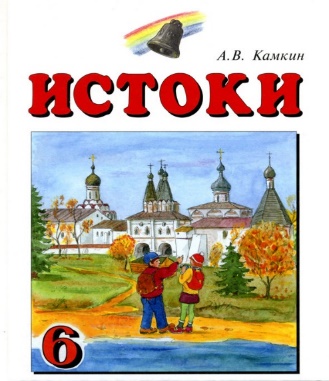 Реализация программы «Воспитание на социокультурном опыте»
Цель: гармоничное развитие и воспитание личности школьника посредством создания в рамках школьного образования социально-педагогической среды, ориентированной на традиционные российские духовные и культурно-исторические ценности.
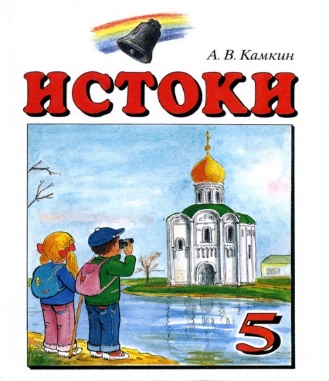 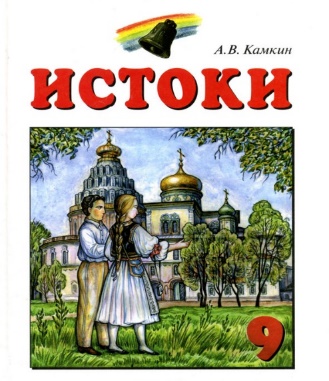 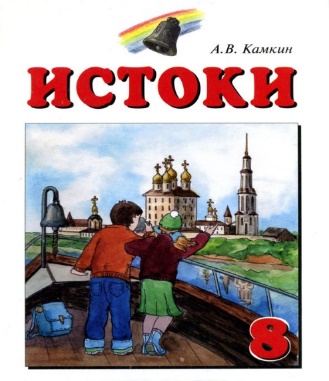 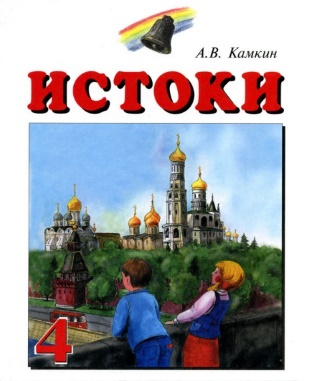 УЧЕБНОЕ ПОСОБИЕ
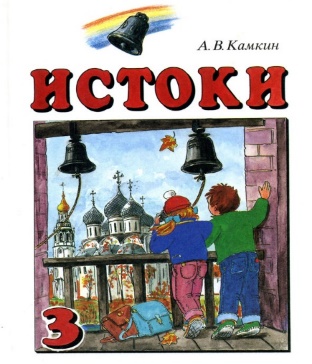 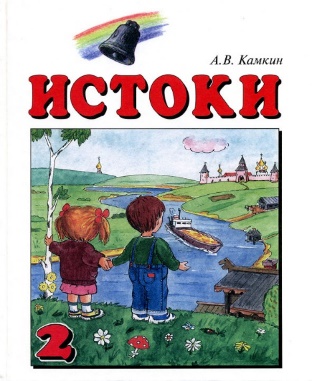 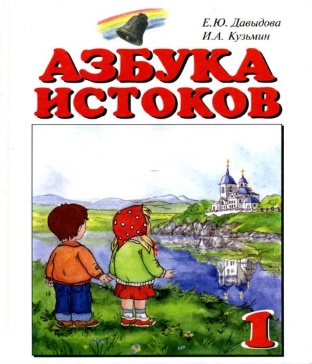 РАБОЧАЯ ТЕТРАДЬ
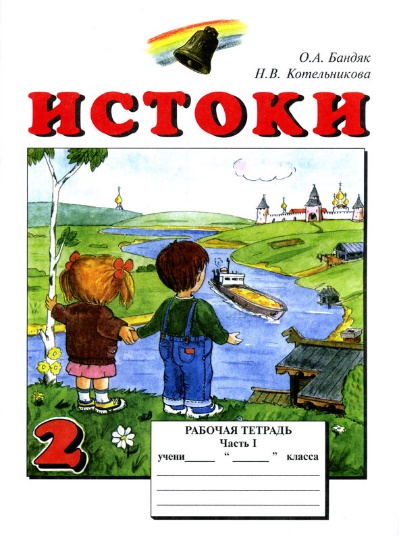 НАУЧНО-МЕТОДИЧЕСКИЕ  сборники
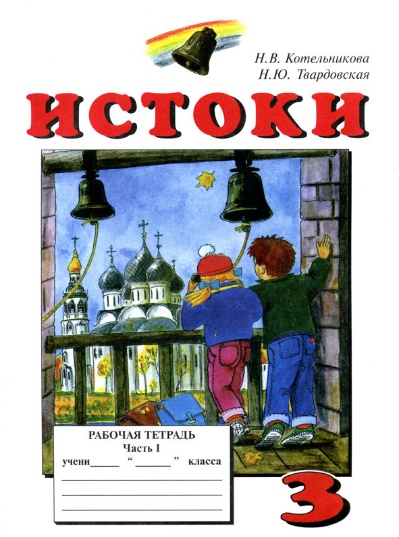 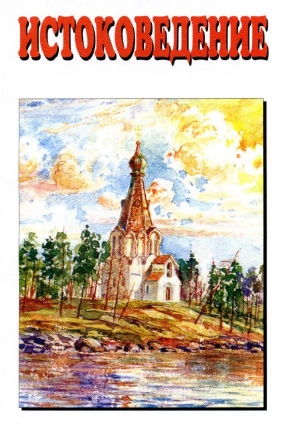 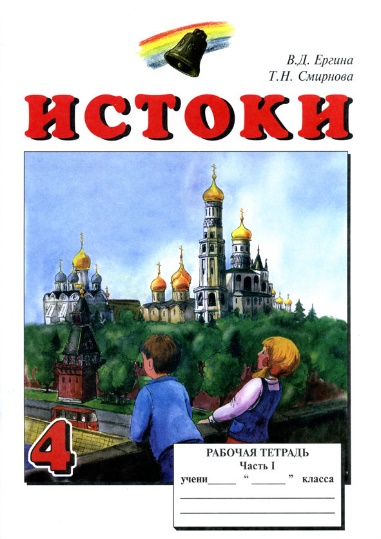 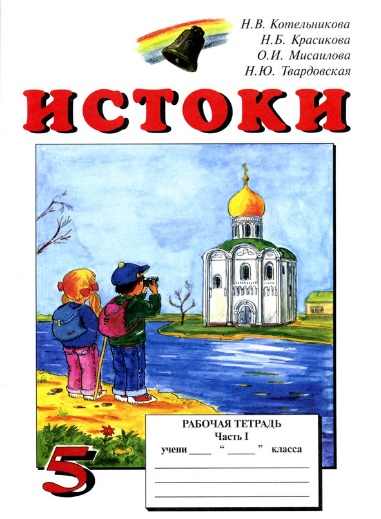 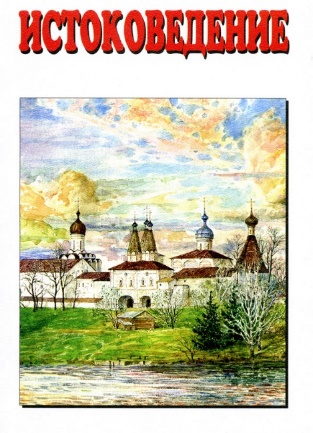 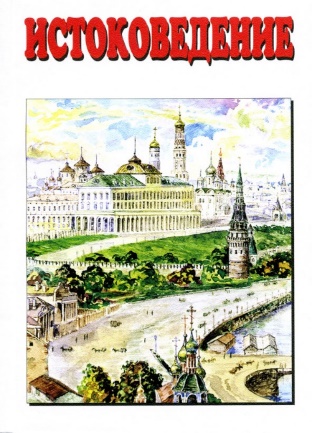 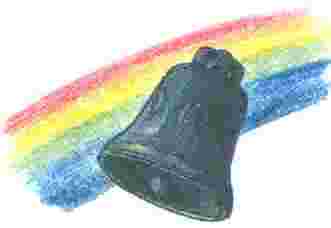 МБОУ «СОШ № 27» г. Чебоксары –республиканская опорная площадка по реализации программы «Воспитание на социокультурном опыте»
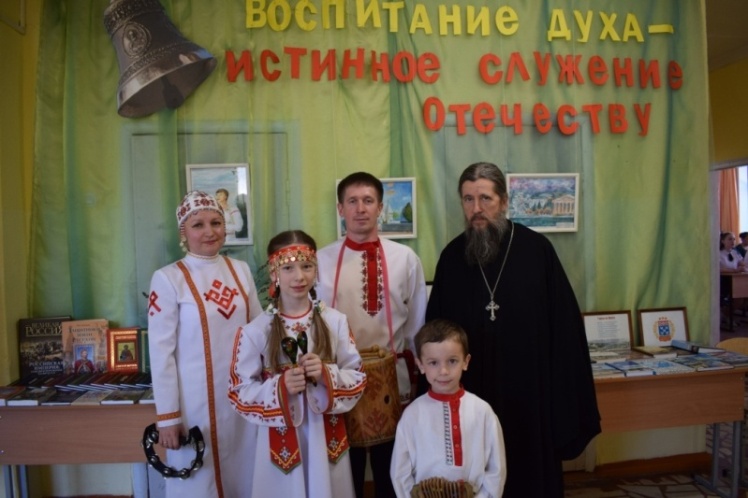 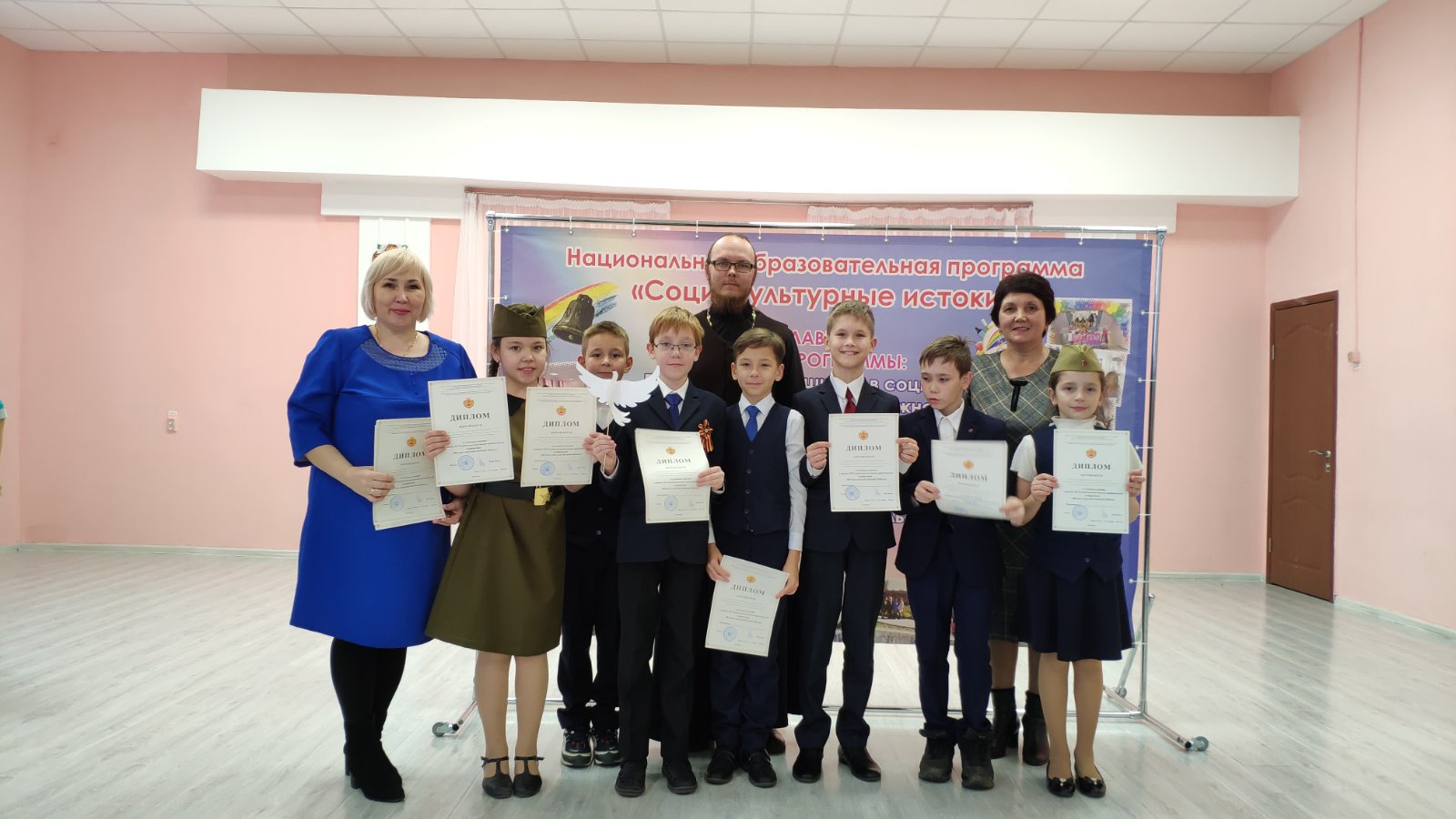 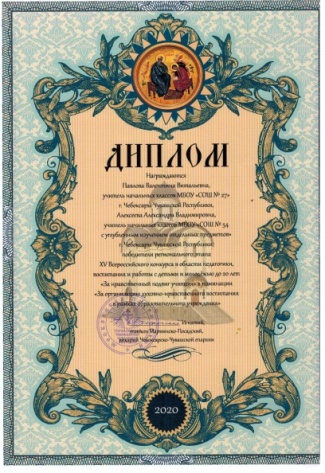 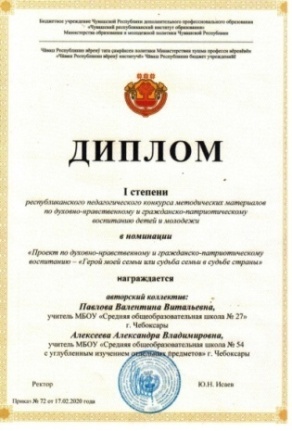 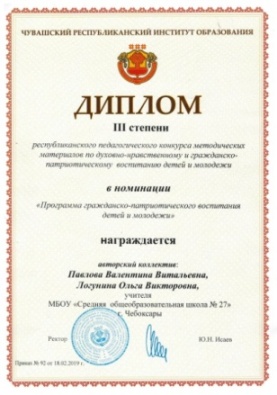 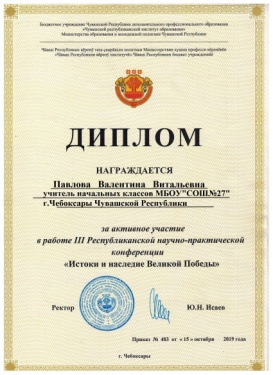 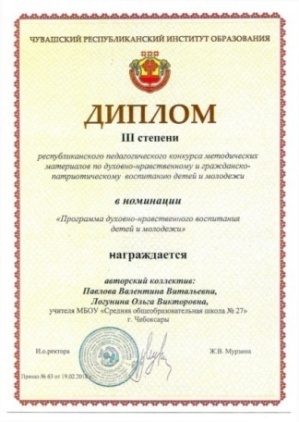 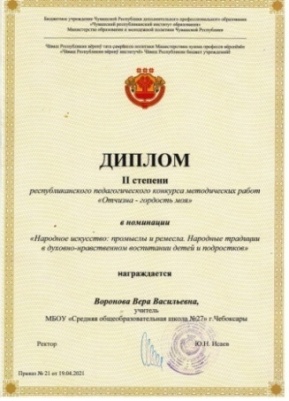 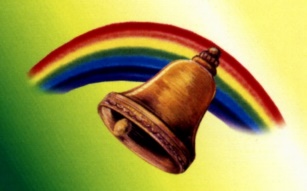 Реализация программы «Воспитание на социокультурном опыте»
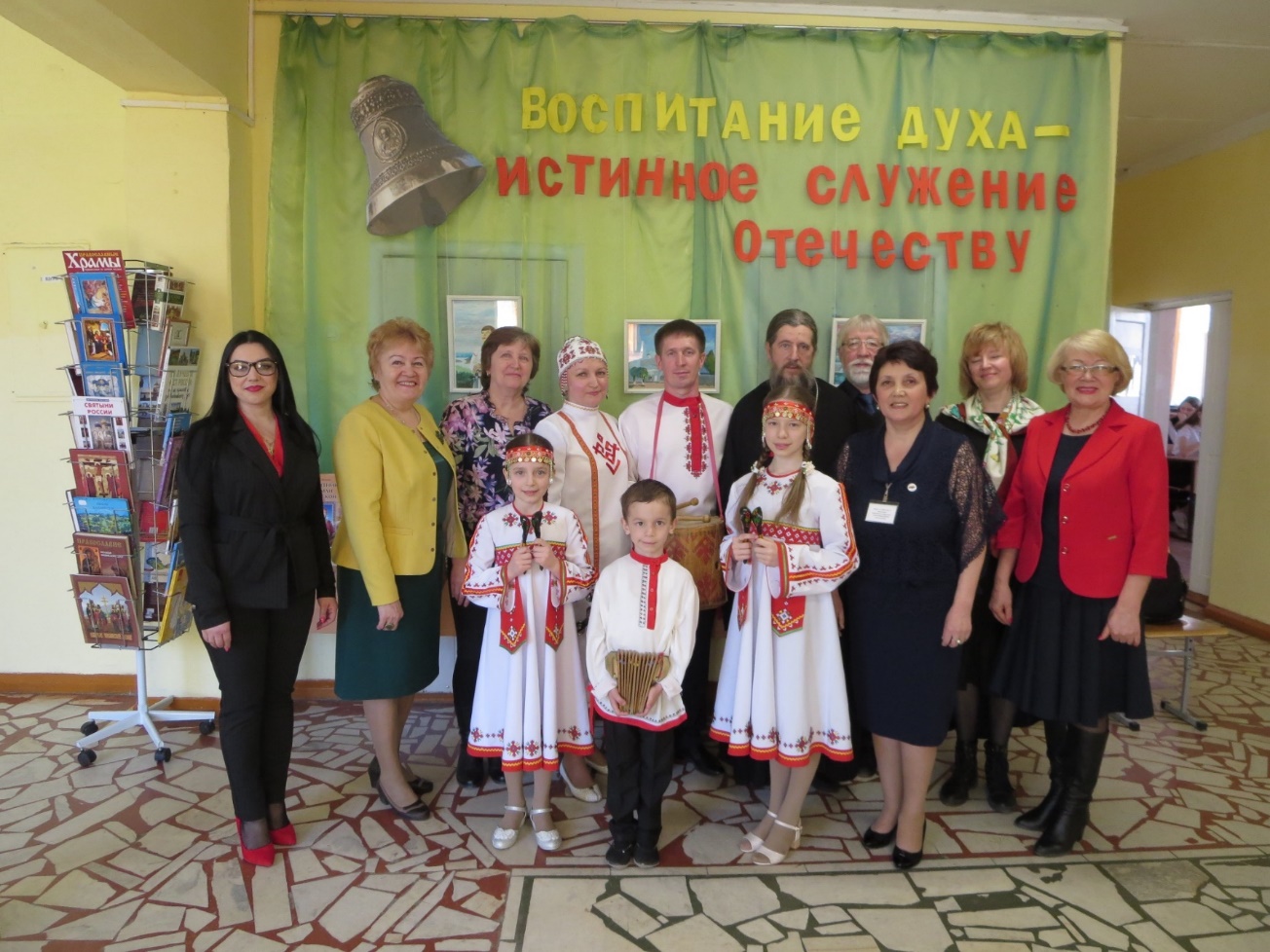 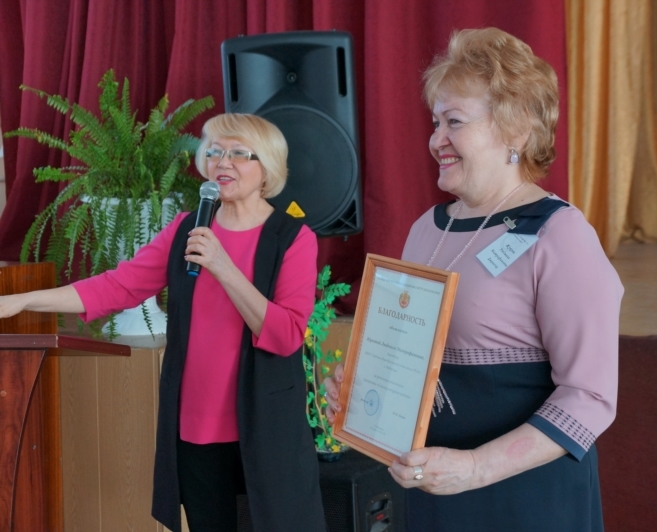 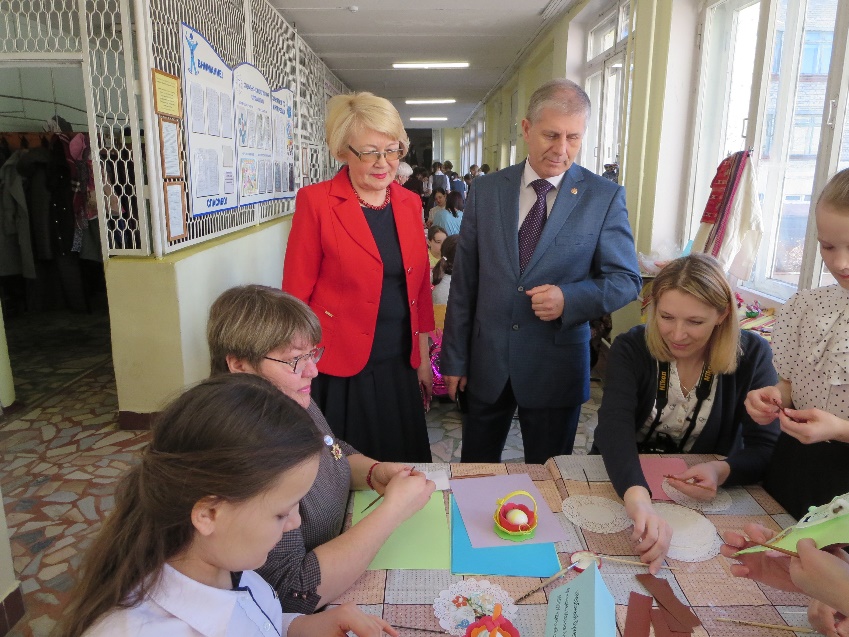 Традиционный фестиваль 
«Воспитание духа-служение Отечеству»
 на базе 
МБОУ «СОШ № 27» г. Чебоксары
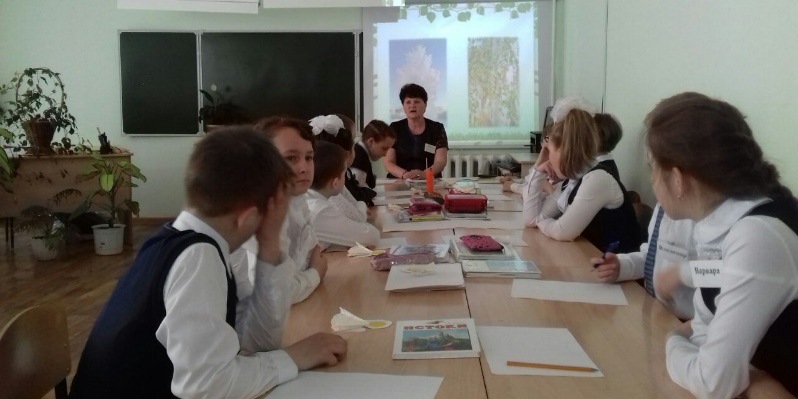 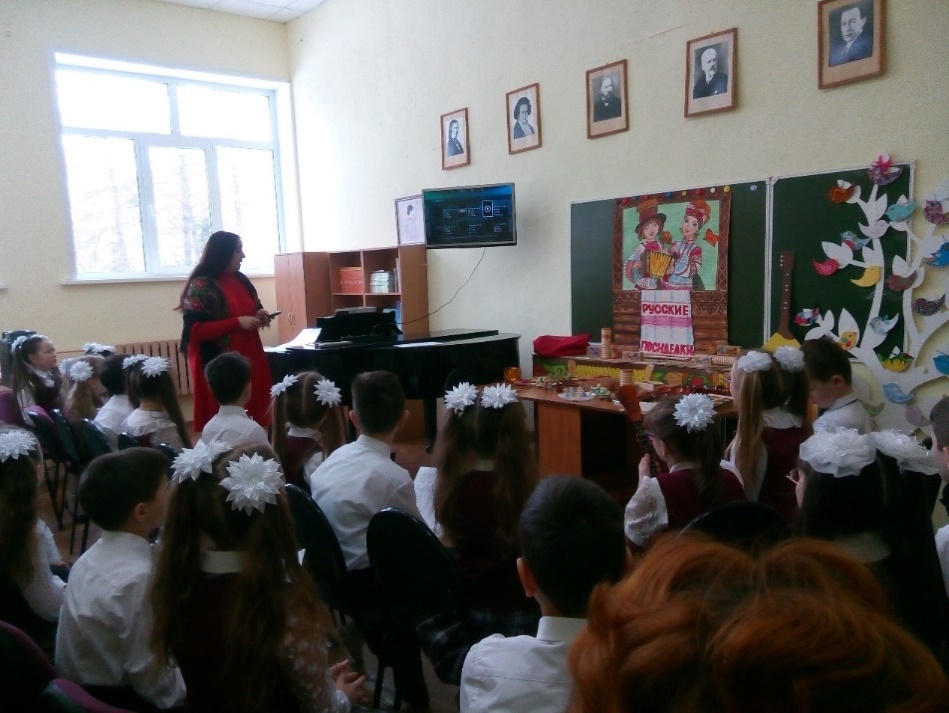 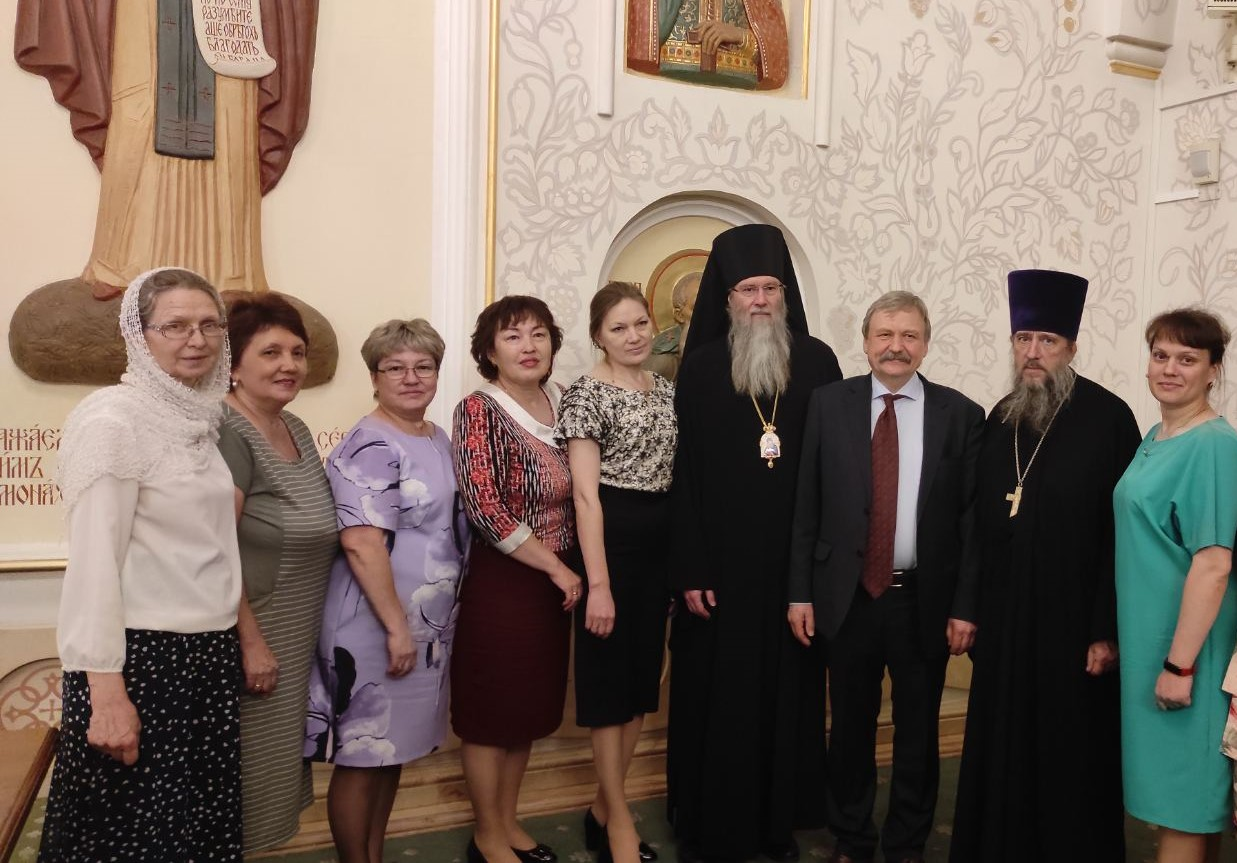 Проект «Социокультурные истоки»
Участие педагогов в межрегиональных 
форумах,  во Всероссийских конференциях в рамках  Рождественских чтений
Сотрудничество с издательским 
домом «Истоки» (г. Москва), БПОУ ВО «Вологодский педагогический колледж»
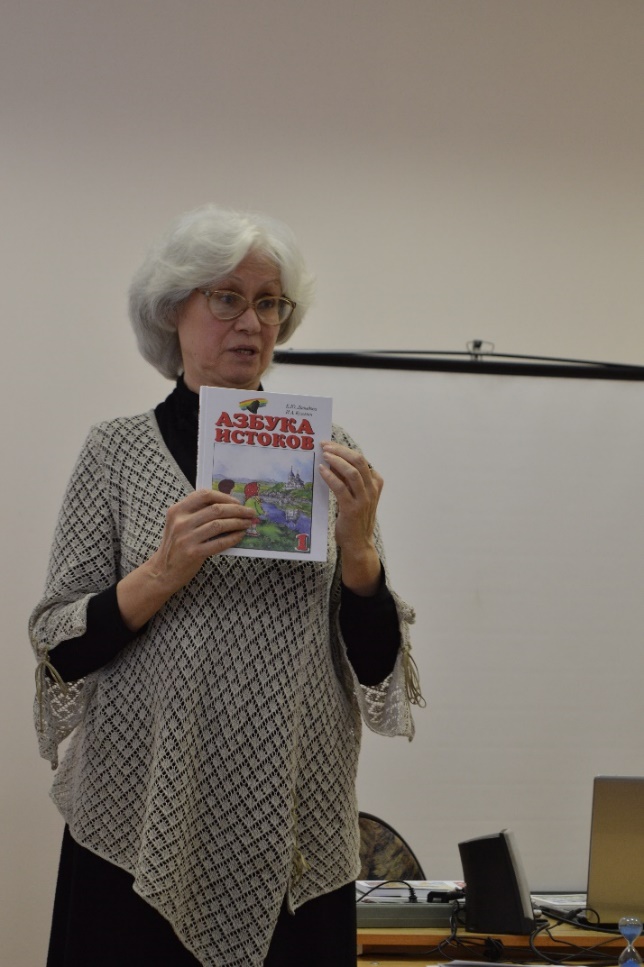 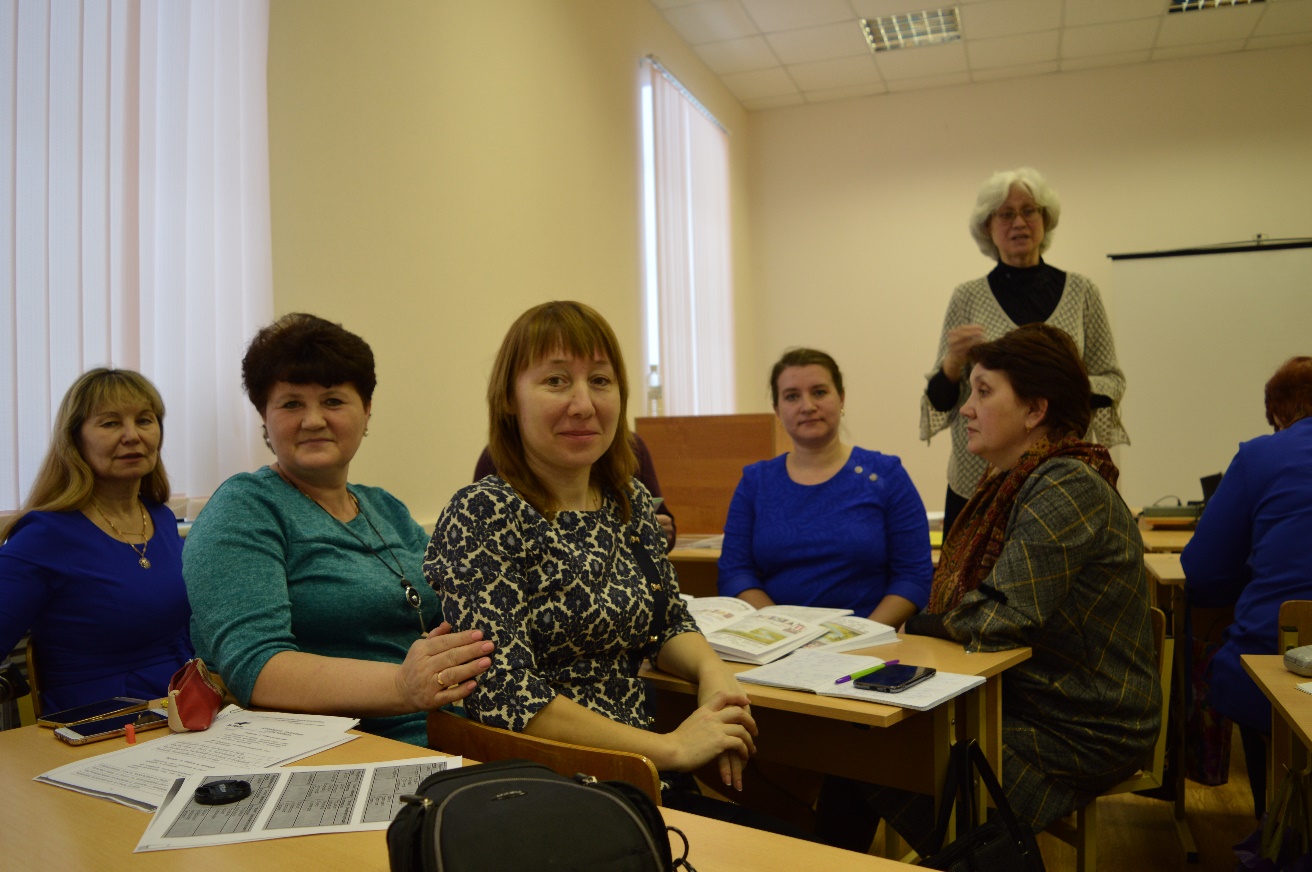 Кириллова Т.Э. - методист ИСТОКОВЕДЕНИЯ издательского дома «Истоки»
Гармоничное духовное развитие личности, привитие ей основополагающих принципов нравственности: доброты, честности, желания заботиться о ближнем, укрепления семейных связей и традиций, любви к детям, уважения к старшим
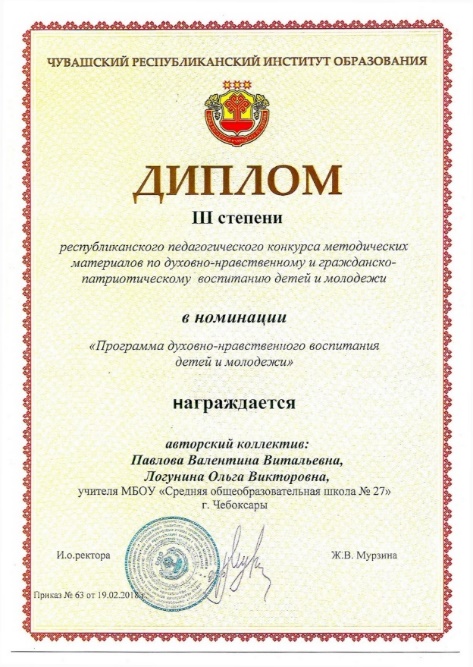 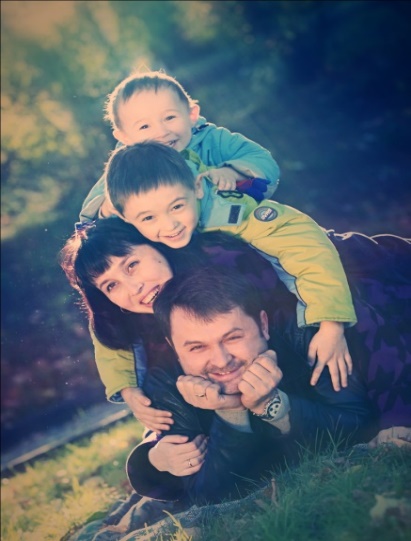 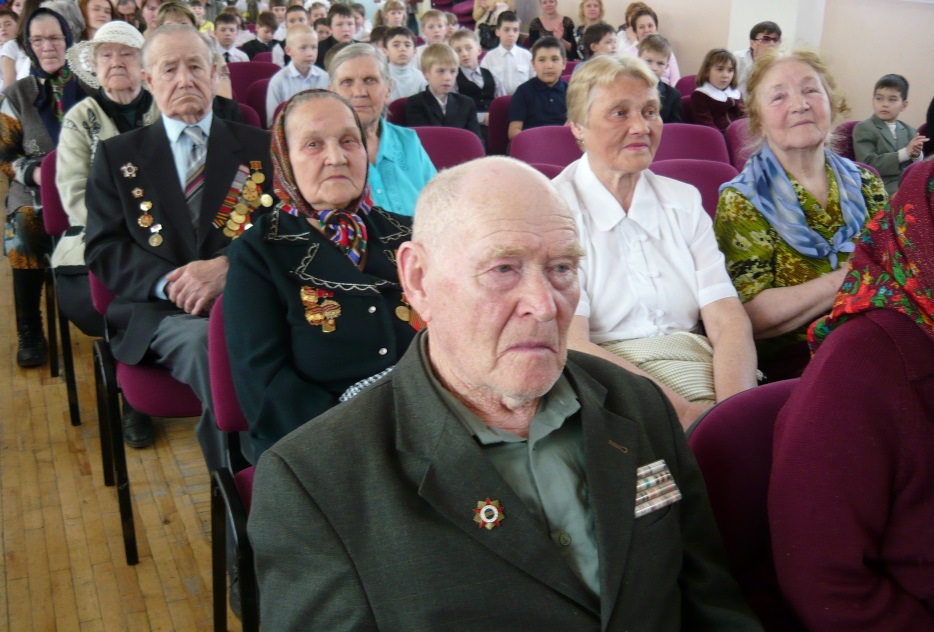 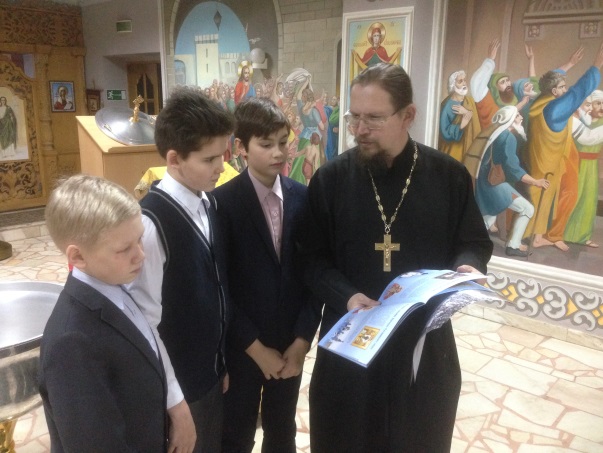 Организация общественно полезных дел, дающих детям возможность получить важный для их личностного развития опыт осуществления дел, направленных на помощь другим людям, своей школе, обществу в целом; развить в себе такие качества как внимание, забота, уважение, умение сопереживать, умение общаться, слушать и слышать других.
Школа – площадка социализации личности
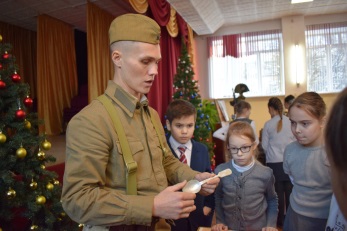 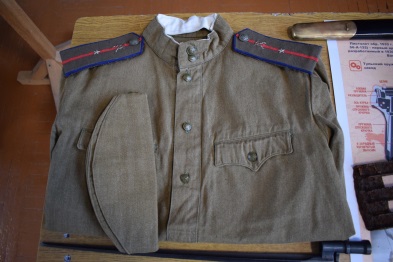 Метод исторической реконструкции - Васильев Е.Н. (учитель истории)
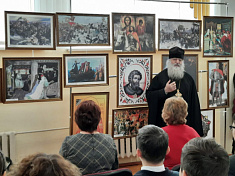 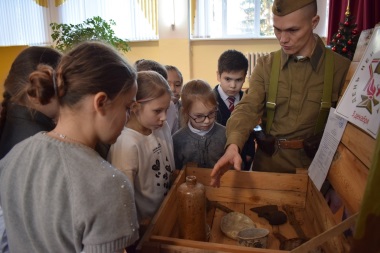 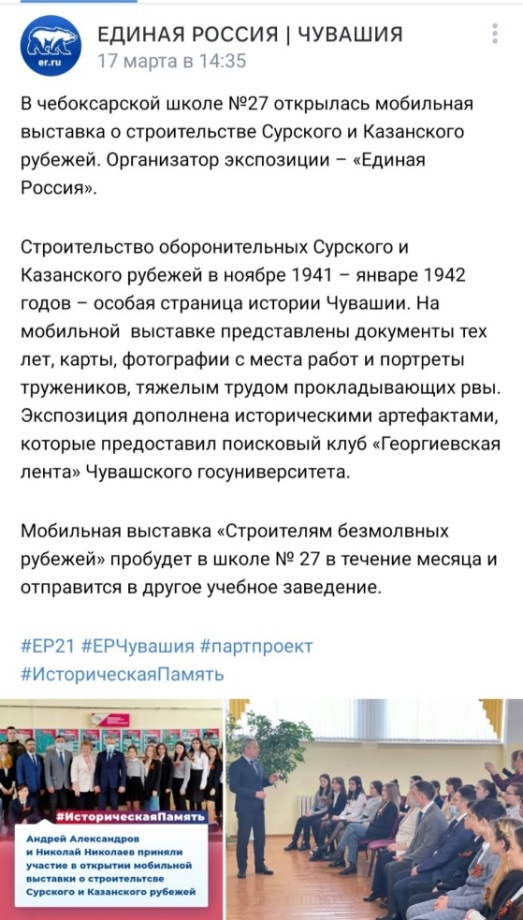 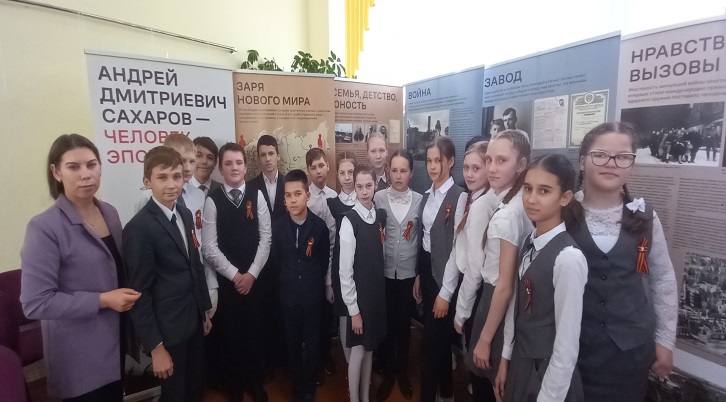 Медиаобразование – Попова А.В., Архипова М.В. (учителя русского языка и литературы)
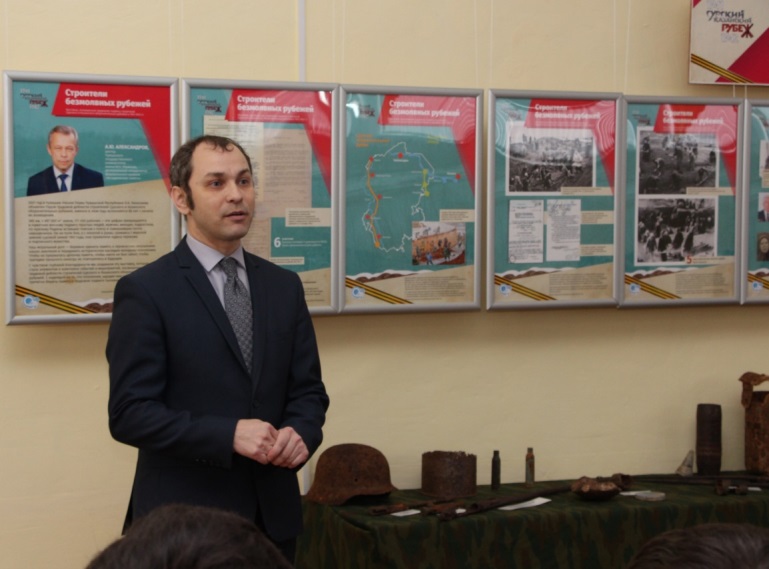 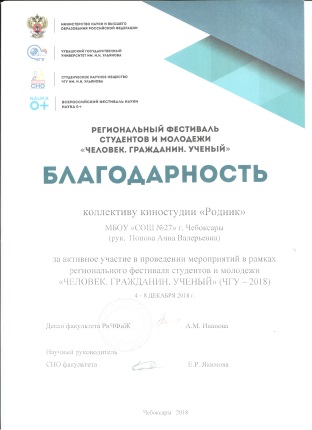 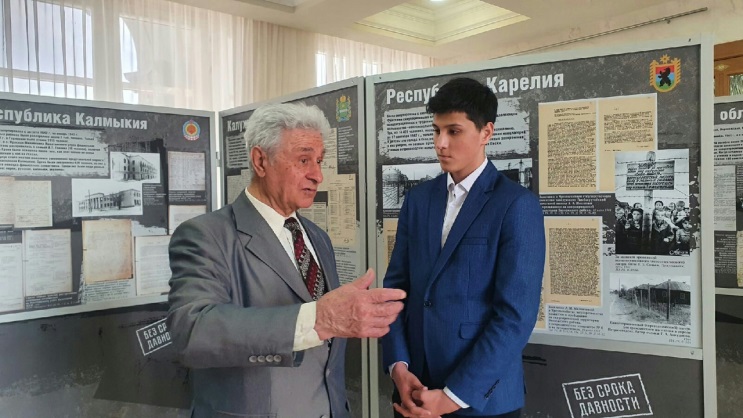 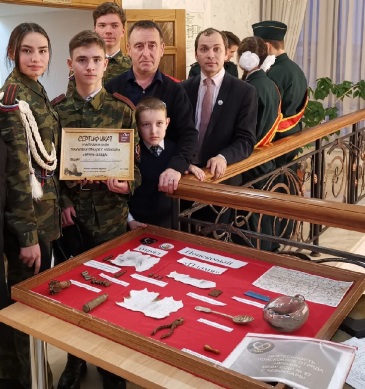 Основные направления  развития обучающихся
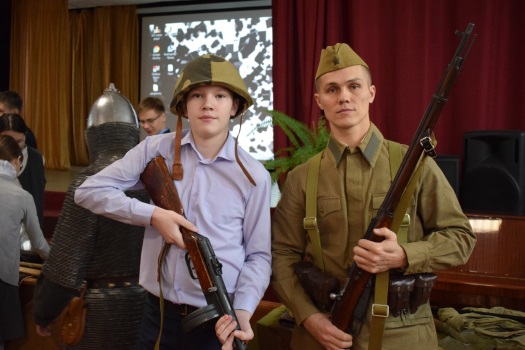 С 2019 г. - базовая площадка проведения республиканского конкурса «Великие сыны России» (совместно с АНО «Дети Отчизны – достойная смена»)
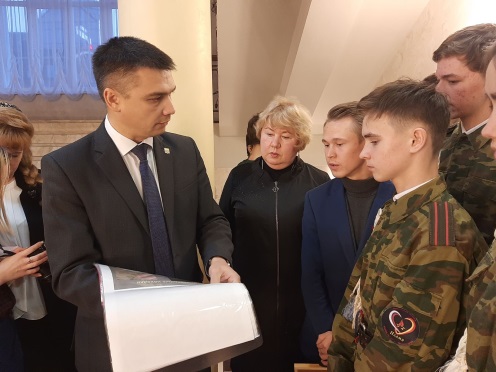 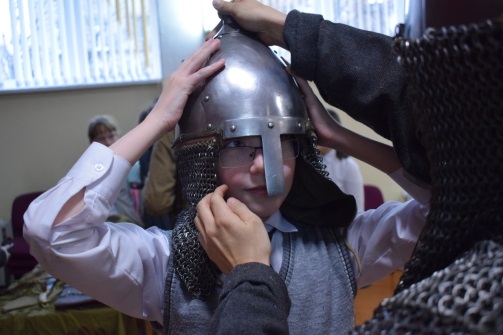 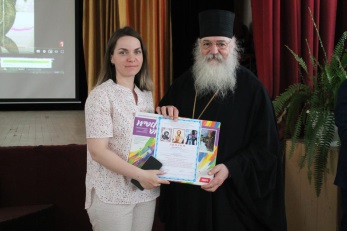 2018 г. – создание поискового отряда «Пламя»
С 2020 г. – проведение живых уроков по истории с элементами военной реконструкции
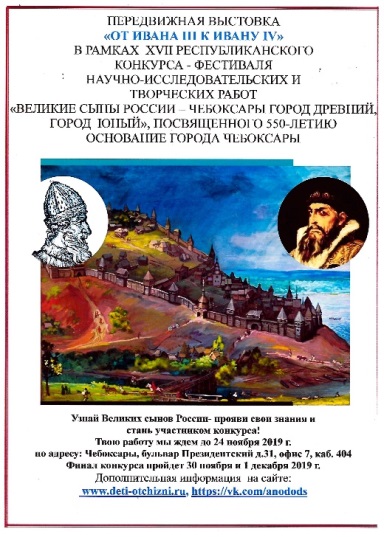 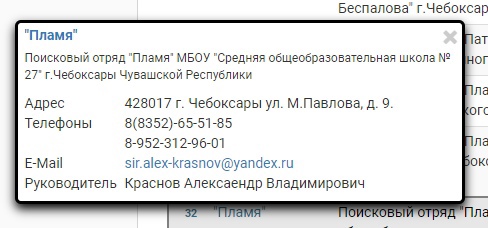 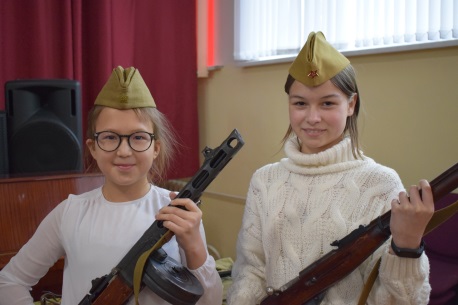 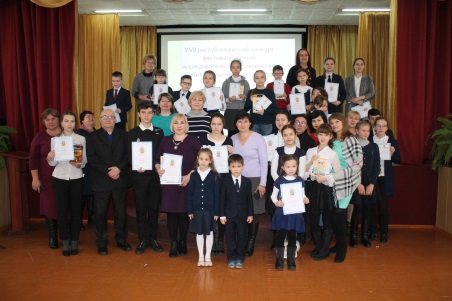 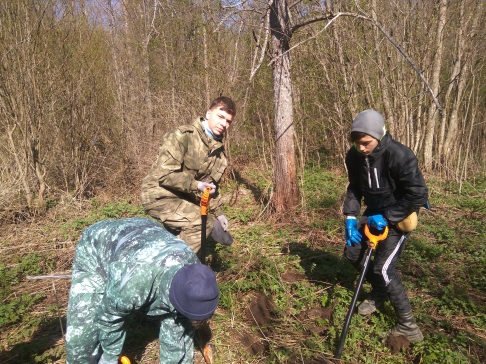 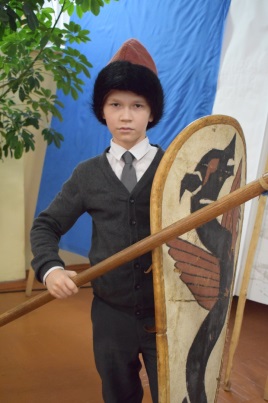 Выезд на Всероссийскую «Вахту Памяти»
Участие в проектах Поискового движения России
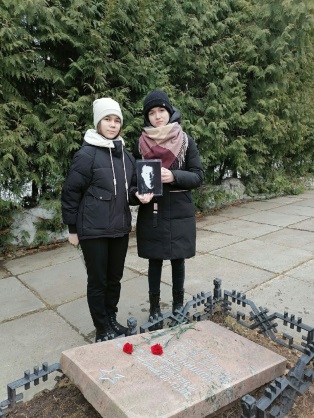 Уход за могилами
 участников
Великой Отечественной войны
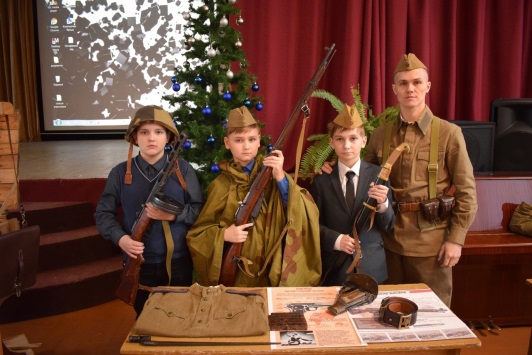 Памятные акции
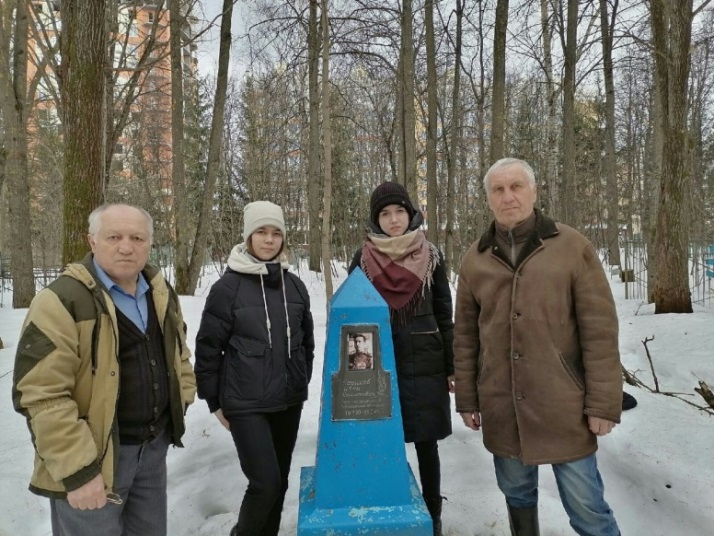 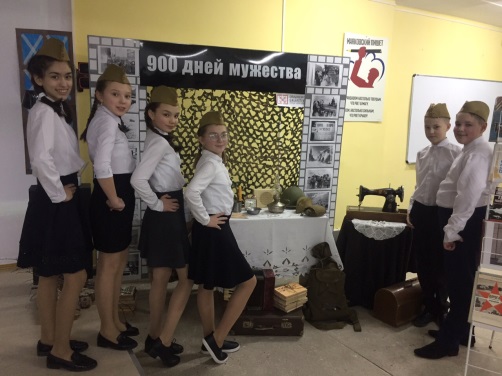 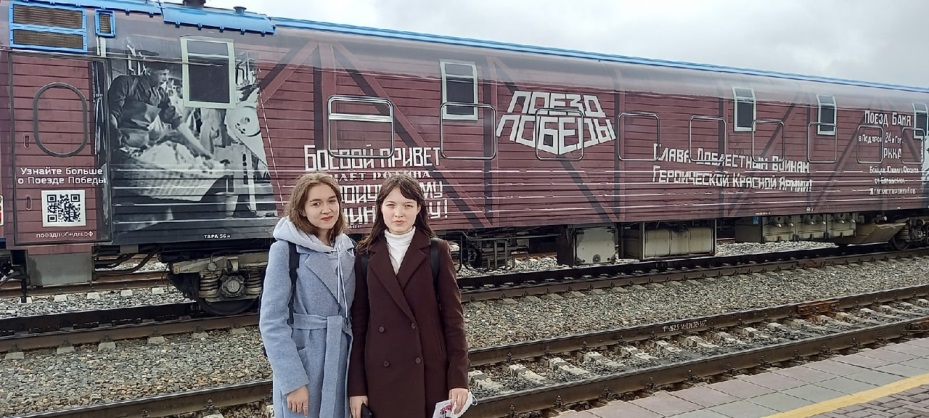 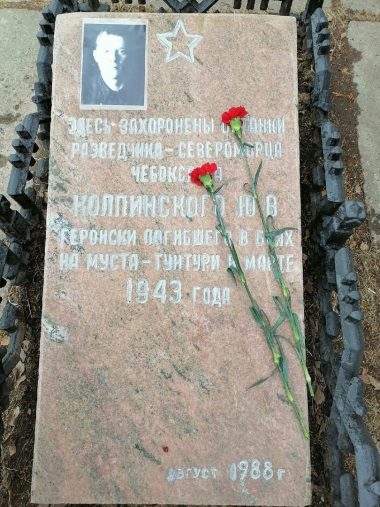 Федеральный проект «Поезд Победы» (2021 г.)
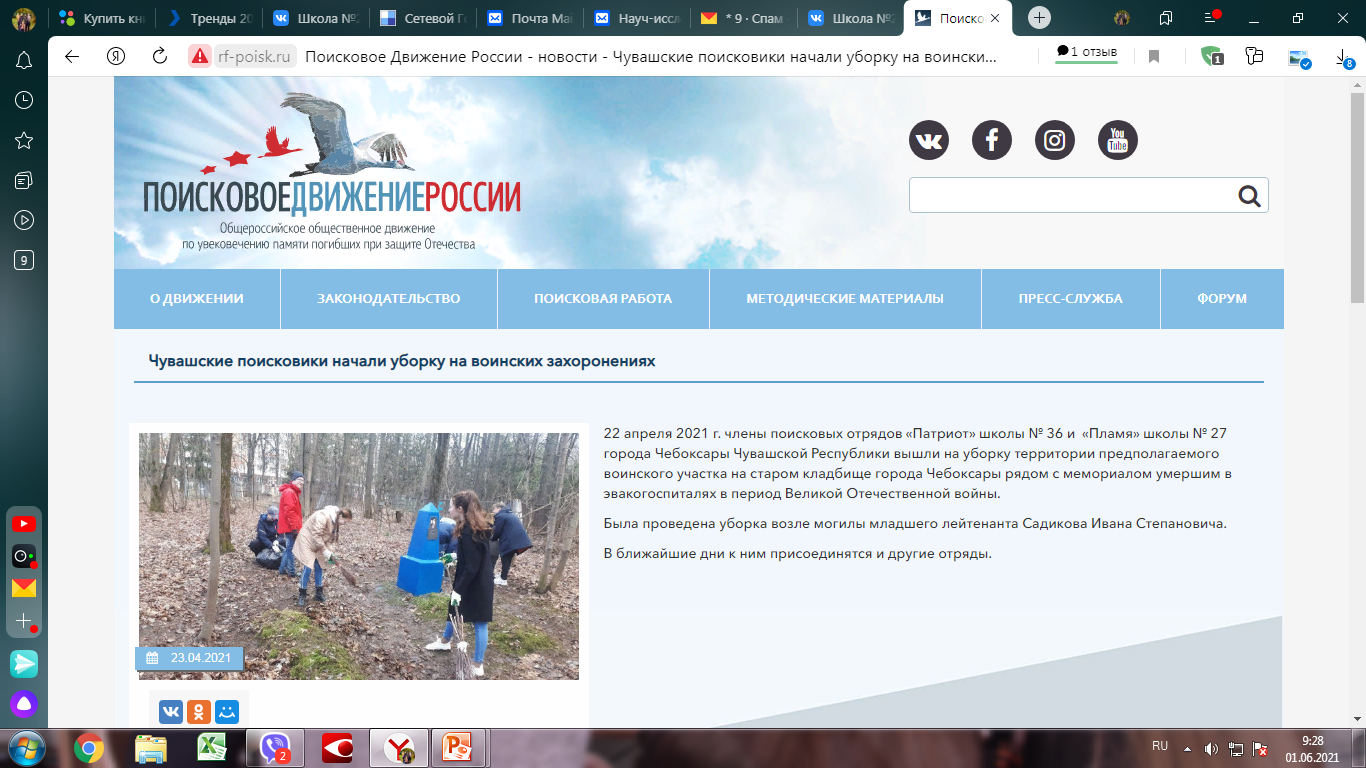 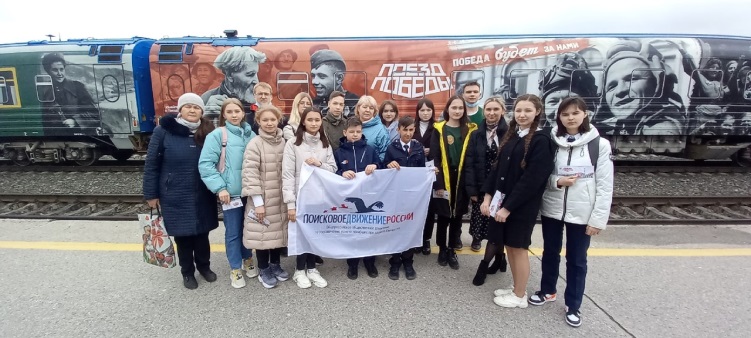 Поисковый отряд «Пламя»
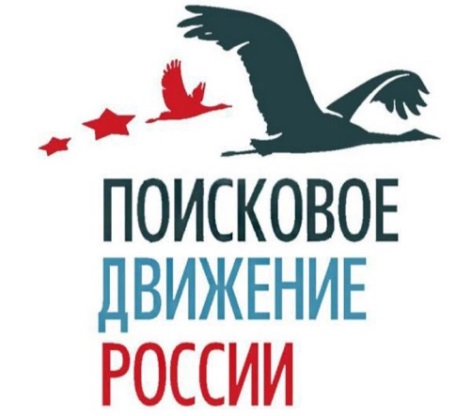 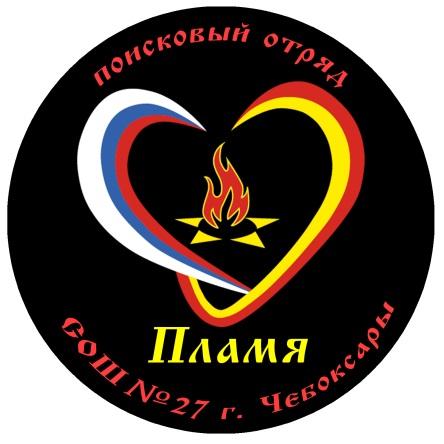 2019 г. – выезд в Ржевский район Тверской области на «Всероссийскую Вахту Памяти»
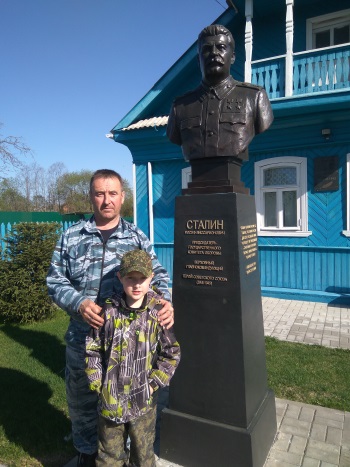 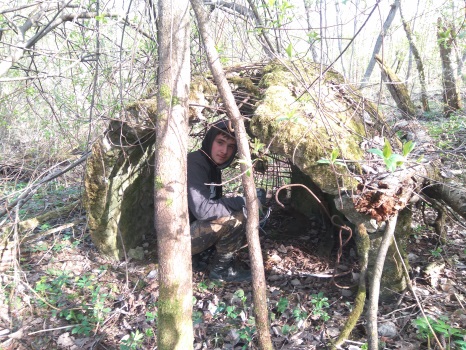 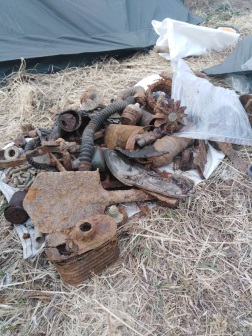 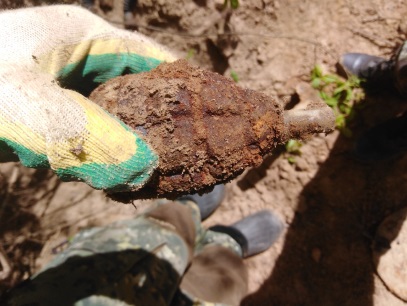 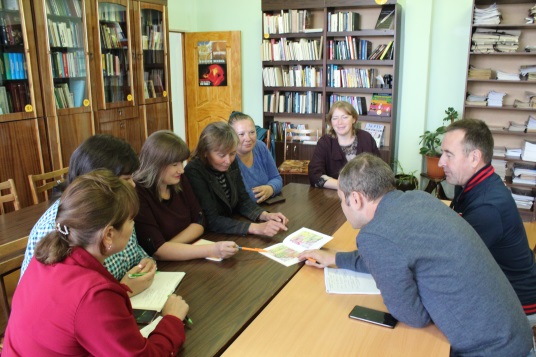 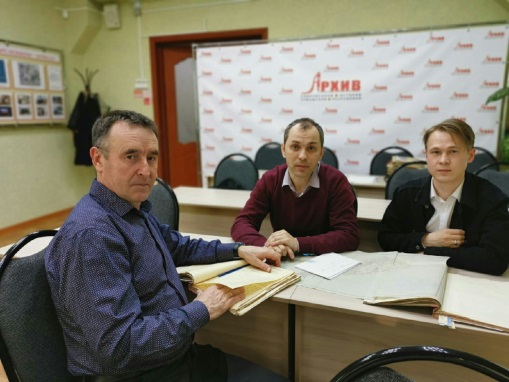 2020 г. – сбор архивных материалов и экспедиция в Красночетайский район по проекту «Путеводитель по строительству Сурского и Казанского оборонительных рубежей»
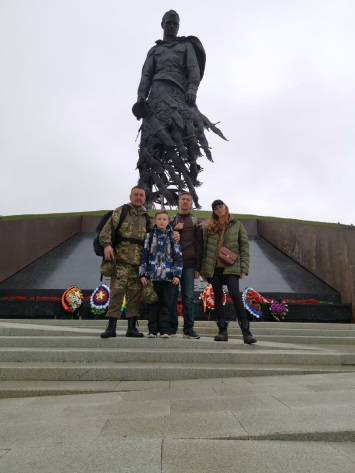 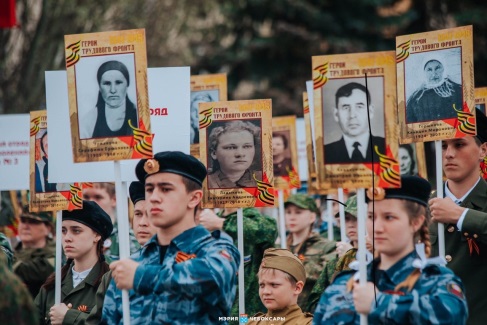 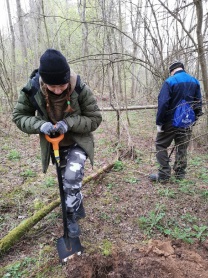 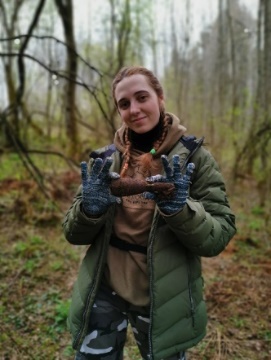 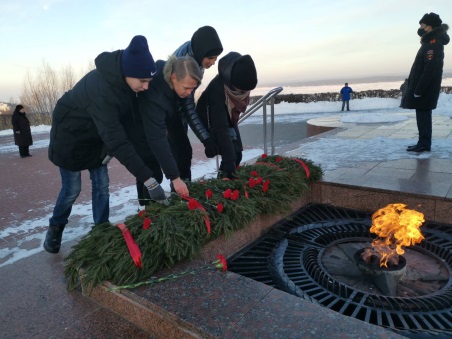 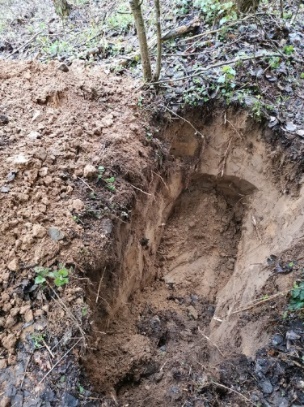 2021 г. – выезд в Ржевский район Тверской области на «Всероссийскую Вахту Памяти»
Участие в городских мероприятиях:
«Юный Патриот»
«Зарница», «Орленок»,
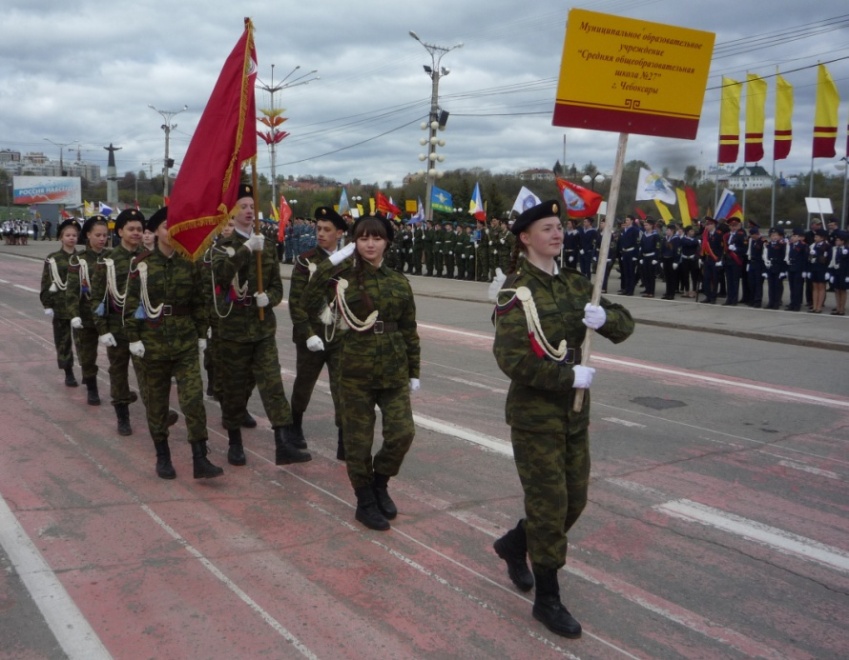 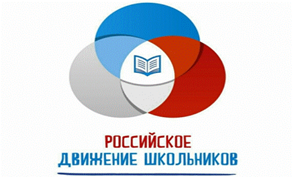 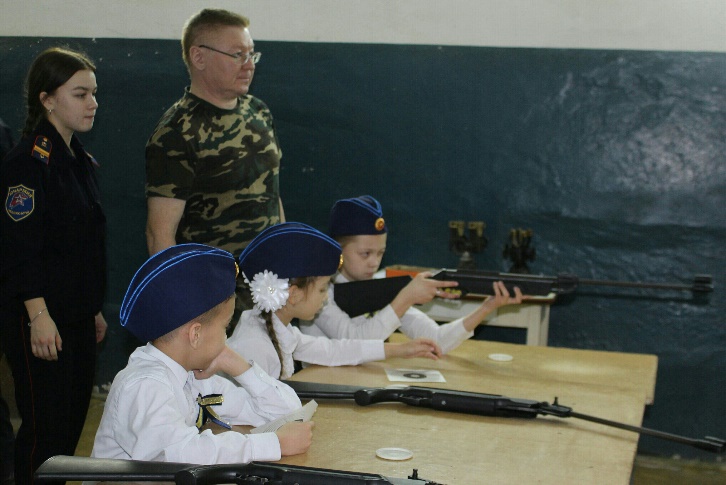 Любовь к Родине – это проявление патриотизма, а защита Отечества – это долг и обязанность патриота.
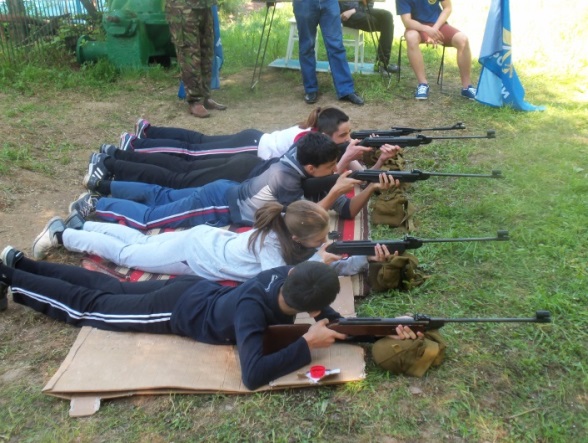 Военные сборы
Сотрудничество  со Всероссийским журналом «Добрята» (г. Томск)
Проект  «Дорогою Добра» по основам детской журналистики
«Служу Отечеству пером»
На обложке - ученица нашей  школы Секретова  Я.
  с братом
«Чебоксарские Добрята»
Мы строим Добрый мир!
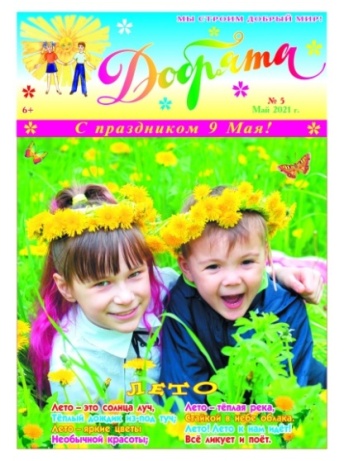 «Участие во Всероссийских  конкурсах»
Проведение семинаров,
мастер-классов
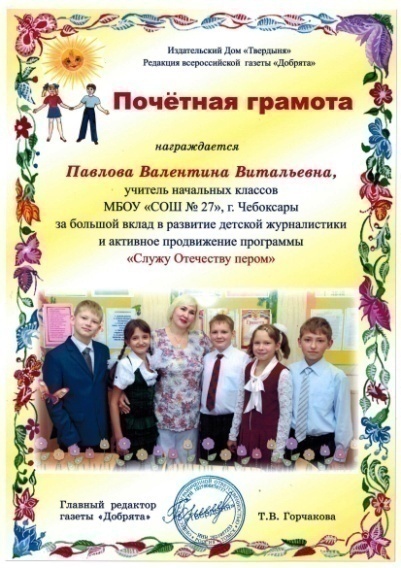 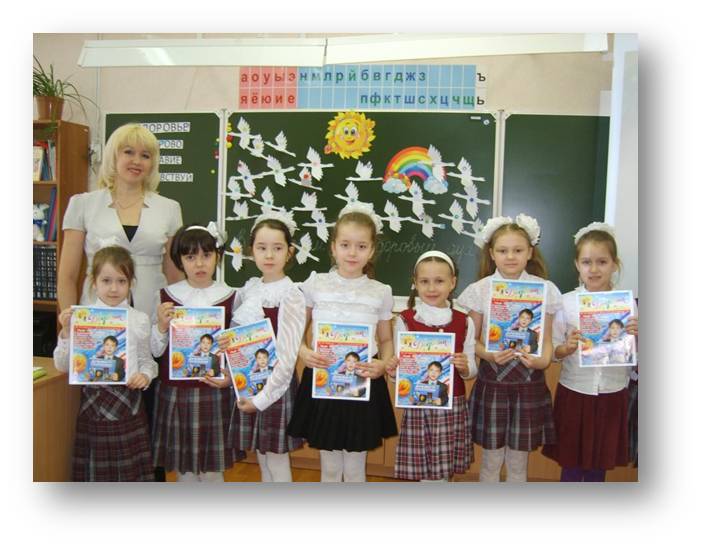 Наши достижения
«Уроки добрых знаний»
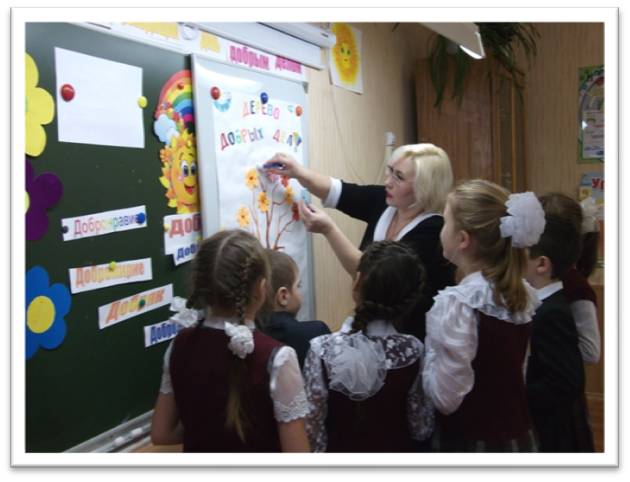 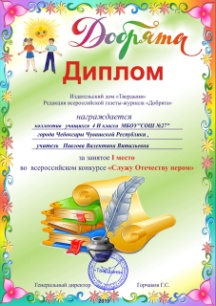 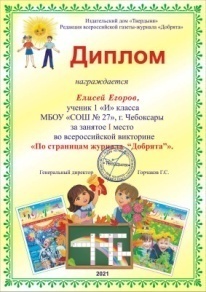 Наши награды
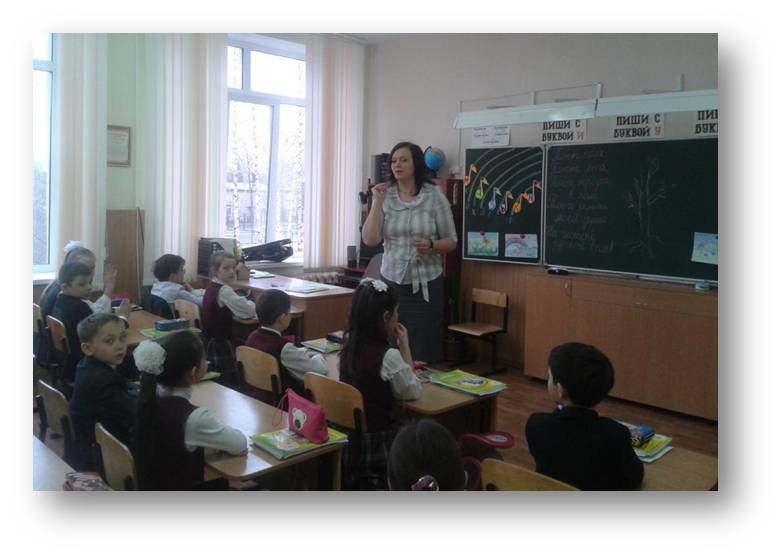 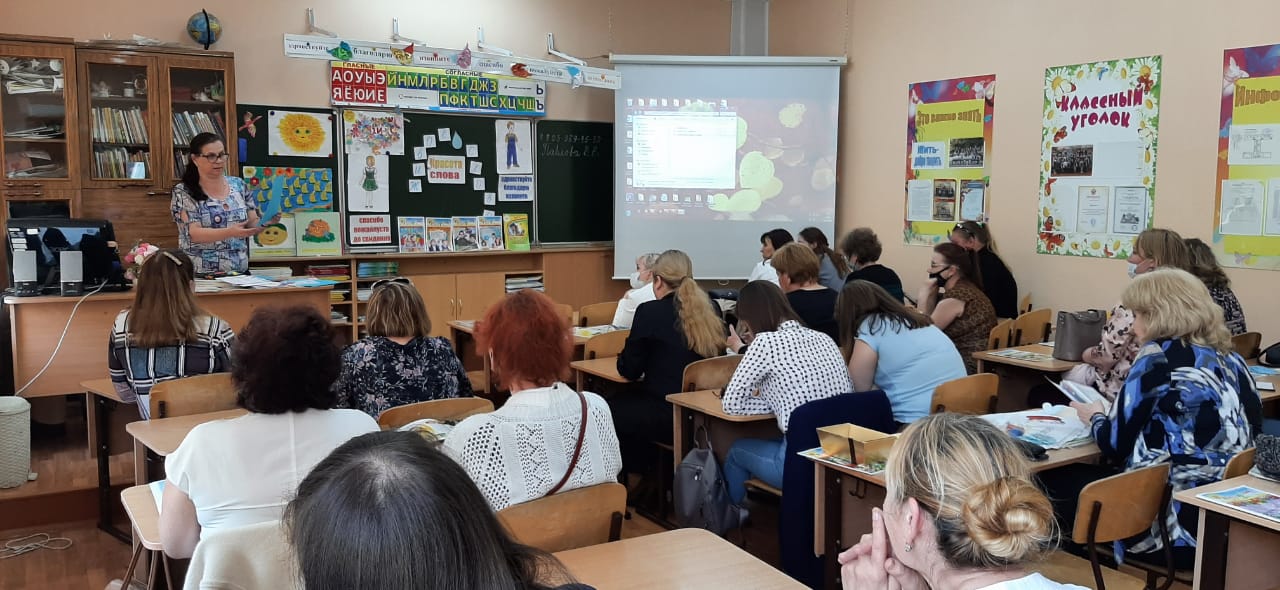 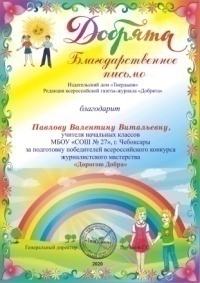 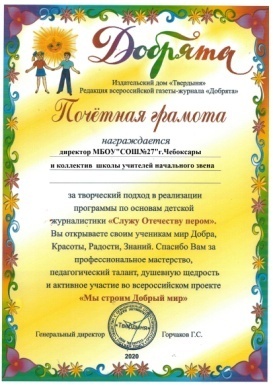 [Speaker Notes: тиор]
Сотрудничество  со Всероссийским журналом «Добрята»(г. Томск)
«Служу Отечеству пером» 
Проект  «Дорогою Добра» 
по основам детской журналистики
Для учащихся начальных классов
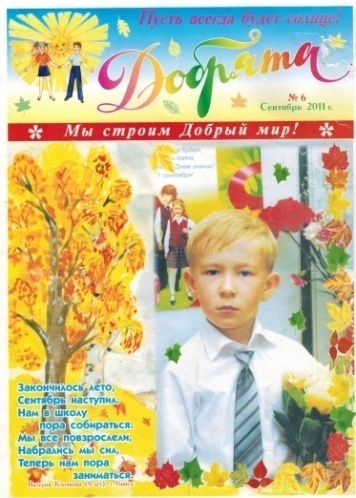 «Дорогою Добра»
2 часть Программы    (для учащихся 2-х  классов)
«Радужный мир» 
3 часть Программы
(для учащихся 3-х   классов)
«Звонкий голос детства»
 4 часть Программы
(для учащихся 
4-х   классов)
«Я красивый мир творю»
 1 часть Программы
(для учащихся 1-х   классов)
На обложке - ученик нашей школы Павлов  Е., активный публицист
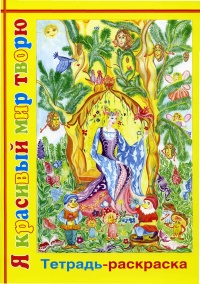 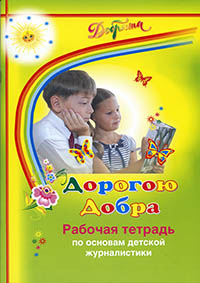 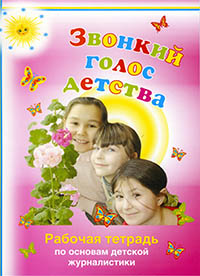 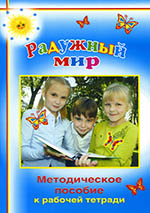 [Speaker Notes: тиор]
Сотрудничество  со Всероссийским журналом «Добрята» (г. Томск) 
Более 200 публикаций
«ЧЕБОКСАРСКИЕ ДОБРЯТА»
Наши публикации
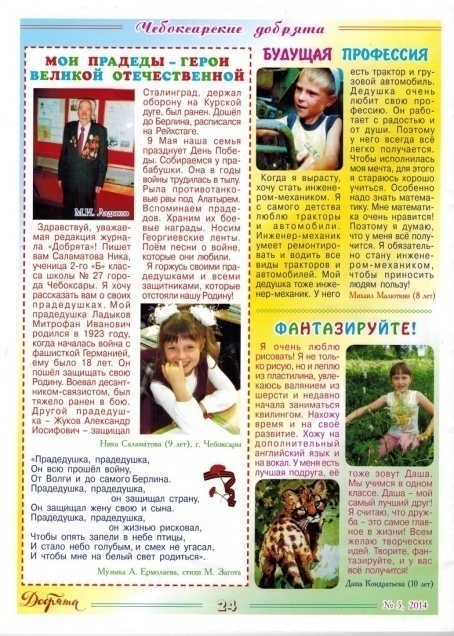 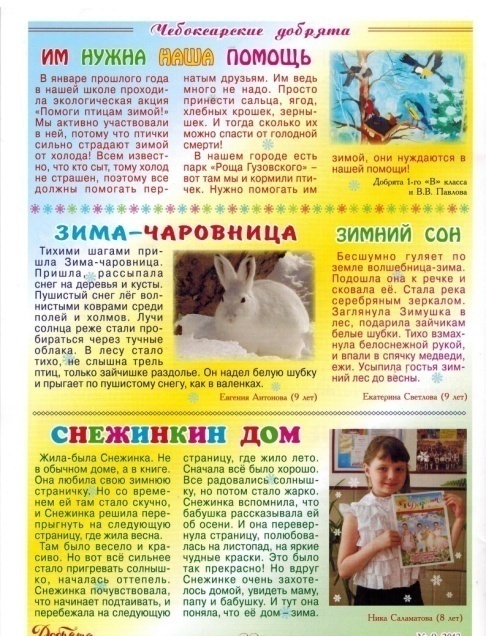 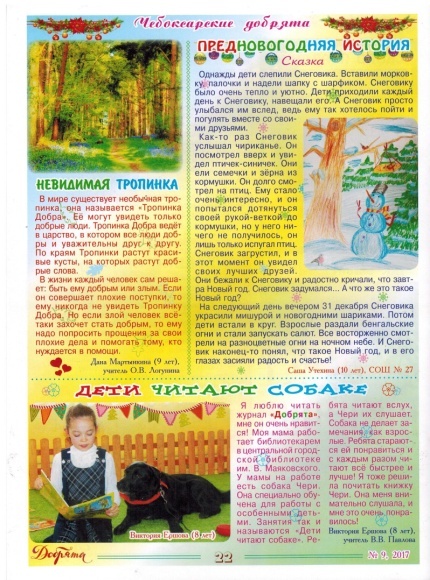 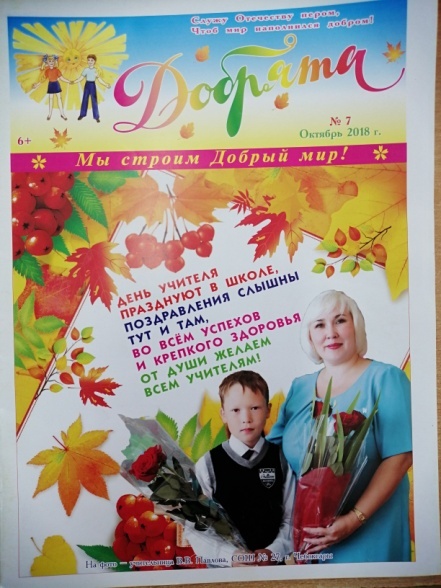 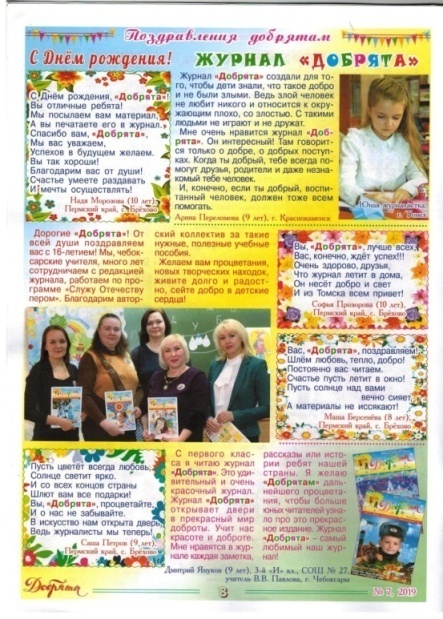 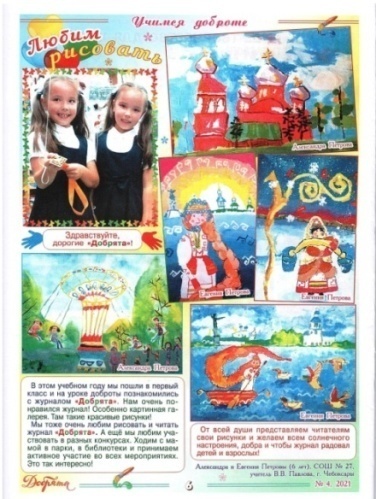 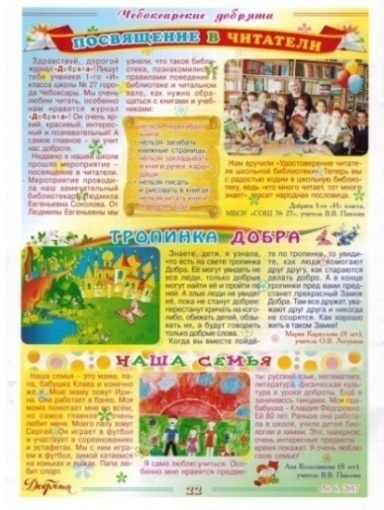 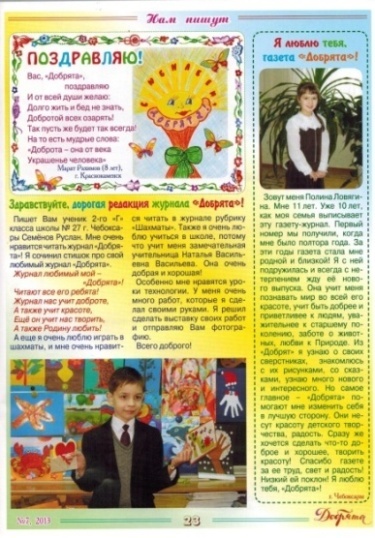 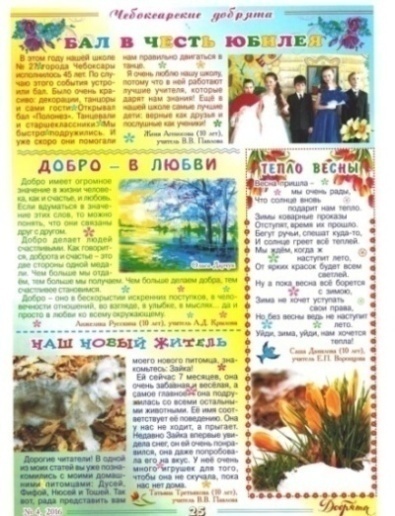 [Speaker Notes: тиор]
ОСНОВНЫЕ НАПРАВЛЕНИЯ ПРОЕКТА:
Реализация экологического проекта «Эко – пространство» с 2020 г.
Цель проекта: Формирование основы экологического миропонимания,  осознанно- правильного отношения к природе во всем ее многообразии, отношения к себе как части  природы; понимание ценности жизни и здоровья и их зависимости от окружающей среды.
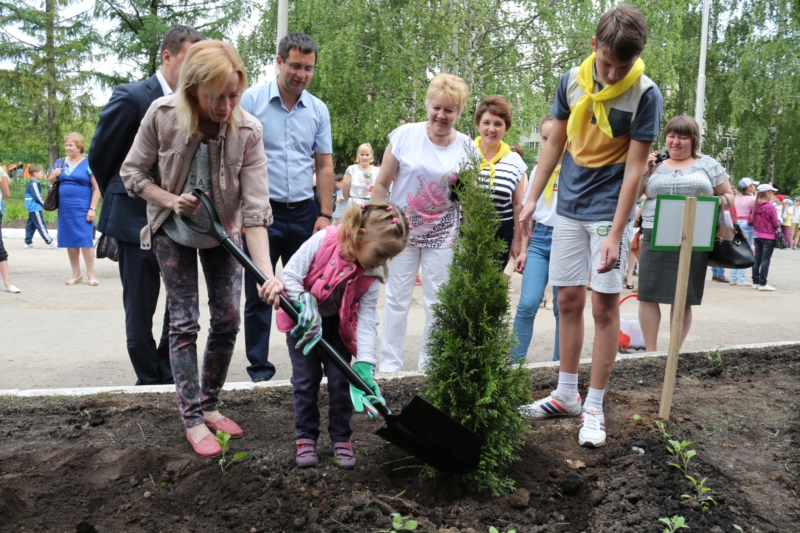 Воспитательная деятельность
Просветительская деятельность
Олимпийская чемпионка по фигурному катанию Бережная Е. на закладке аллеи победителей
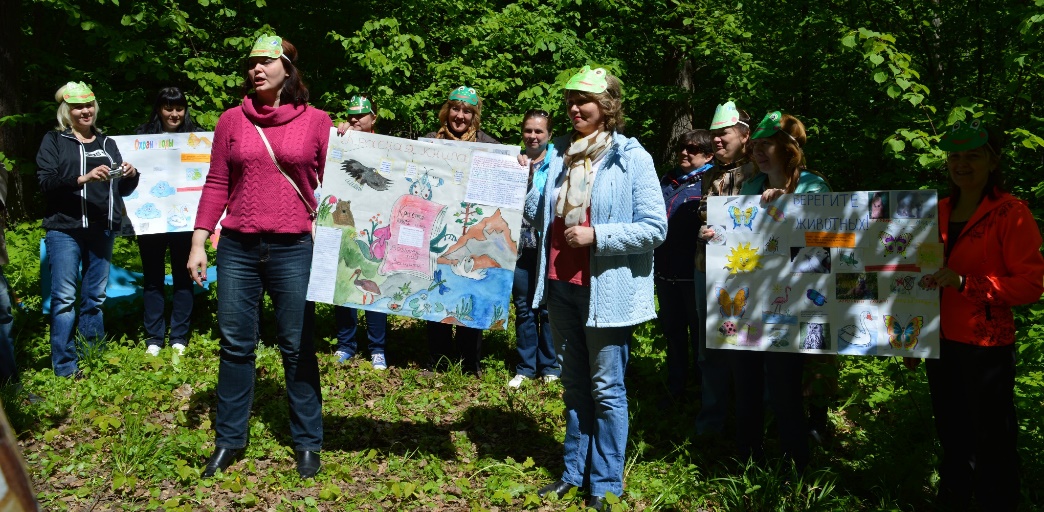 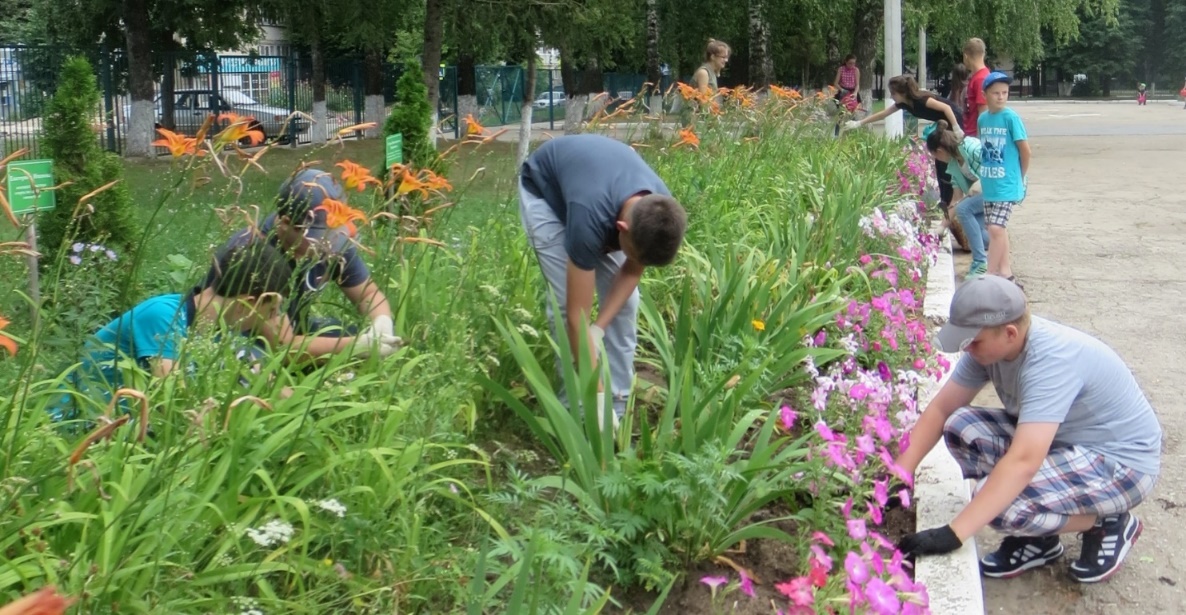 Акция 
«Чистый двор- 
чистый город»
Подведение итогов реализации
 экологического проекта на педагогическом совете
Реализация экологического проекта «Эко – пространство» с 2020 г.
ОСНОВНЫЕ НАПРАВЛЕНИЯ ПРОЕКТА:
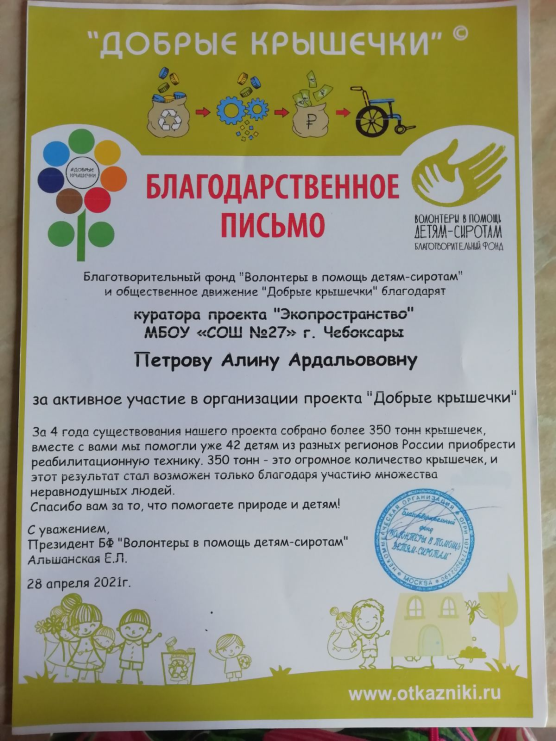 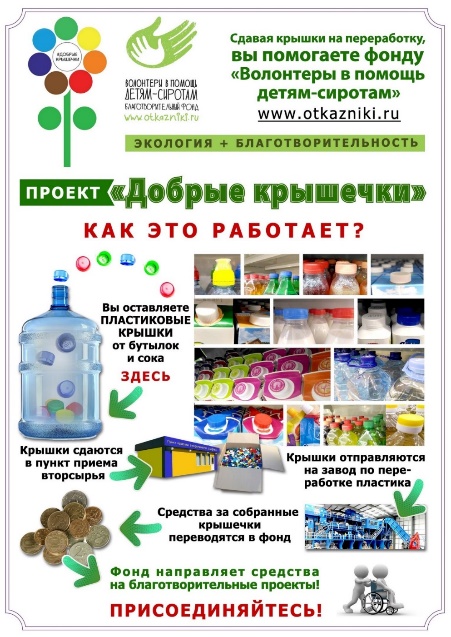 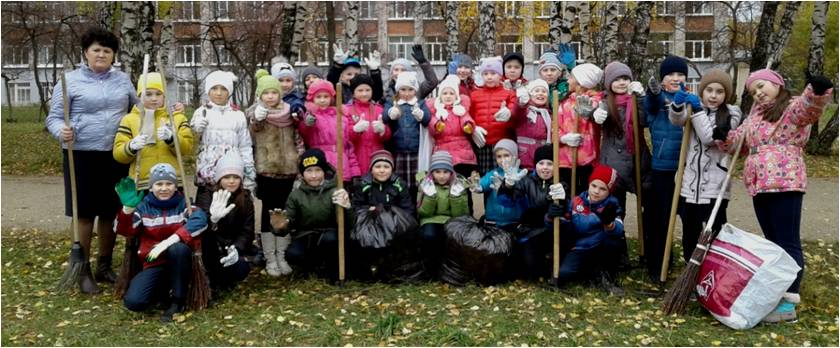 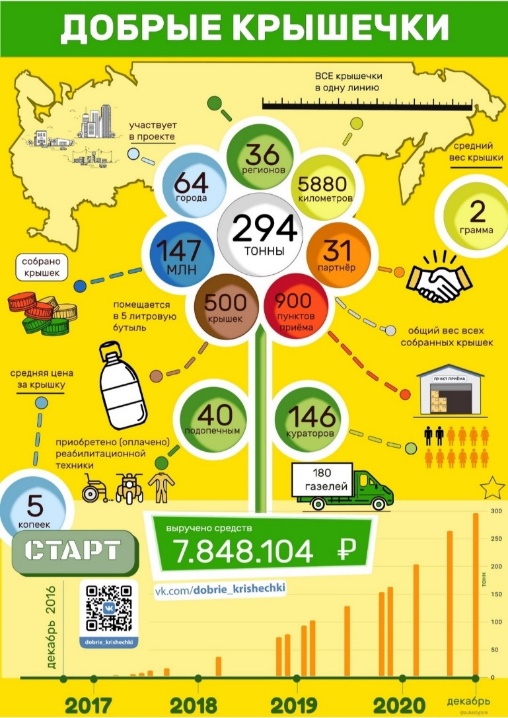 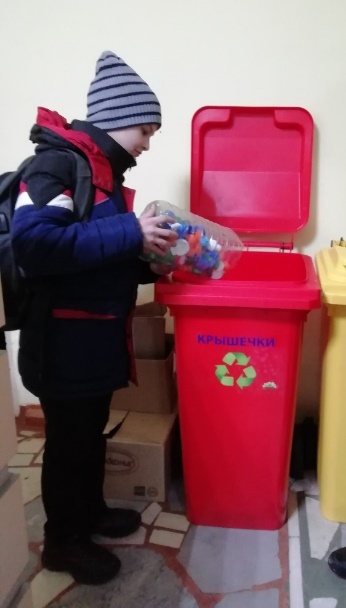 Акция «Раздельный сбор мусора»
Акция «Добрые крышки»
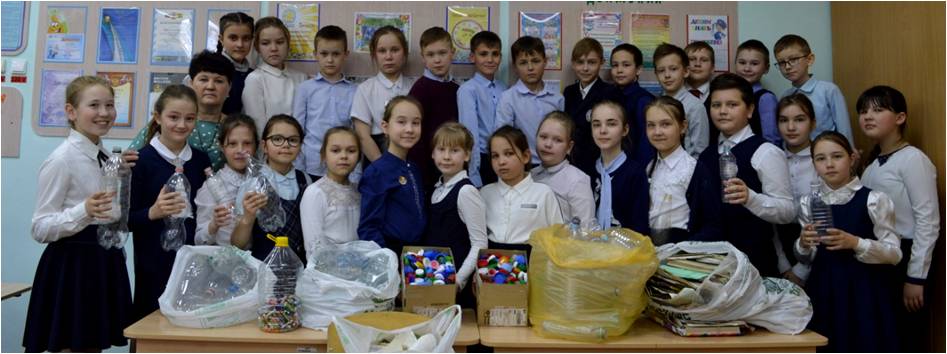 Реализация экологического проекта «Эко – пространство» с 2020 г.
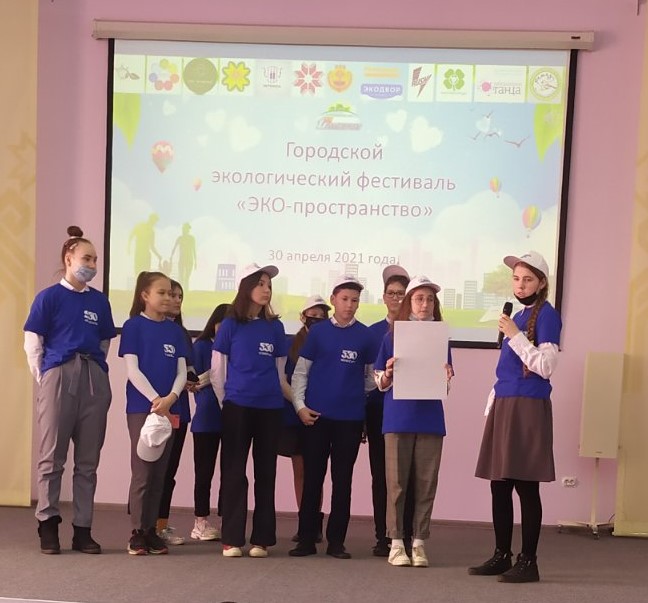 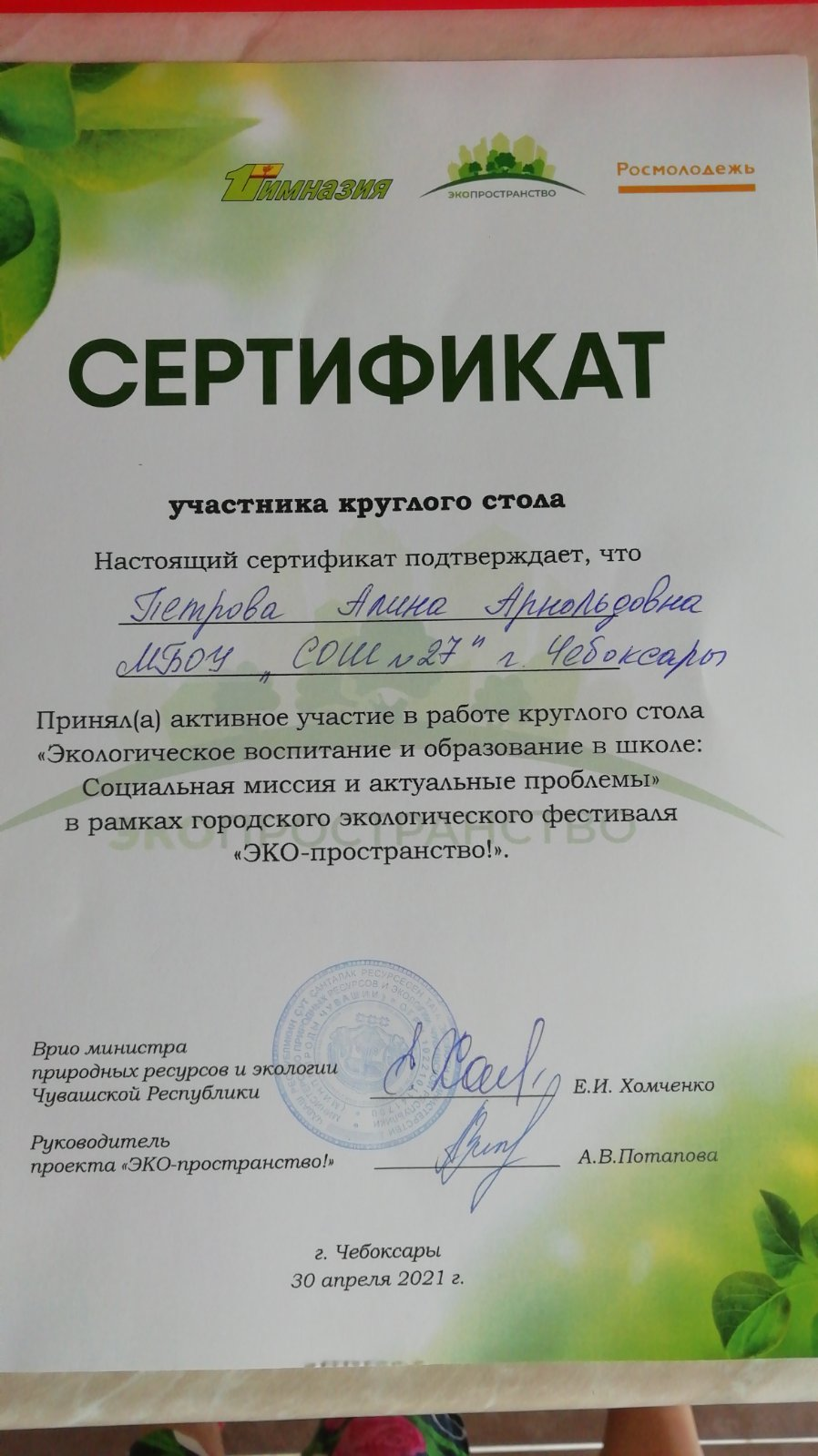 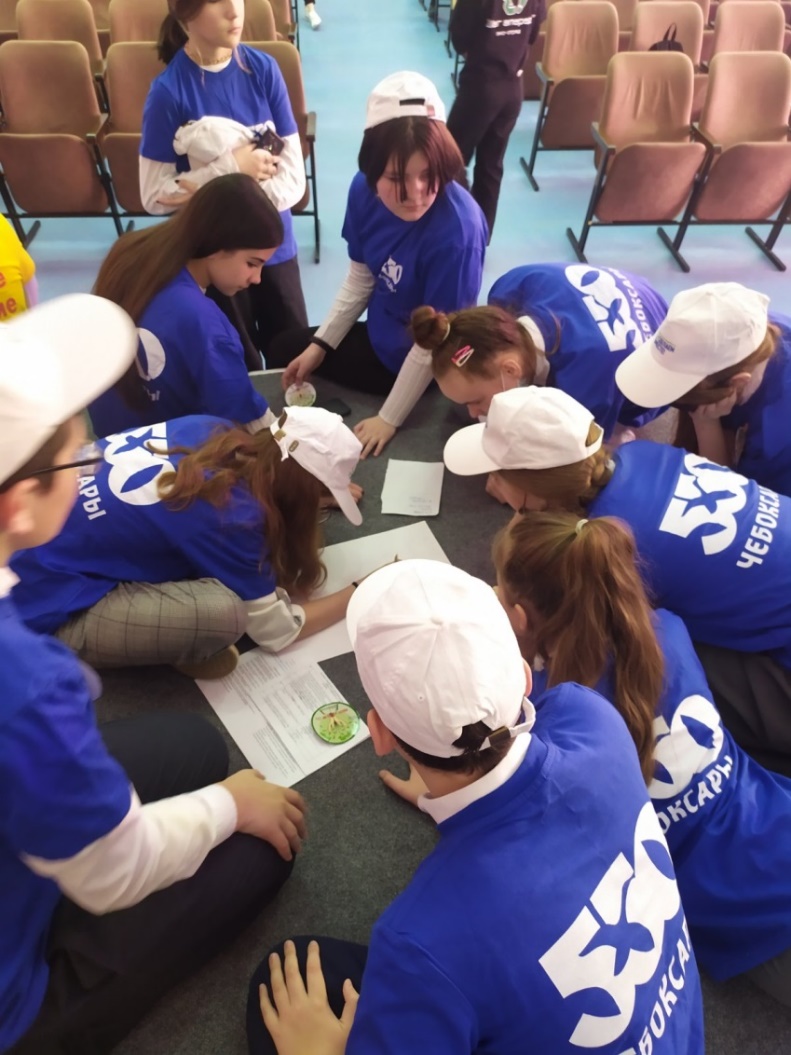 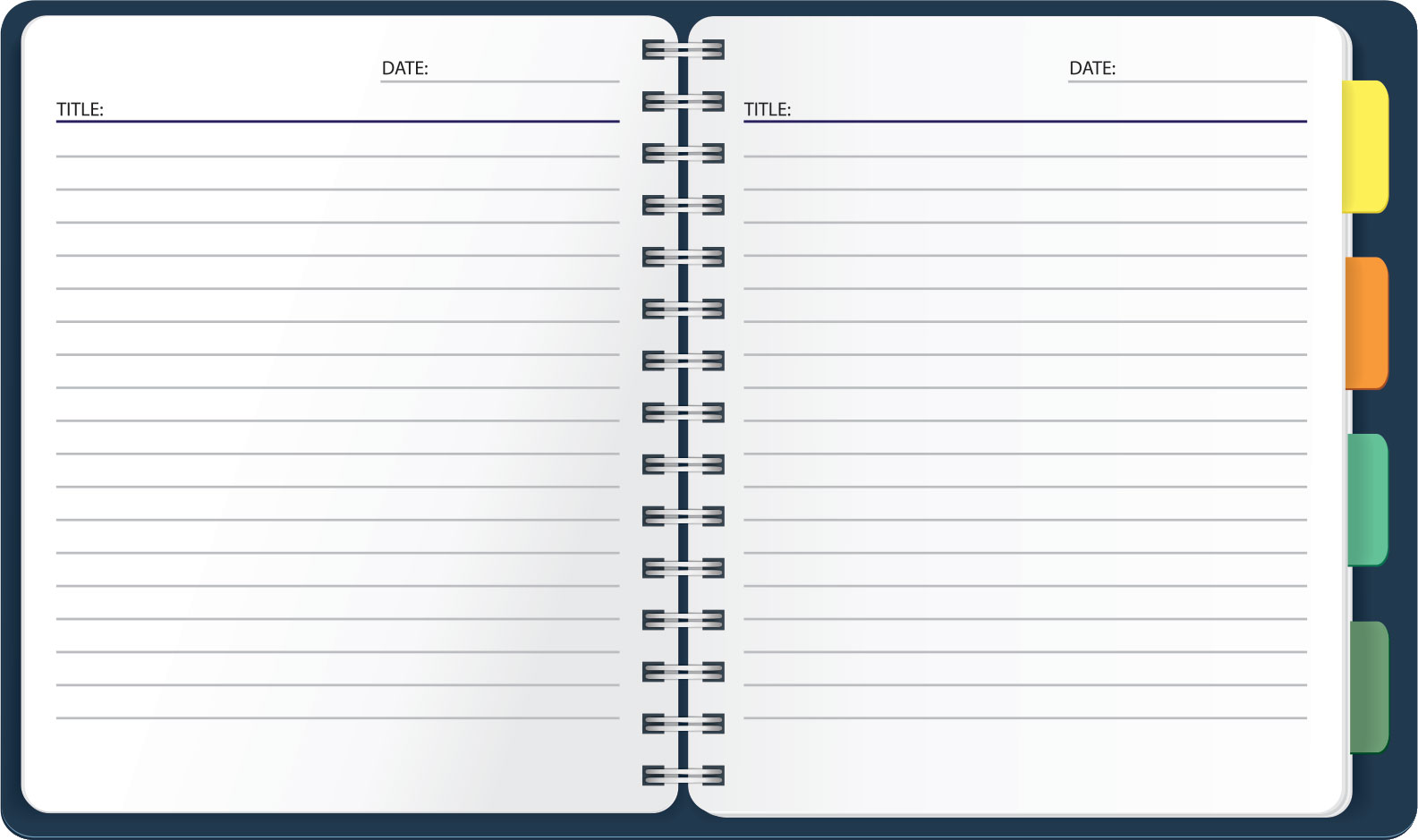 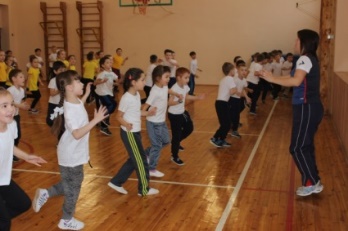 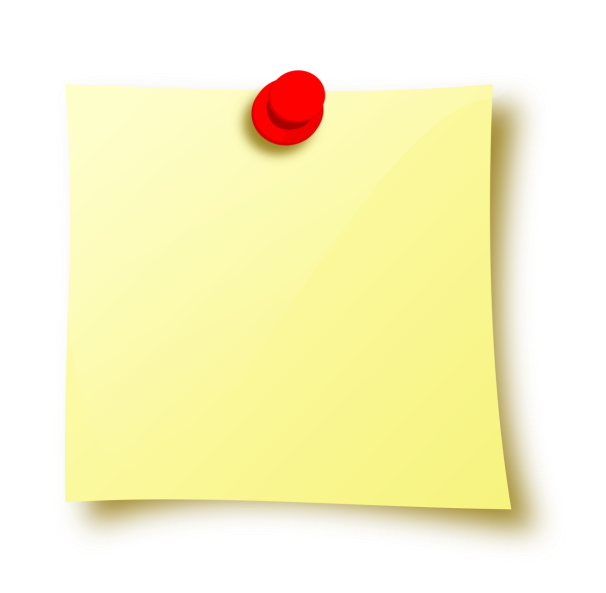 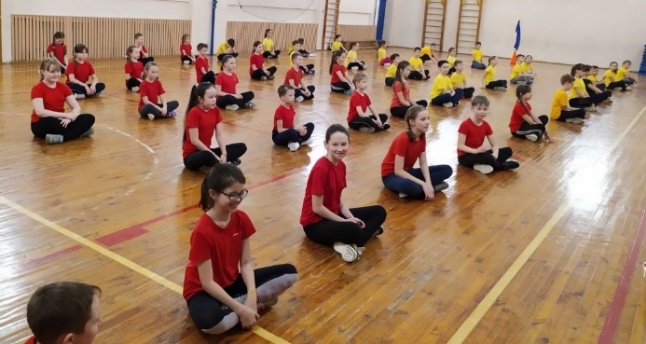 Рассказ о ежедневной жизни школы
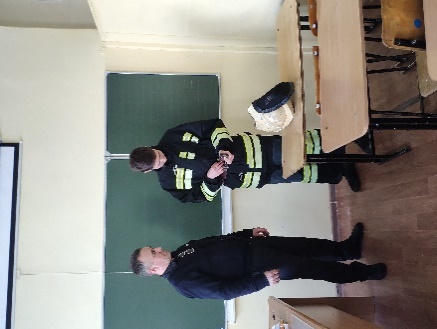 Утро начинается с зарядки
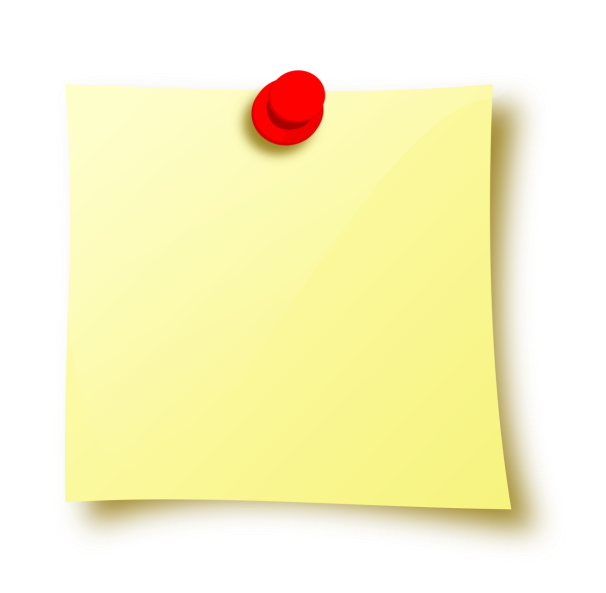 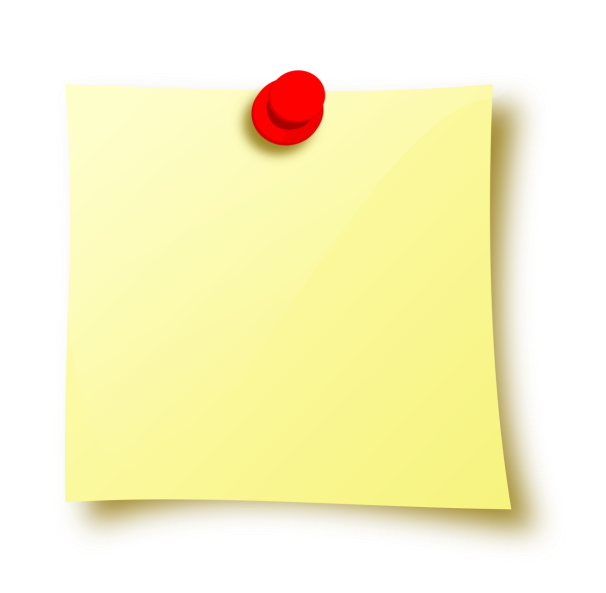 Вторая половина дня – работа кружков и секций, 
групп продленного дня
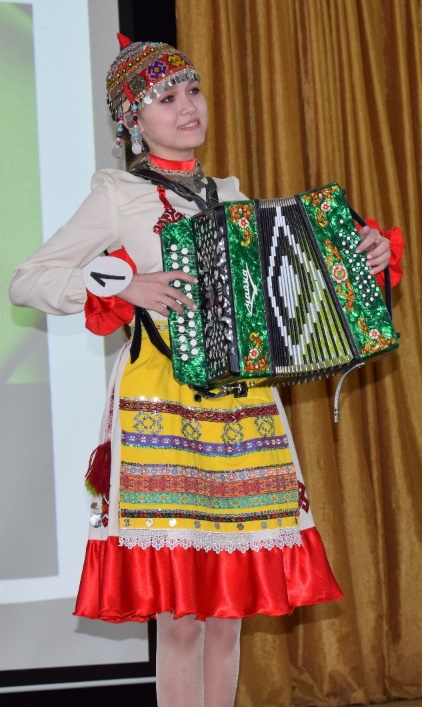 Уроки  
«Чему учат
 в школе?»
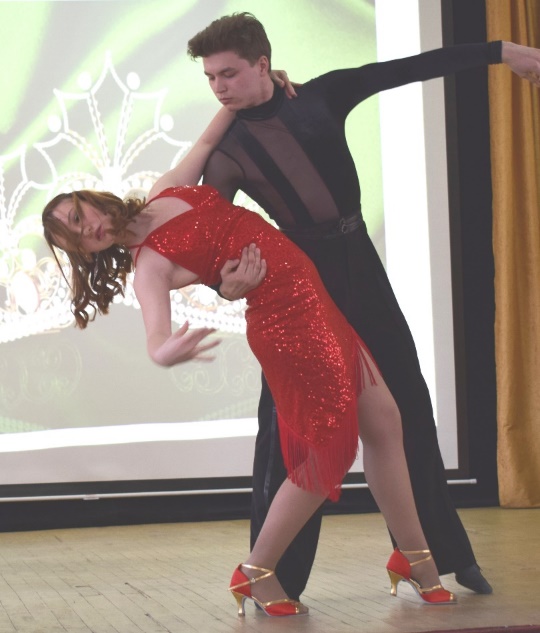 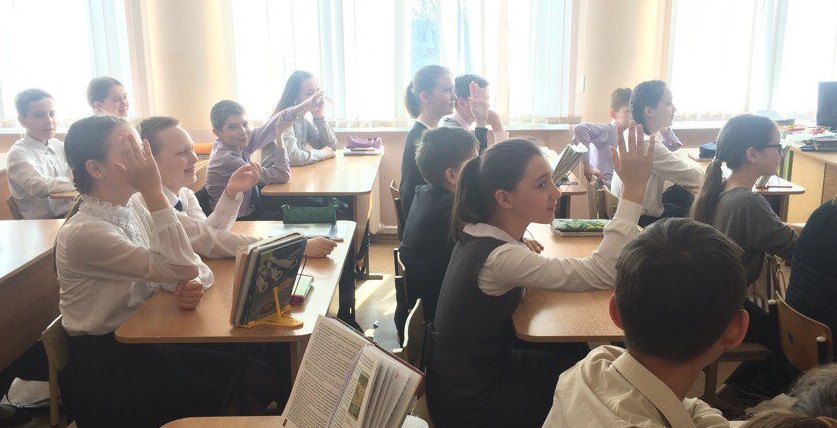 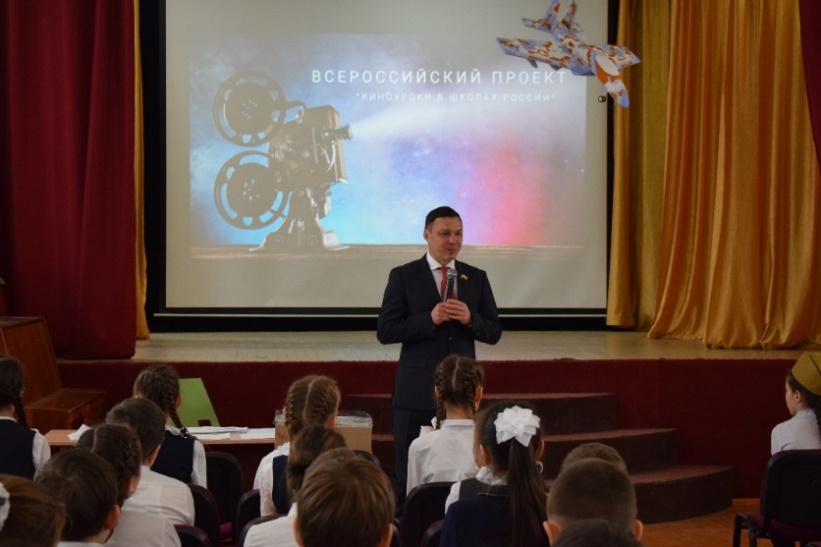 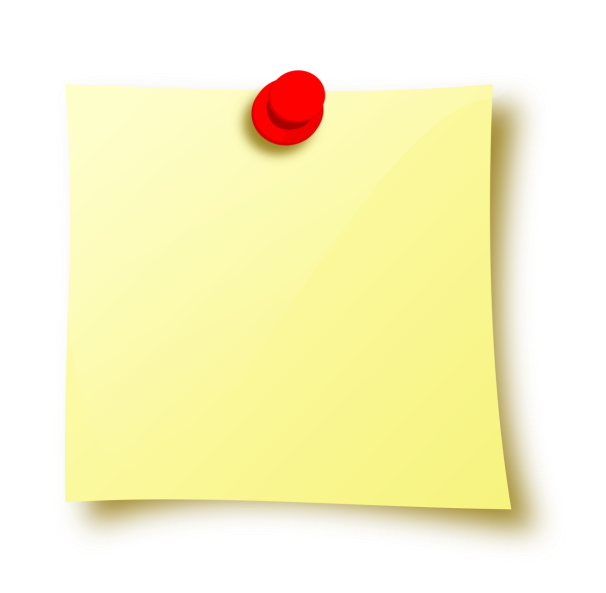 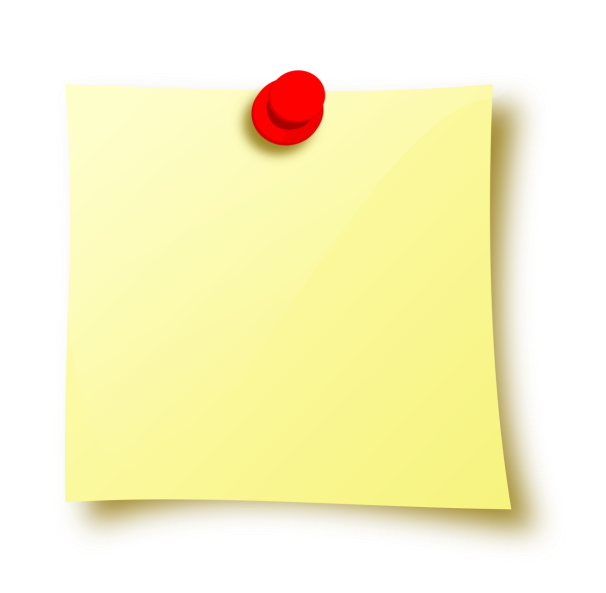 Внешкольные,
внеклассные мероприятия
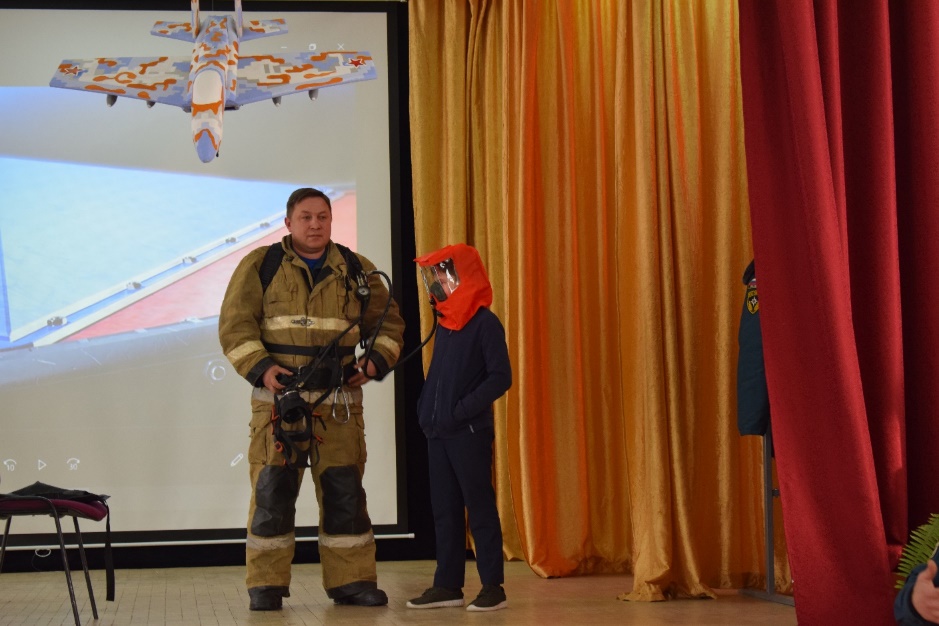 Встречи с интересными людьми
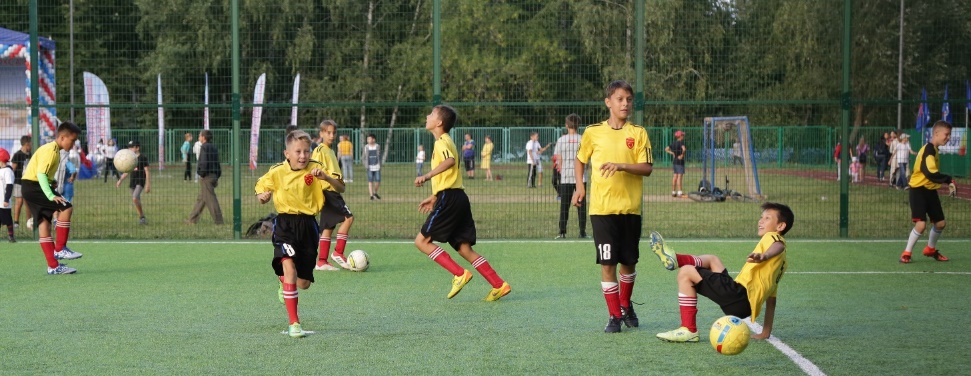 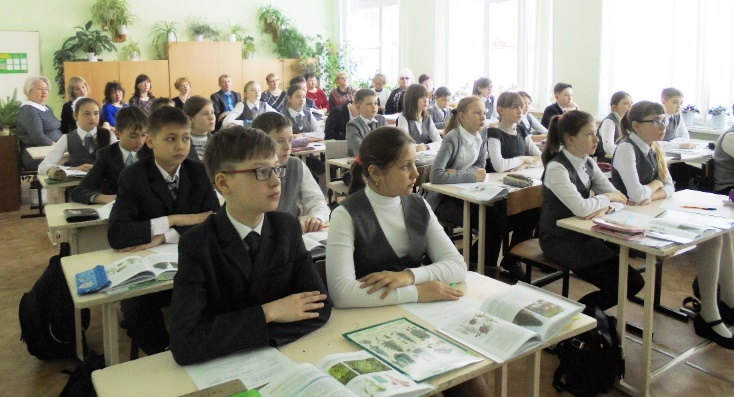 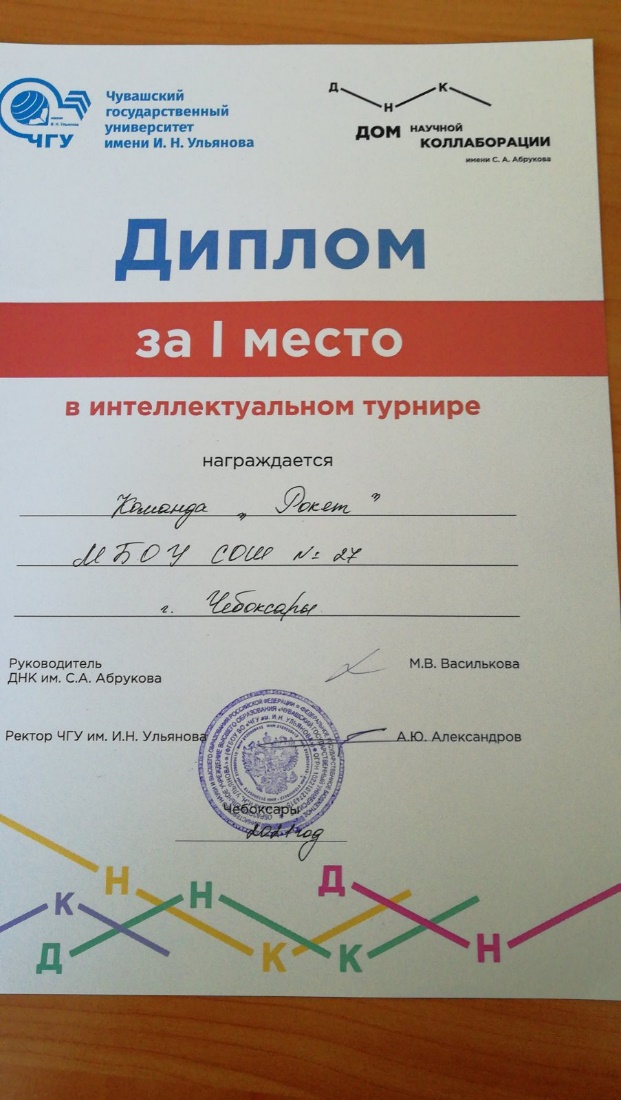 Основные показатели и результаты деятельности в части развития познавательных и творческих способностей учащихся
Сравнительный анализ качества знаний и успеваемости 
обучающихся за последние 3 года
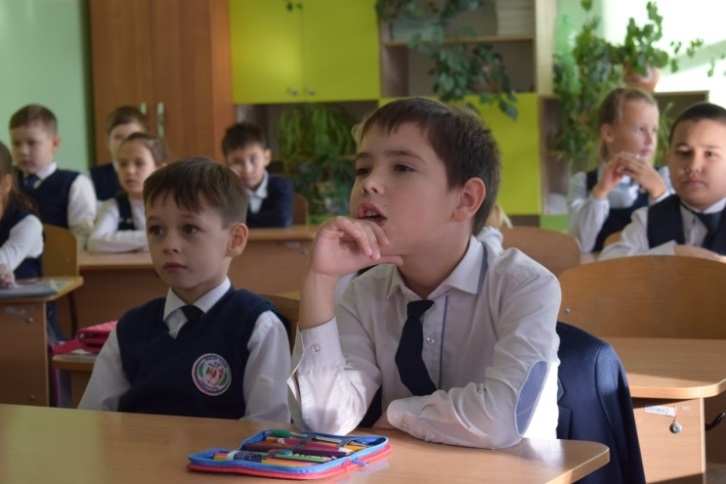 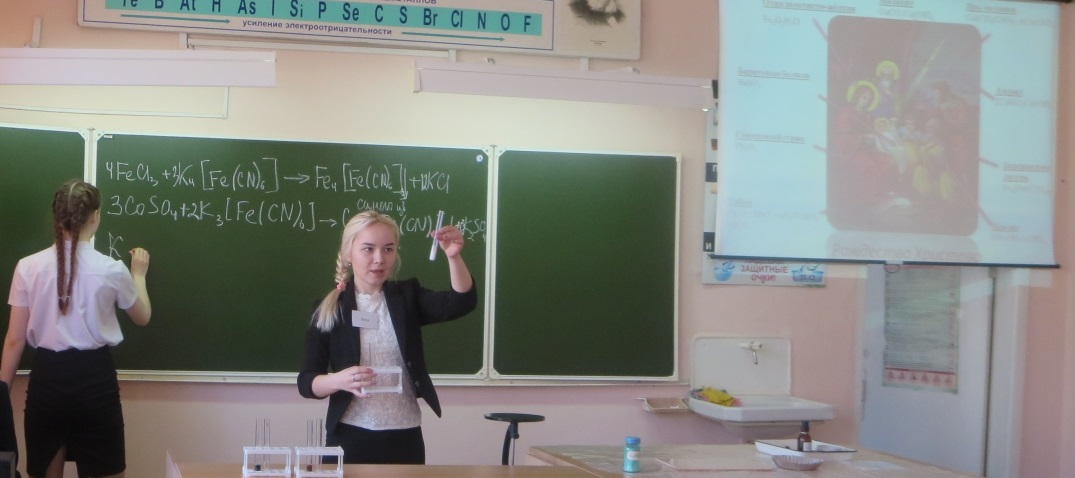 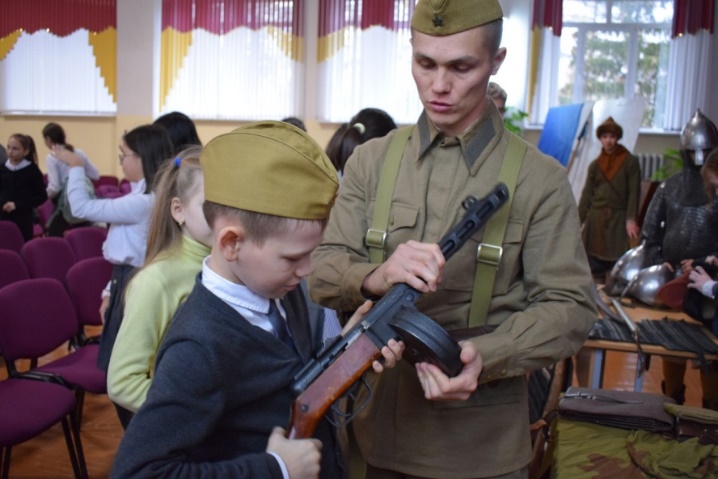 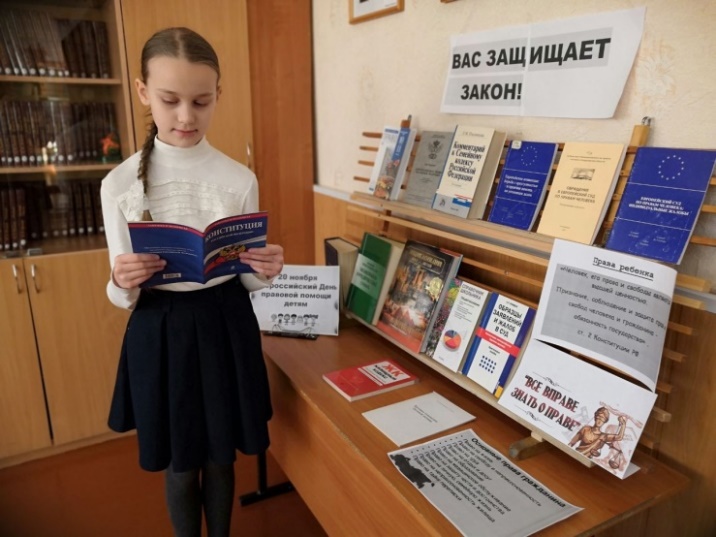 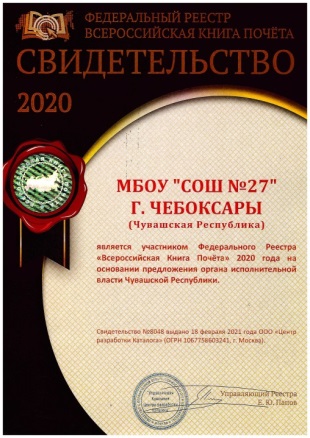 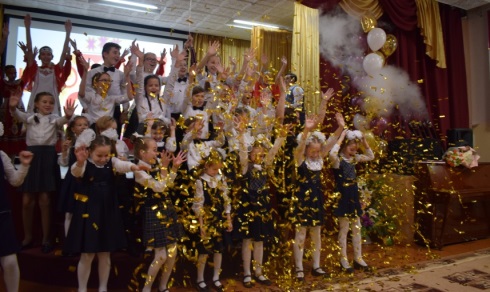 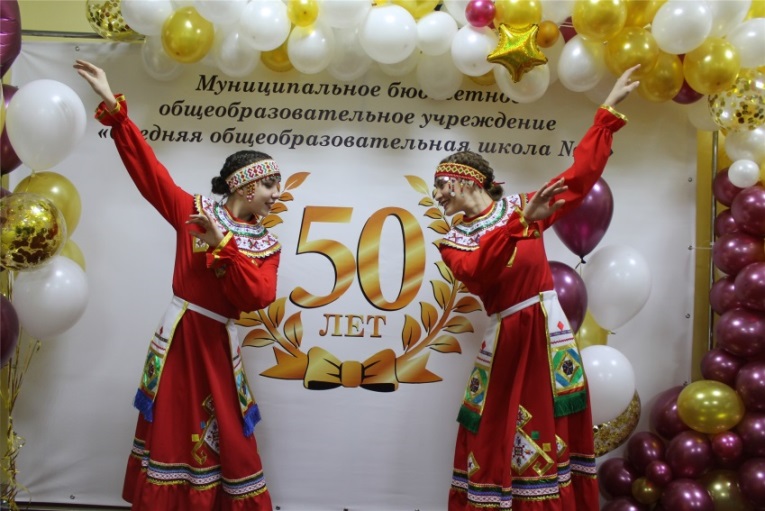 Основные показатели и         результаты работы школы        в целом
Участие в проектной, инновационной и экспериментальной работе на федеральном, региональном, муниципальном уровнях
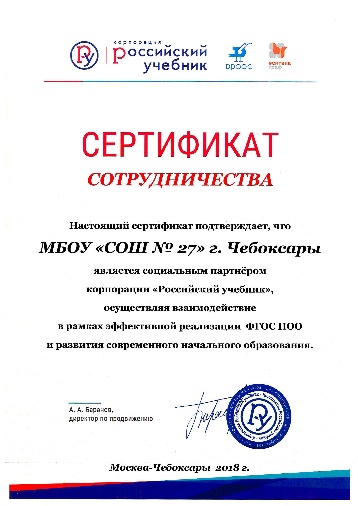 Показатели ФГОС: сохранение и поддержка индивидуальности ребенка
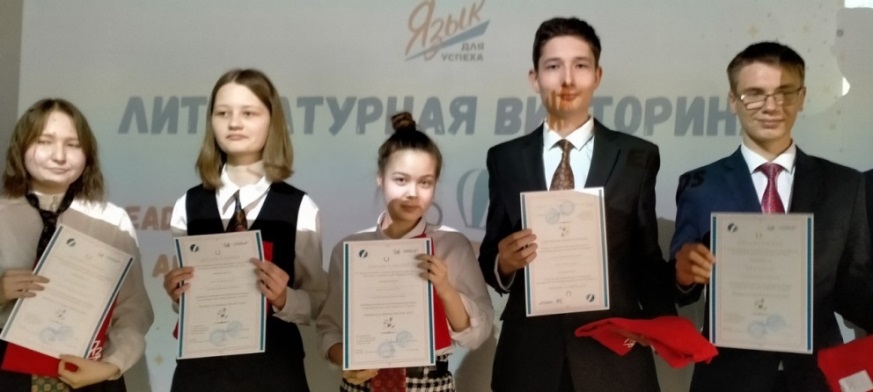 Реализация программы «Одарённые дети»
Реализация адаптированной образовательной программы для обучающихся с ОВЗ
Организация обучения на дому
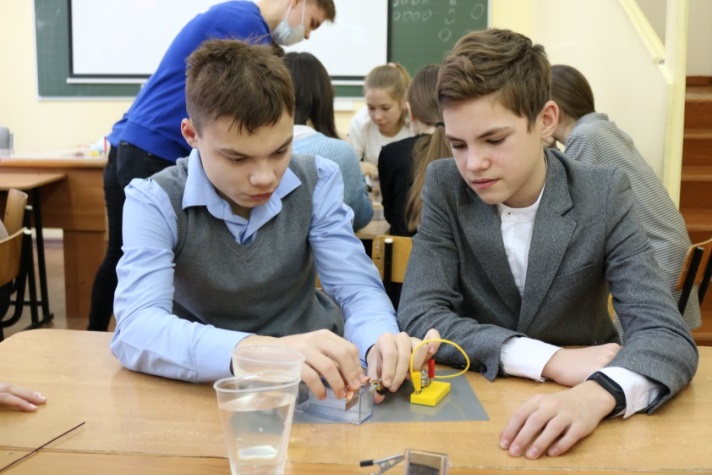 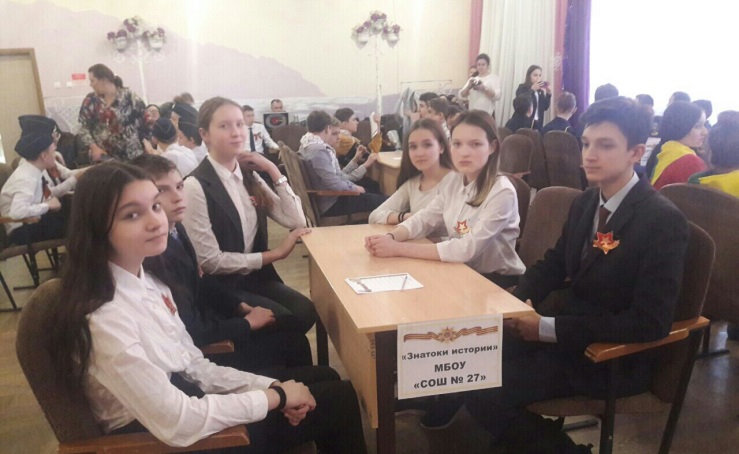 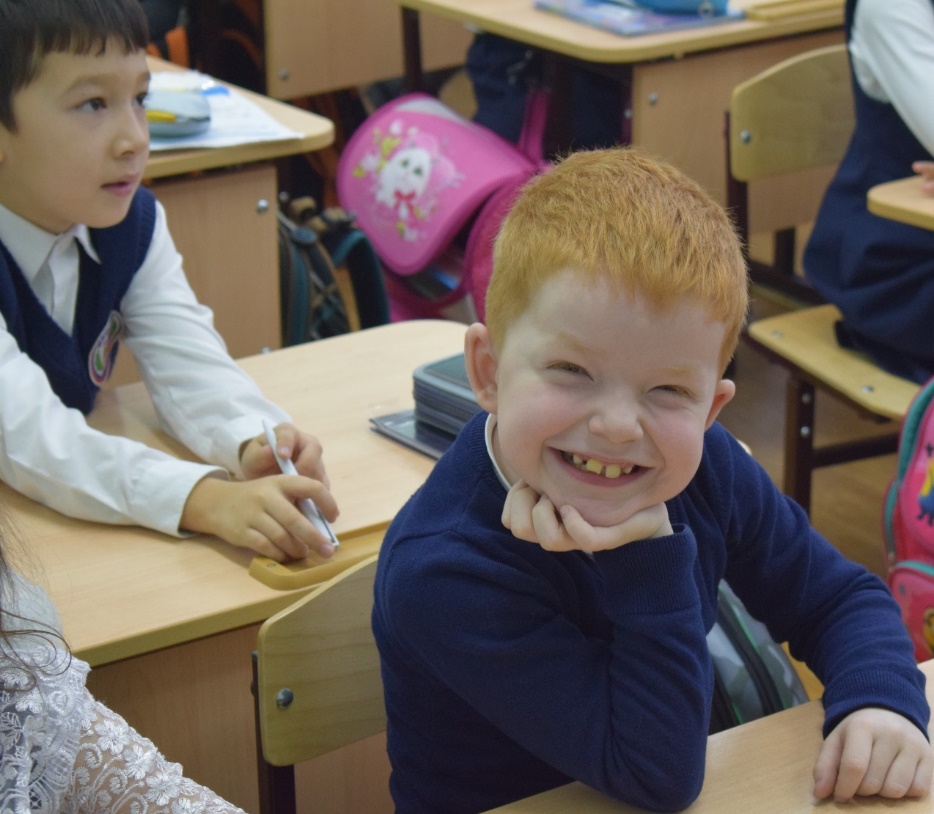 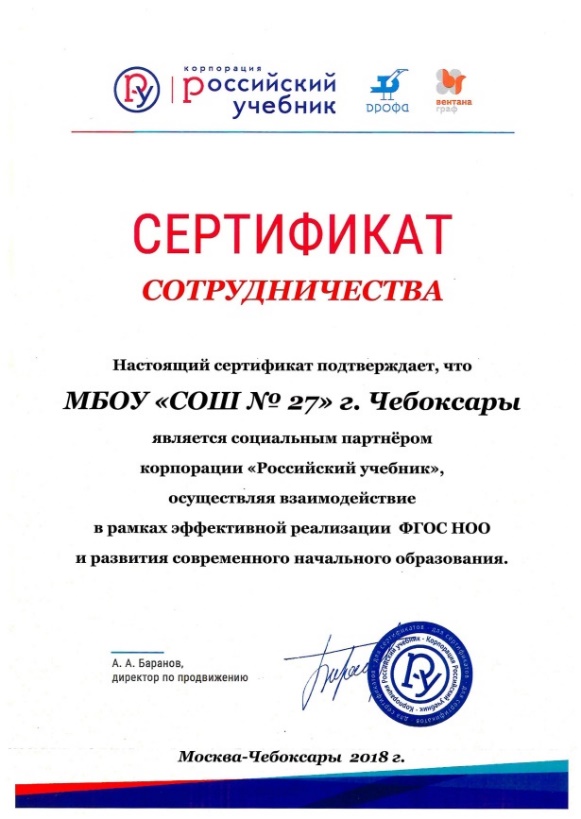 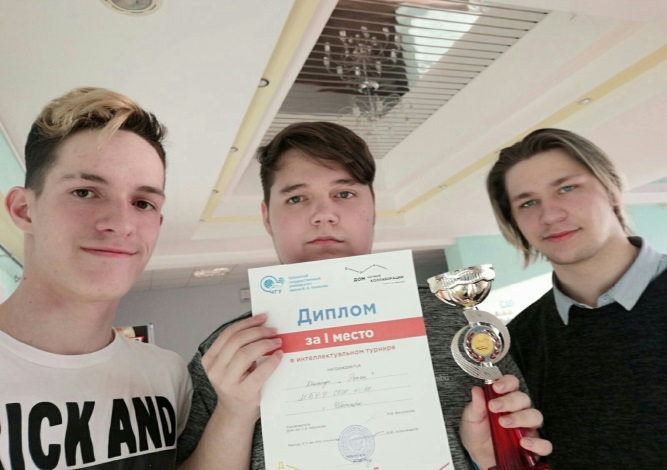 Инновационные технологии
«В душе каждого ребенка есть невидимые струны. Если тронуть их умелой рукой, они красиво зазвучат»
 
В. А. Сухомлинский
Результаты ЕГЭ 11 классов
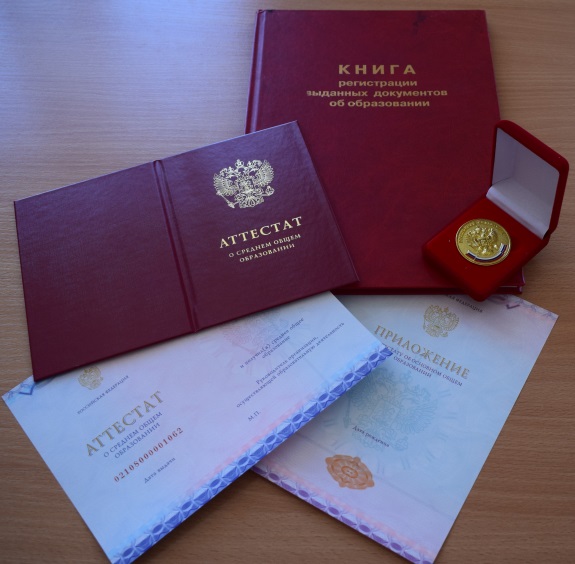 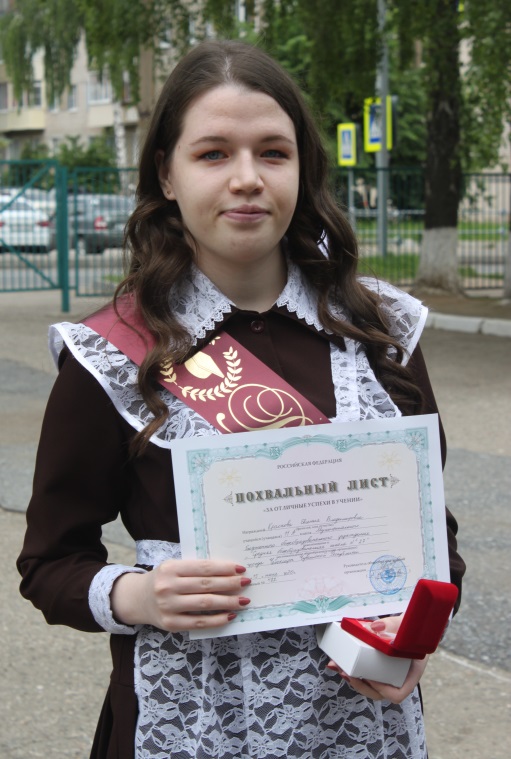 В 2019-2021 гг. 6 обучающихся окончили школу с медалью «За особые успехи в учении», 8 учеников 11-х классов получили аттестаты особого образца
Результаты ОГЭ 9 классов (средний балл)
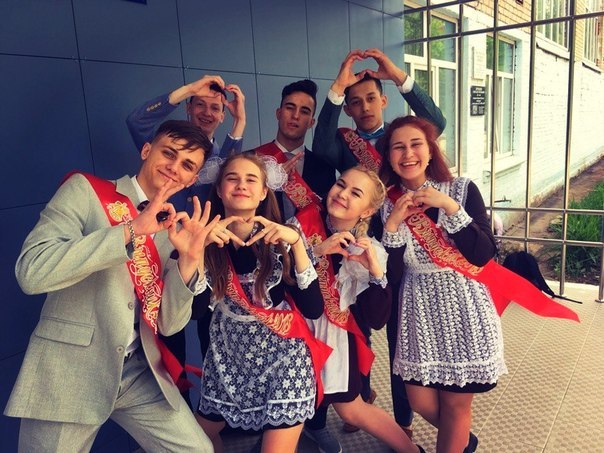 В 2019-2021 гг. 14 учеников 9-х классов получили аттестаты особого образца
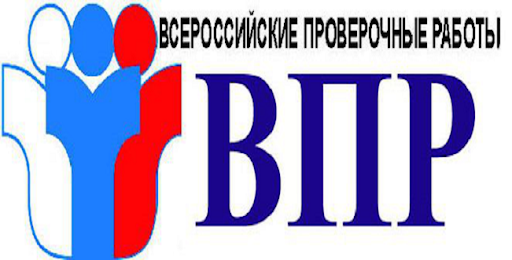 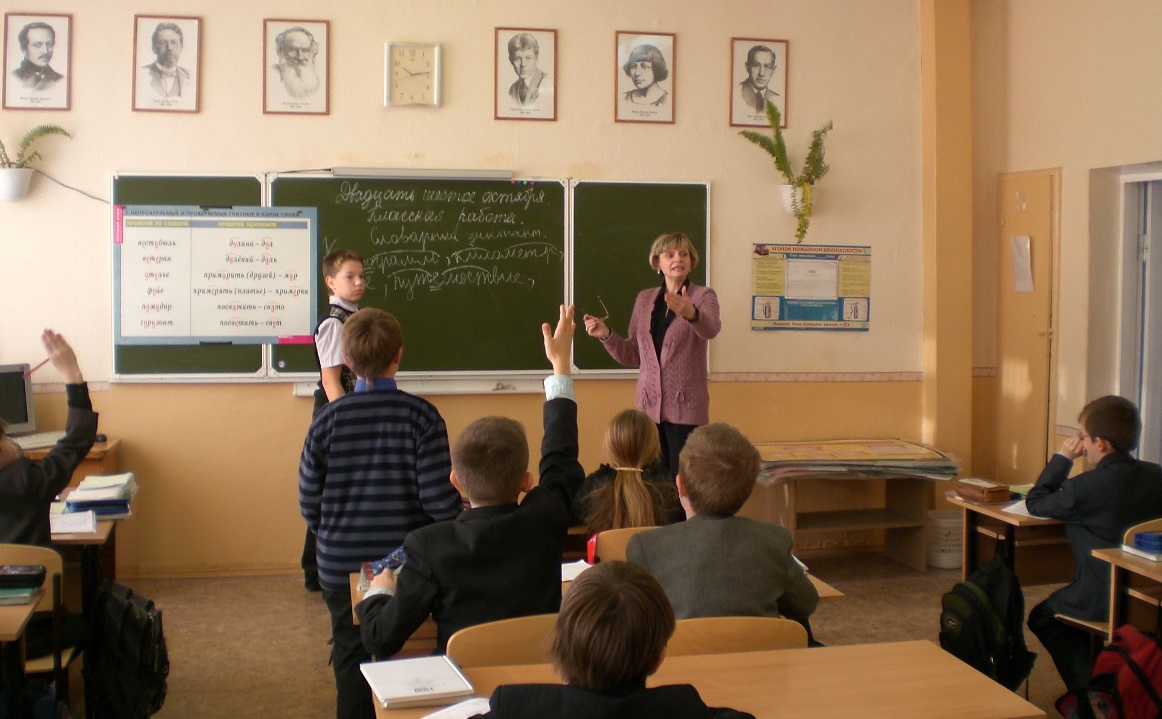 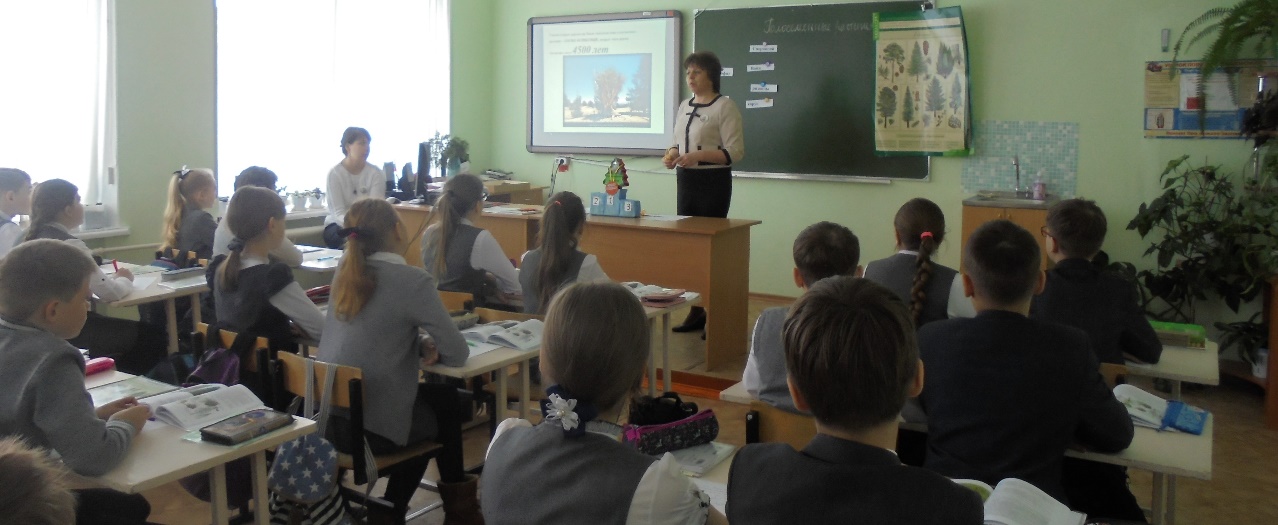 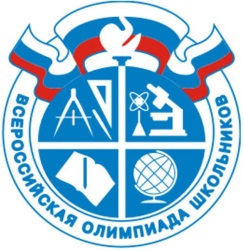 Количество участников предметных олимпиад
.
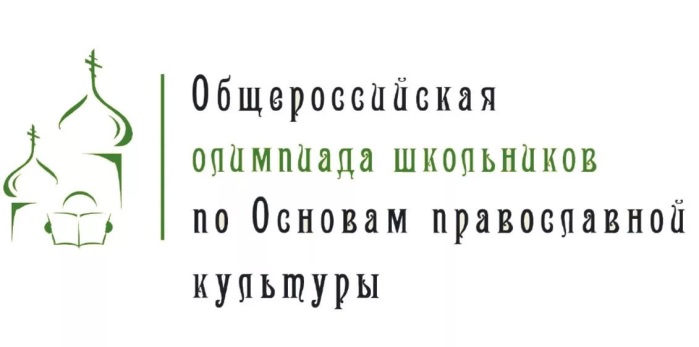 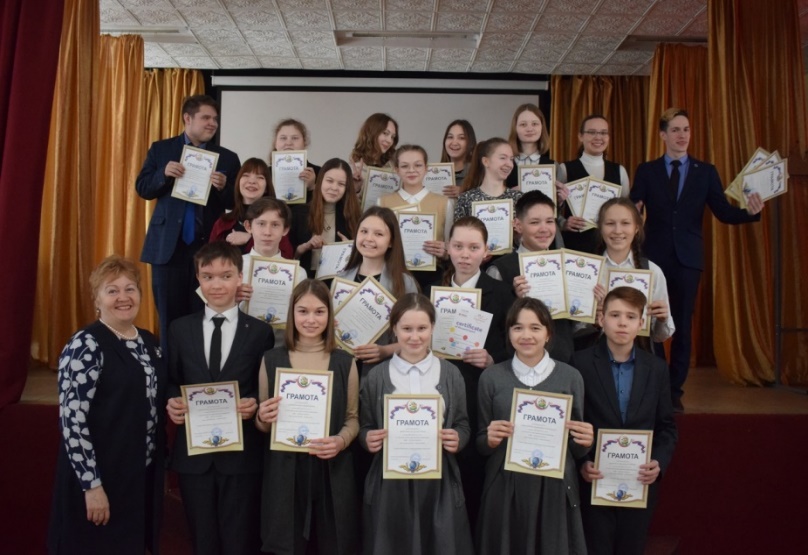 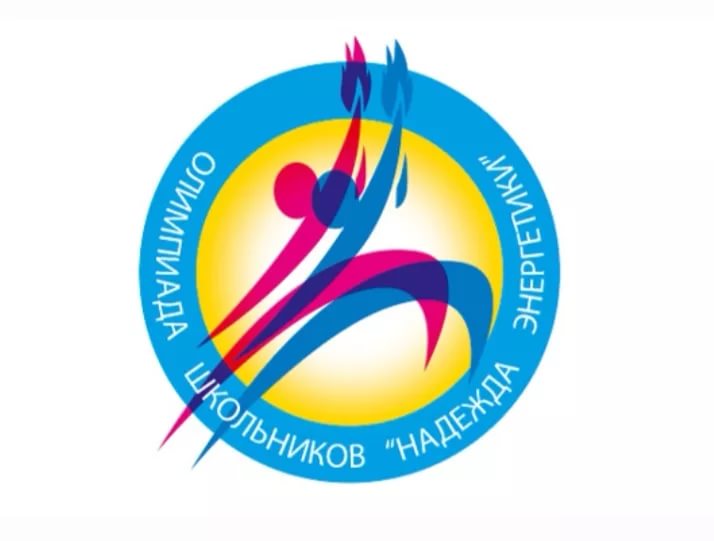 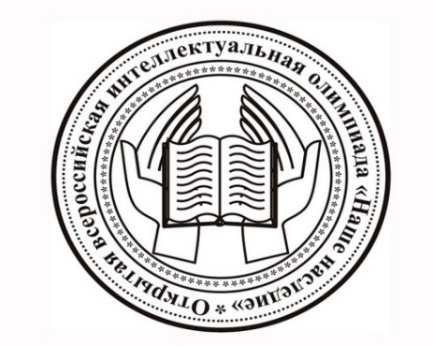 Количество призеров исследовательских  конкурсов  и проектов
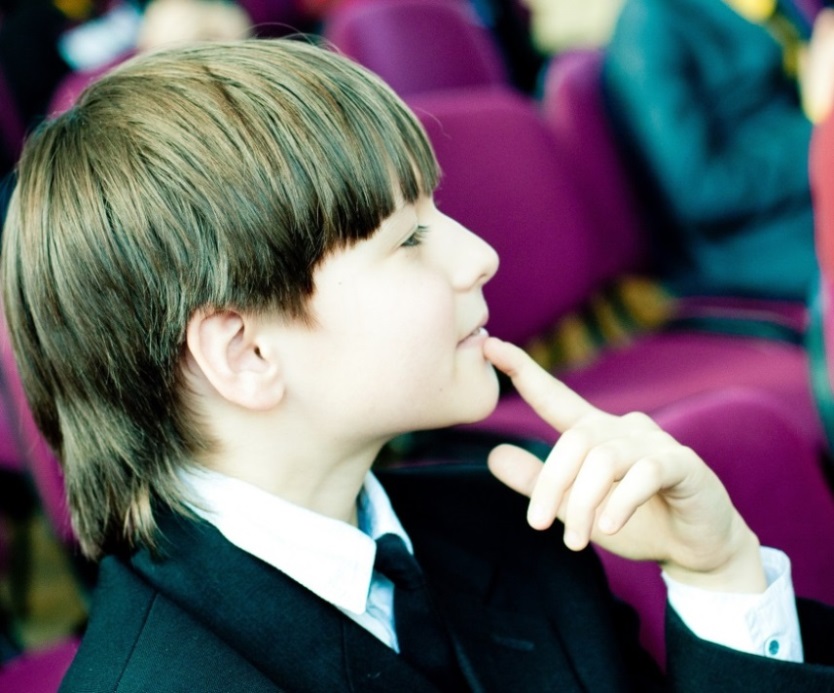 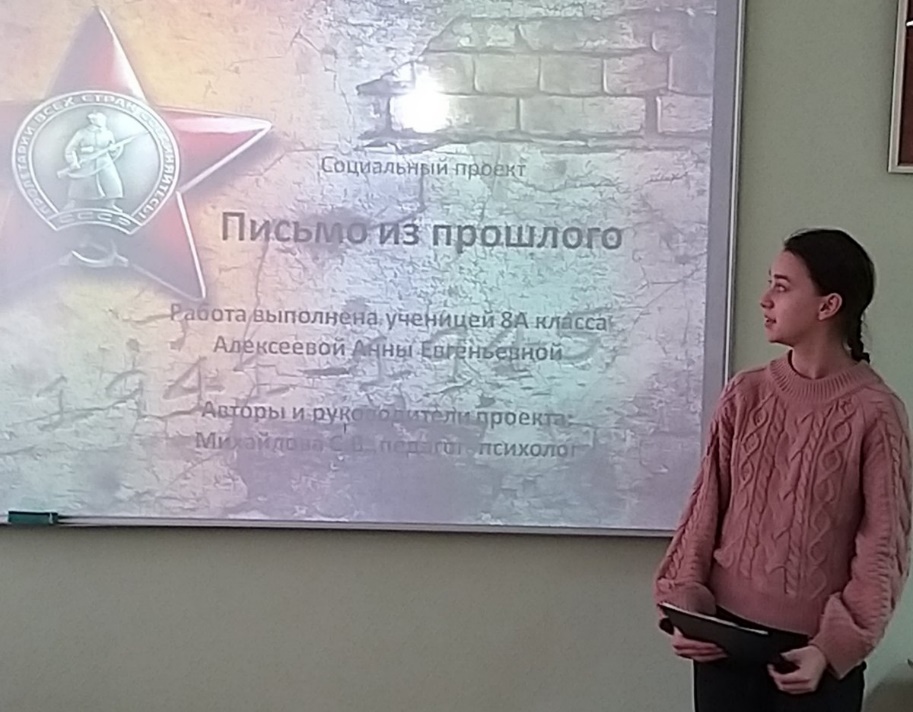 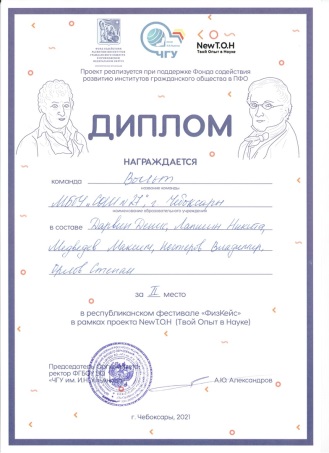 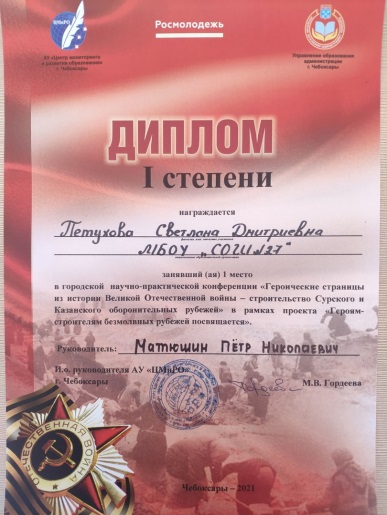 .
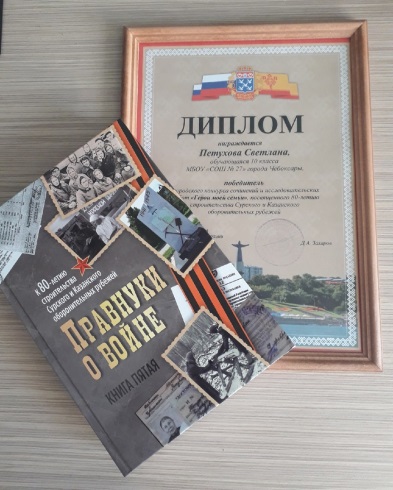 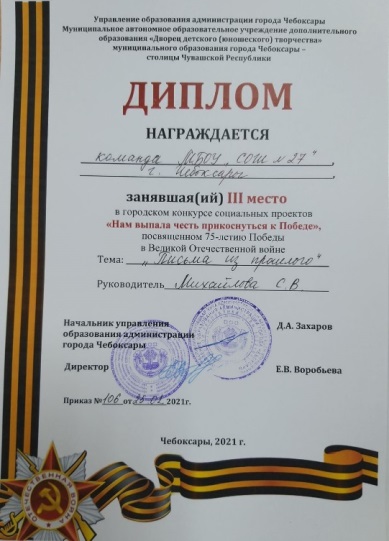 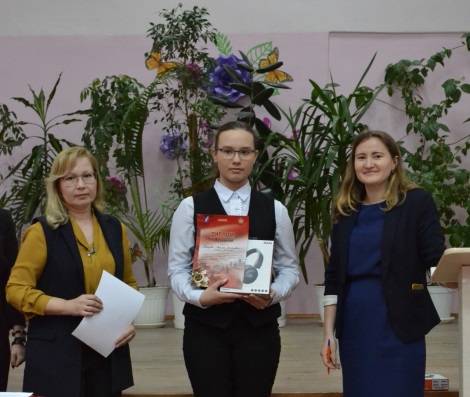 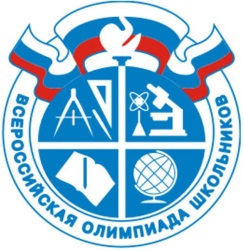 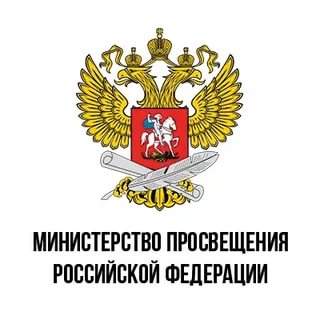 Количество победителей и призеров предметных олимпиад
Количество победителей и призеров  олимпиад  Перечня Минпросвещения России
Олимпиада школьников «Надежда энергетики»– 1 призёр;
Общероссийская олимпиада школьников «Основы православной культуры» - 23 призера;
Всероссийская олимпиада школьников «Высшая проба» – 2 призера;
Кутафинская олимпиада школьников по праву – 1 призер;
Региональный этап Всероссийской олимпиады школьников по искусству (МХК) – 1 призер;
Региональный этап интеллектуальной олимпиады школьников «Наше наследие» 1-4 классов – 4 призера.
Количество участников предметных олимпиад и научно – практических конференций в начальной школе
.
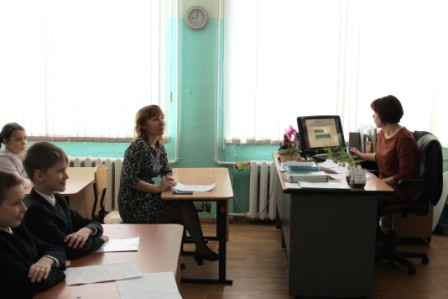 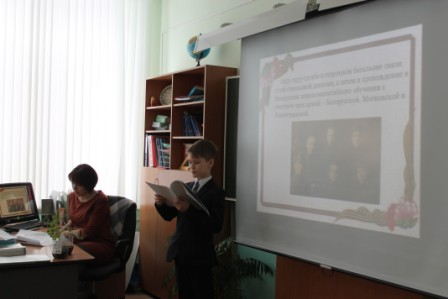 Количество победителей предметных олимпиад и научно – практических конференций в начальной школе
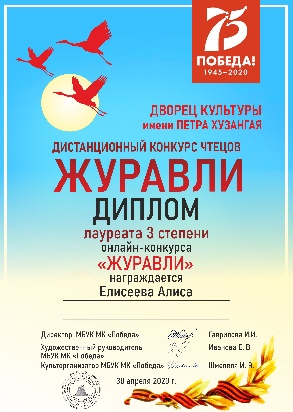 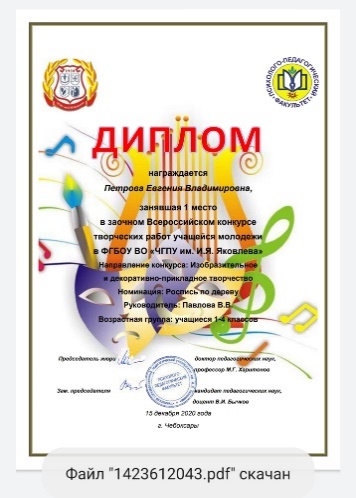 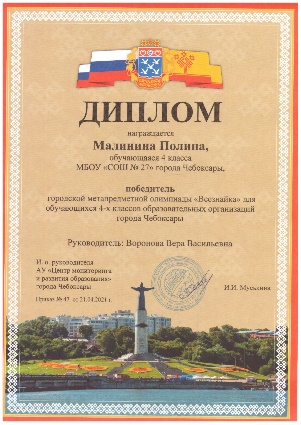 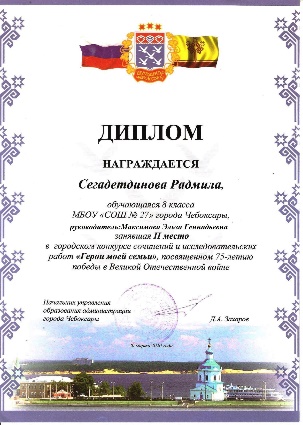 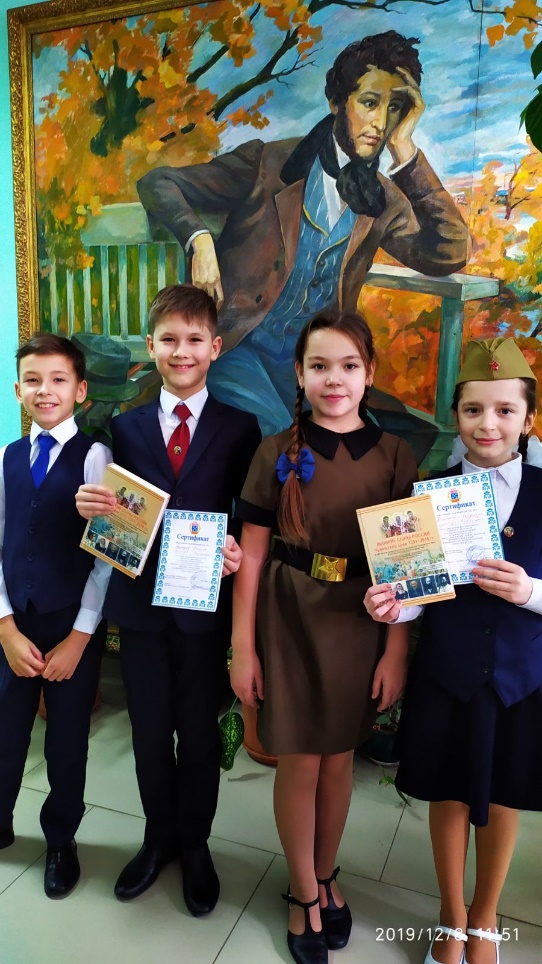 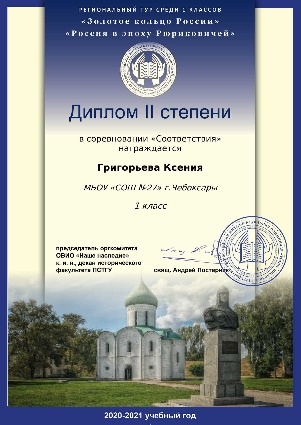 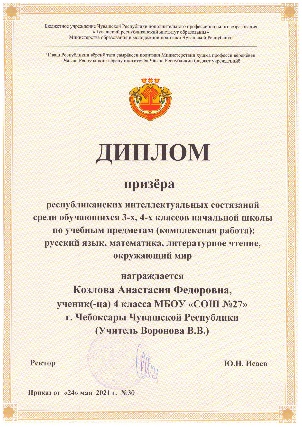 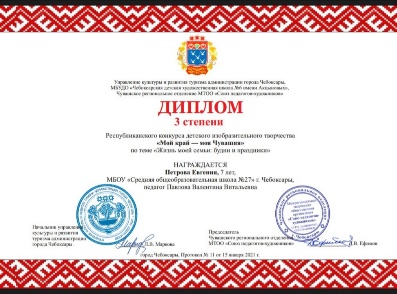 Индивидуальные образовательные маршруты
Федеральный проект 
«Содействие повышению уровня финансовой грамотности
 населения и развитию финансового образования в РФ».
  
В 2020 – 2021 уч. году проведено 13 очных встреч по теме финансовой грамотности и 24 онлайн-урока совместно с Банком России
Федеральный проект 
 по ранней профессиональной ориентации 
учащихся 6-11 классов «Билет в будущее»:
      2019 г.: приняло участие 100 учеников,
      2020 г.: 52 ученика
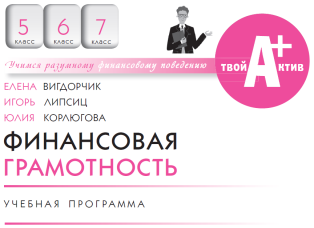 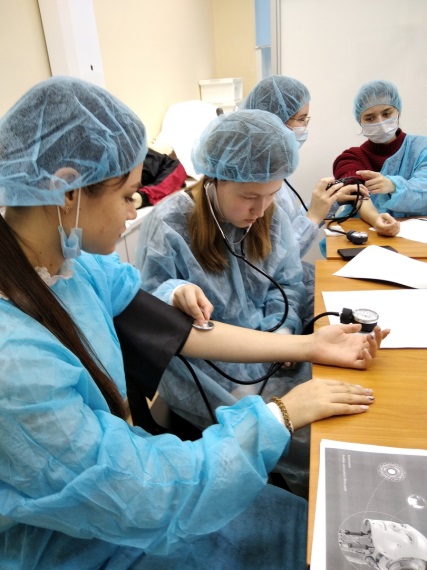 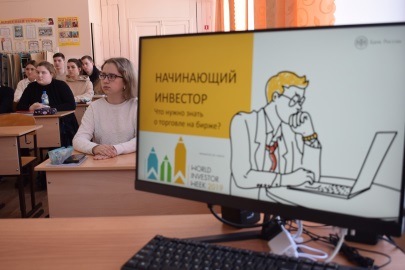 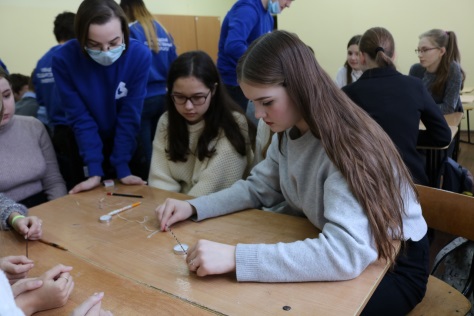 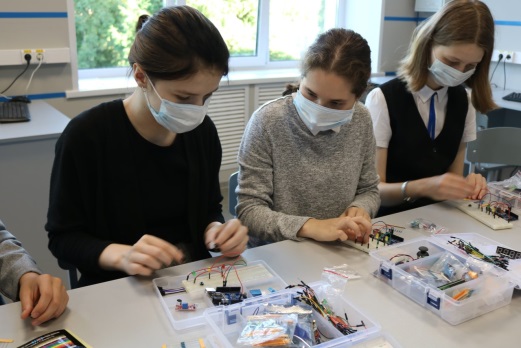 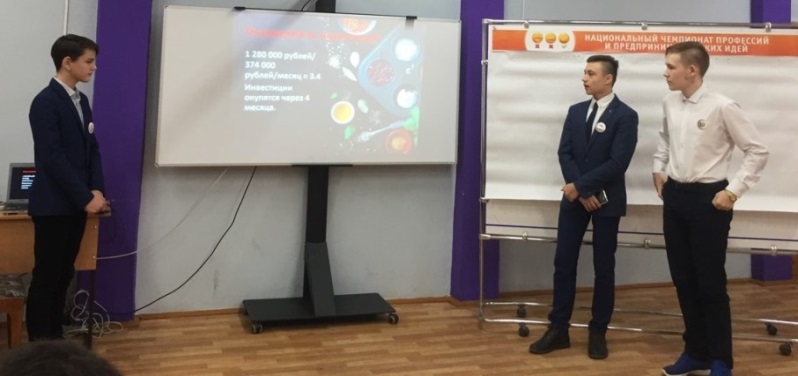 Ресурсное обеспечение воспитания
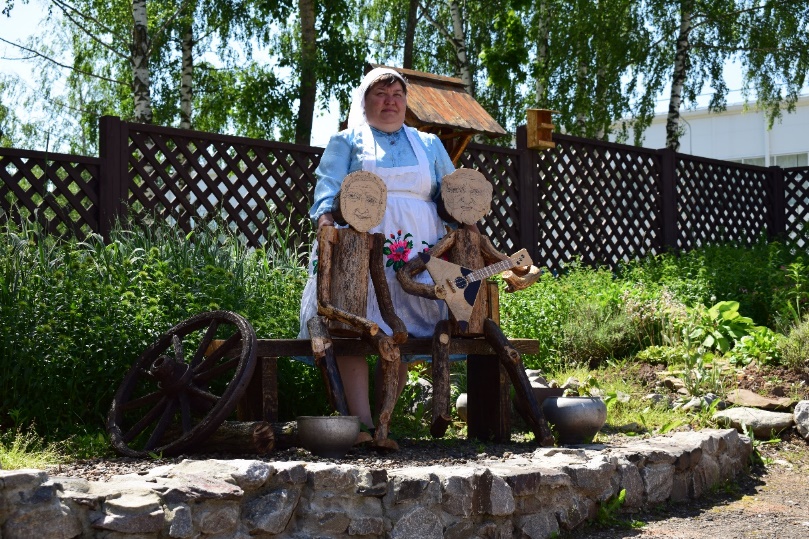 МБОУ «СОШ № 27» это нежилое 4-х этажное здание. Общая площадь школы – 5 743 м2. 
В здании 45 учебных кабинетов, площадью – 2 915 м2.
Пришкольная территория с ограждением – 27 777 м2 с уличным освещением - 25 фонарей,
 площадка перед парадным входом, 2 внутренних дворика, школьный сад.
-   Актовый зал на 250 мест (помещение для хранения декораций, 
                                               гримерная, костюмерная),
2 методических кабинета (для начальной школы 
     и школы среднего и старшего уровня), 
кабинет воспитательной работы,
кабинет детского самоуправления (вожатой),  
2 кабинета социально – психологической службы, 
1 логопедический кабинет,
-   кабинет ОБЖ (помещение для хранения оборудования и инвентаря),
1 комбинированная мастерская, 
2 кабинета домоводства (кройка и шитье, кулинария),
медицинский и процедурный кабинеты.
Спортзал (лыжная база,  помещения для хранения хоккейной формы, спортинвентаря).
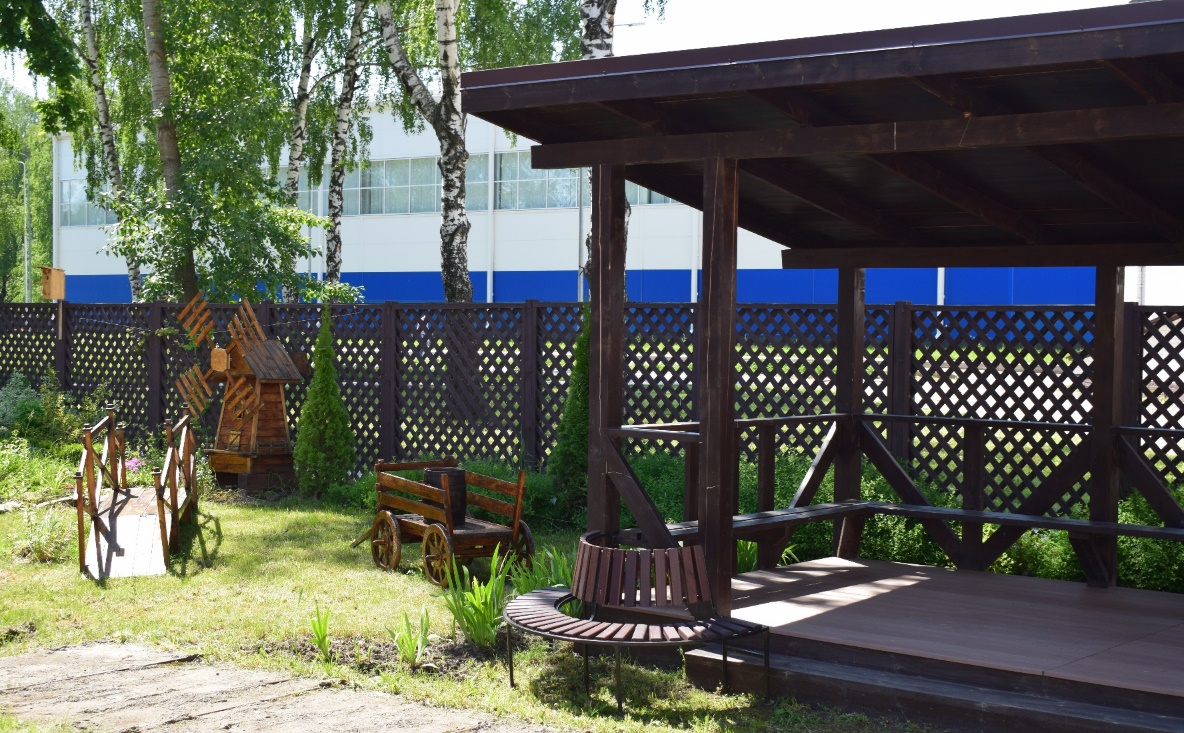 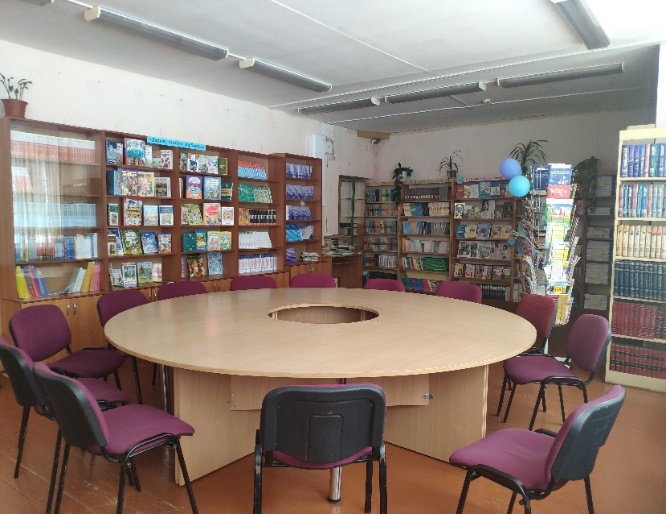 -
Библиотека: читальный зал,
 3 помещения для книгохранения 
(художественная литература, 
учебники начальной школы, 
учебники средней и старшей школы).
 Библиотечный фонд школы 
Всего единиц хранения 27 961 экз.:
- основной фонд: 10 938 экз., учебный фонд: 17 023 экз.
.
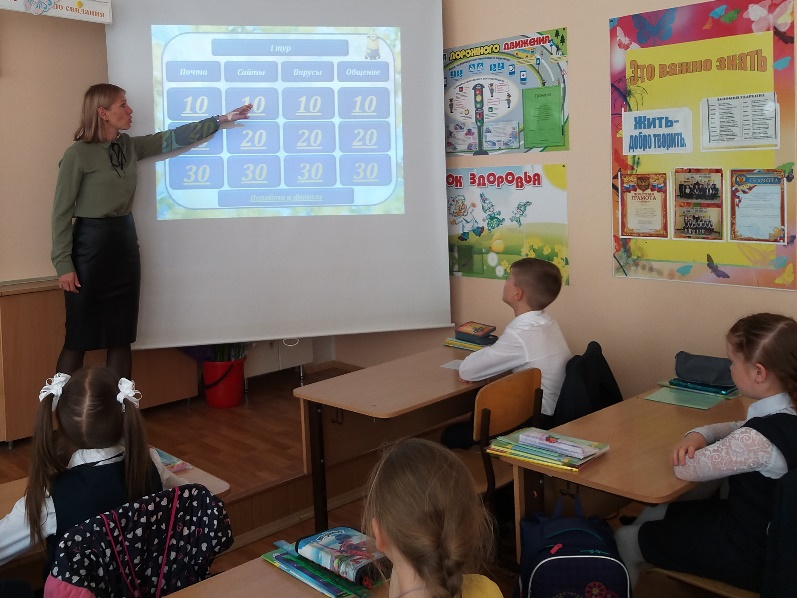 Социально – психологическое сопровождение обучающихся
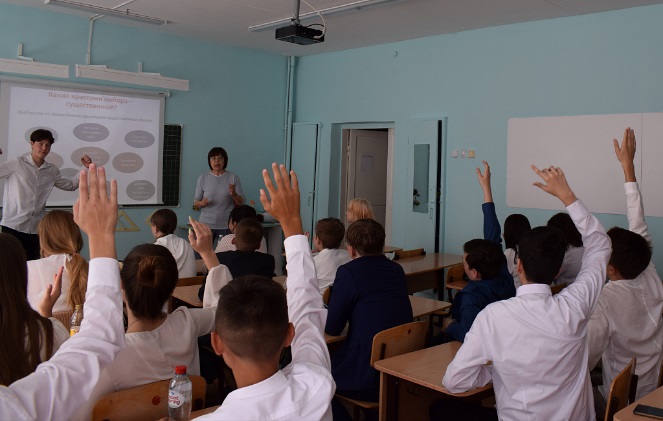 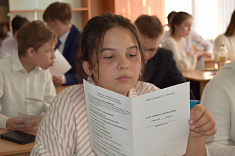 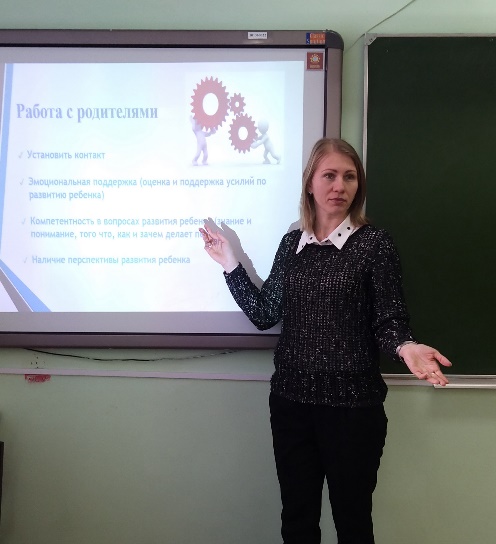 Коррекция и развитие
Диагностика
02
01
Просвещение
Профилактика
04
03
Консультации
Социально-психологические проекты
06
05
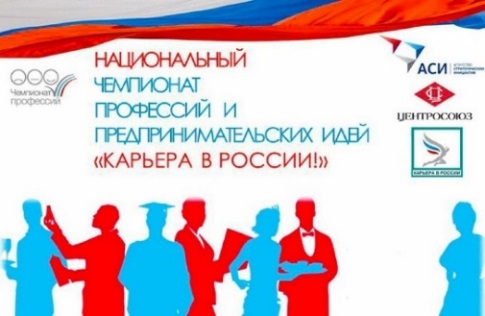 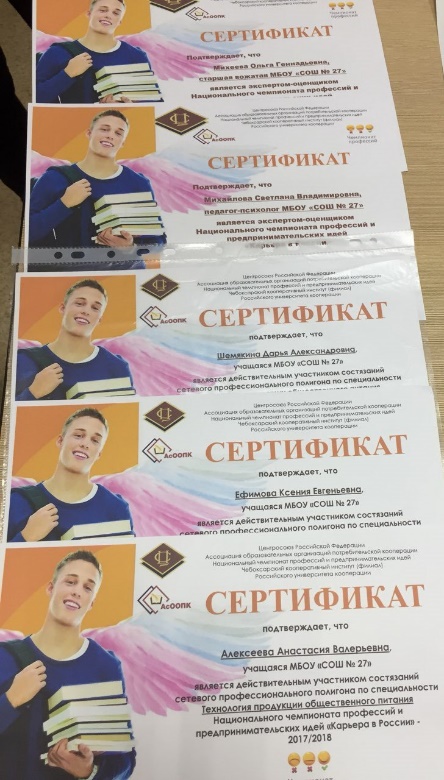 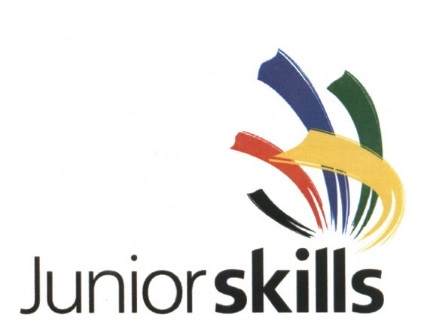 Участие в национальных чемпионатах  профессий
Старшеклассники  представляют свой проект на Национальном чемпионате профессий и предпринимательских идей
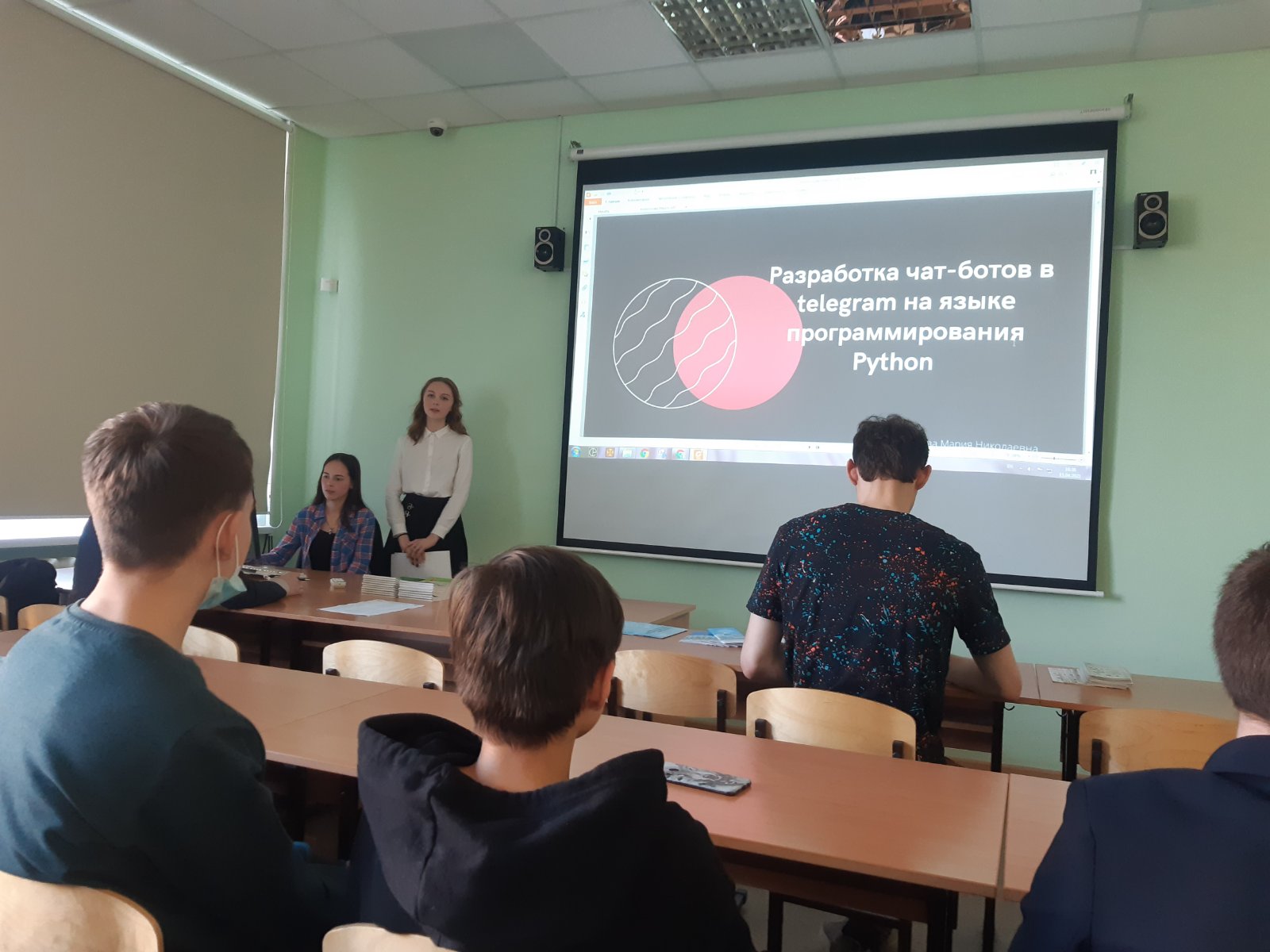 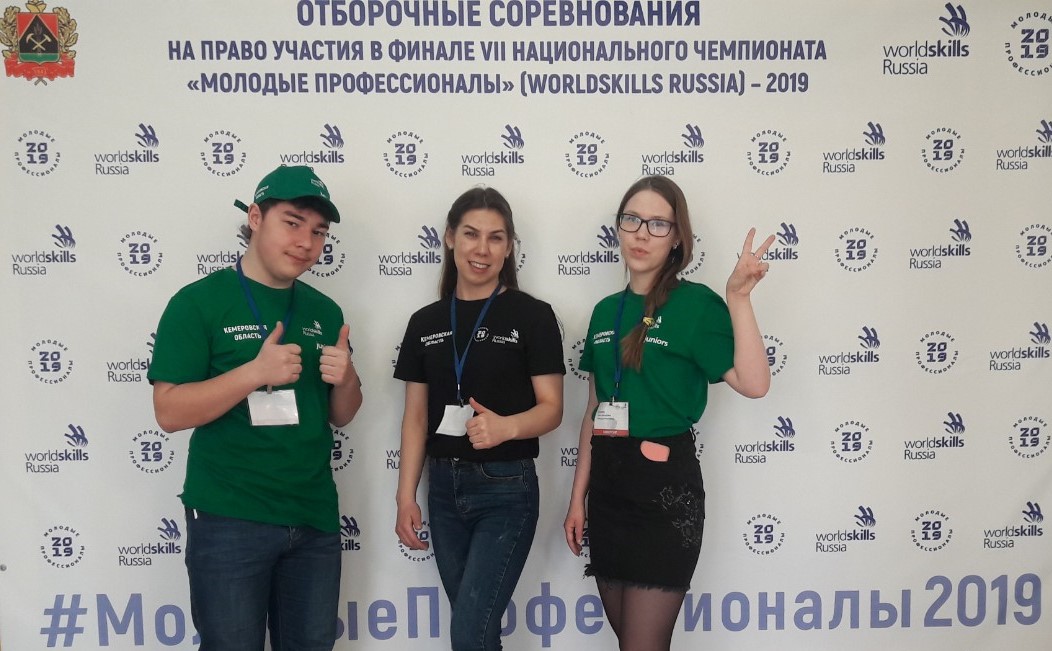 Участник чемпионата 
Worldskills в компетенции
 «Преподавание в младших классах» - 2021
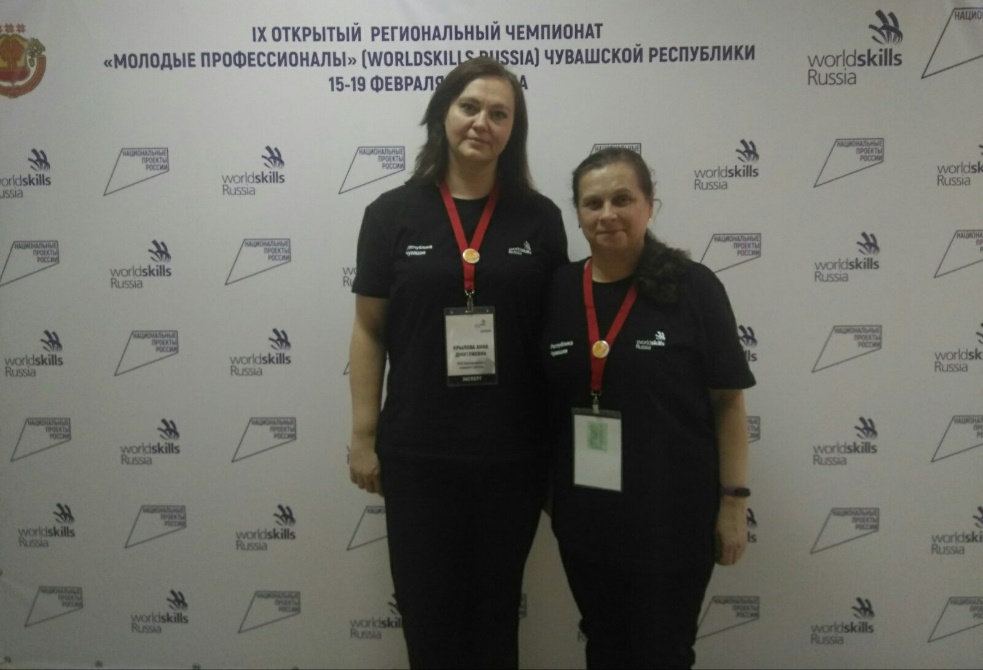 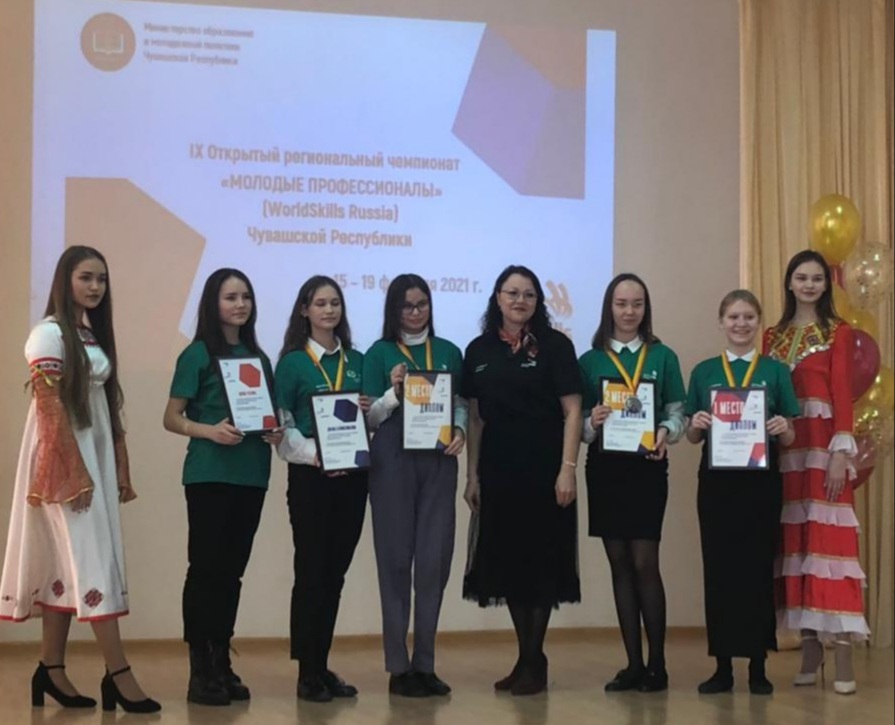 Всероссийский уровень: VII Национальный чемпионат «Молодые профессионалы (Worldskills Russia) - 2019» по компетенции «Геодезия-Юниоры», г. Кемерово - 2 обучающихся.
Члены жюри – наши учителя 
Крылова А.Д.,  Логунина О.В.
Подключение к сети Interhet
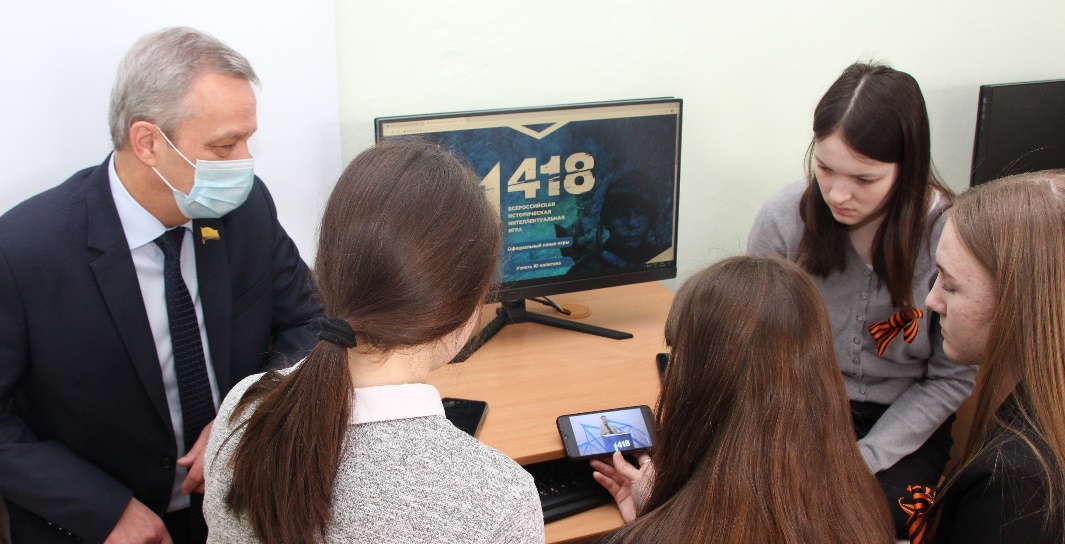 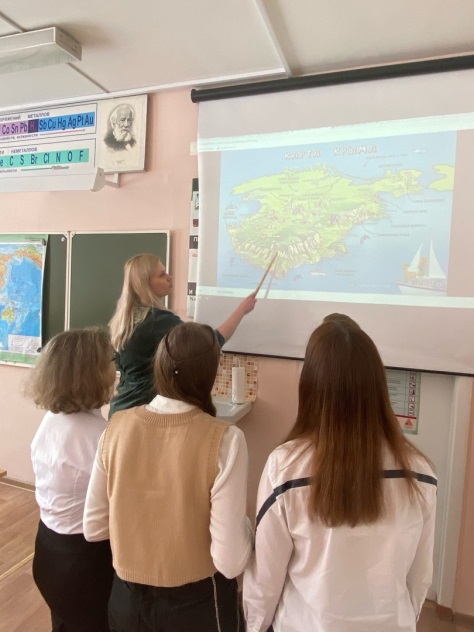 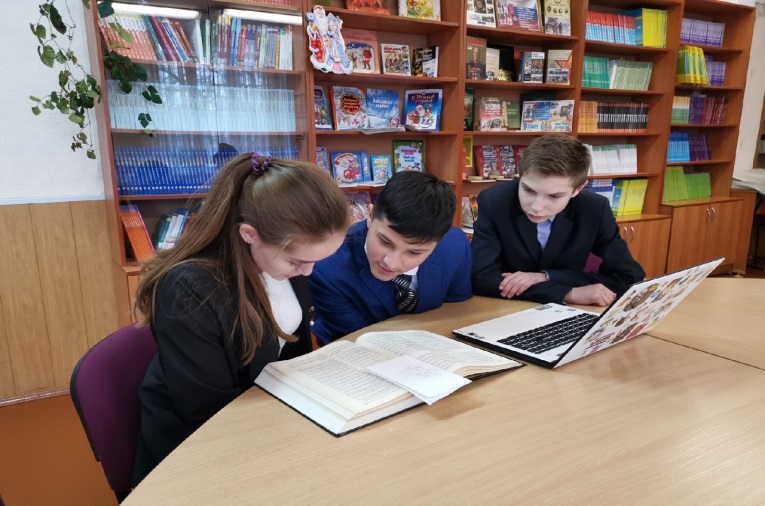 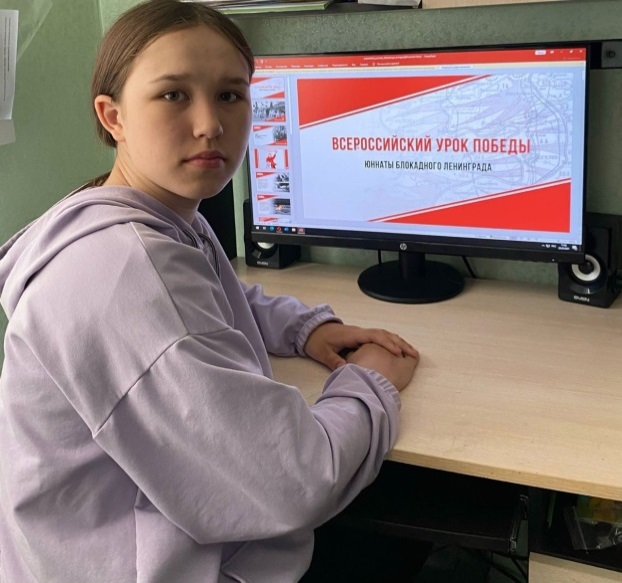 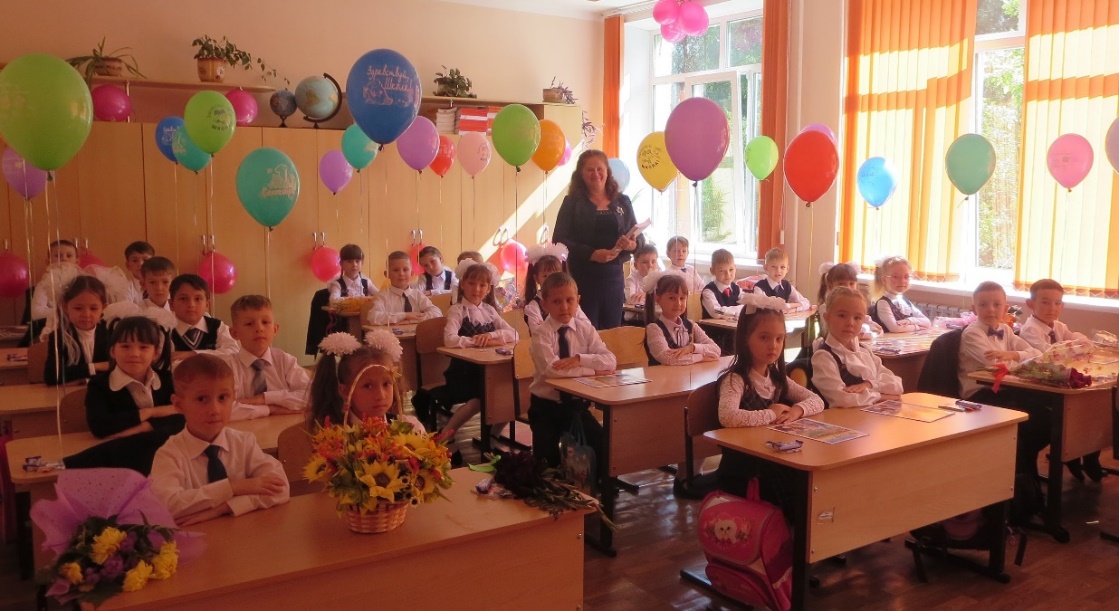 Основные показатели и результаты деятельности  
в части развития художественно – эстетического 
восприятия  у  учащихся
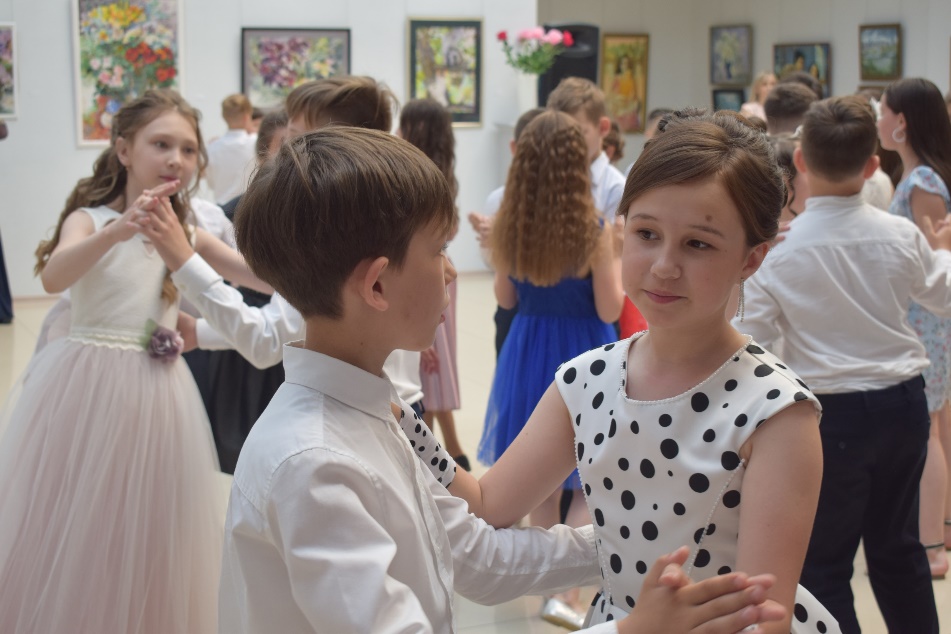 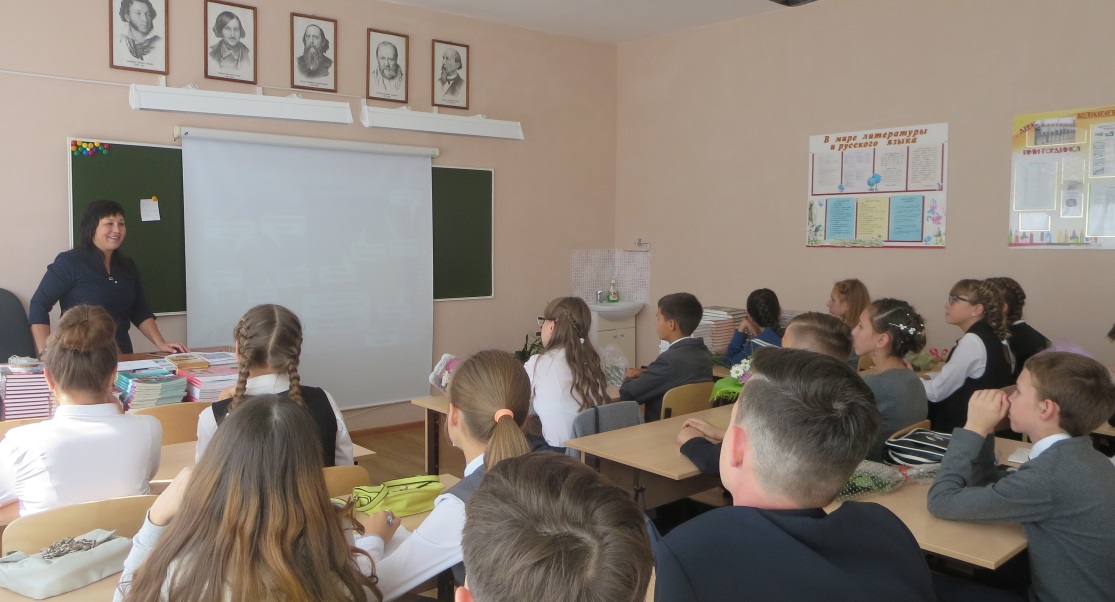 Предметно – эстетическая среда
Специализированные
Кабинеты гуманитарного профиля:
В школе - 
45 учебных кабинетов, 
площадью – 2 915м2
- физики, химии, биологии (с лаборантскими комнатами),
- информатики,
- робототехники
- математики (4),
- русского языка и литературы (4), 
- родного языка и литературы (2), 
 -иностранного языка (4), 
- географии (1),
- истории (1),
- изо (1), 
- музыки (1)
кабинет ОБЖ (2 помещения для хранения:  оружия, оборудования и инвентаря),
технологии (кройка и шитье, кулинария),
1 комбинированная мастерская,
начальная  школа – 
 19 кабинетов
- спортзал
 (лыжная база, 
 помещения для хранения хоккейной формы, спортинвентаря)
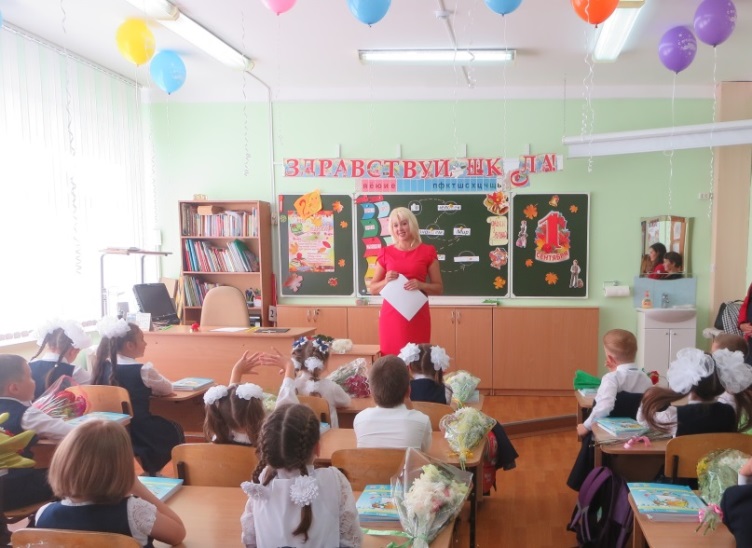 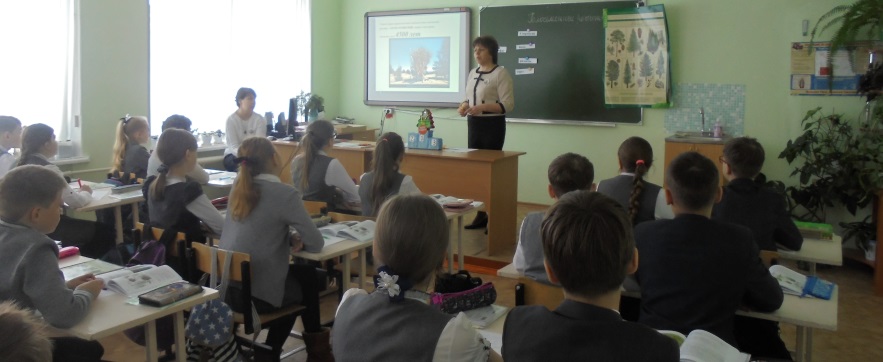 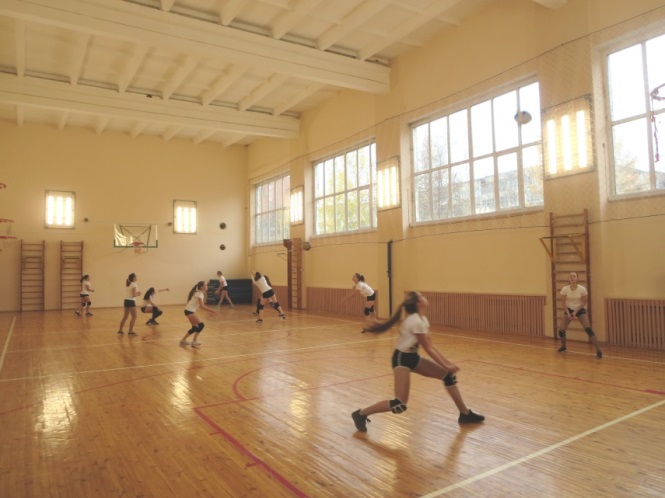 Результаты творческой деятельности учащихся
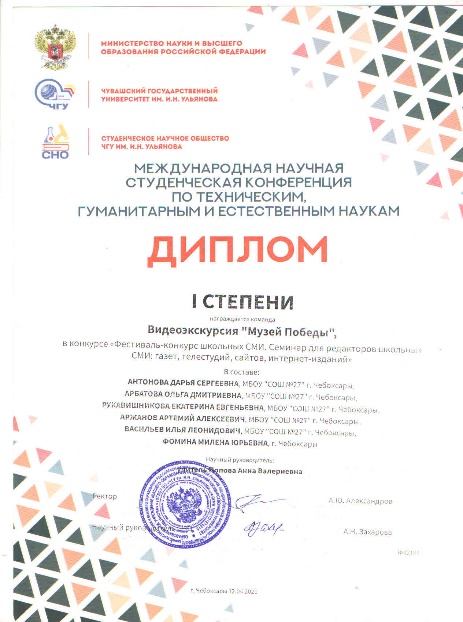 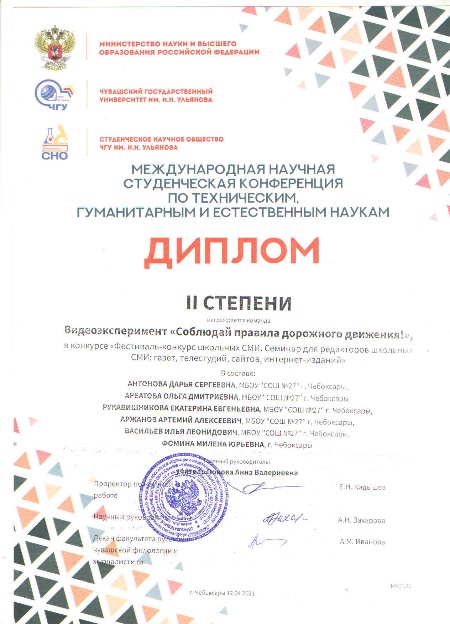 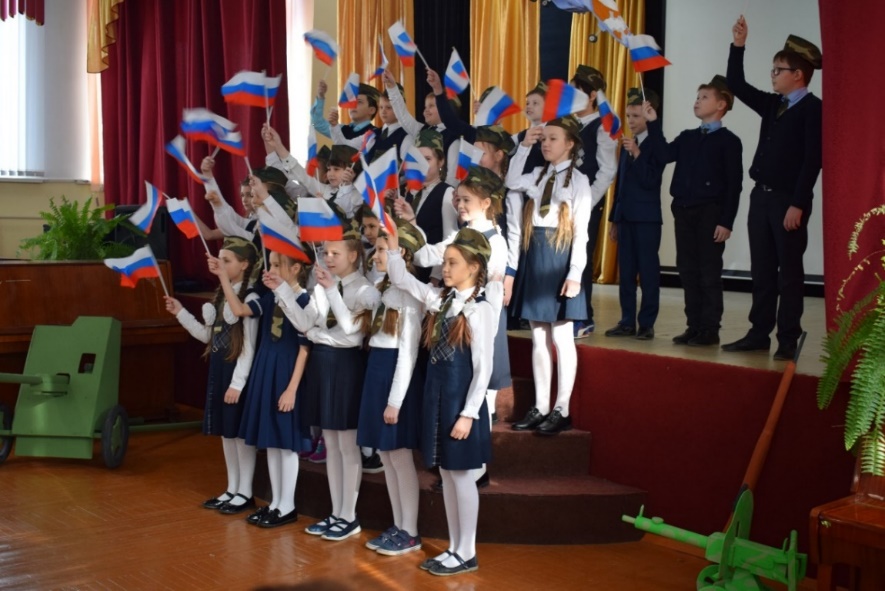 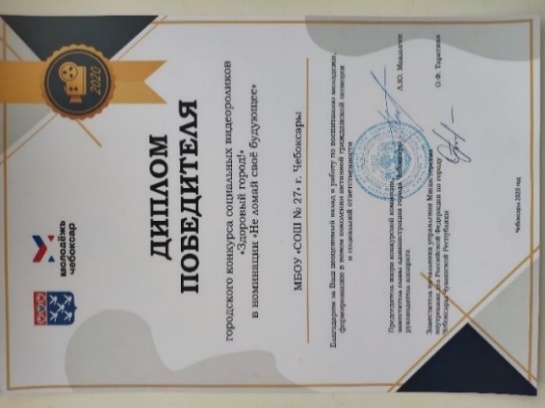 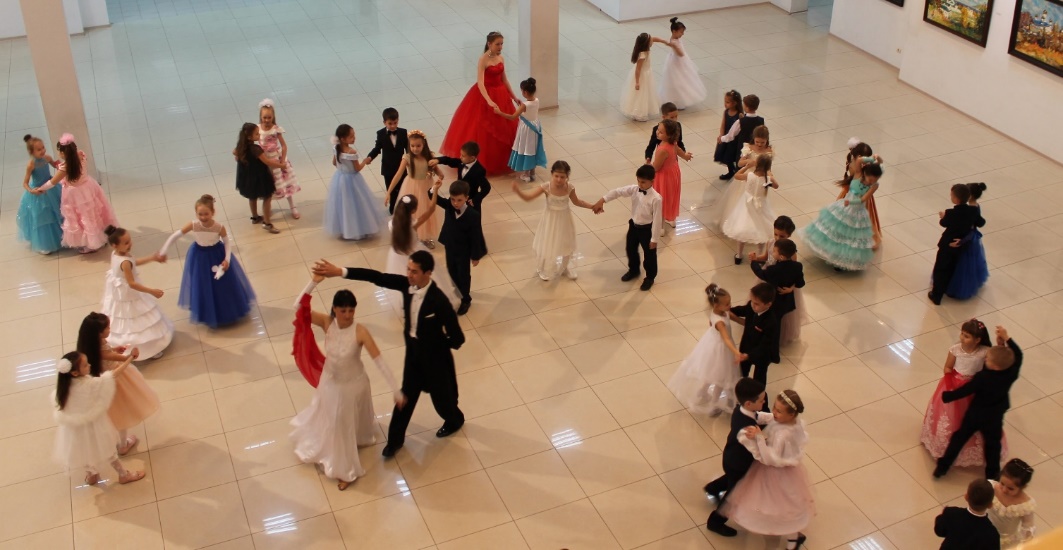 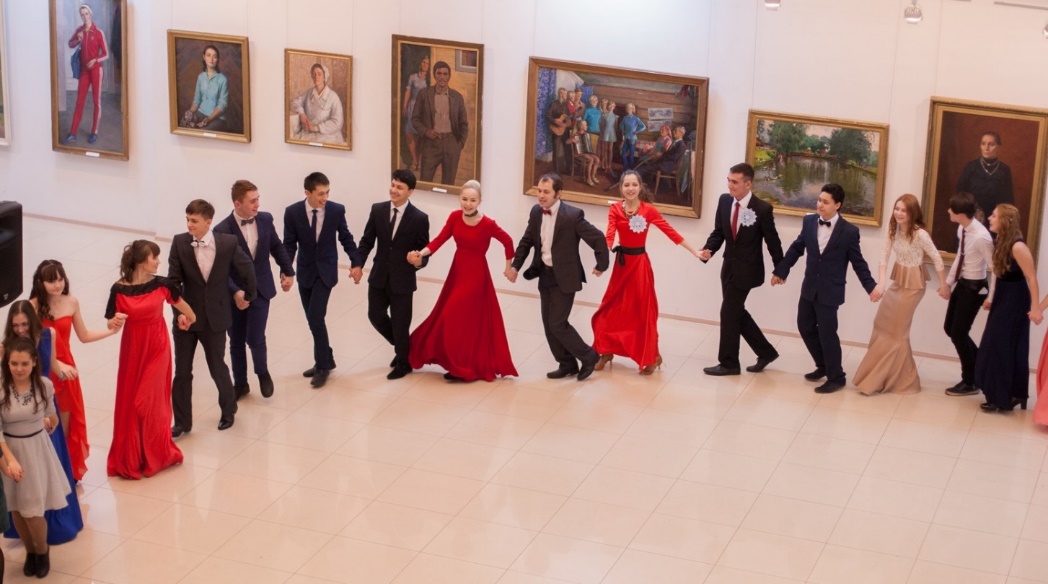 Традиционные балы в Чувашском государственном Художественном музее
Сотрудничество с Культурно – выставочным центром «Радуга»,
создание школьной галереи
Традиционные выступления «Чебоксарской муниципальной капеллы «Классика» в школе
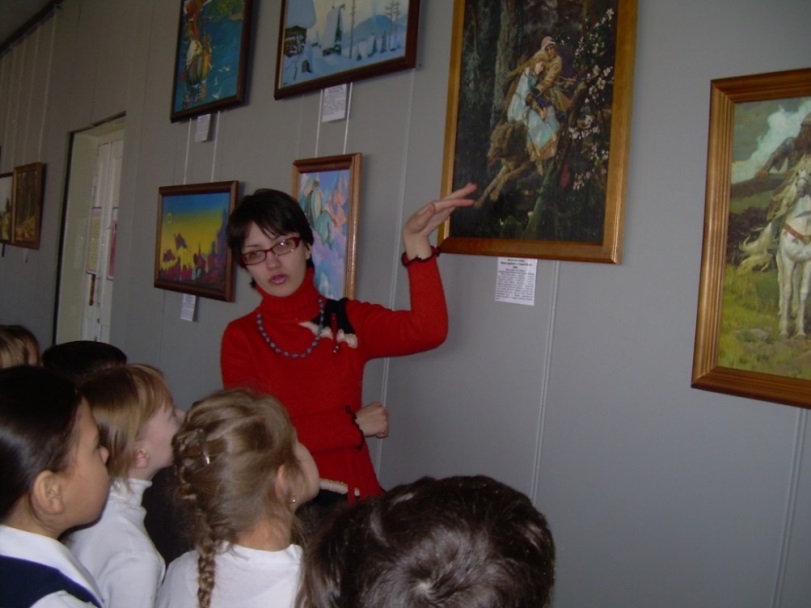 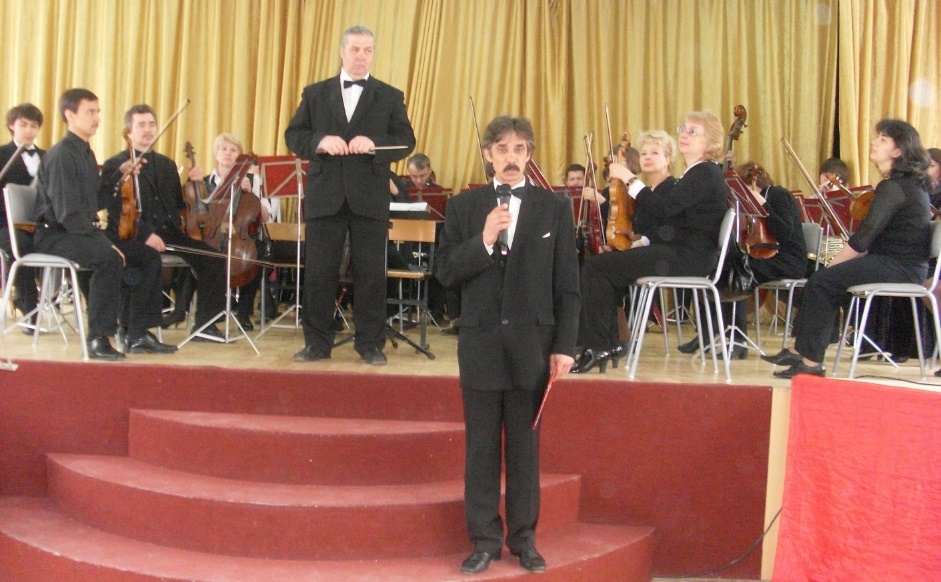 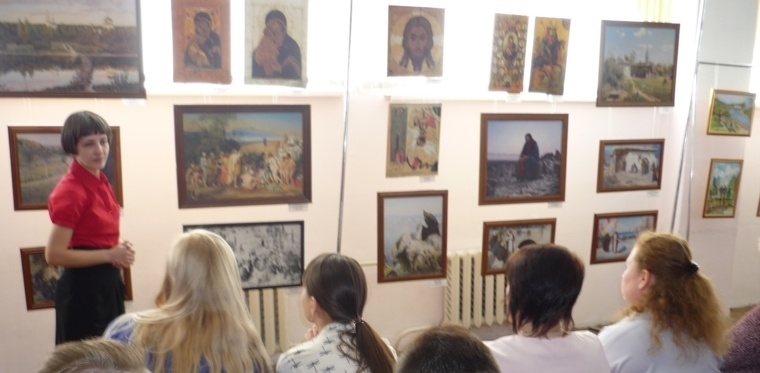 Проект «Школьный театр…» в 2019 году - победитель грантового конкурса ПАО «Лукойл»
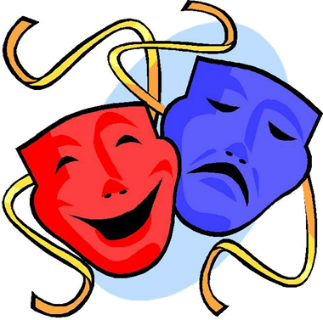 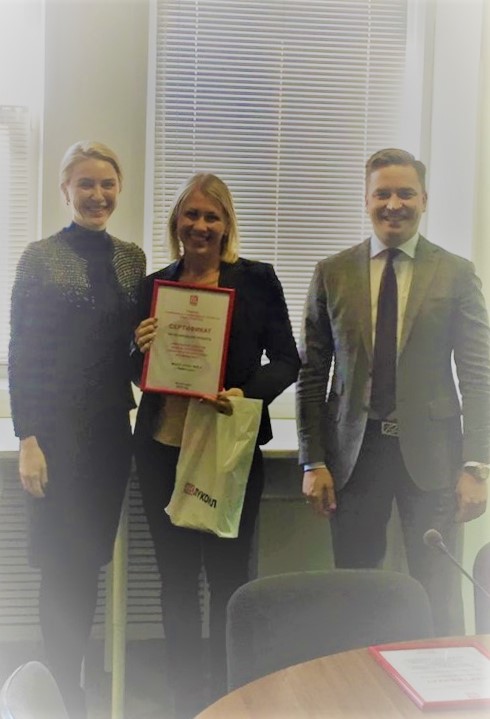 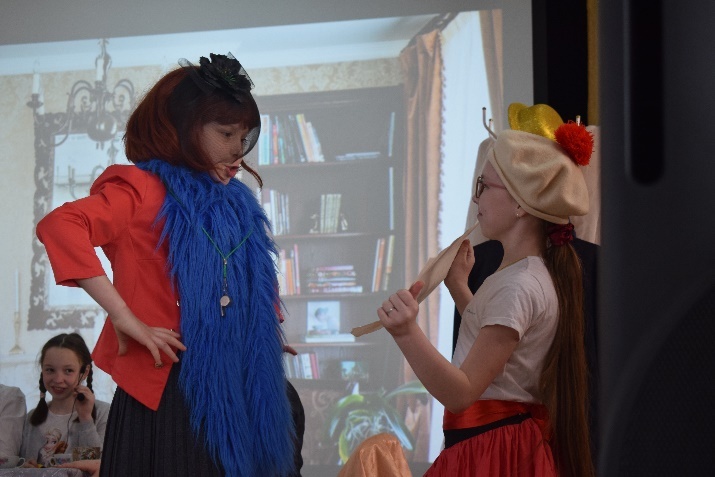 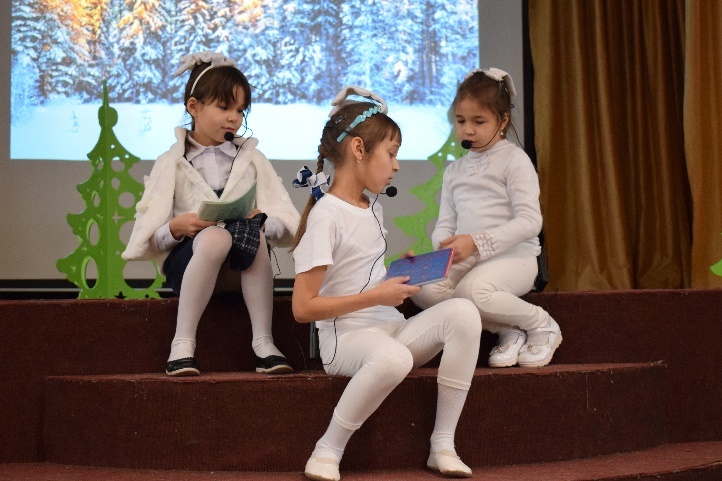 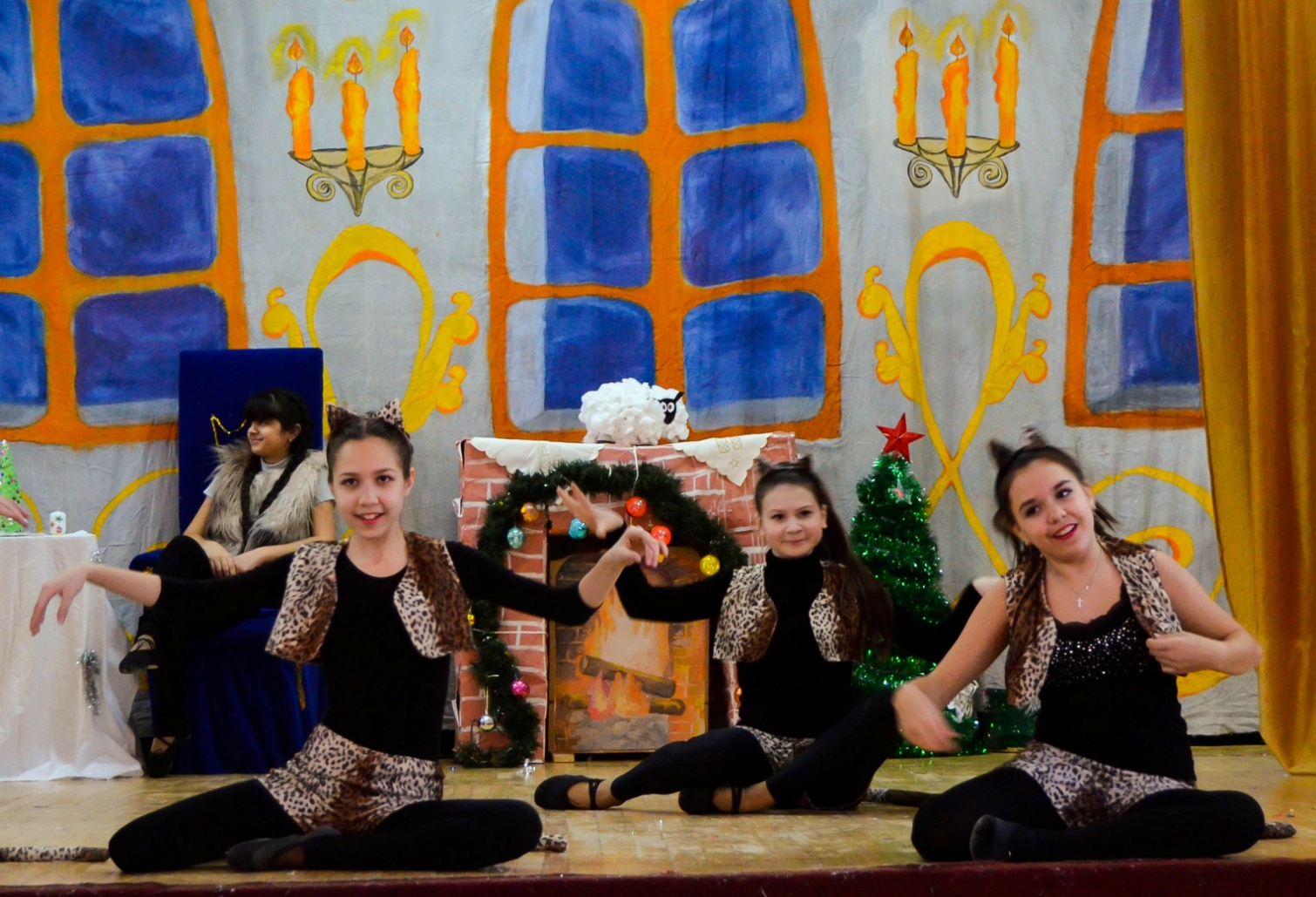 Выигранная сумма 382 800 руб. была направлена на техническое оснащение актового зала.
Воспитательный потенциал  урочной деятельности
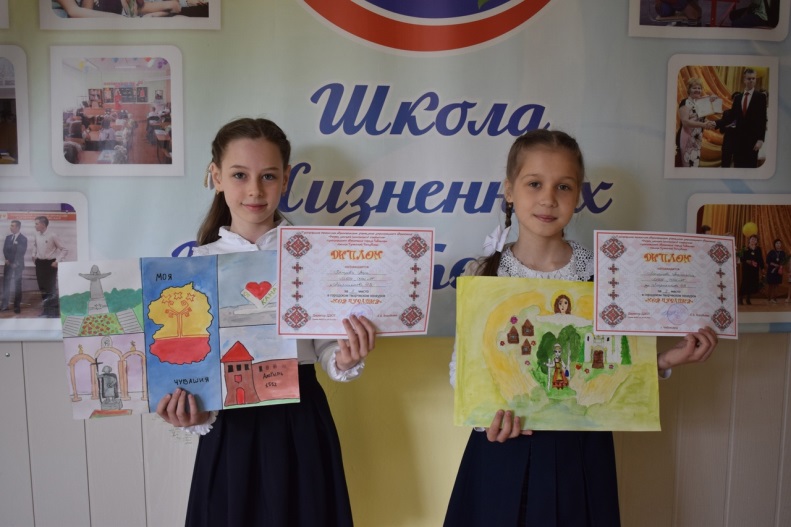 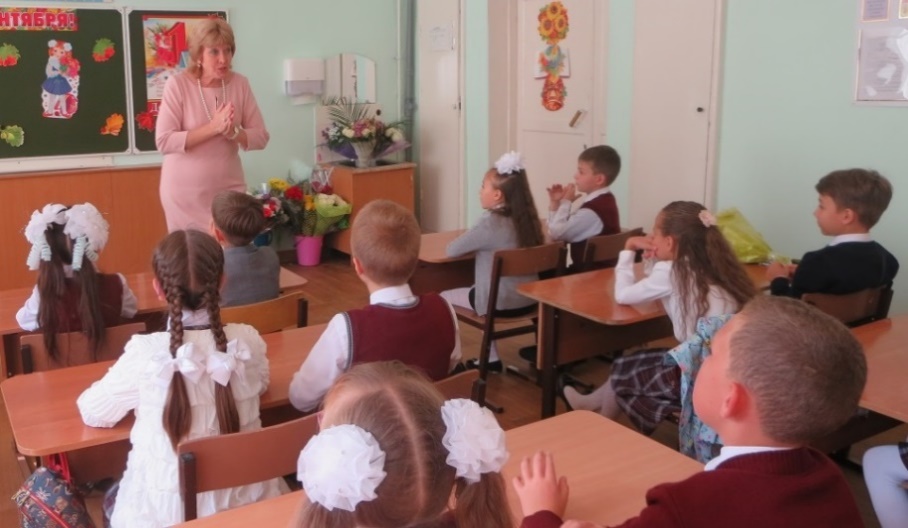 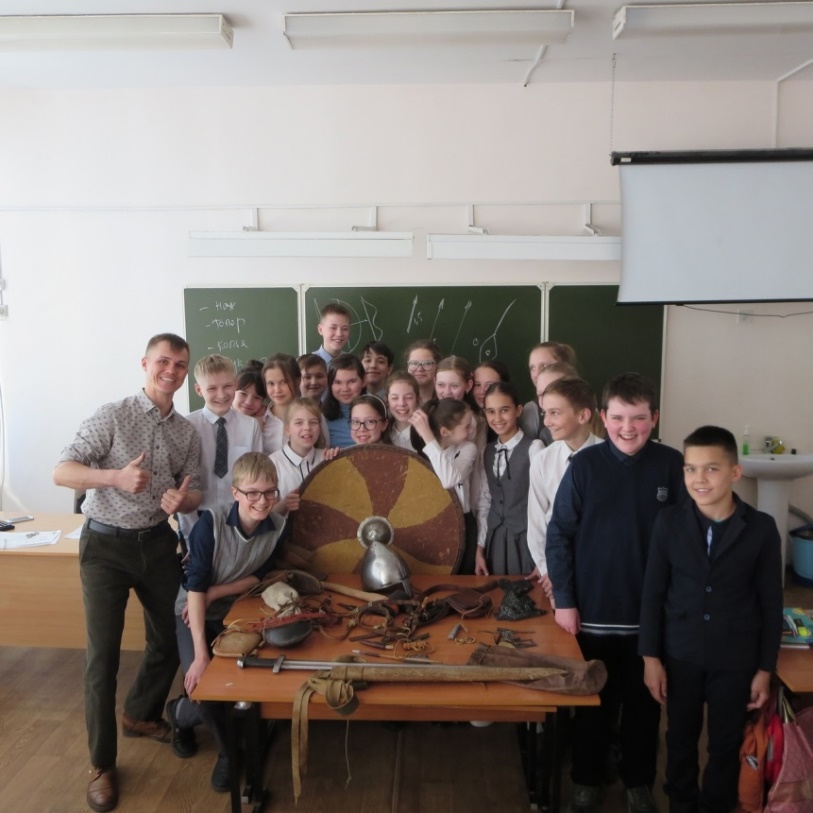 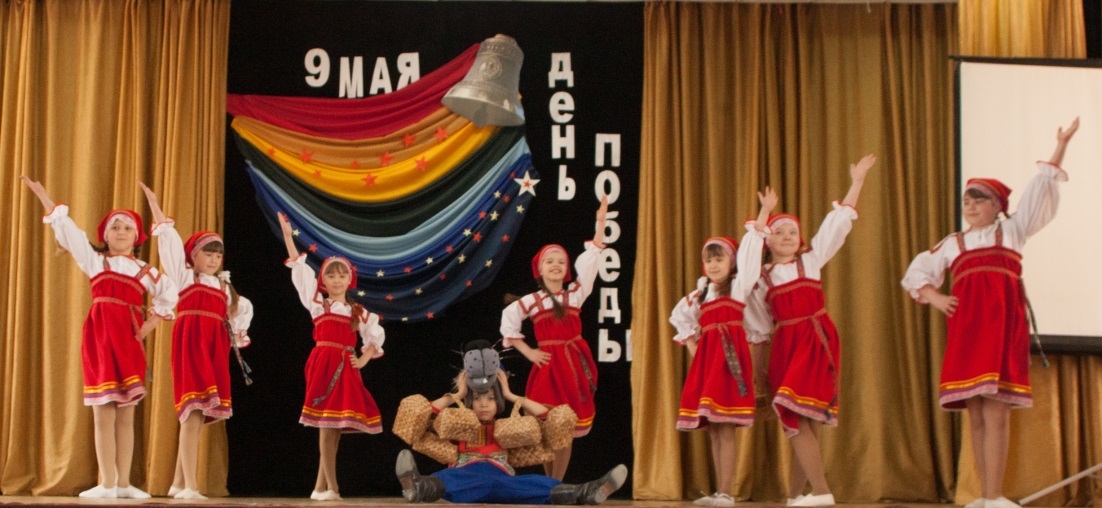 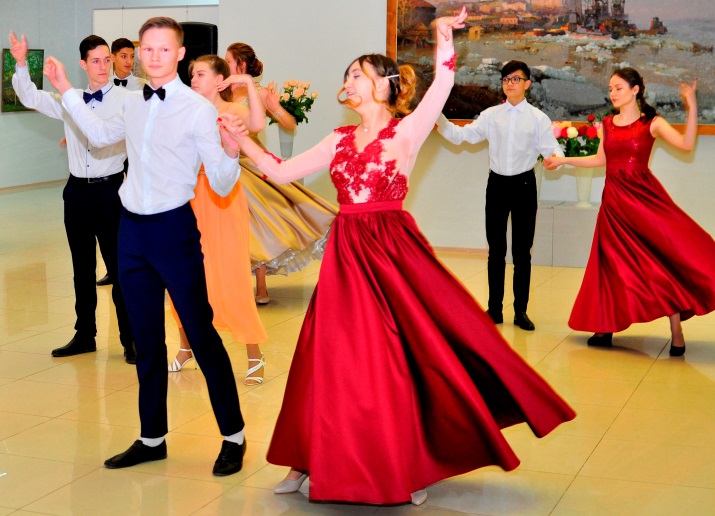 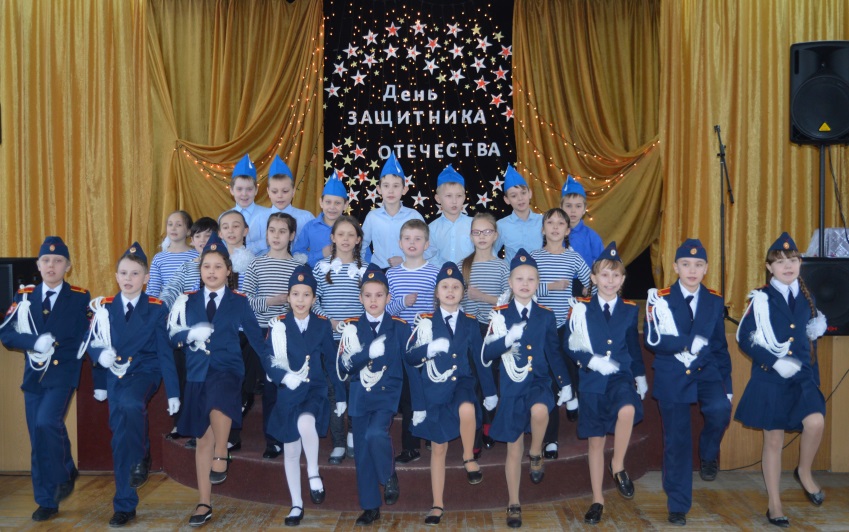 Воспитательный потенциал внеурочной деятельности
Организация ученического самоуправления и деятельности детских общественных организаций
Дети – это живая сила общества. Без них оно представляется бескровным и холодным.
А.С. Макаренко
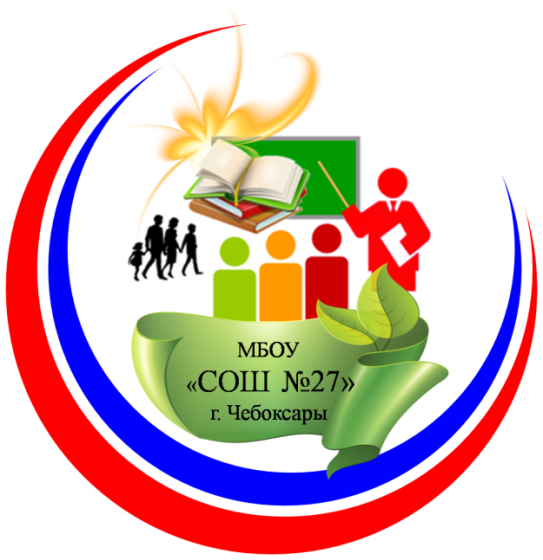 Основные показатели и результаты деятельности 
в части  укрепления здоровья учащихся
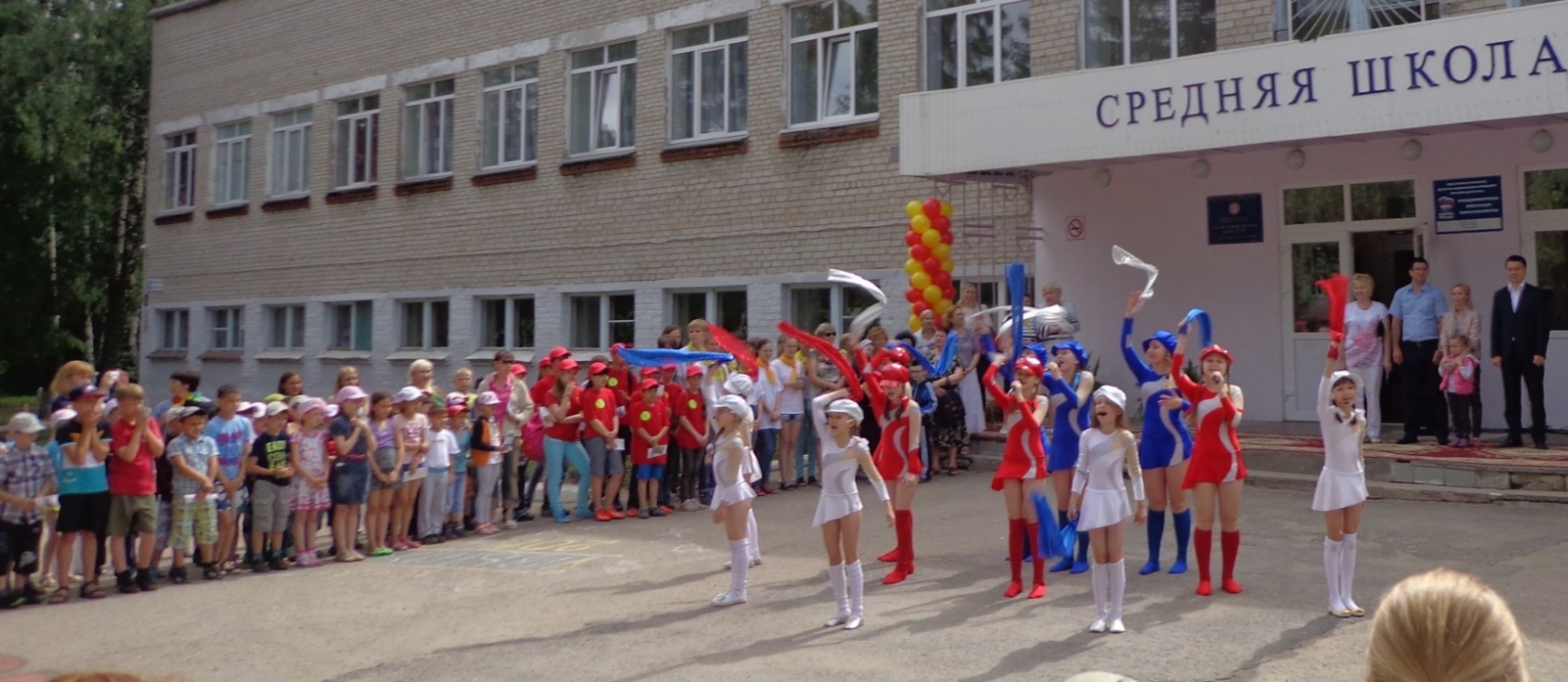 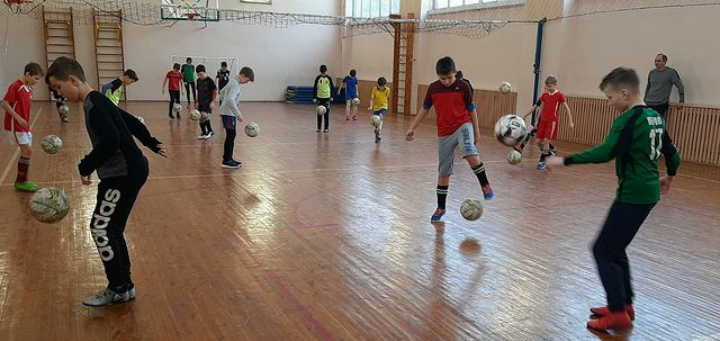 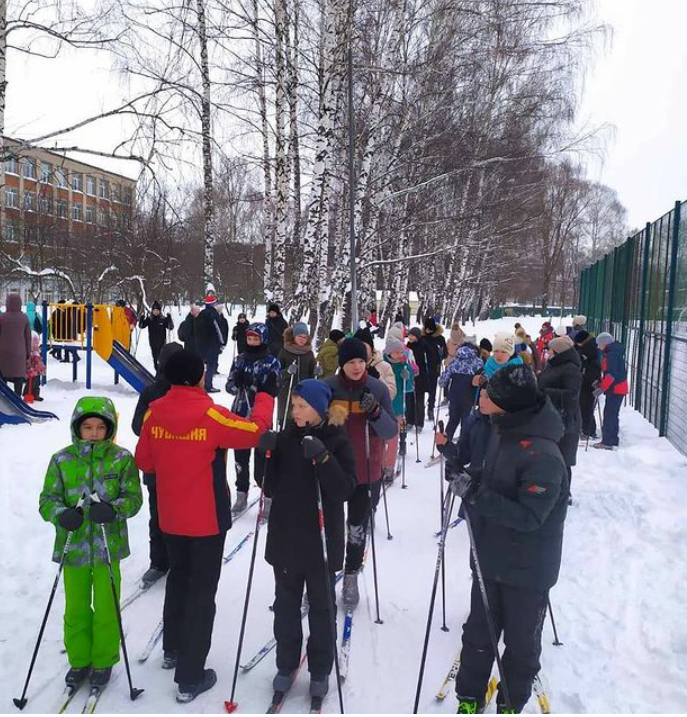 Формирование культуры здорового и безопасного образа жизни
Просветительская работа с родителями (законными представителями)
Здоровьесберегающая инфраструктура
Реализация дополнительных образовательных программ
Рациональная организация урочной и внеурочной деятельности обучающихся
Эффективная организация физкультурно-оздоровительной работы
Территории, оборудованные для активных занятий спортом
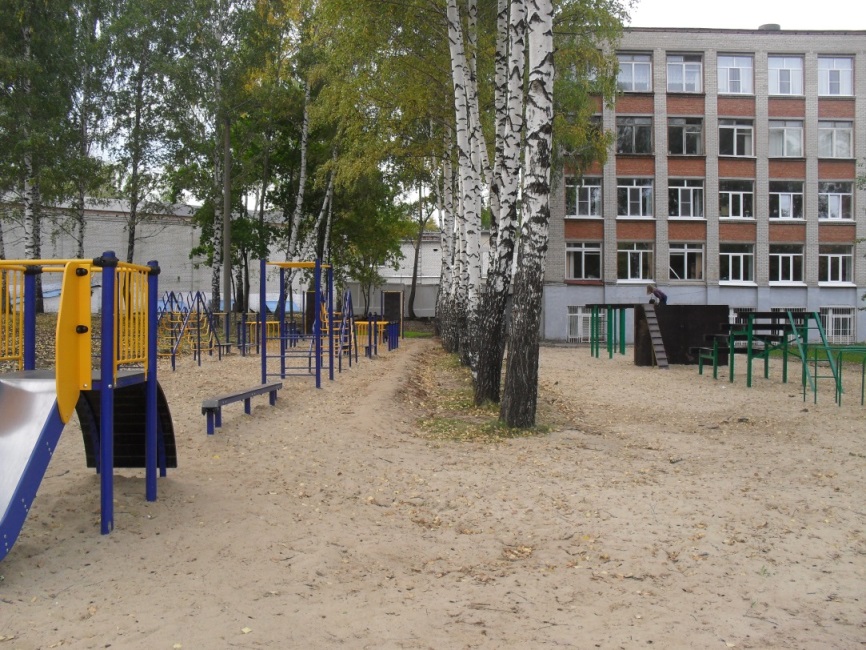 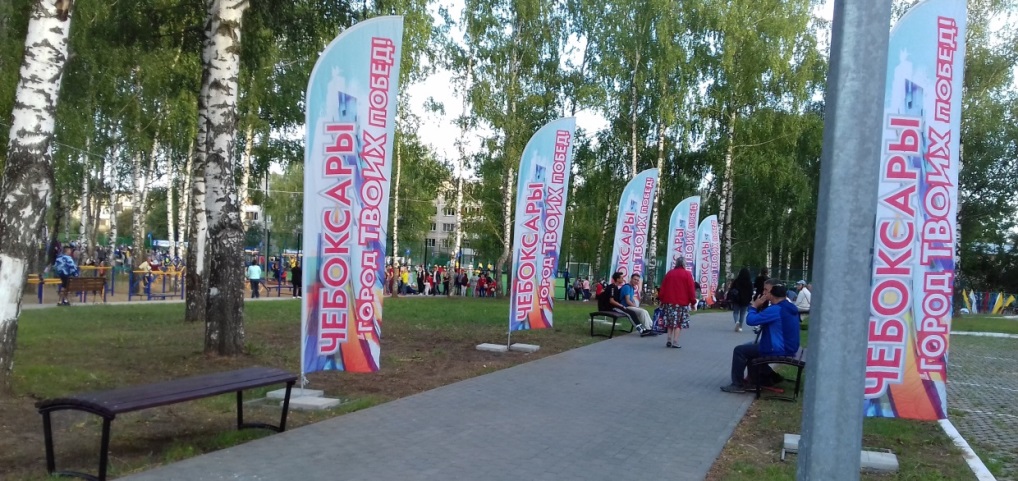 Стадион -  10 600 м2 ,  
Беговая дорожка с искусственным покрытием –            400 м, 

Спортивные площадки: 
    - баскетбольная, 
    - футбольное мини поле с искусственным покрытием и ограждением – 1 800 м2,
      - со спортивным и игровым оборудованием –      320 м2 , 
    -  с уличными тренажерами – 250  м2.
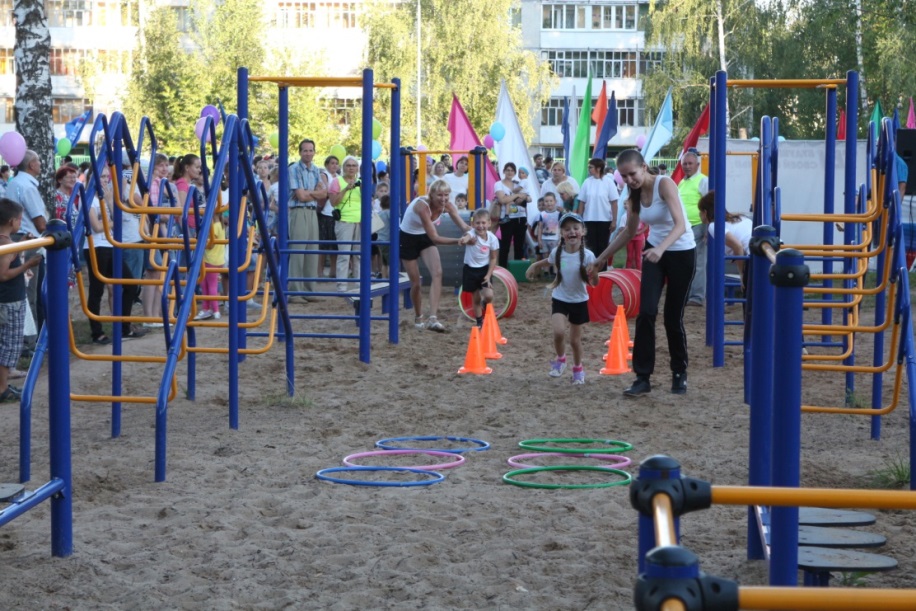 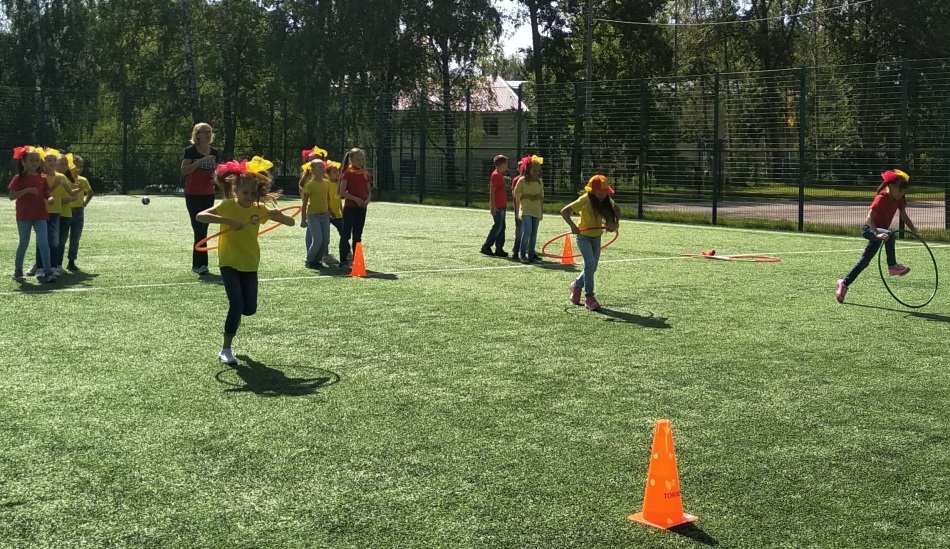 Наши учителя – спортивные звезды
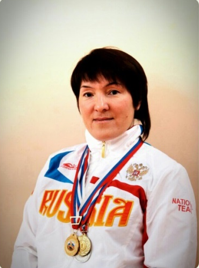 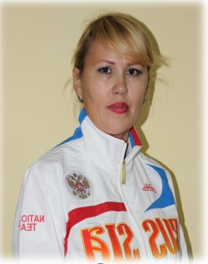 Семенова Л.А. – мастер спорта, многократная Чемпионка России,  Чемпионка мира 2004 г.
Пазитова В.Г. – многократная Чемпионка России,           призер международных соревнований
Чемпионами становятся не в тренажерных залах. Чемпиона рождает то, что у человека внутри — желания, мечты, цели.Мохаммед Али
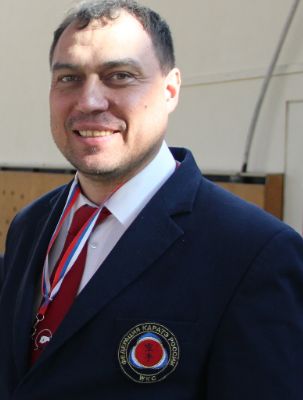 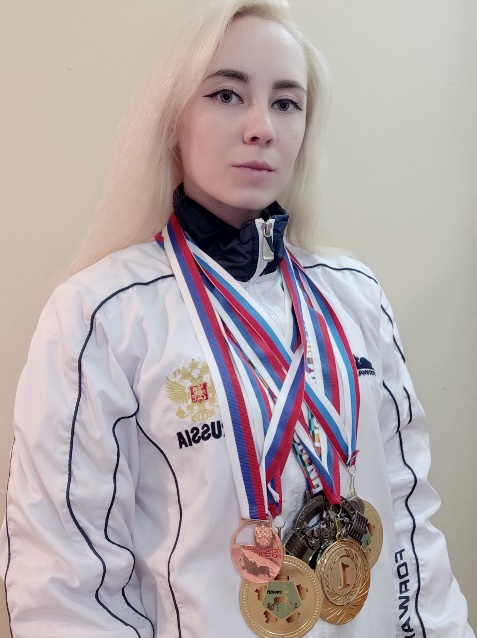 Тимофеев А.В. – мастер боевых искусств,                                               двукратный чемпион мира по каратэ (1997, 2013), член Высшей коллегии судей Всемирной конфедерации каратэ
Кострюкова В. А. – мастер спорта, бронзовый призер России по пауэрлифтингу
Формирование ценности здорового и безопасного образа жизни у учащихся
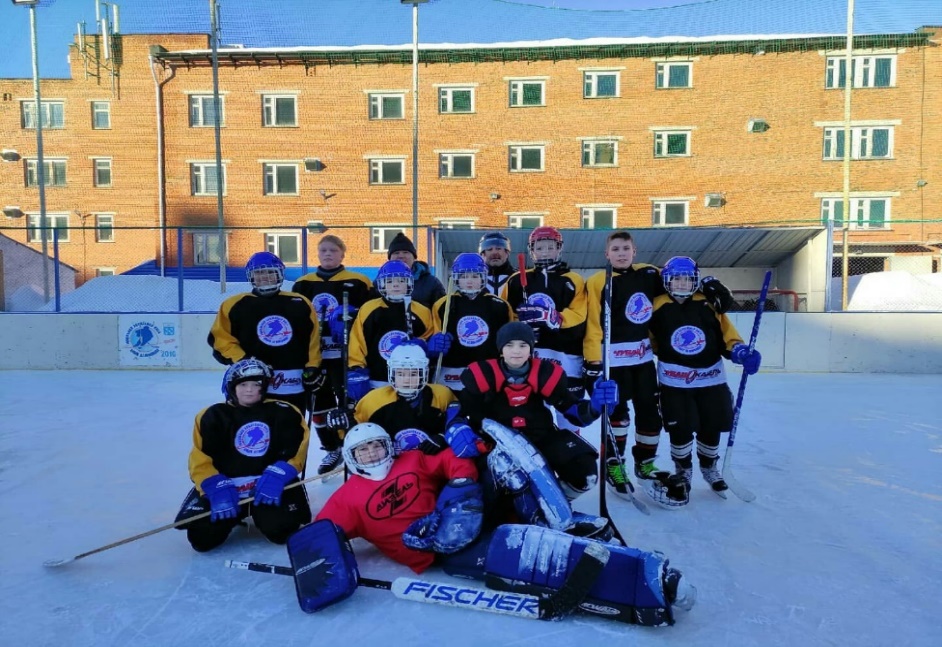 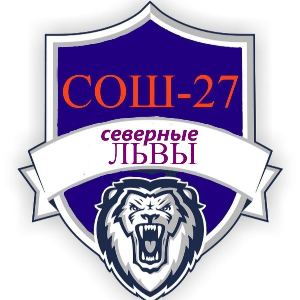 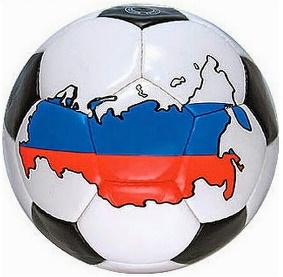 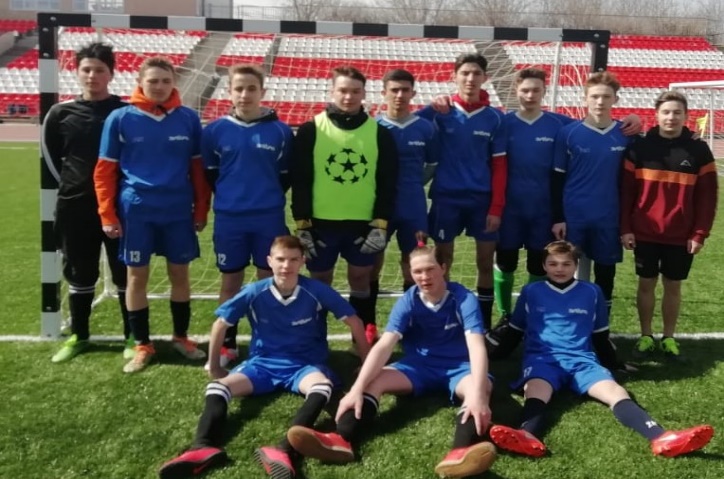 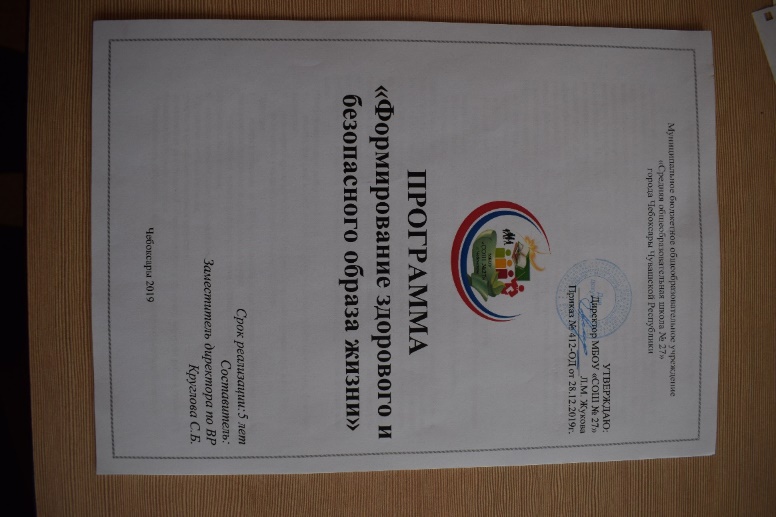 «Северные львы» - победители школьной хоккейной лиги
 г. Чебоксары (Московский район)
Команда «СОШ № 27» - участница городских соревнований «Кубок Победы»
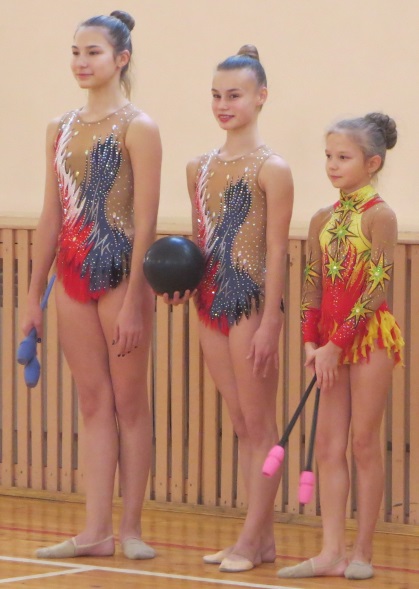 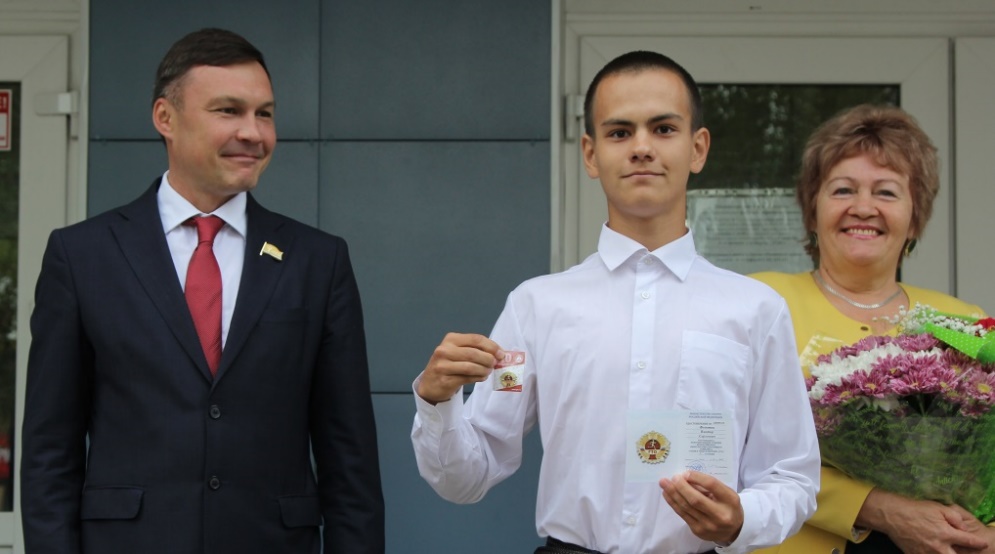 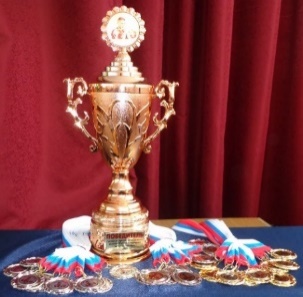 Иванова Е. и Юдина Т. – кандидаты в мастера спорта
 по художественной гимнастике
«Значок ГТО -  на груди у него» (золото)
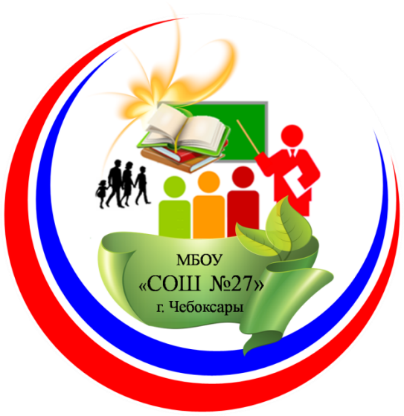 Спортивная  гордость  нашей  школы
Яруткин Даниил, чемпион Первенства ЧР и                            г. Чебоксары среди мальчиков 10-11 лет;Майоров Дмитрий, чемпион Первенства ЧР и                       г. Чебоксары по каратэ WKC среди мальчиков 10-11 лет;Ладыков Иван, чемпион Первенства ЧР и                     г. Чебоксары по каратэ WKC среди мальчиков              7 лет;Прилепский Михаил, призер Первенства                    г. Чебоксары  и Республики Марий Эл по каратэ WKC среди мальчиков 8-9 лет;Иванов Борис, чемпион Первенства ЧР и                     г. Чебоксары по каратэ WKC среди мальчиков  8-9 лет.
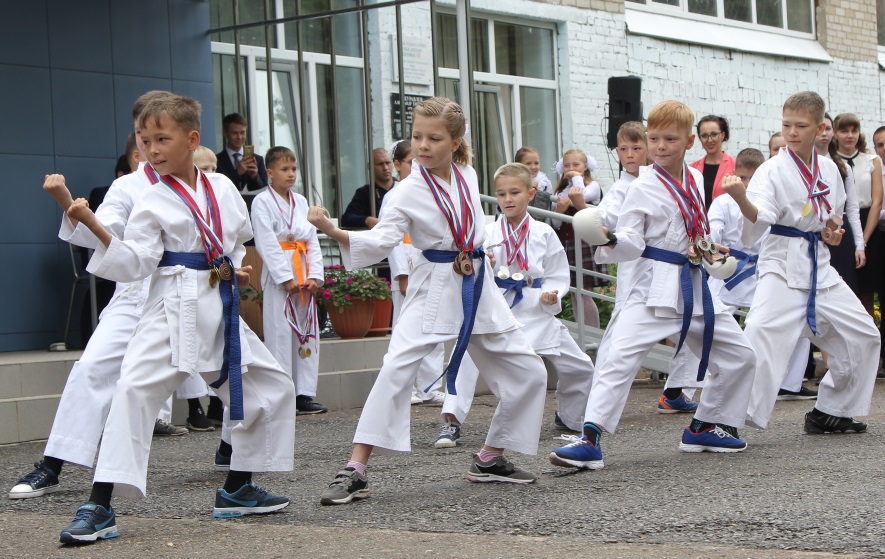 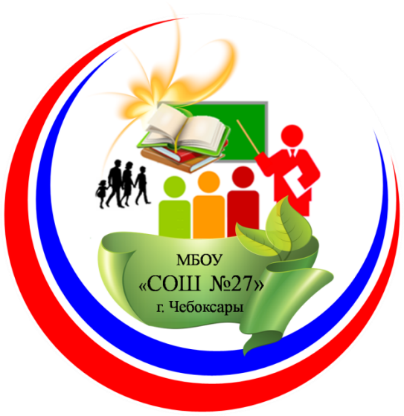 «Мы хотим всем рекордам наши гордые дать имена»
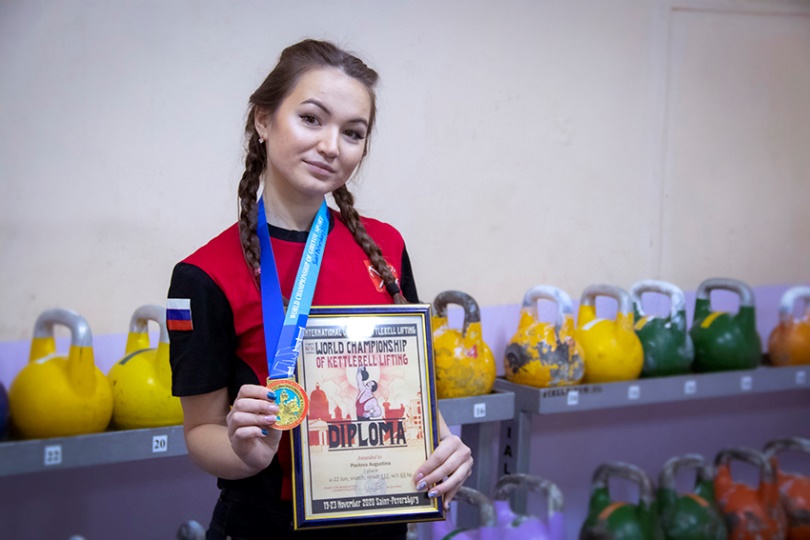 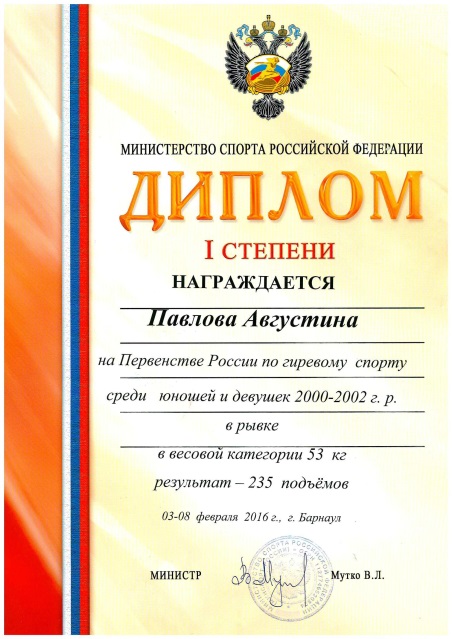 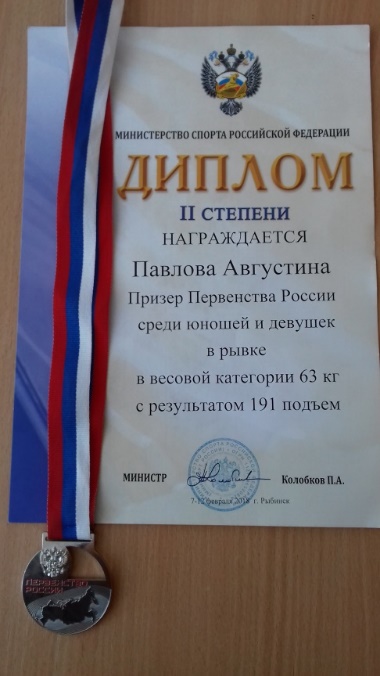 Семенова Э. – победитель Первенства Приволжского Федерального округа
 по маунтинбайку кросс-кантри, гонка в гору 2021 г., 2 разряд
Лапшин Н. – победитель 
 Всероссийских соревнований 
по самбо, I юн. разряд
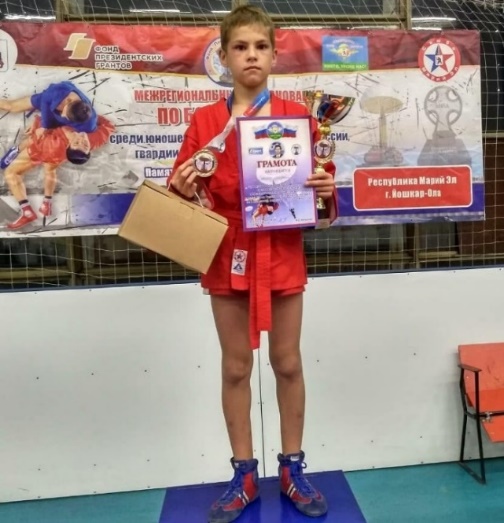 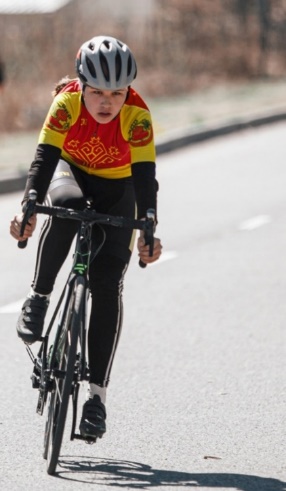 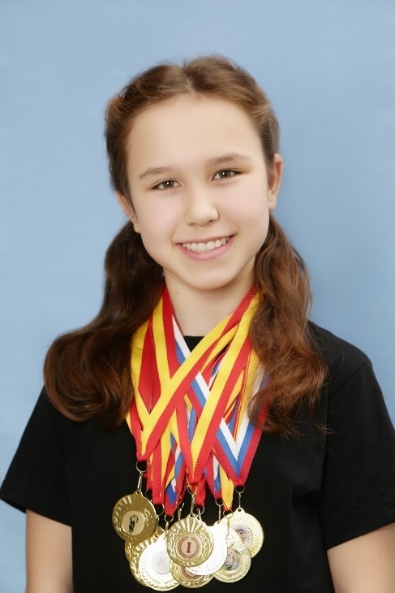 Павлова А. – победитель Первенства мира по гиревому спорту
Интеграция обучения и воспитания
в единый образовательный процесс 
на основе ценностей отечественной культуры
Программа воспитания МБОУ «СОШ № 27» г. Чебоксары